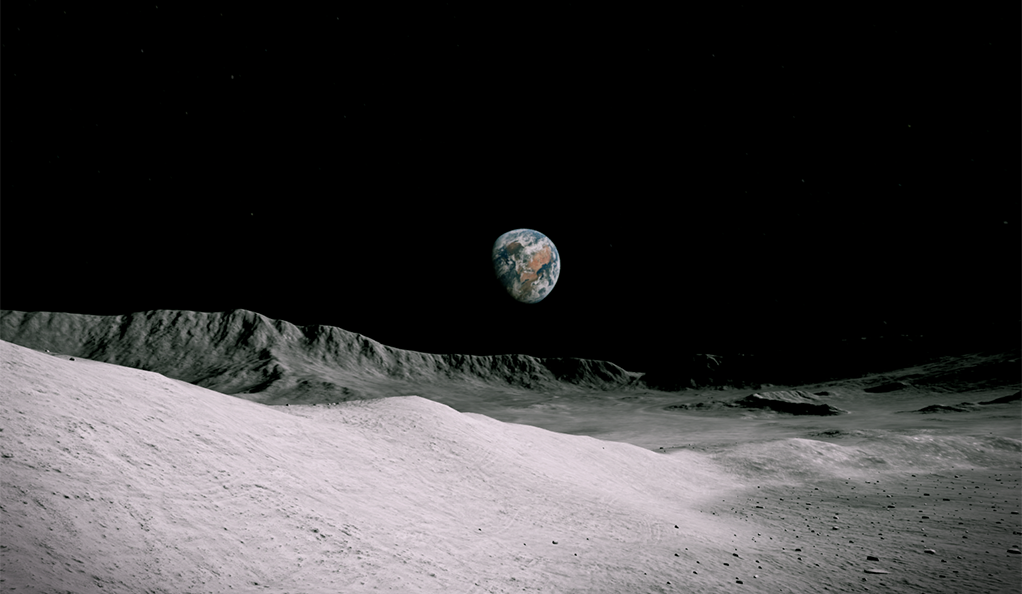 Team 517
Design Review 6
Cameron Barnes | Cole Gutknecht | Tyler Ince-Ingram| Rafael Meza | Michael Wyrick
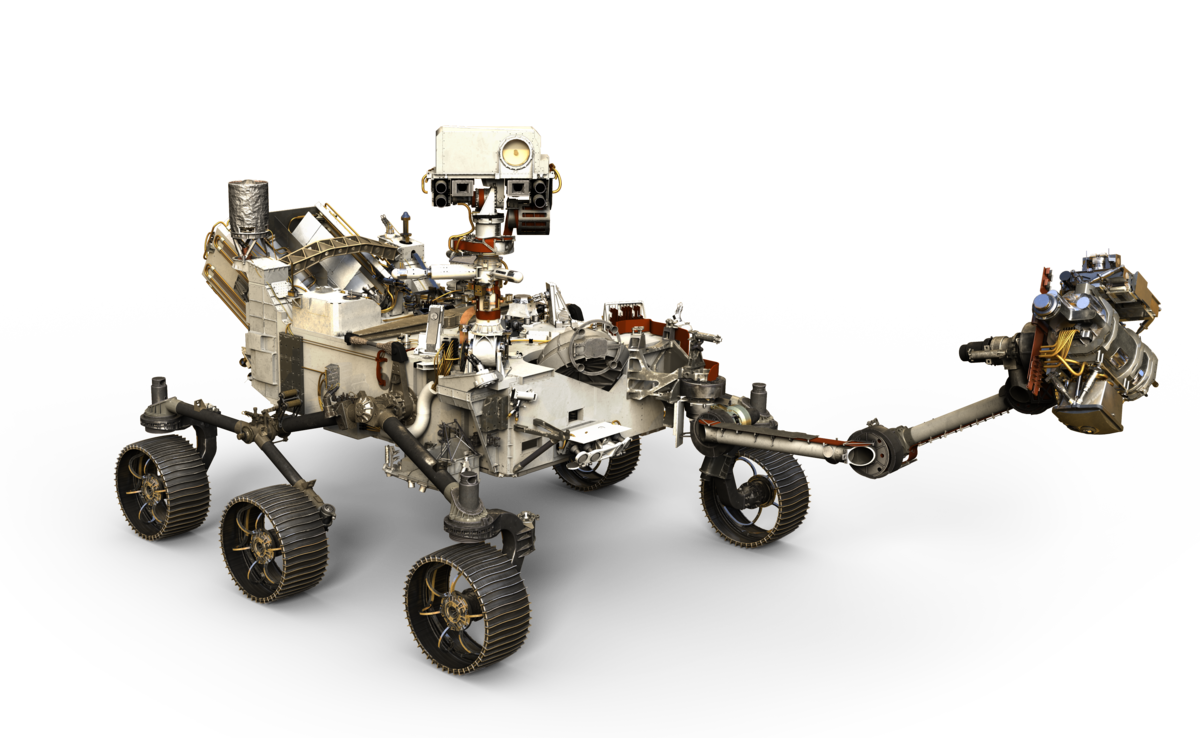 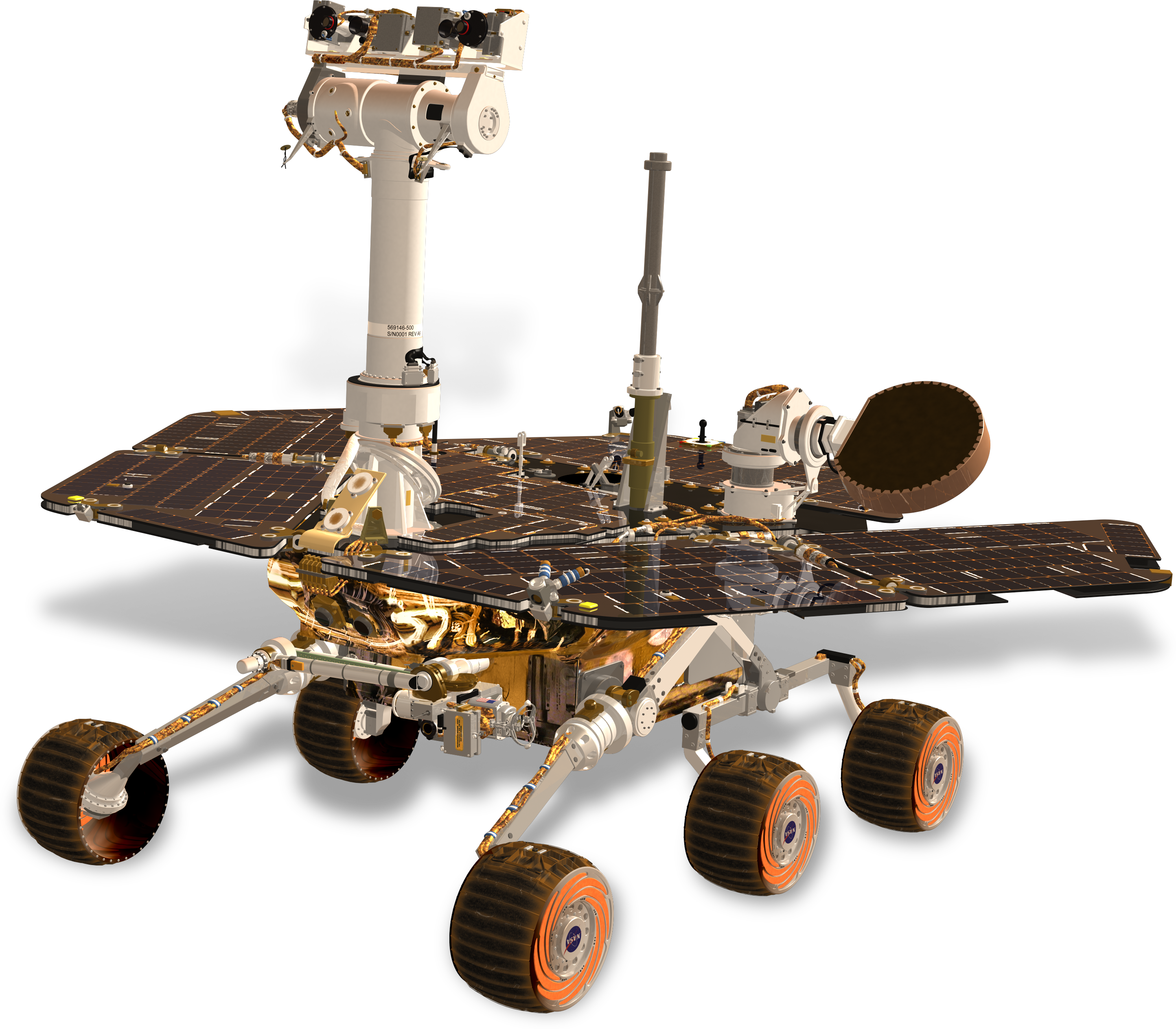 [Speaker Notes: Hi everyone, we are Senior Design Team 517 and we are presenting on our project progress so far this year]
Team Overview
Tyler Ince-Ingram
Michael Wyrick
Cameron Barnes
Cole Gutknecht
Rafael Meza
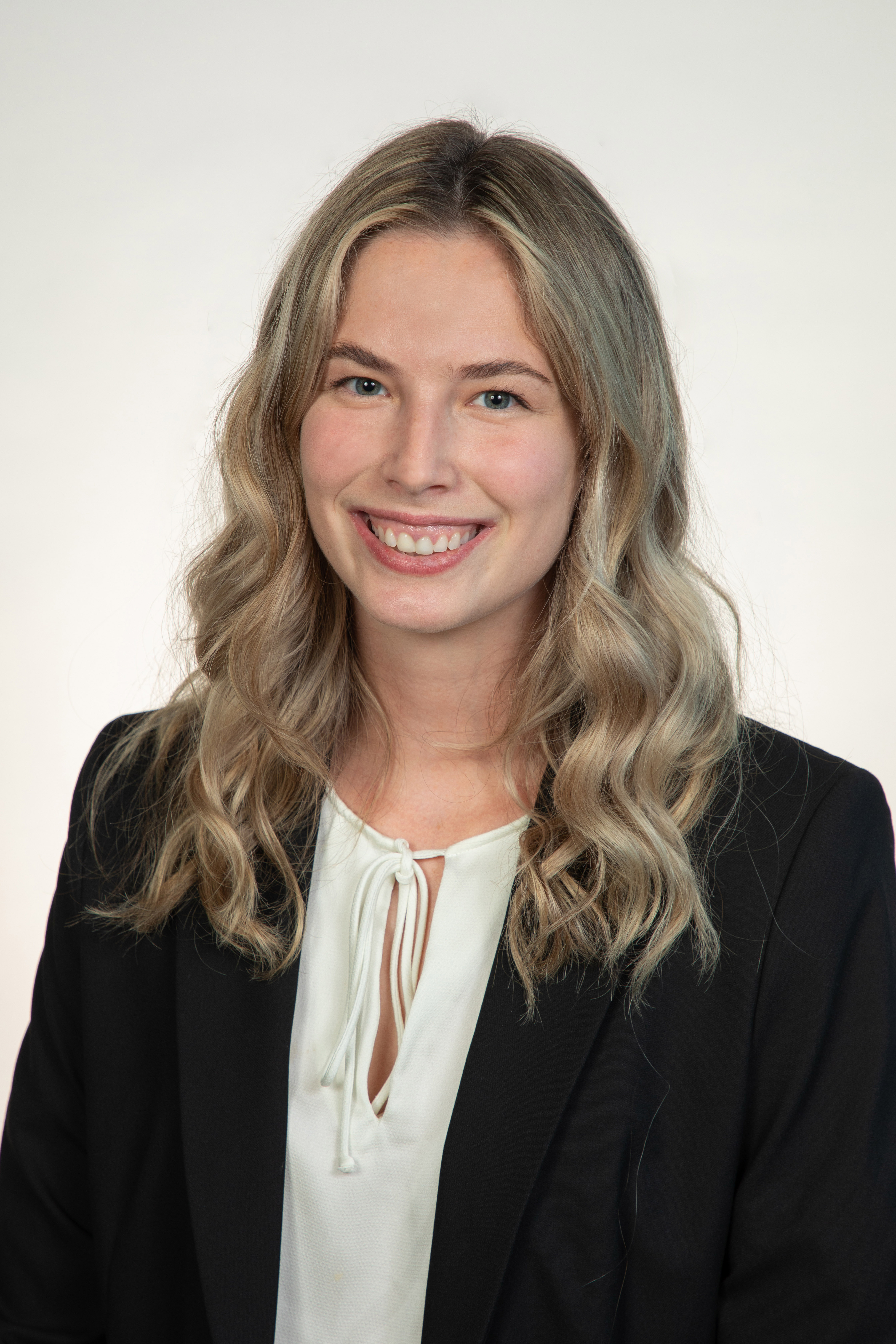 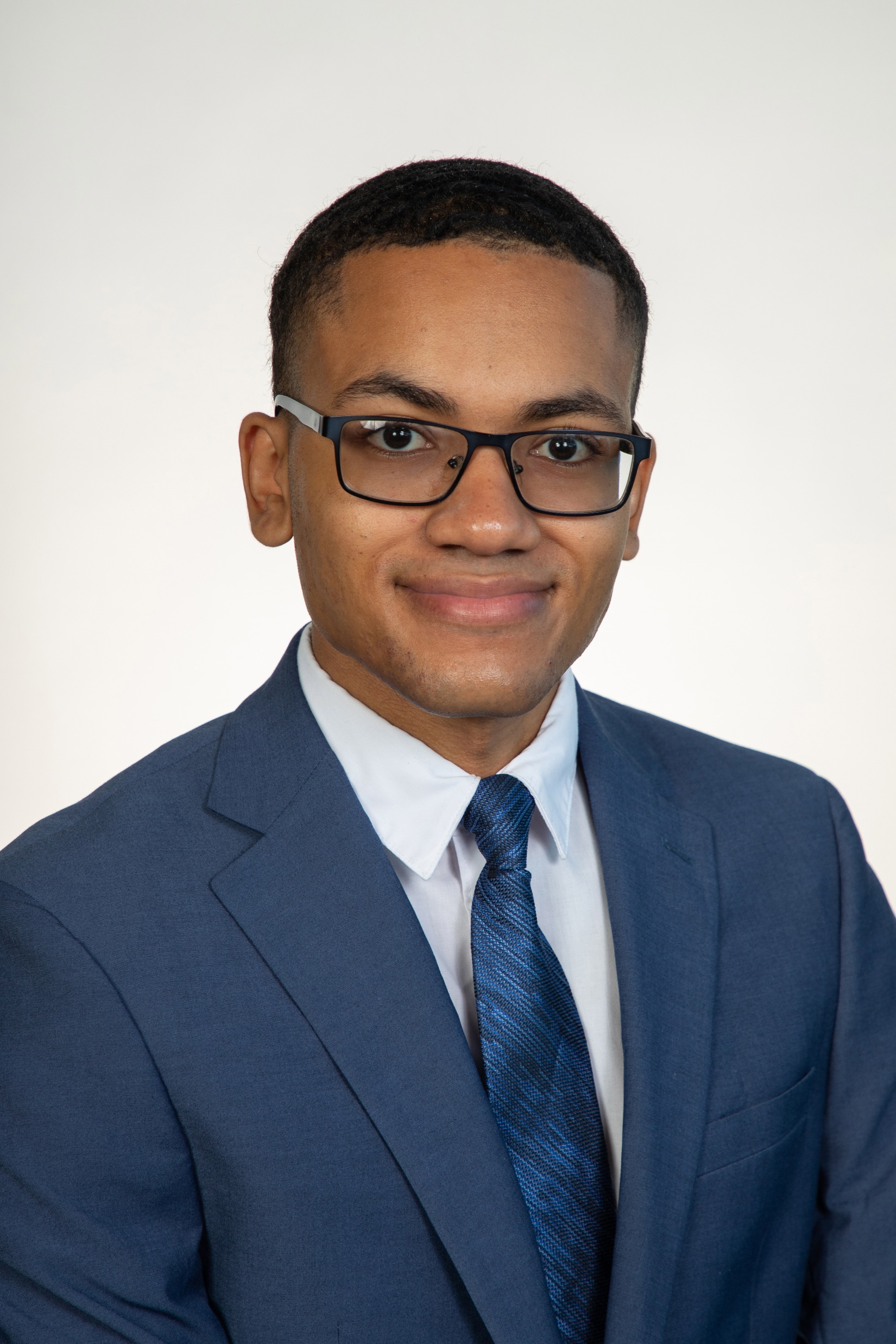 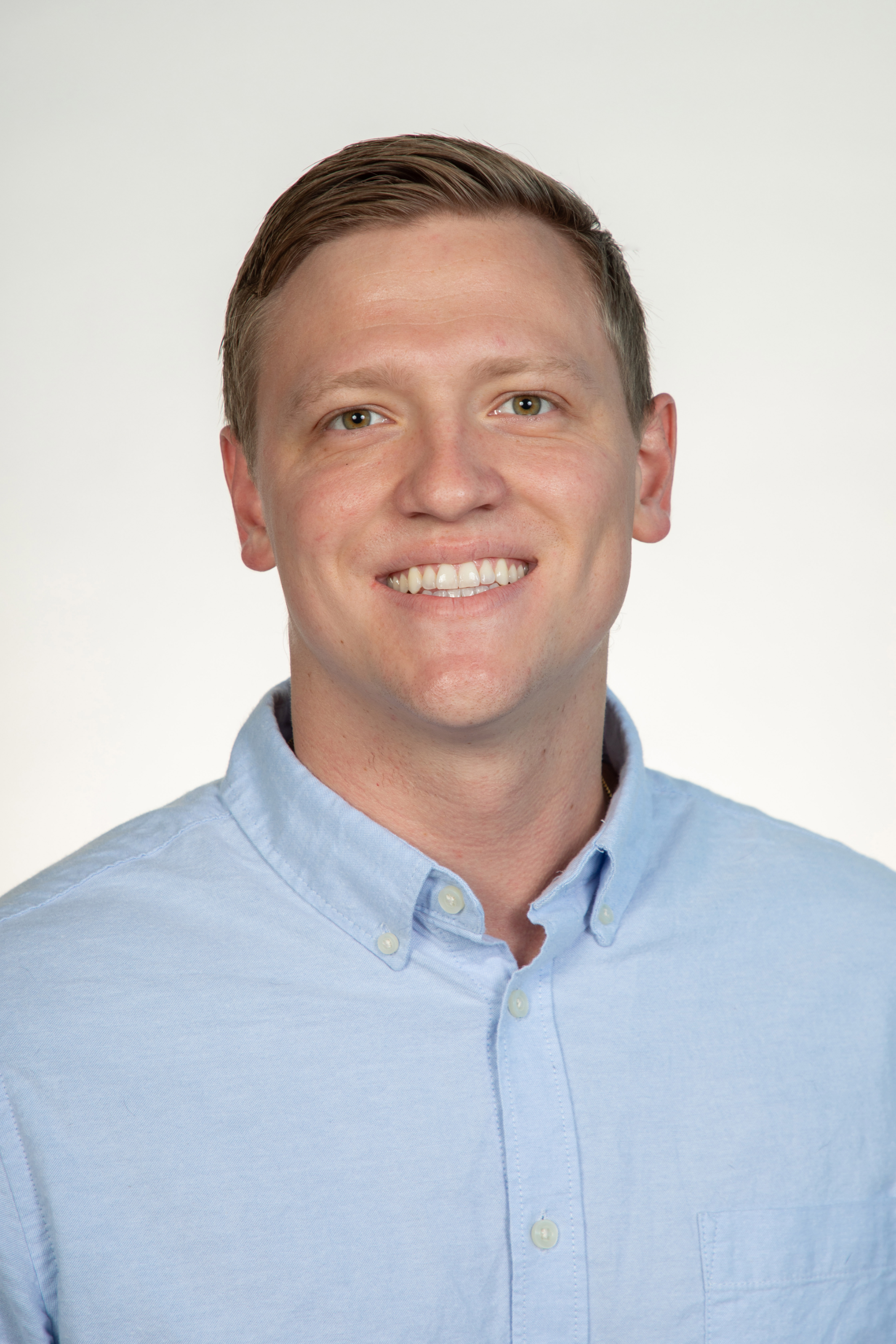 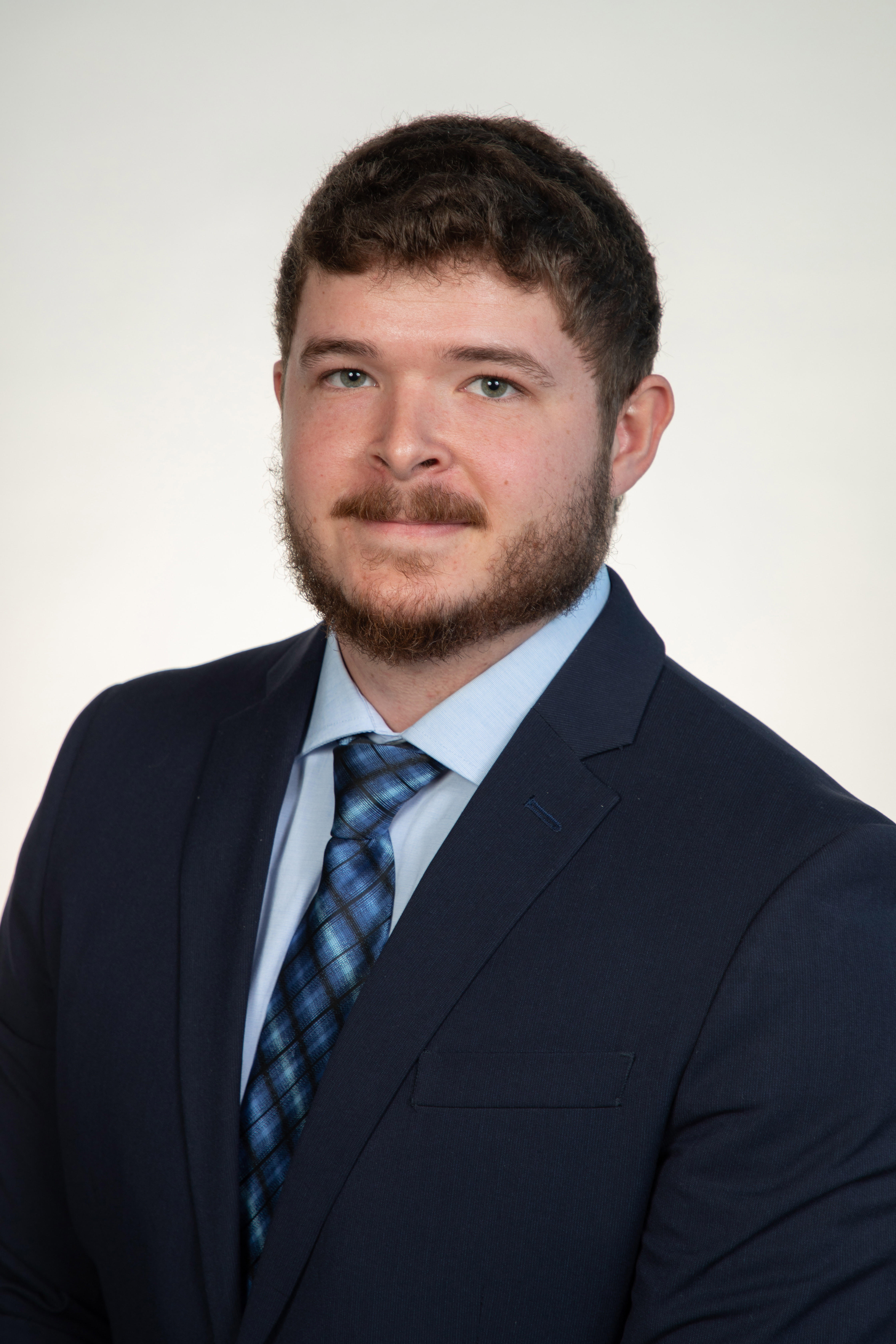 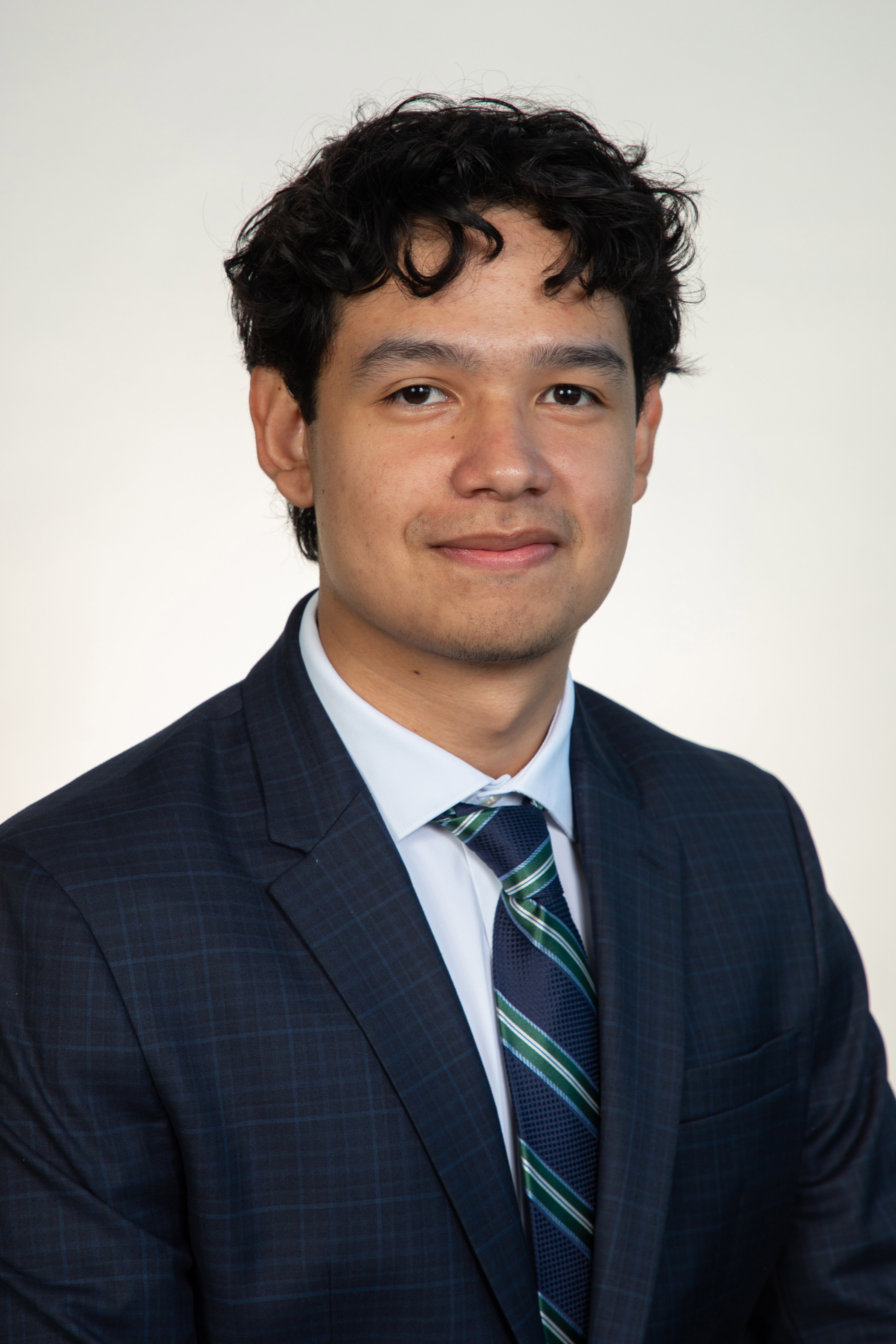 Michael
Dynamics Engineer
Design Engineer
Systems Engineer
Materials Engineer
Test Engineer
Cameron Barnes
2
[Speaker Notes: First we will start with some team introductions,]
Sponsor and Advisor
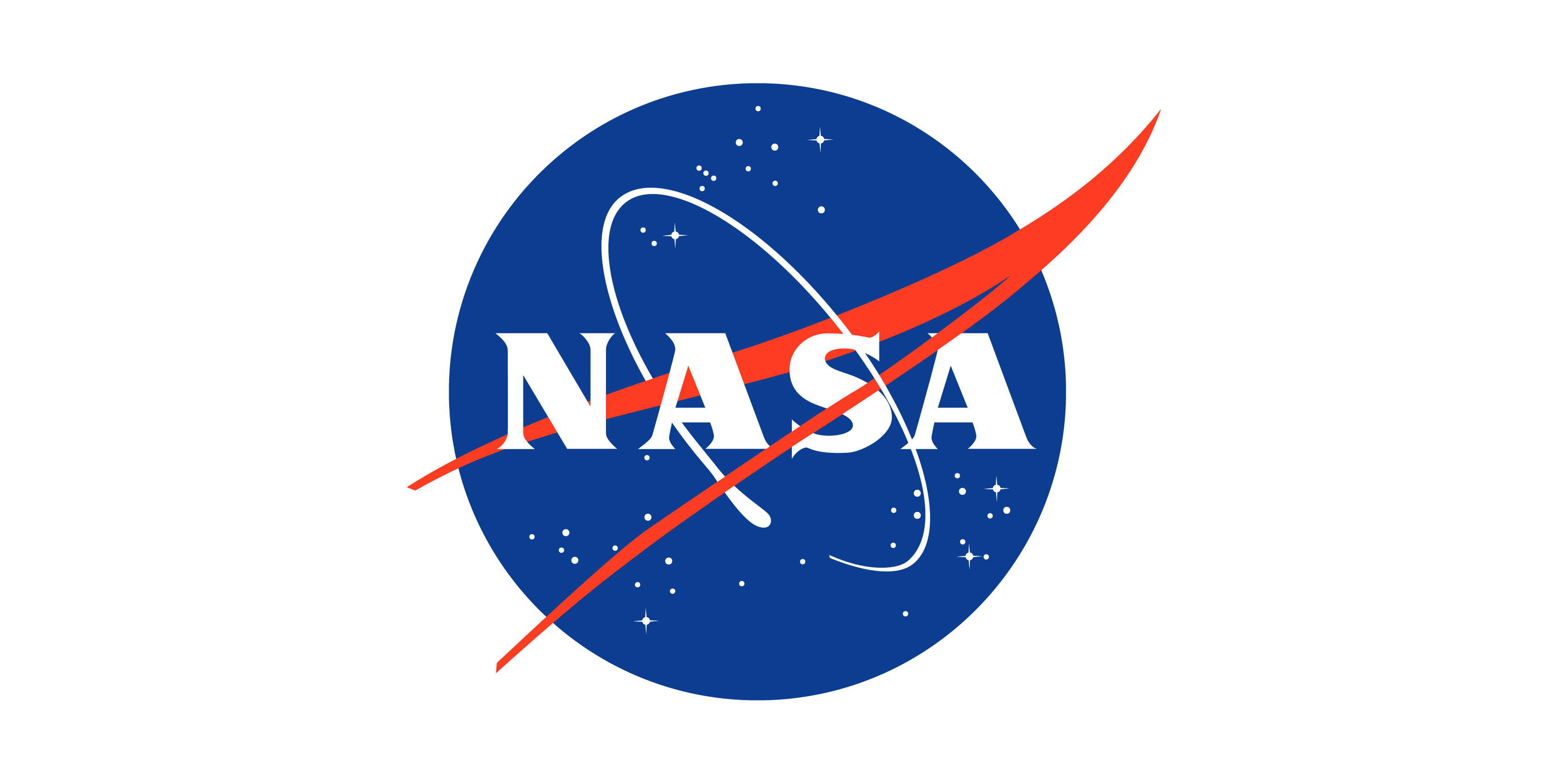 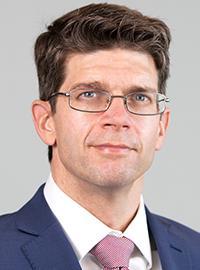 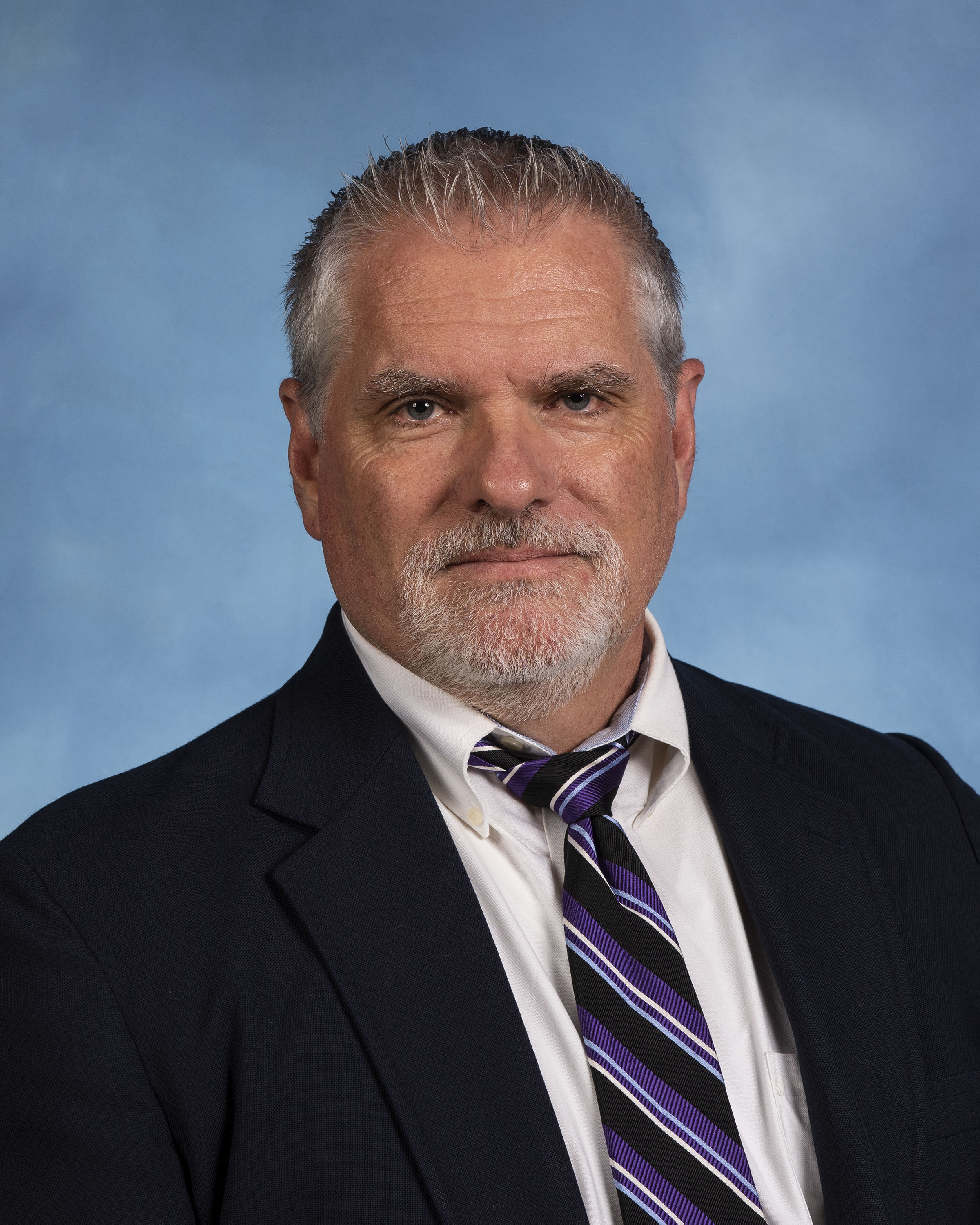 Arthur Werkheiser
Dr. William Oates
Cameron Barnes
3
[Speaker Notes: The sponsor for our project is Arthur Werkheiser, Deputy Branch Chief at Marshall Space Flight Center, acting as a liaison between our team and NASA. Our academic advisor is Dr. Oates who has research interests in Mechanics and Materials along with Non-linear control.]
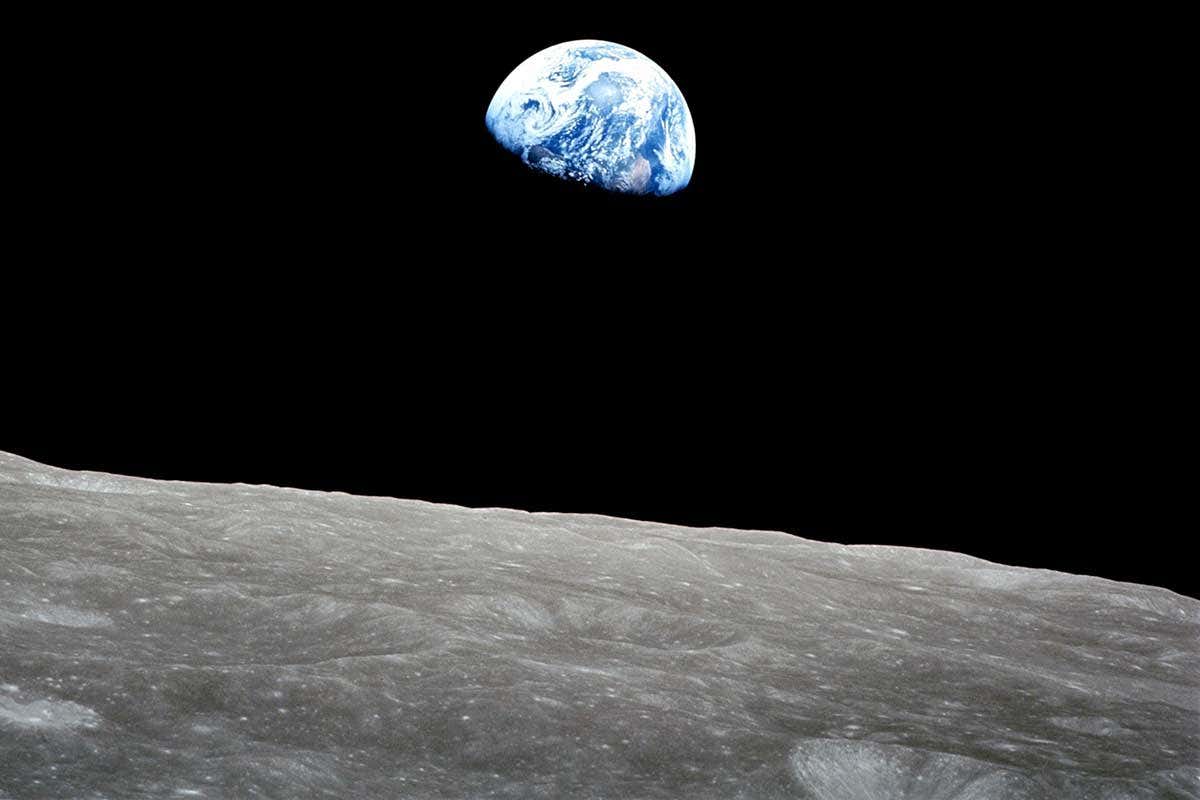 Project Description
Transport Heavy Loads on the Lunar Surface between the Landing Site and Habitation Area
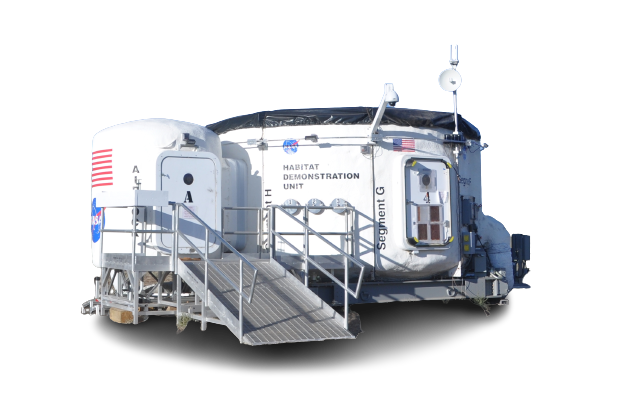 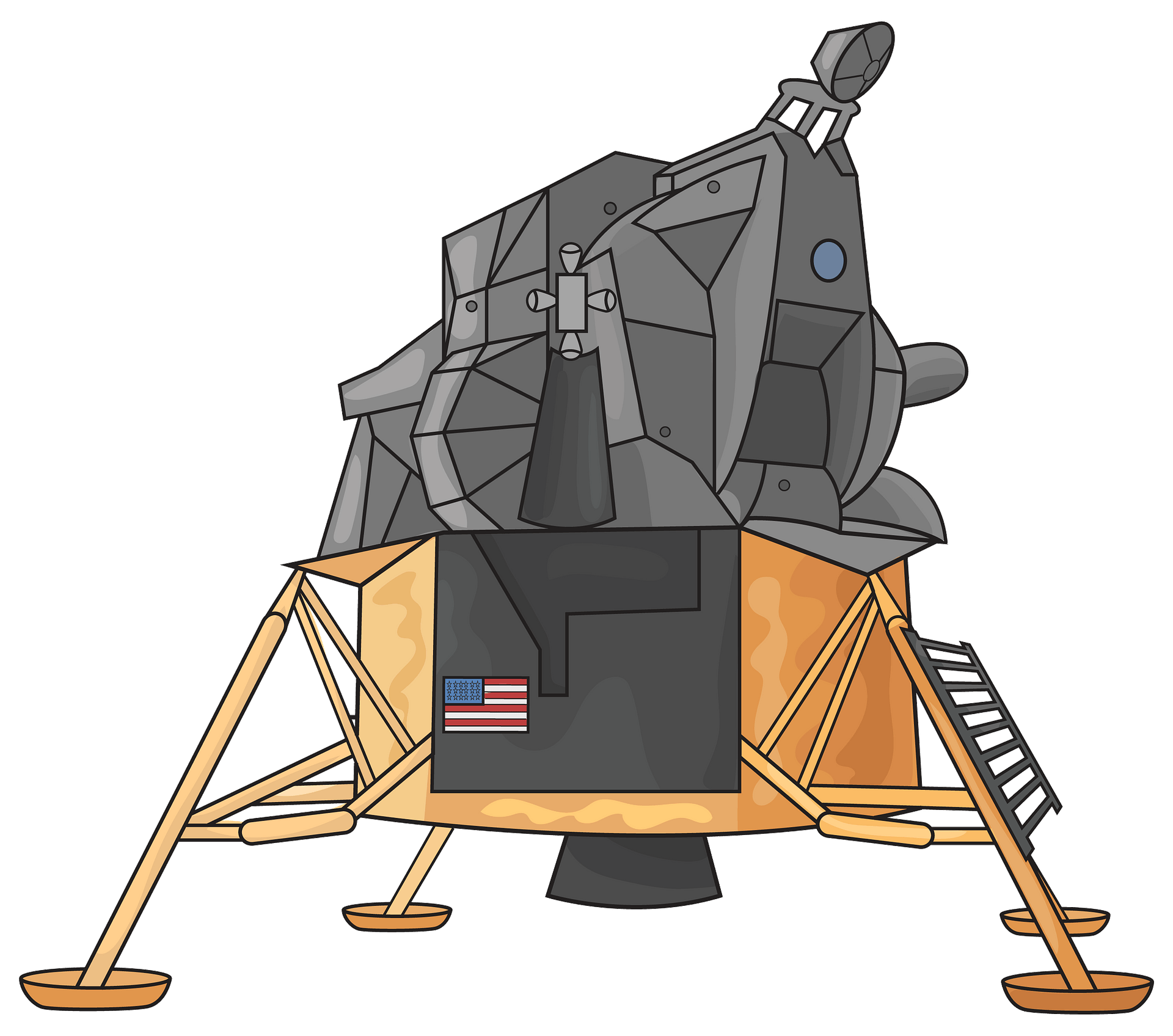 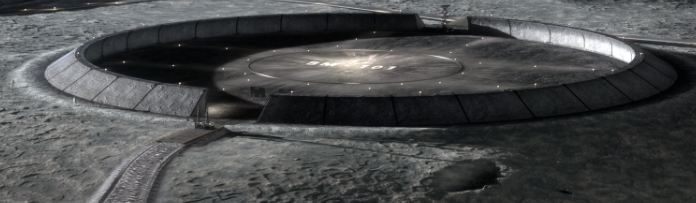 Cameron Barnes
4
[Speaker Notes: The objective of our project is to transport heavy loads on the lunar surface between an established landing site and habitation area.]
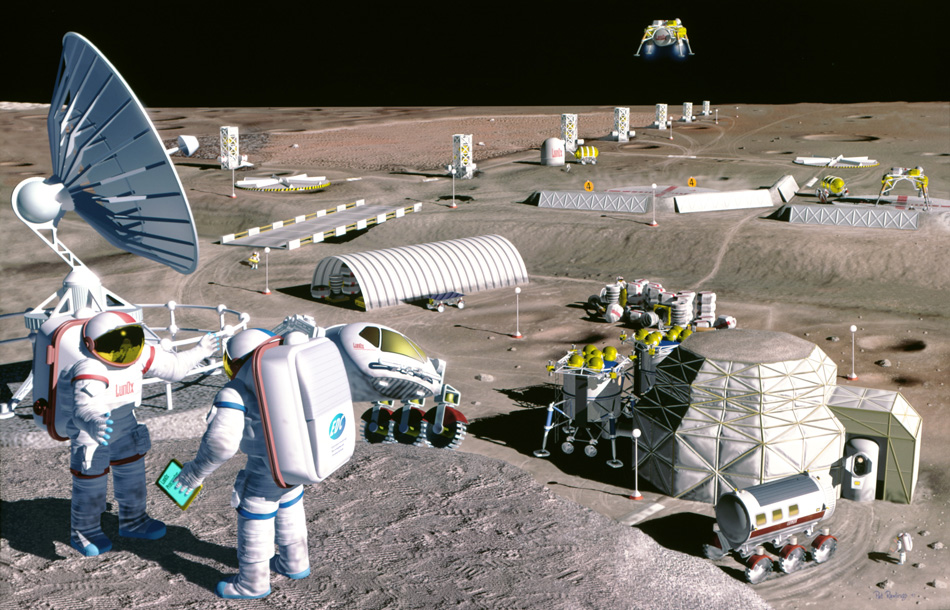 Background
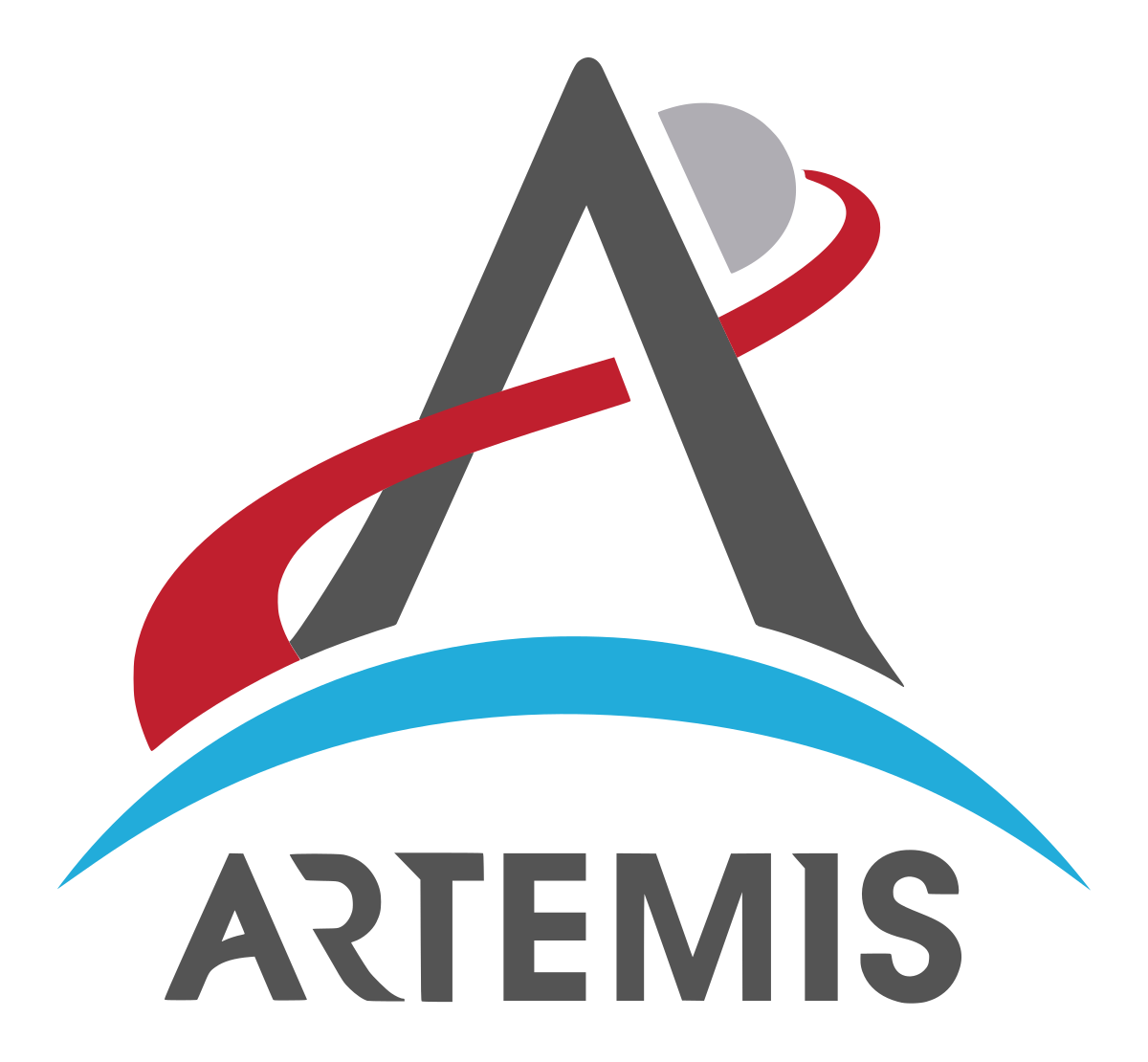 Cameron Barnes
5
[Speaker Notes: NASA’s Artemis project is the start of their plan for sustainable lunar development. The goal is that at some point in the future, we would have lunar bases and habitation areas acting as both scientific exploration centers and also a pitstop on the way to Mars. However, some sort of device will be needed to help transport cargo around these habitats and also unload cargo from the nearby landing site which is where our device would come in.]
HERMES
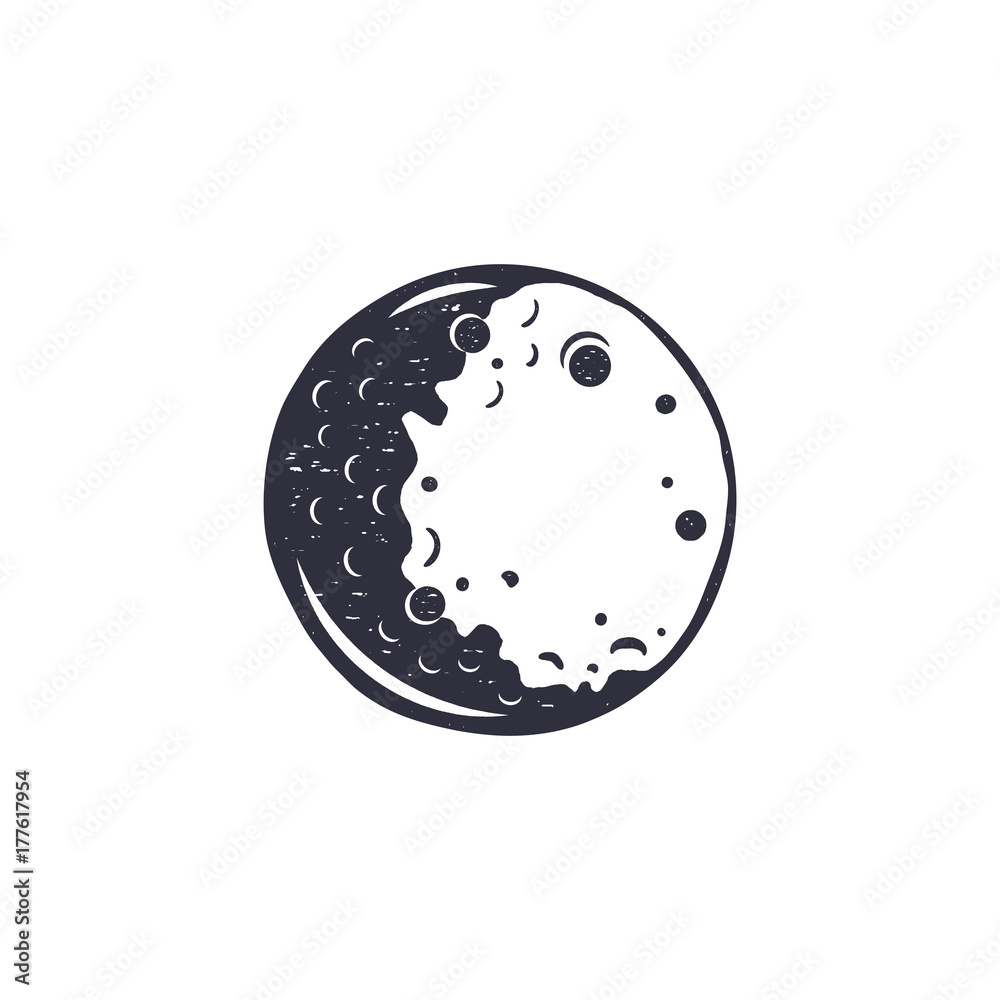 ACRONYM:
Heavy Equipment Rover for lunar Mobility, Expansion, and Sustainment
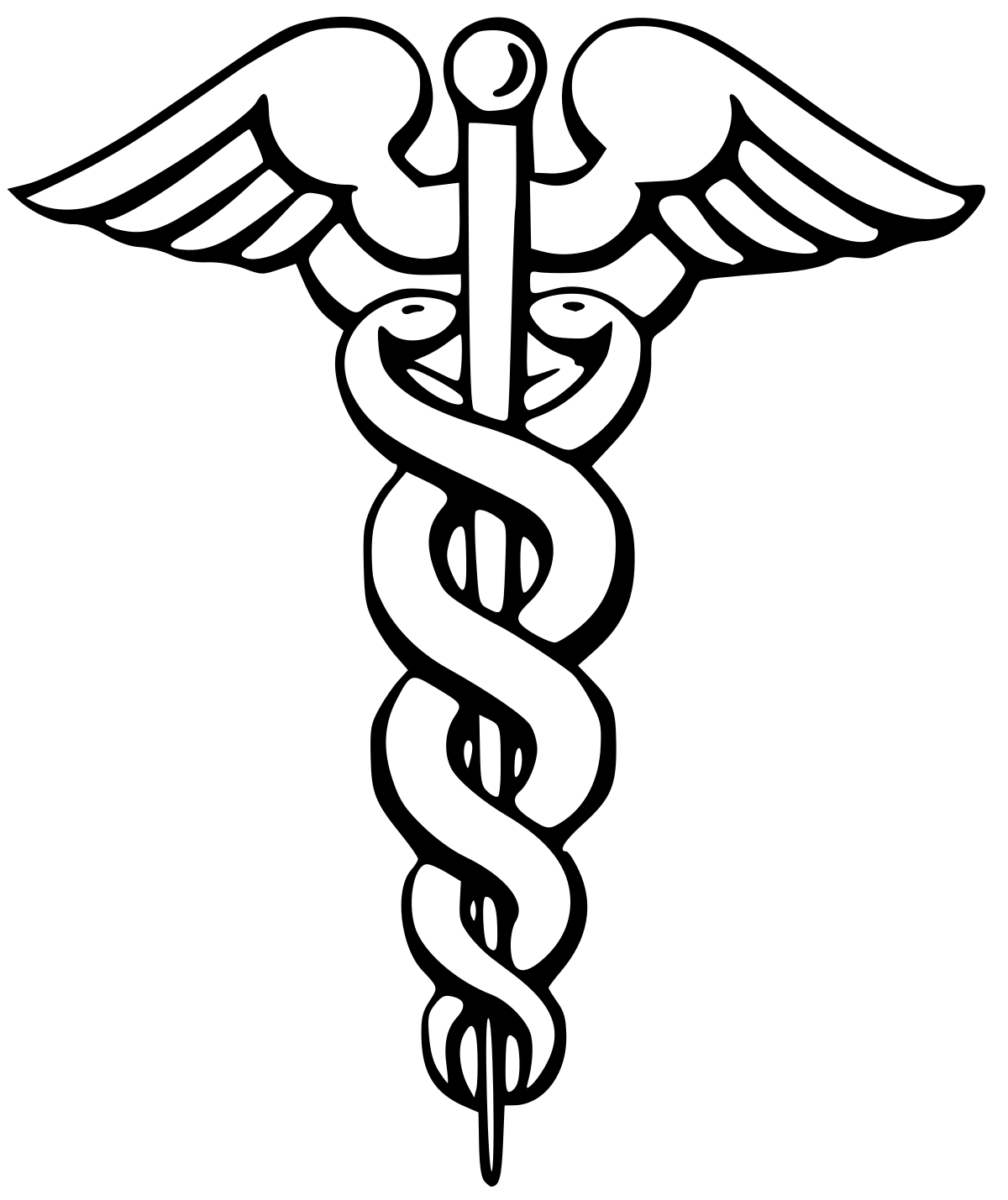 SYMBOLISM:
God of Transportation Protector of Travelers
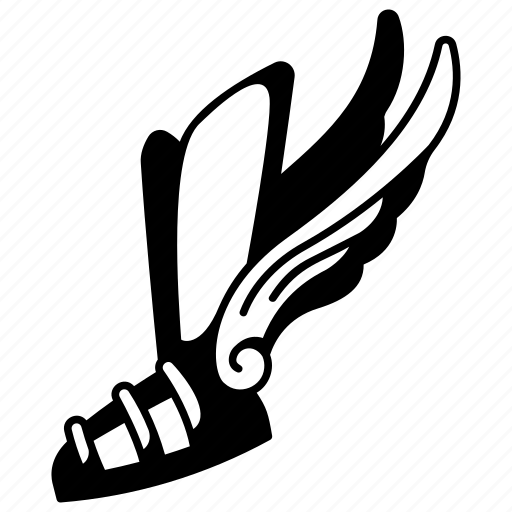 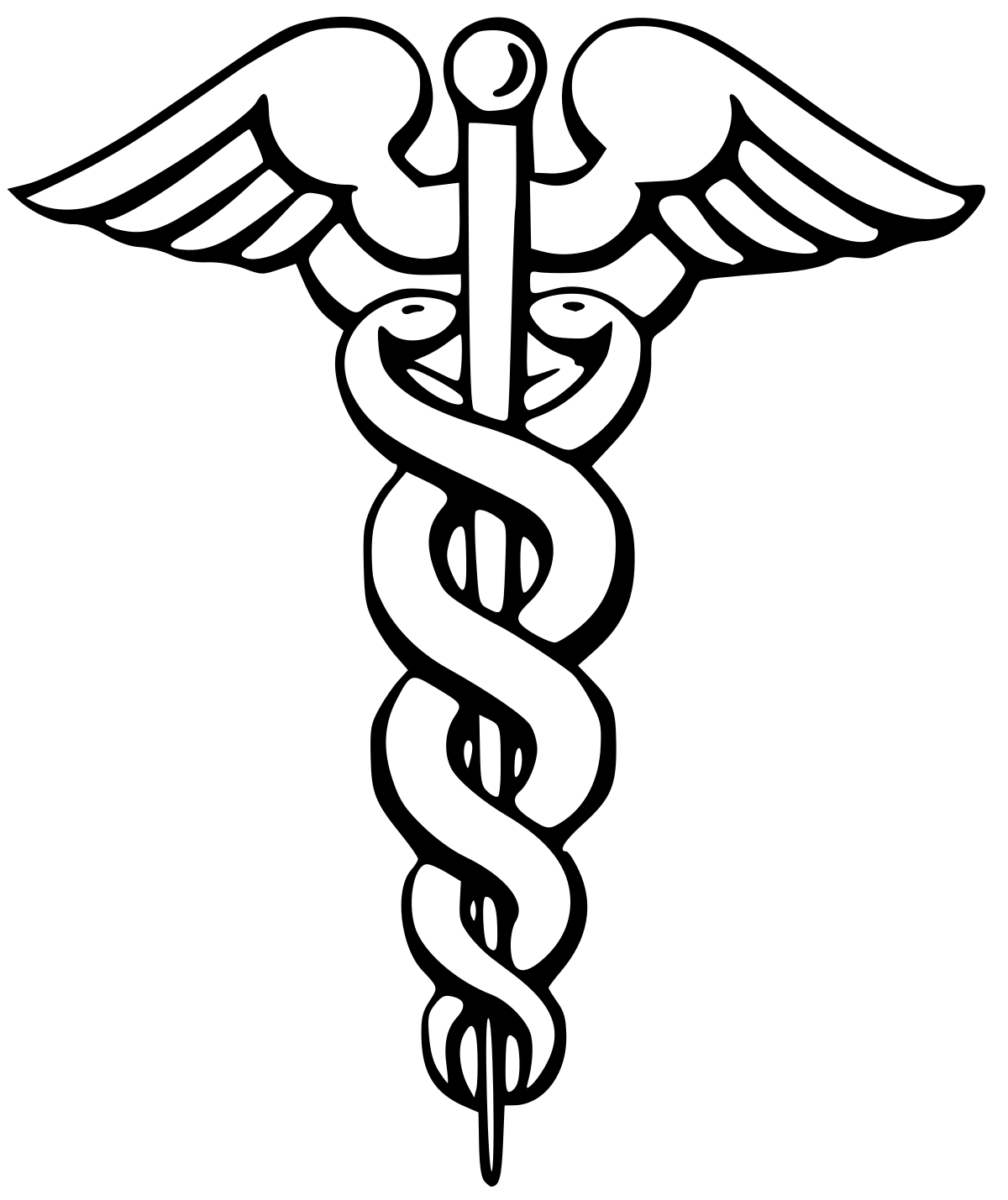 Cameron Barnes
6
[Speaker Notes: Our team name for our design is Hermes. The name stands for Heavy Equipment Rover for lunar Mobility, Expansion, and Sustainment. In Greek mythology, Hermes was also the God of Transportation Protector of Travelers which is applicable to our design background.]
Key Goals
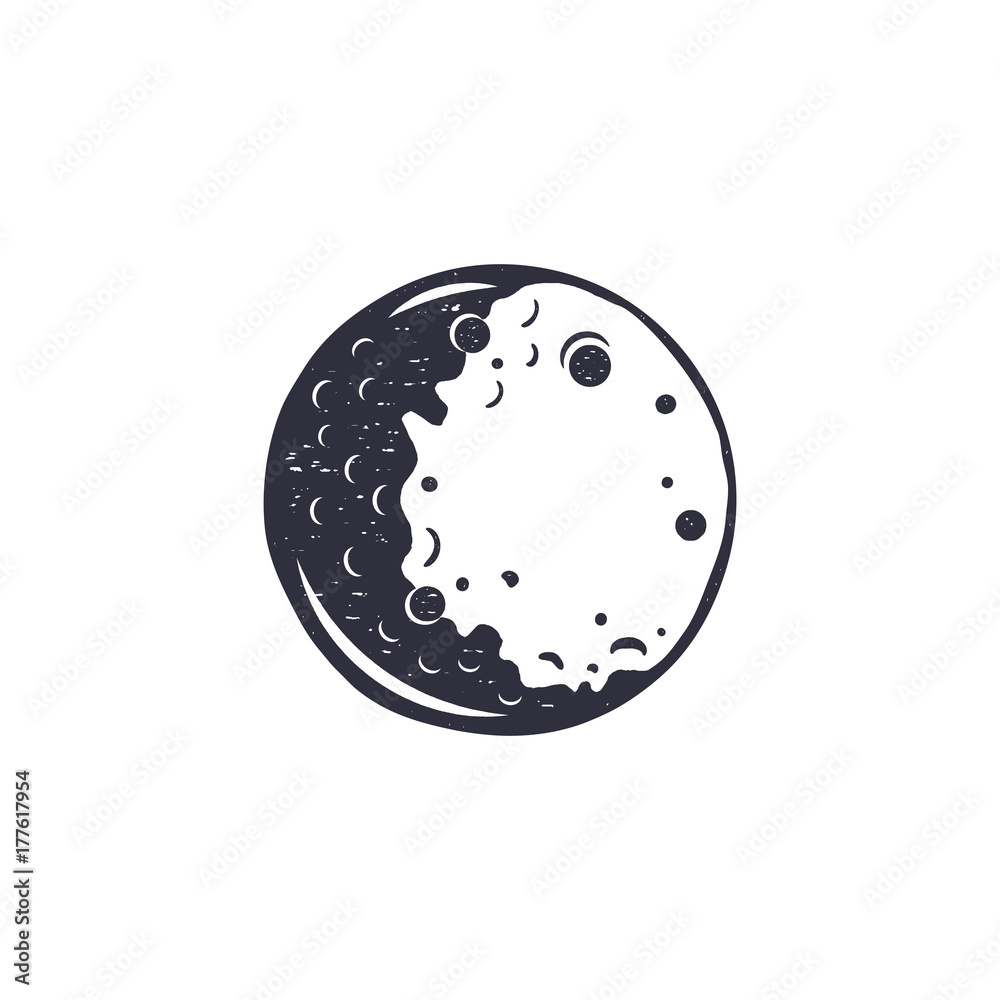 Safe
Adaptable
Lightweight
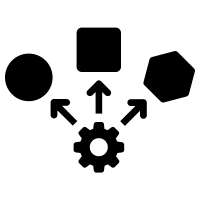 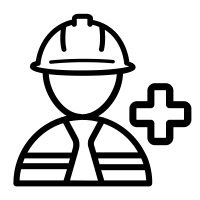 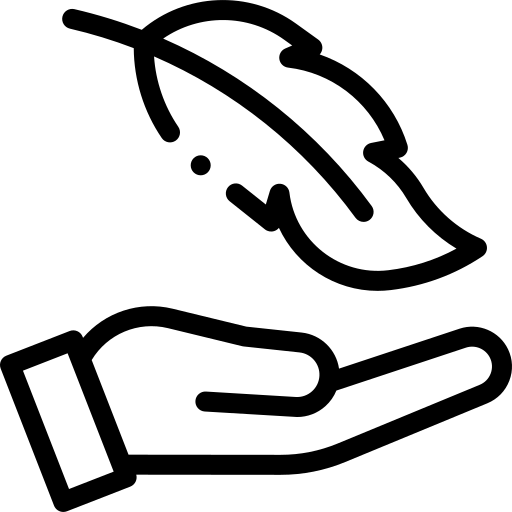 Lifespan
Robust
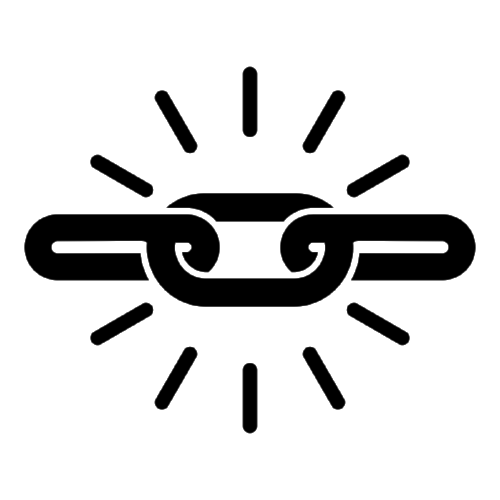 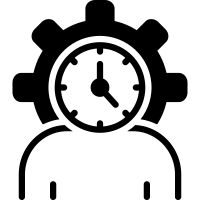 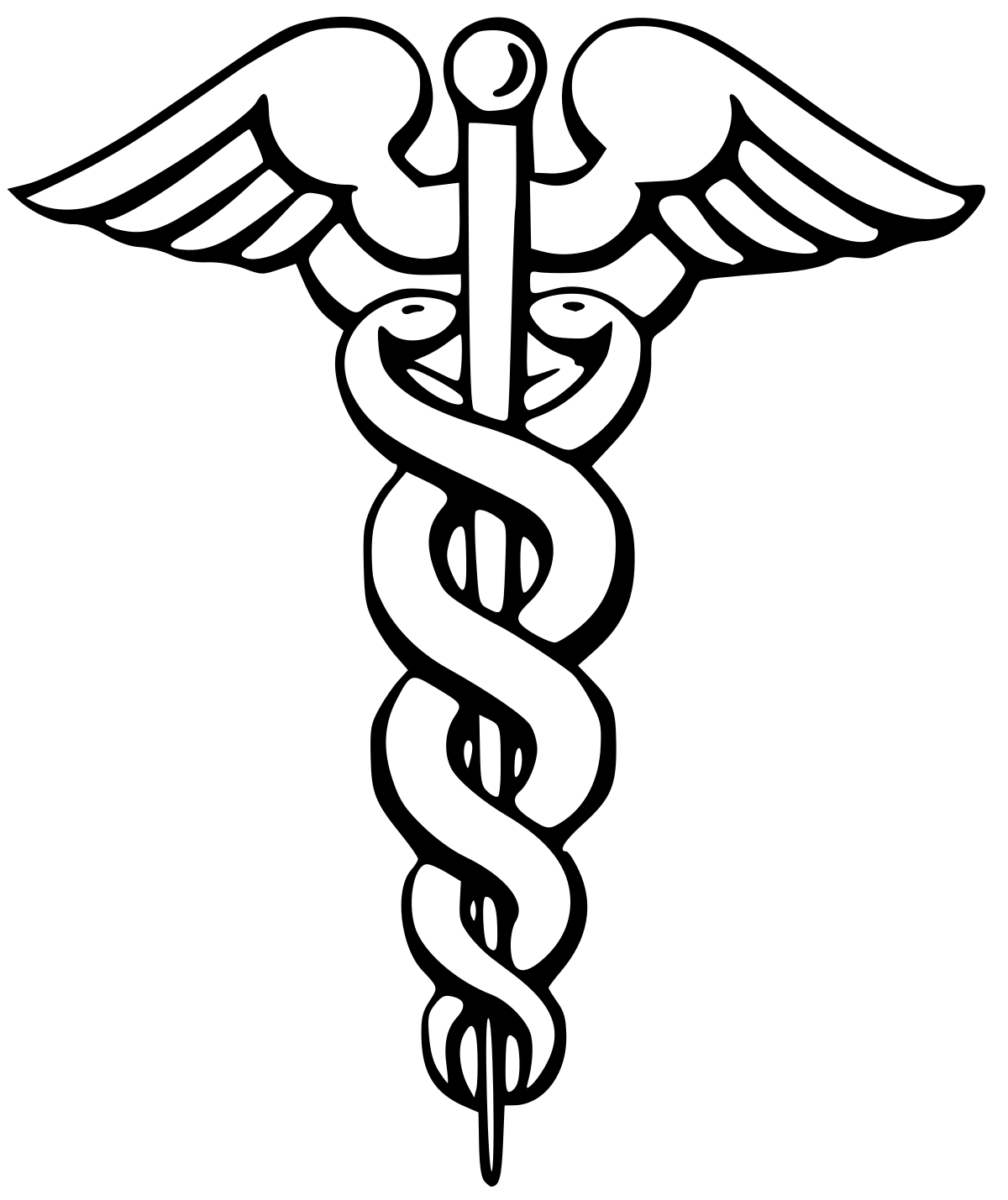 Cameron Barnes
7
[Speaker Notes: The following items are key design goals for our product. It must be lightweight; this is because reduction in weight translates to lower costs of delivery to the moon which will make our design dost effective 

It must be a robust design due to challenges surrounding the lunar environment and terrain, regolith and dust can be detrimental to the design if not adequately protected.  

 The design should have a level of adaptability so that other necessary components such as power and thermal management systems, can be built into the design in the future 

The product should last at least one year on the moon to keep transportation costs low making it cost-effective and also to decrease the amount of lunar waste that would be produced from a short-term device. 

The device should meet all NASA and United States safety and technical standards and produce a relatively low risk in chance of design failure]
Assumptions
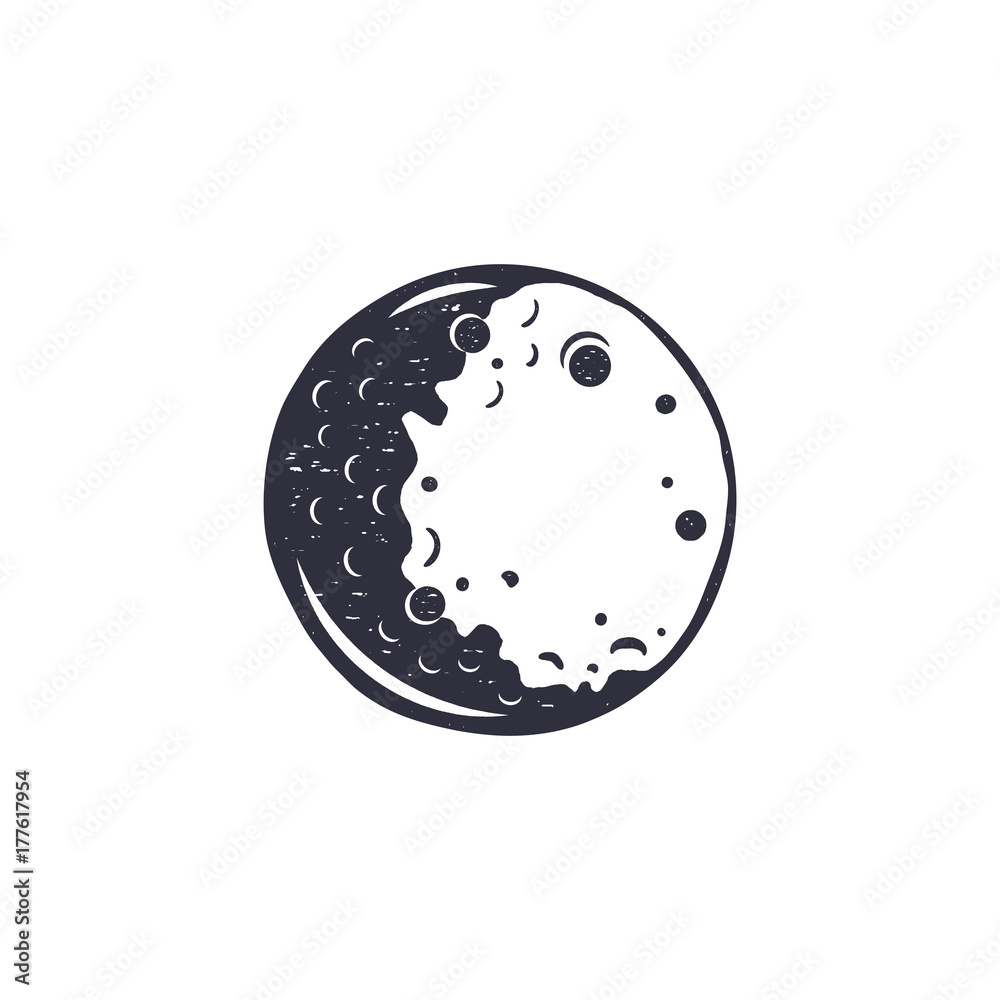 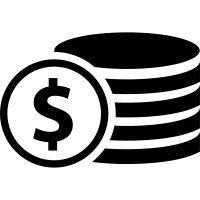 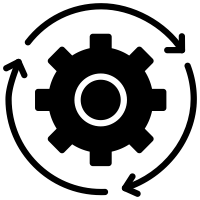 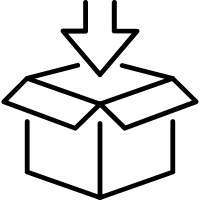 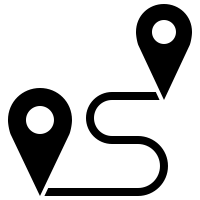 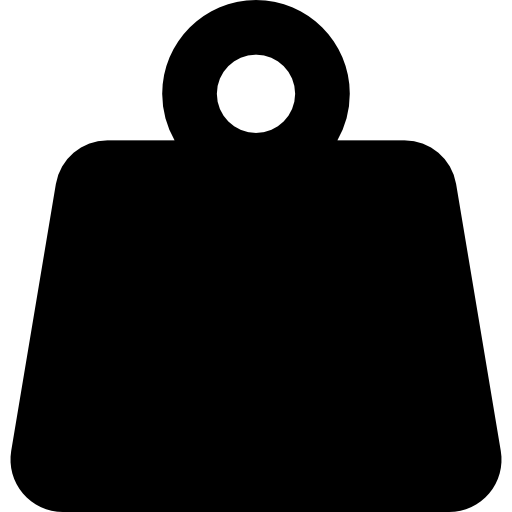 Max payload 1.4 metric tons on Earth
Standard packaging designed by team
Cost 
effective 
materials
Maximum distance of 1 km
Focus on mechanical design
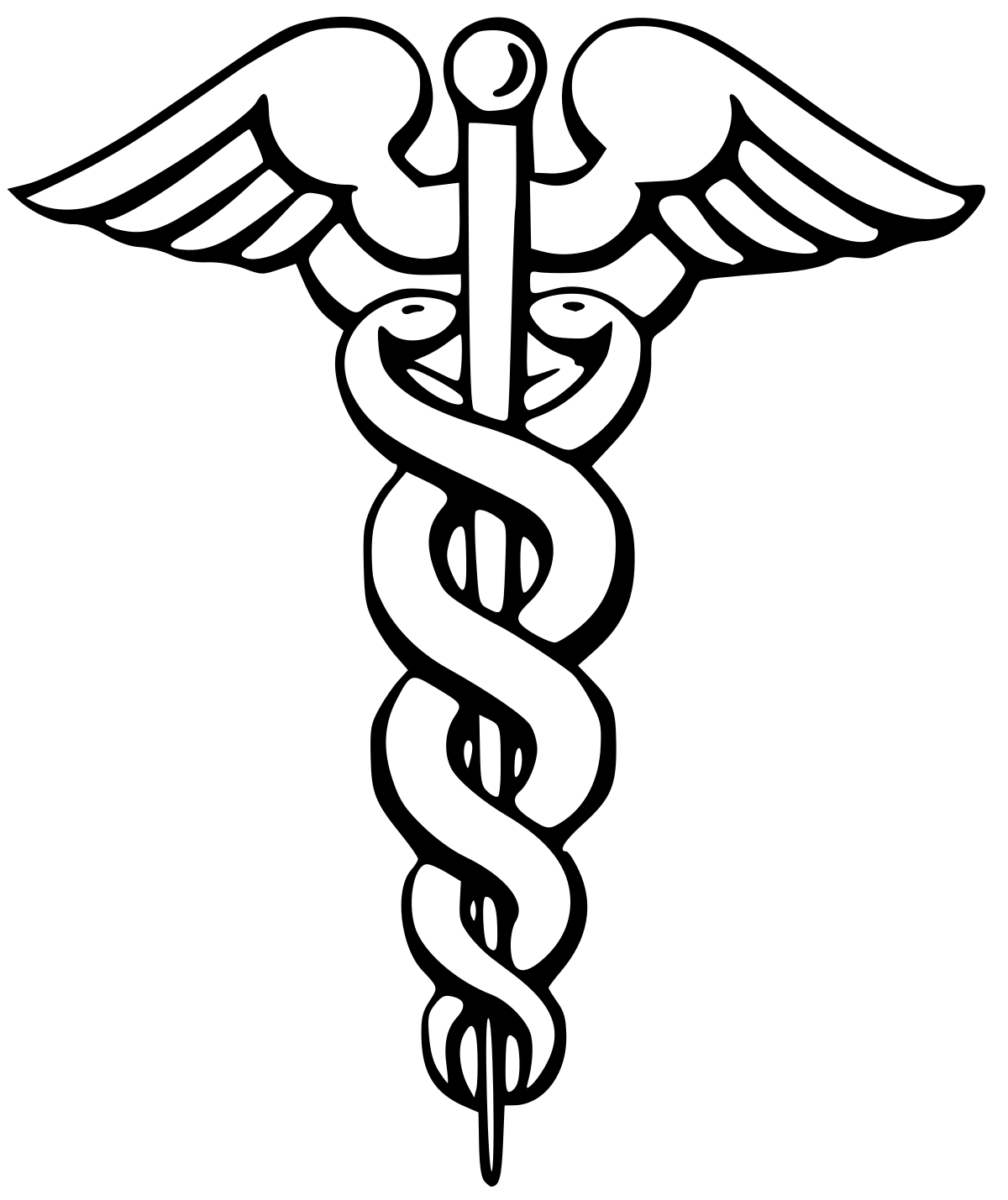 Cameron Barnes
8
[Speaker Notes: In order to make our design possible we had to make the following assumptions 
1. The payload will have a maximum mass of 1.4 metric tons on Earth (Full Scale) 

2. The materials purchased will be budget-friendly. The end product will be an earth-bound prototype and we will be buying materials suitable to this application. 

3. The landing site of the aircraft should be within 1 km of the habitation area where the cargo will be deposited. ---Preferably our device could travel longer distances but it should at a minimum be able to travel this kilometer. 

4. Standard packaging will be used on lunar missions and can designed according to the team

5. Certain systems necessary for a fully functioning lunar vehicle can be excluded for the sake of time management of the project. This includes fully functioning power, thermal management, tires/suspension system, and autonomy.]
Targets and Metrics
Earthbound Scaled Prototype
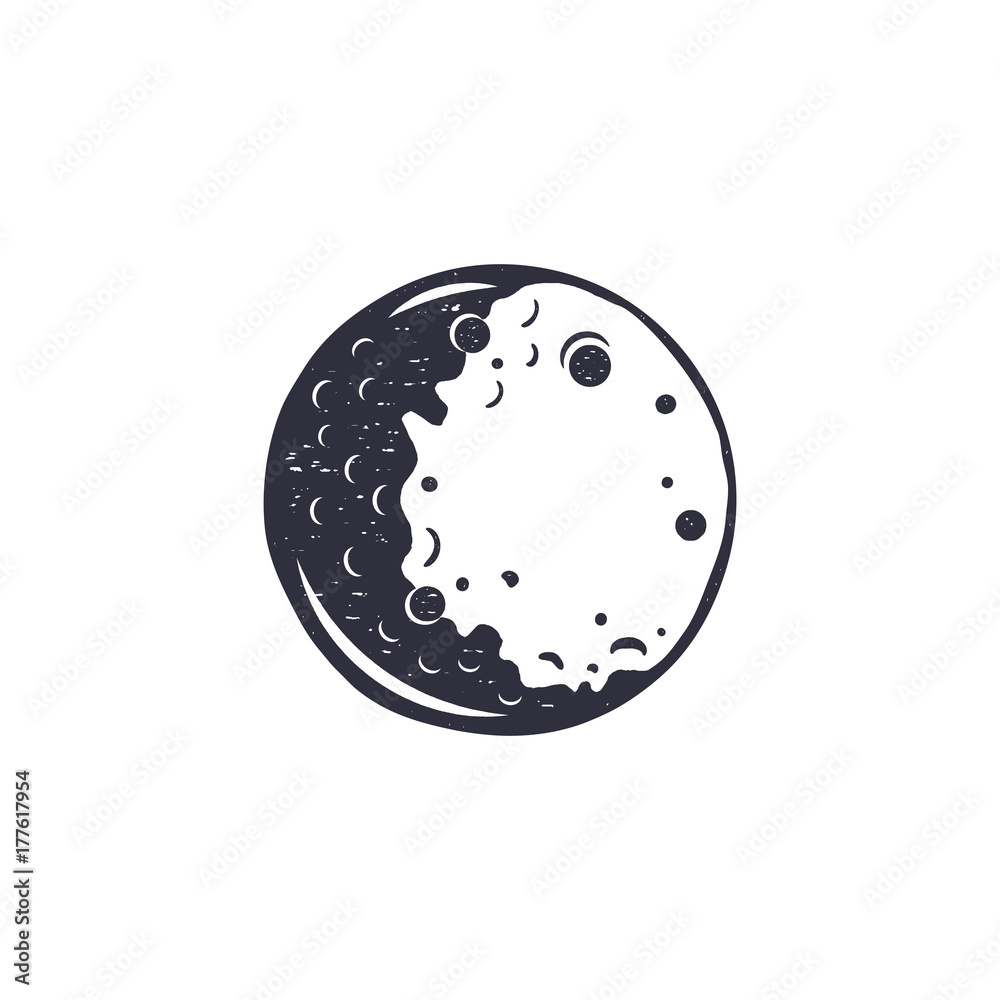 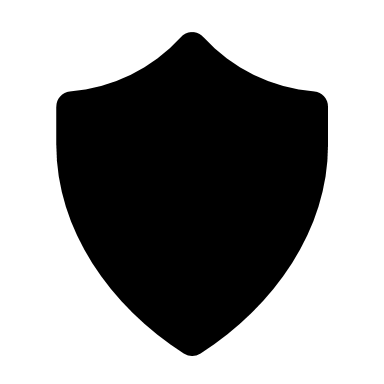 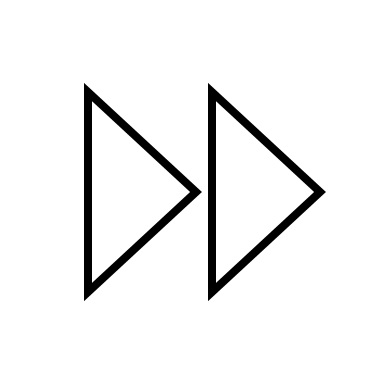 Survivability
Activation
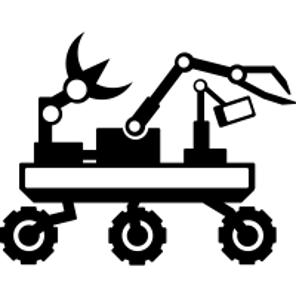 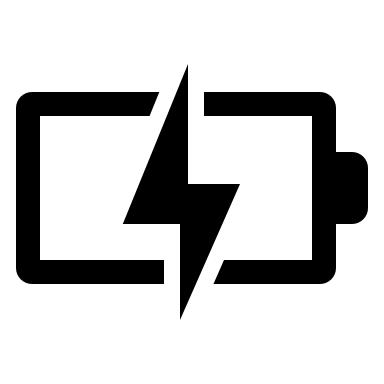 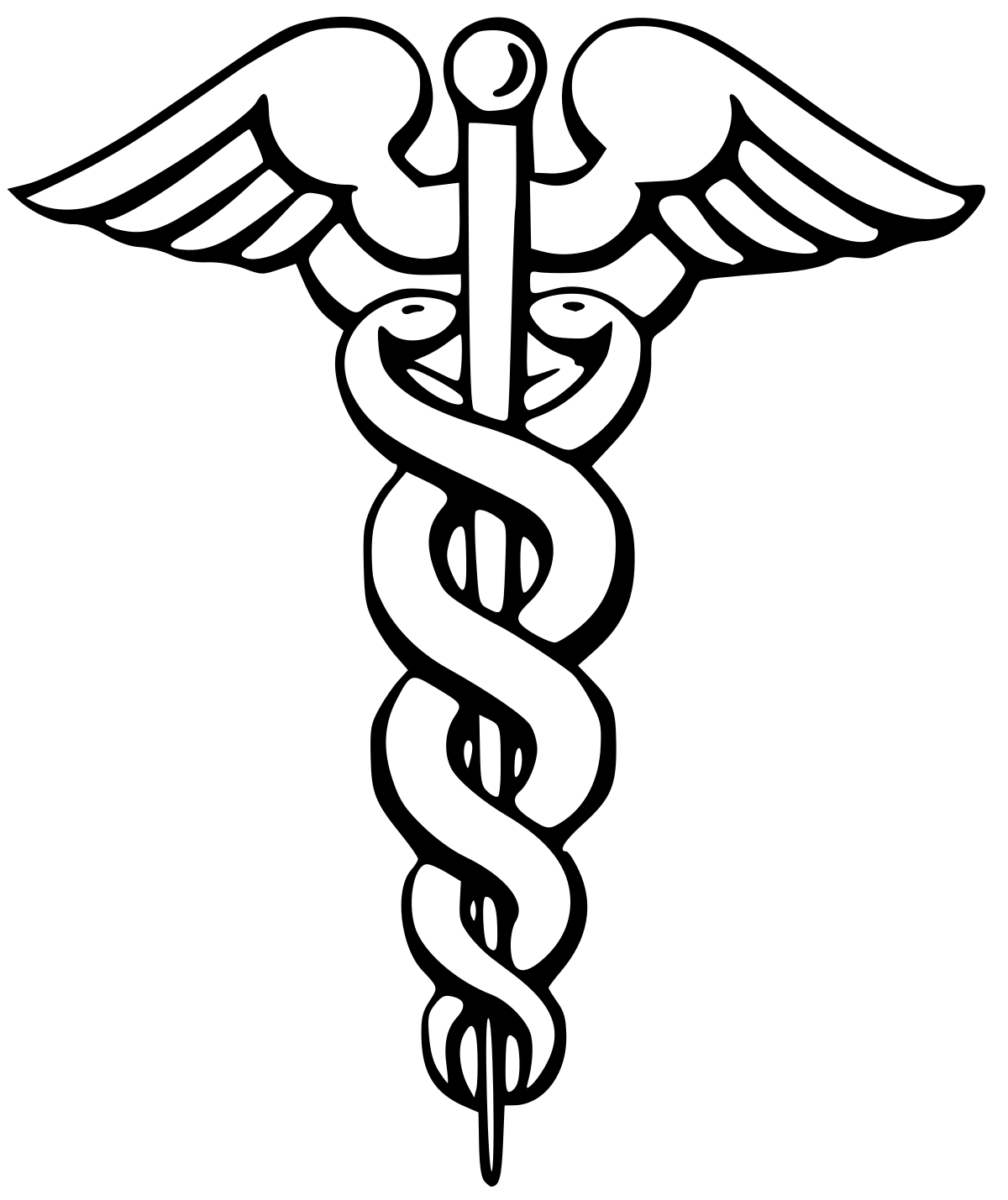 Structural 
Design
Power
Cameron Barnes
9
[Speaker Notes: Our main targets are power, activation, and structural design based on the functional decomposition of our device. After further consideration survivability falls into that previously discussed assumption and will not be a focus of our design.]
Targets and Metrics
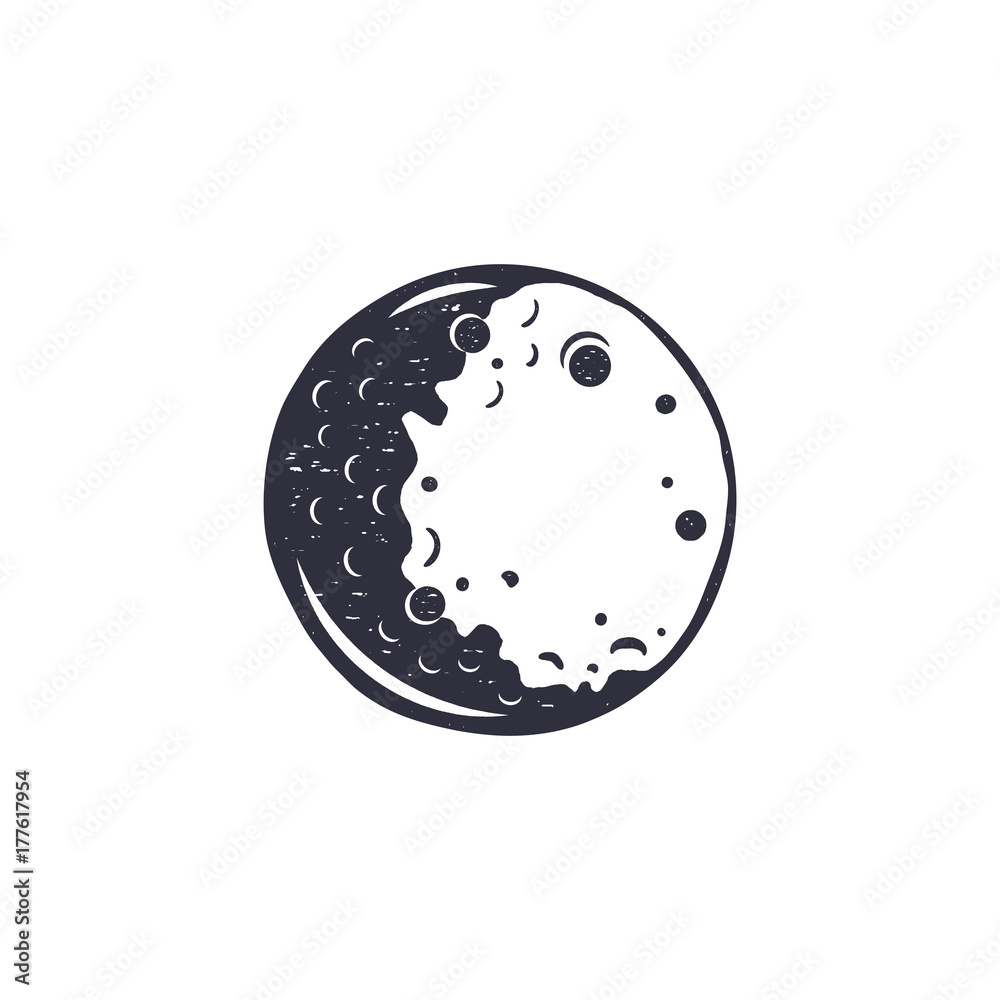 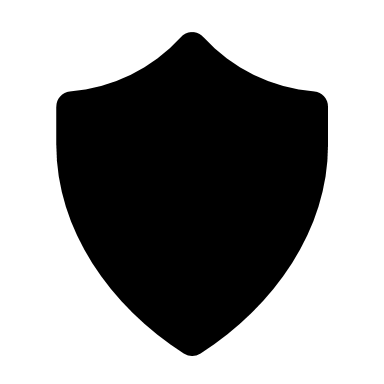 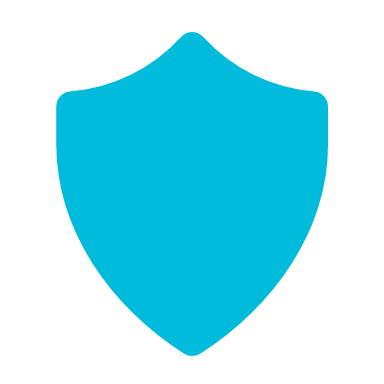 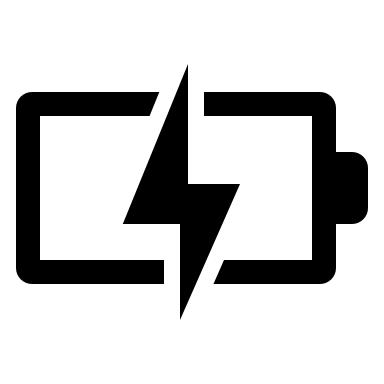 Convert power to movement
Achieves speed of 3.64 ft/s
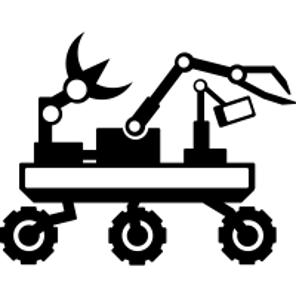 Power
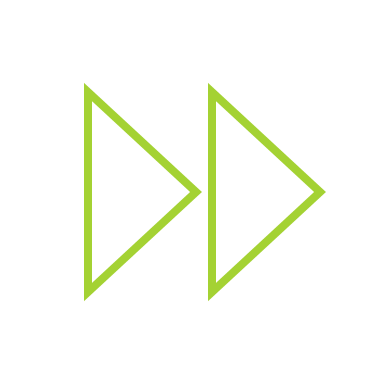 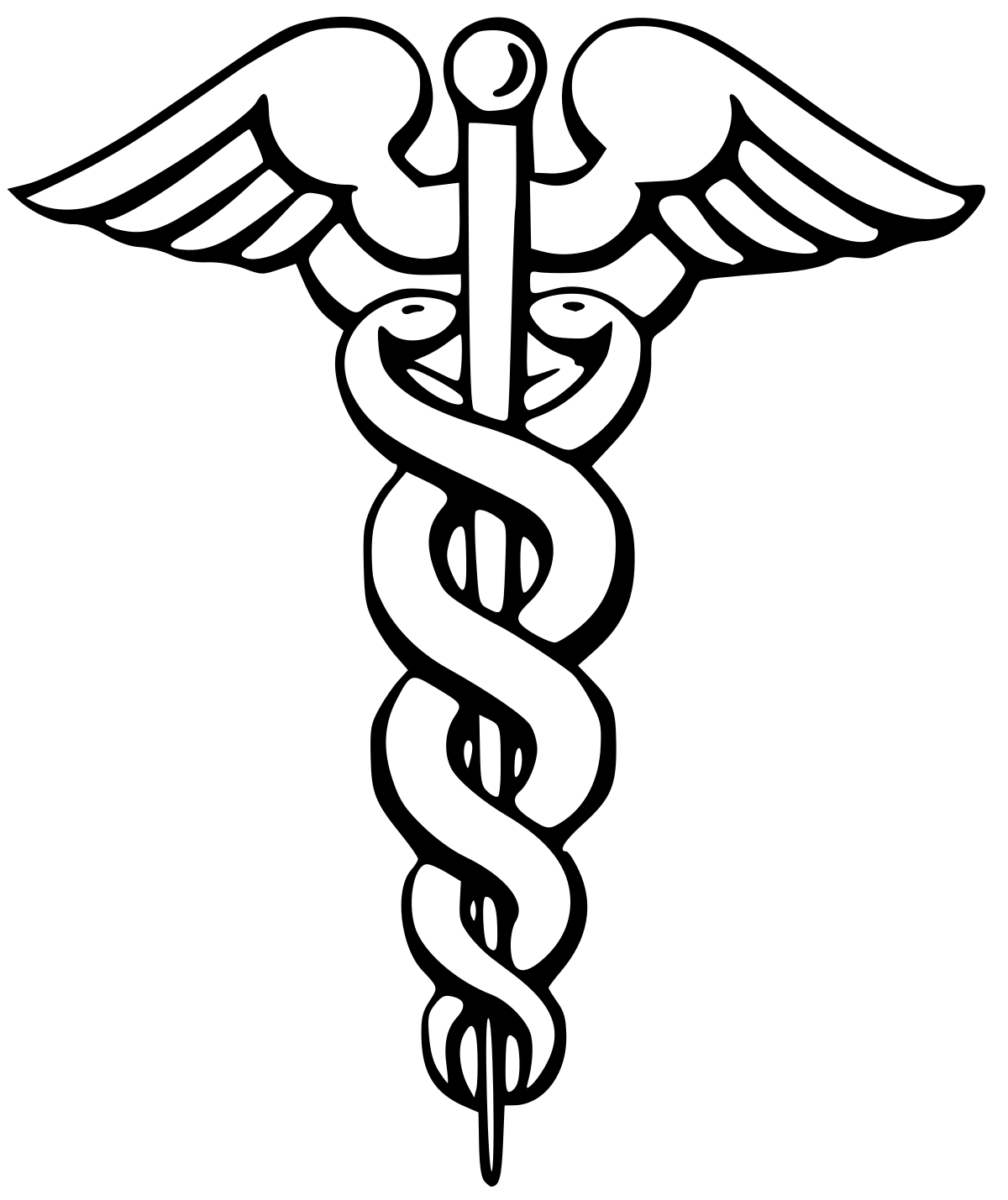 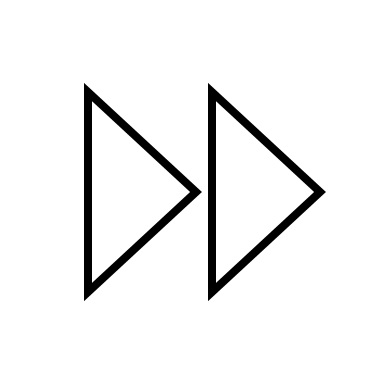 Cameron Barnes
10
[Speaker Notes: Our main power target is that the device is capable of driving at least 4 km/hr]
Targets and Metrics
Target and Metrics
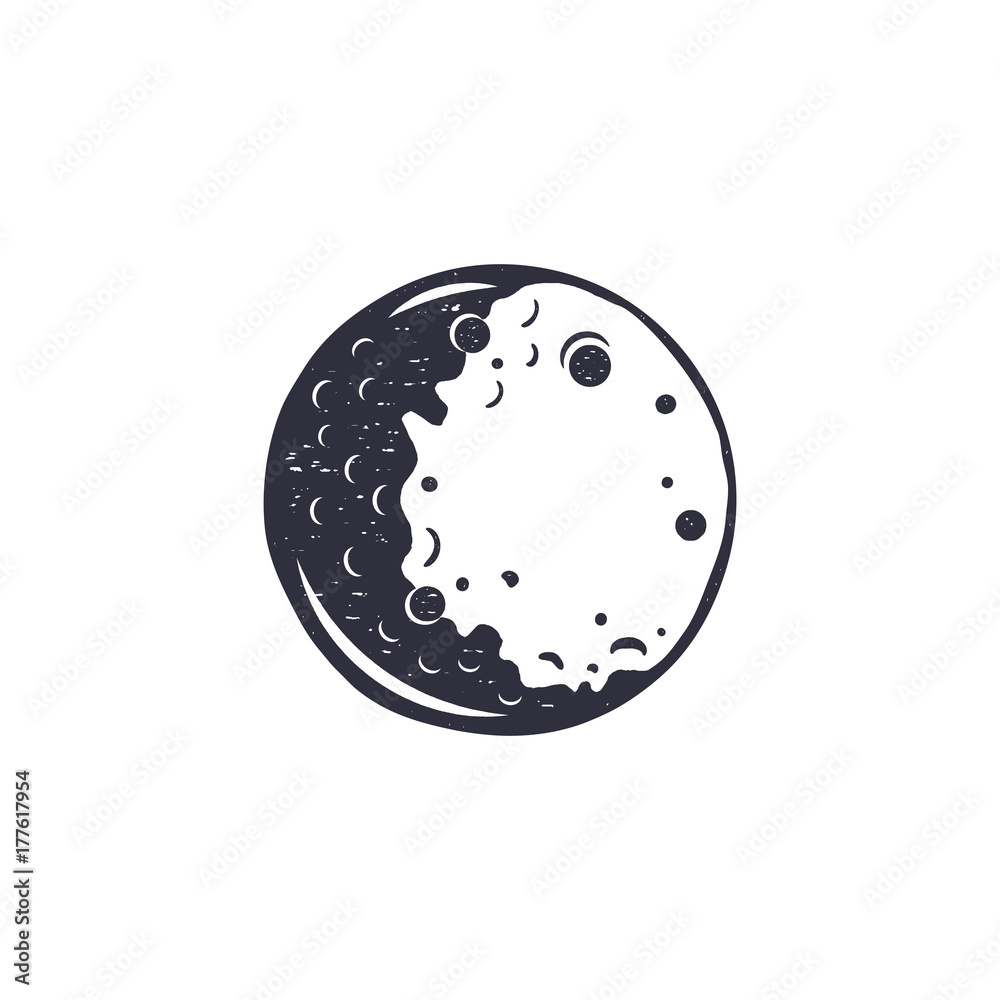 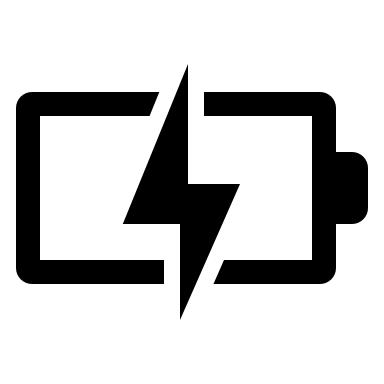 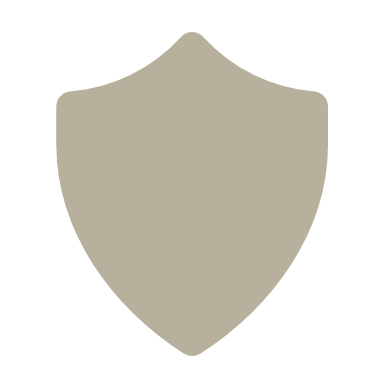 Lift maximum weight
Lifts 308 pounds
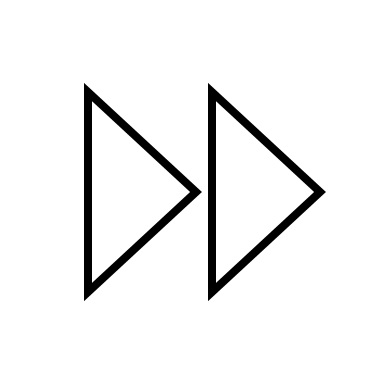 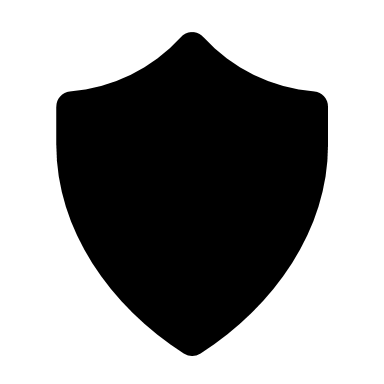 Activation
Stability transporting over rough terrain
Transverses Inclines up to 20 degrees
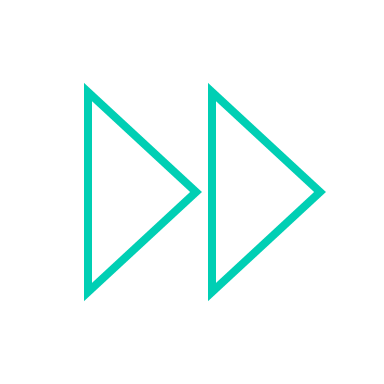 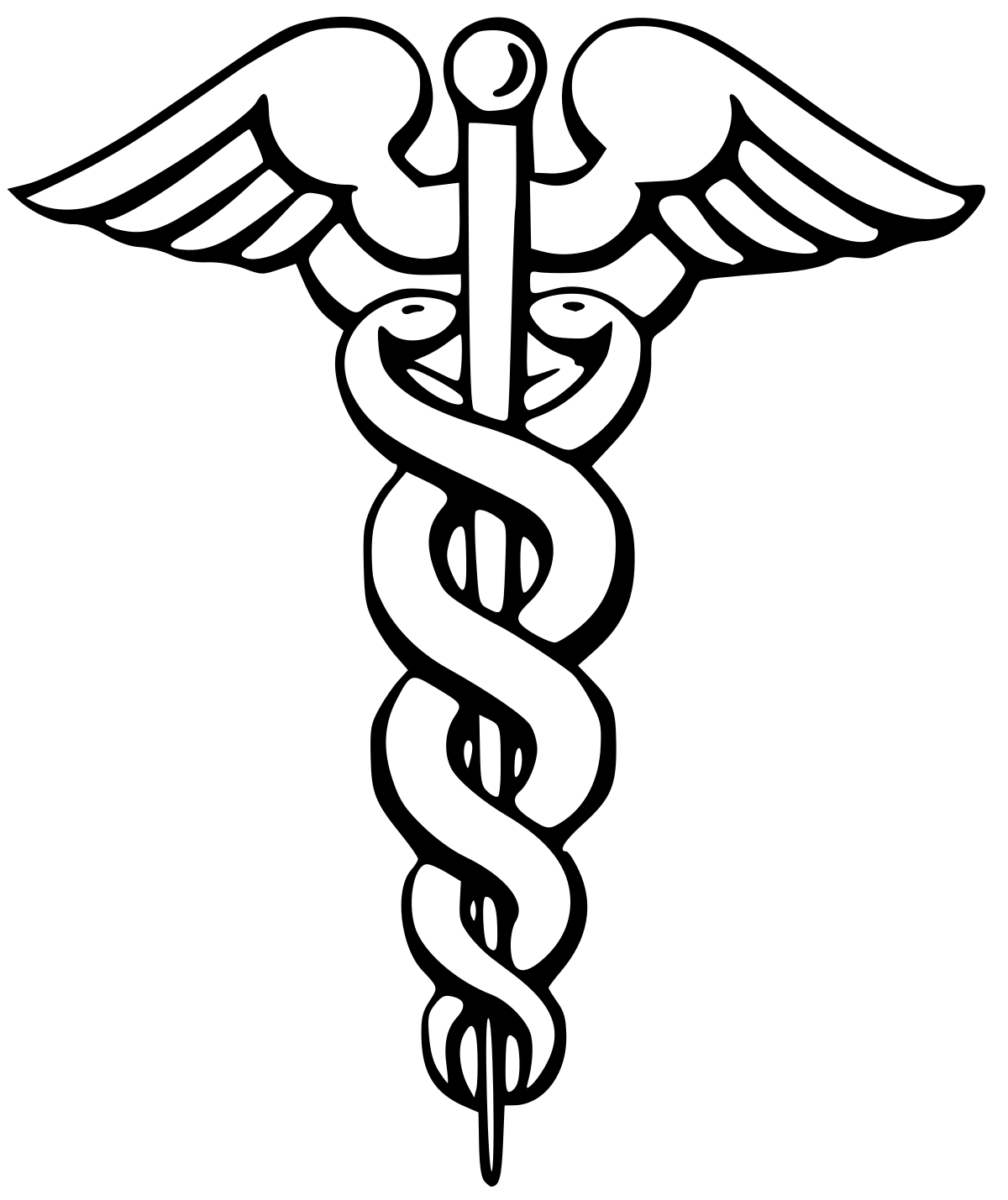 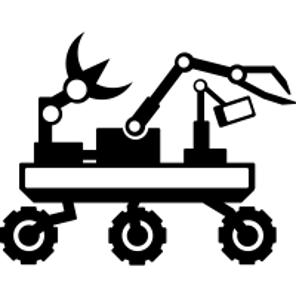 Cameron Barnes
11
[Speaker Notes: Our activation targets were designed to ensure our device can still lift, even in unideal situations 

Our full-scale device will be expected to lift 1400 kg on earth, using a 1/10th scale, our prototype should successfully lift 257 pounds 

Since the lunar surface is full of imperfections its important our device is capable of remaining stable on rocky terrain, a target is that it able to transverse an incline up to 20 degrees]
Targets and Metrics
Targets and Metrics
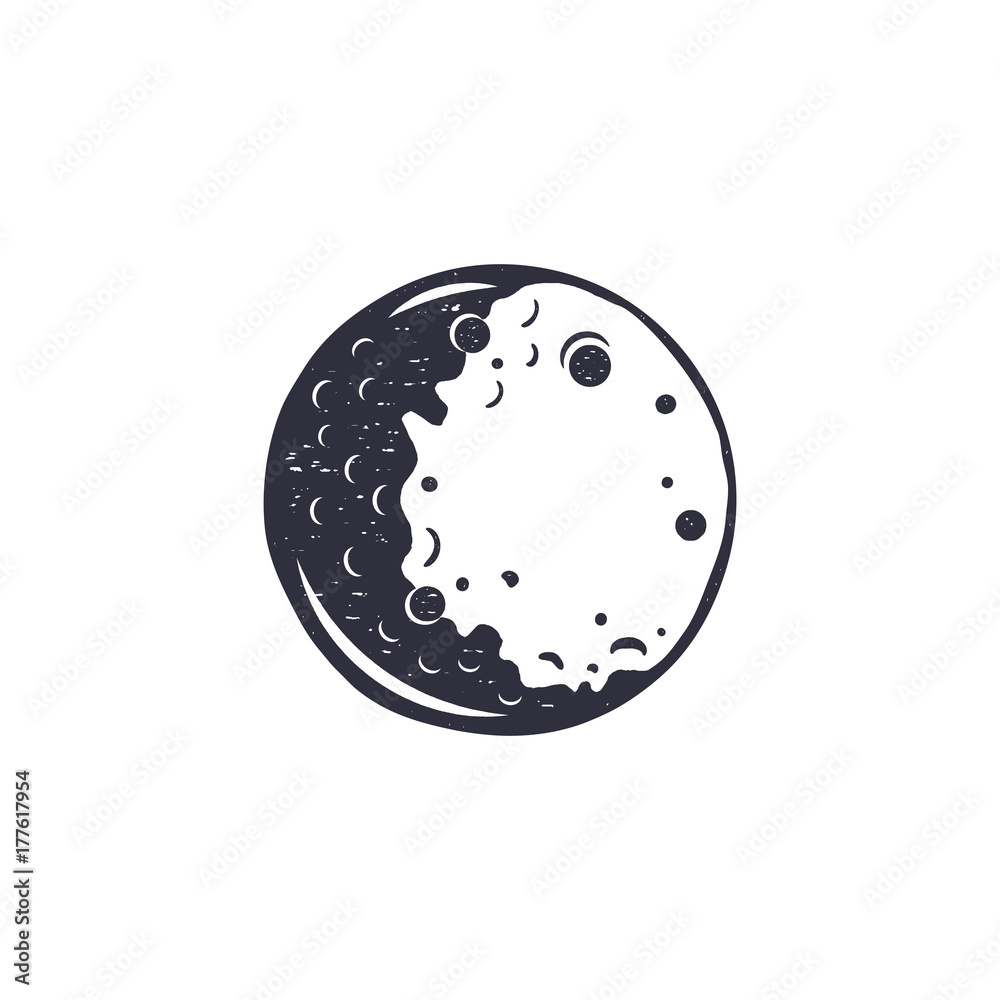 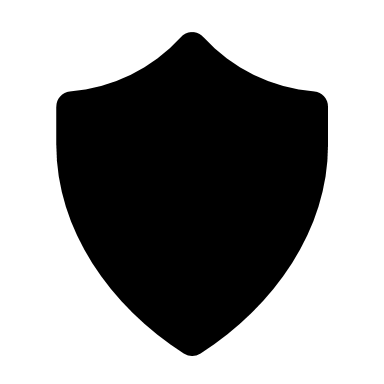 Scaled dimensions less than 24 x 29 x 49 in
Fit within Rocket
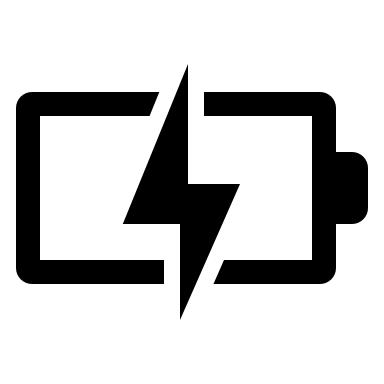 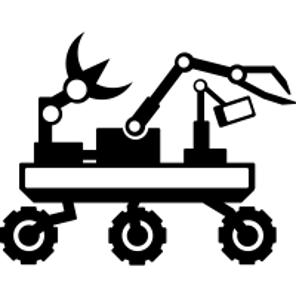 Ground Clearance
At least 6 inches of ground clearance
Structural 
Design
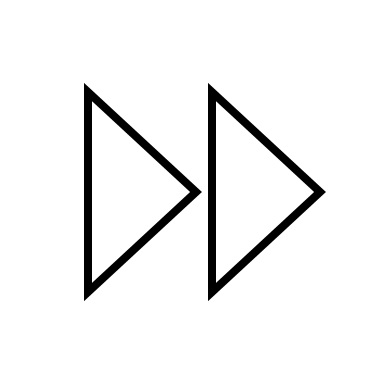 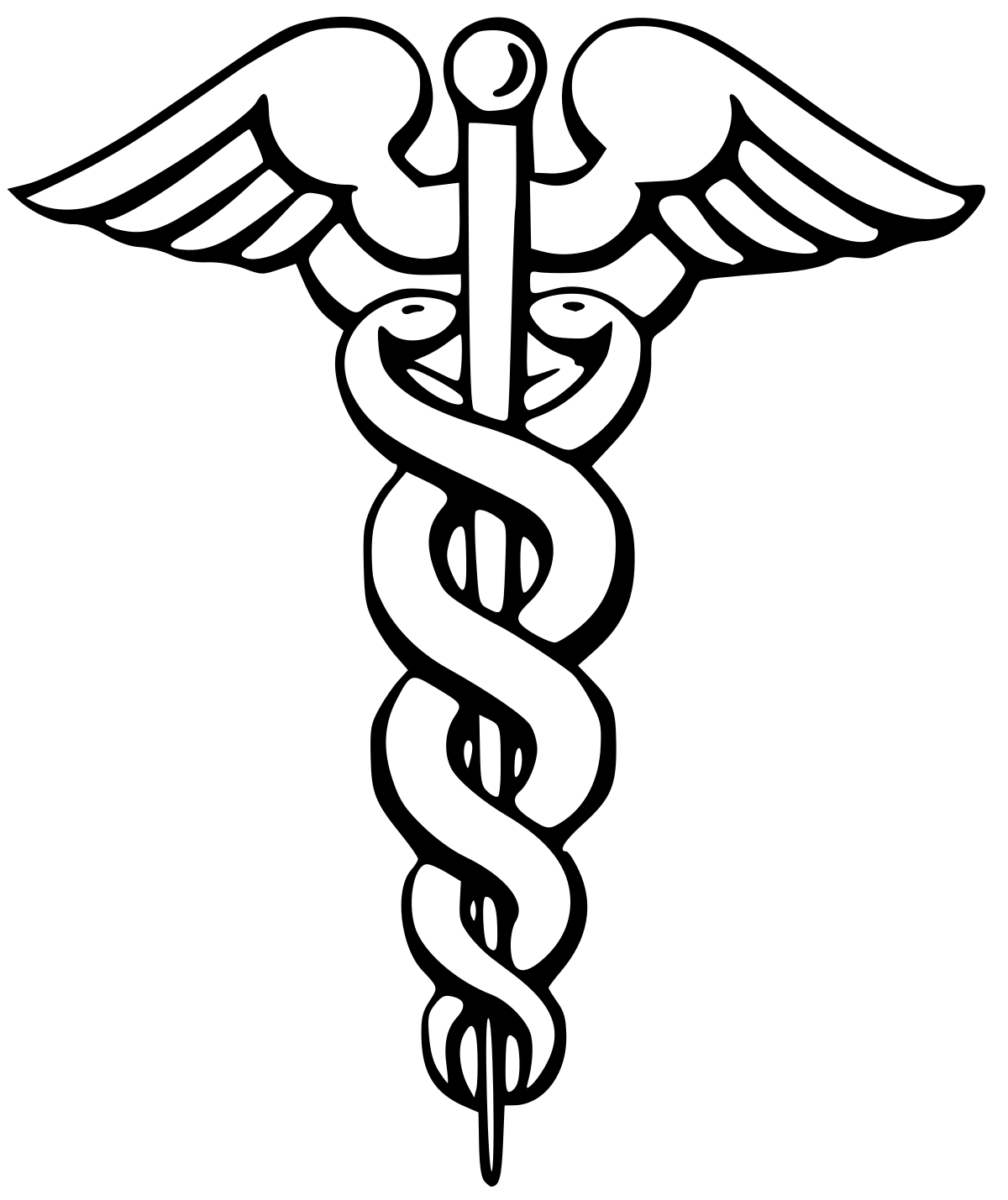 Structure Weight
No more than 175 lbs
Cameron Barnes
12
[Speaker Notes: The main targets for our structural body are as follows: 
Our full-scale device would have to fit in a rocket cargo bay. The target was based on data from the Space X Starship which determines our scaled device should be no more than 24 x 29 x 49 inches 
In our order for our device to function correctly and transverse the lunar terrain, we have determined a ground clearance greater than 6 inches 
The scaled weight our design should be less than 175 lbs. This would only include the weight of the structural body as the wheels we currently have on our design would not be applicable in space and are not scaled accordingly. Essentially its expected the deive will weigh half of what it can lift]
Concept Generation
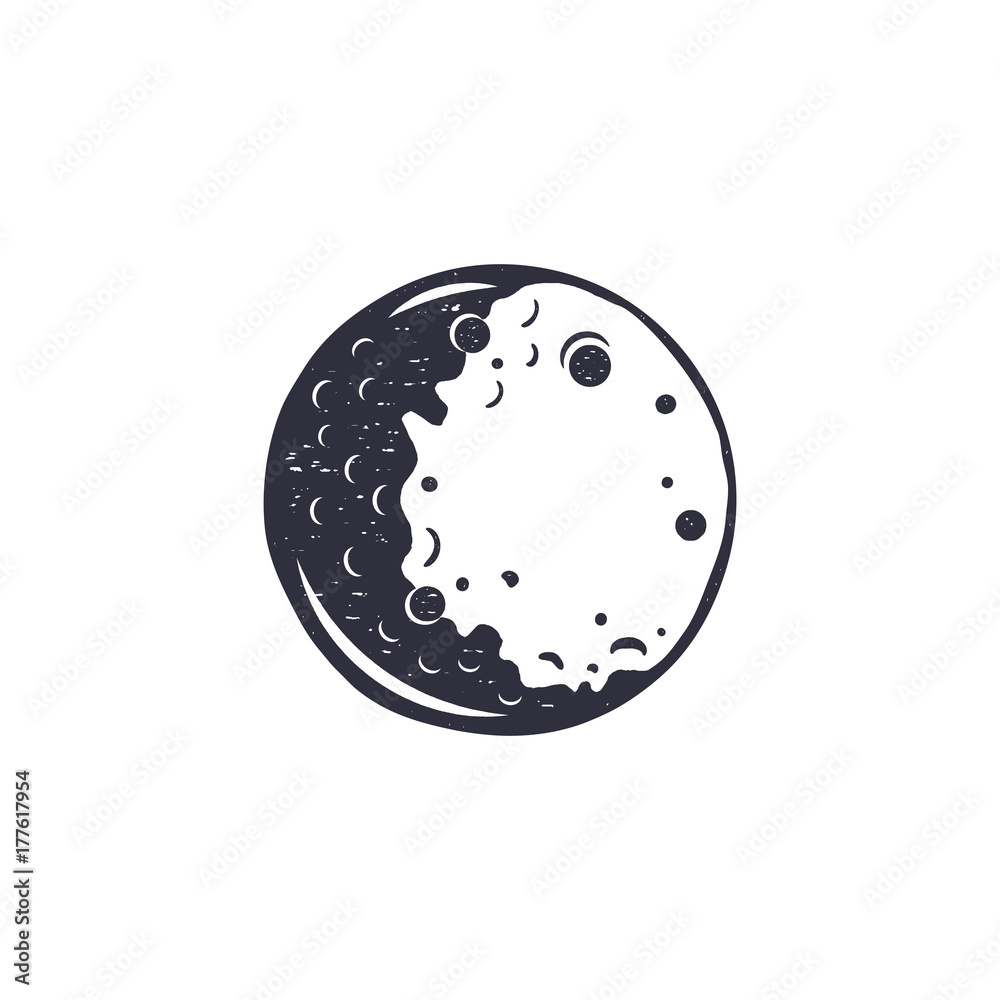 5 Medium Fidelity
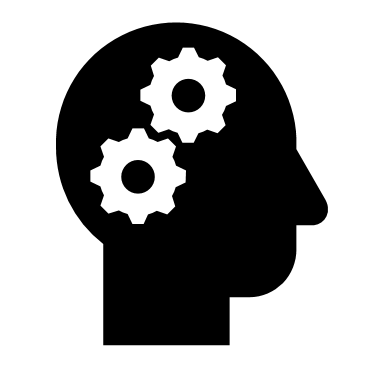 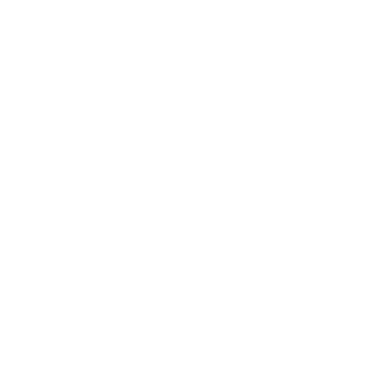 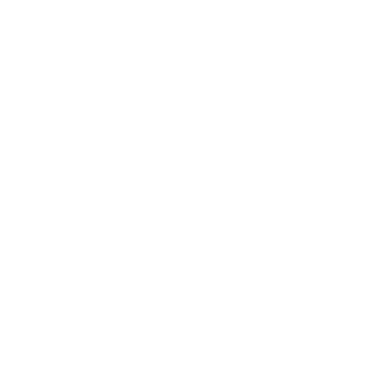 100
Concepts
3 High Fidelity
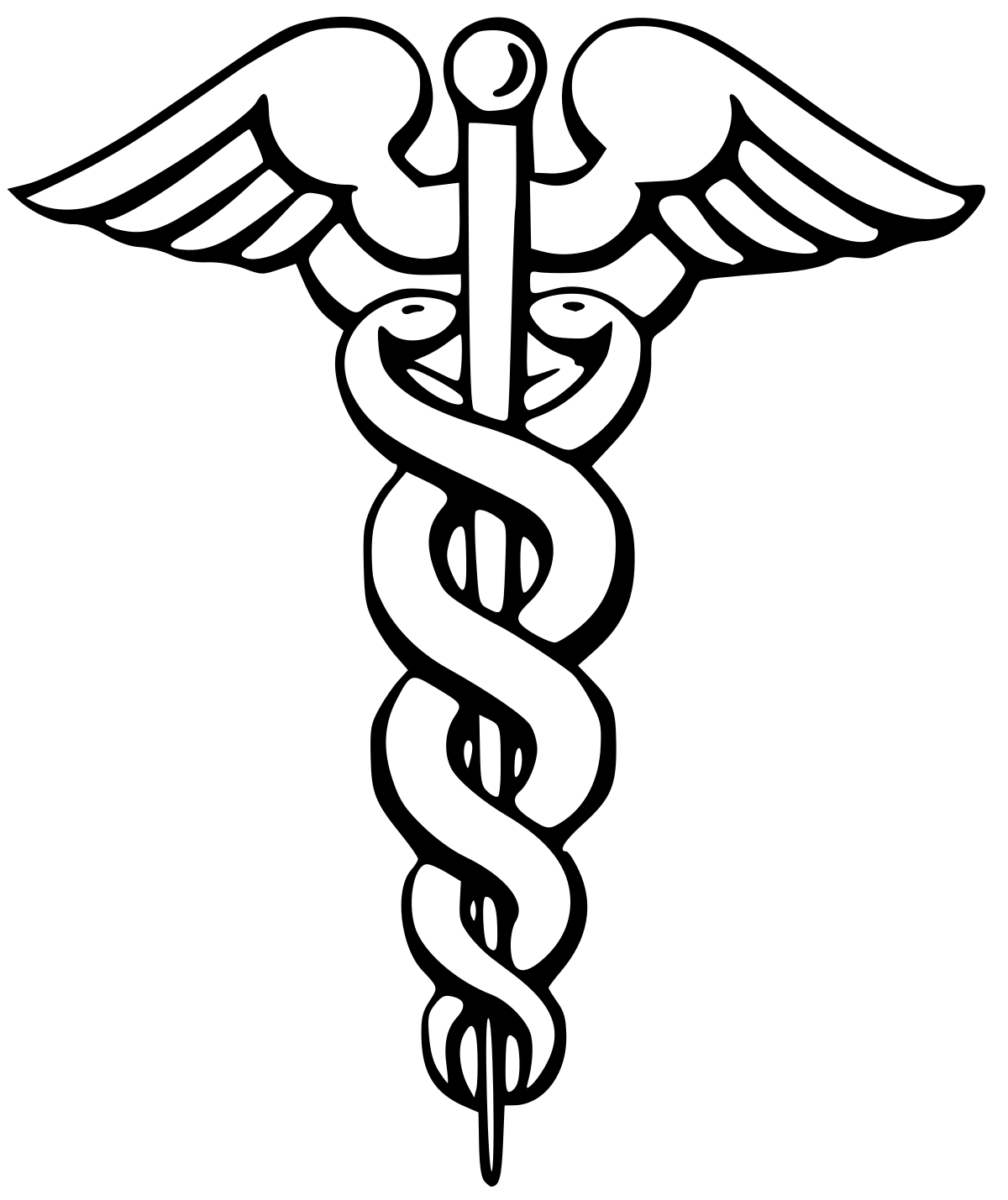 Michael Wyrick
13
Medium Fidelity Overview
Bipedal 
Forklift
Rear 
Lift System
Snake 
Fang Lift
Modular Cargo Bed
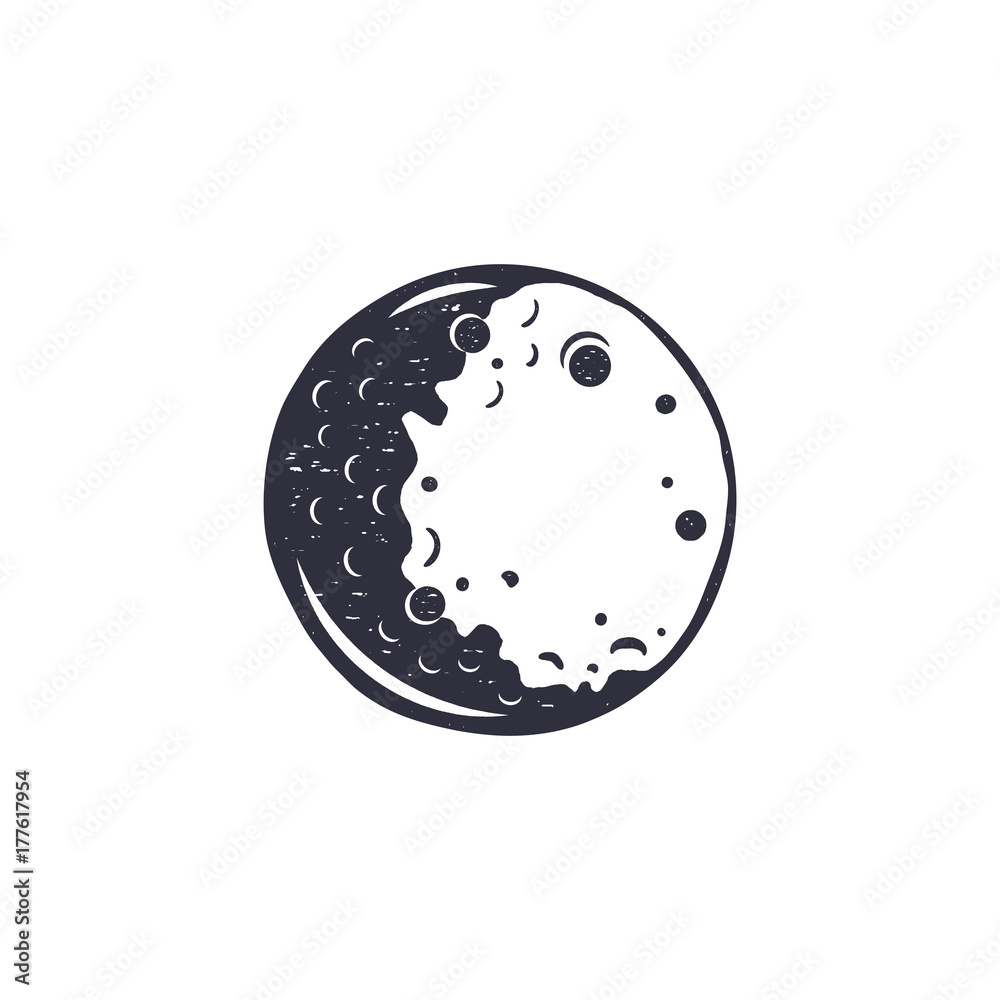 Honeycomb
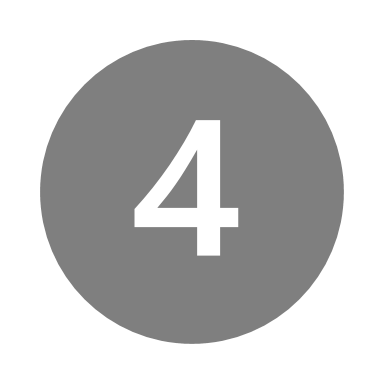 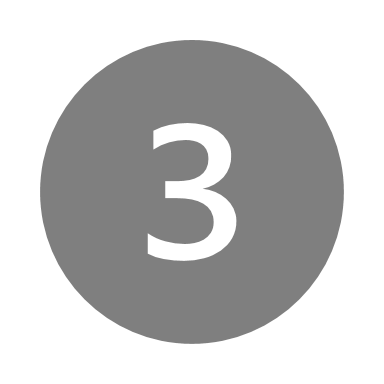 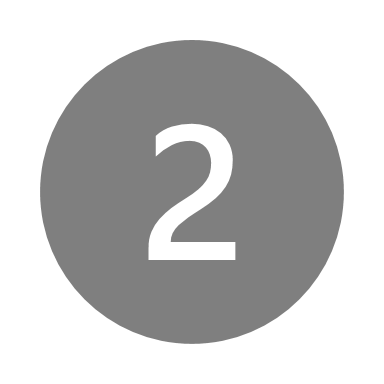 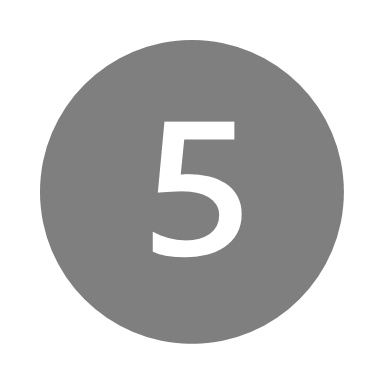 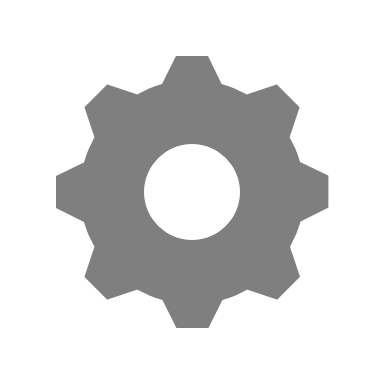 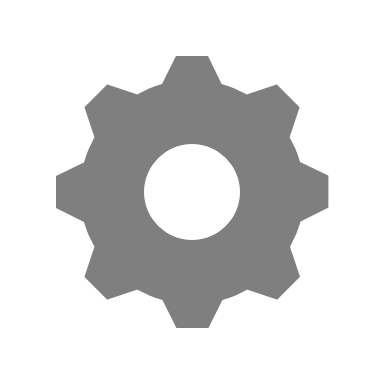 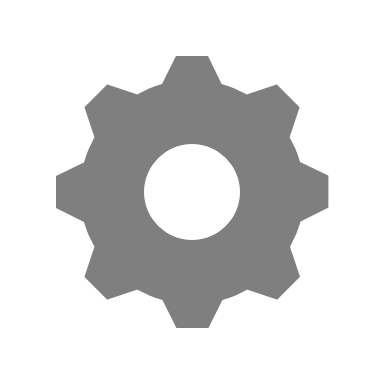 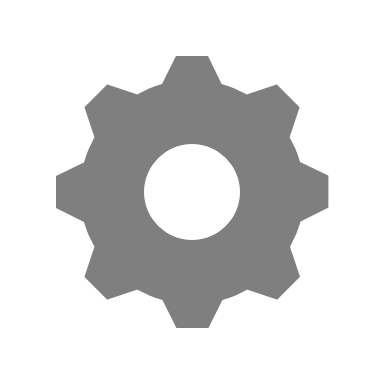 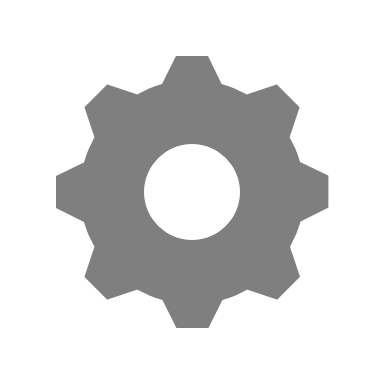 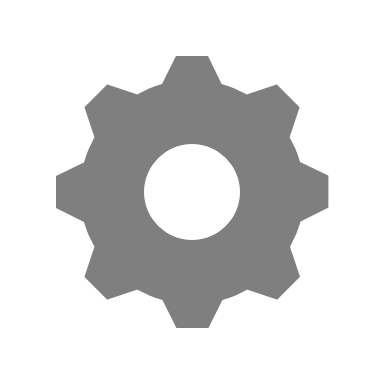 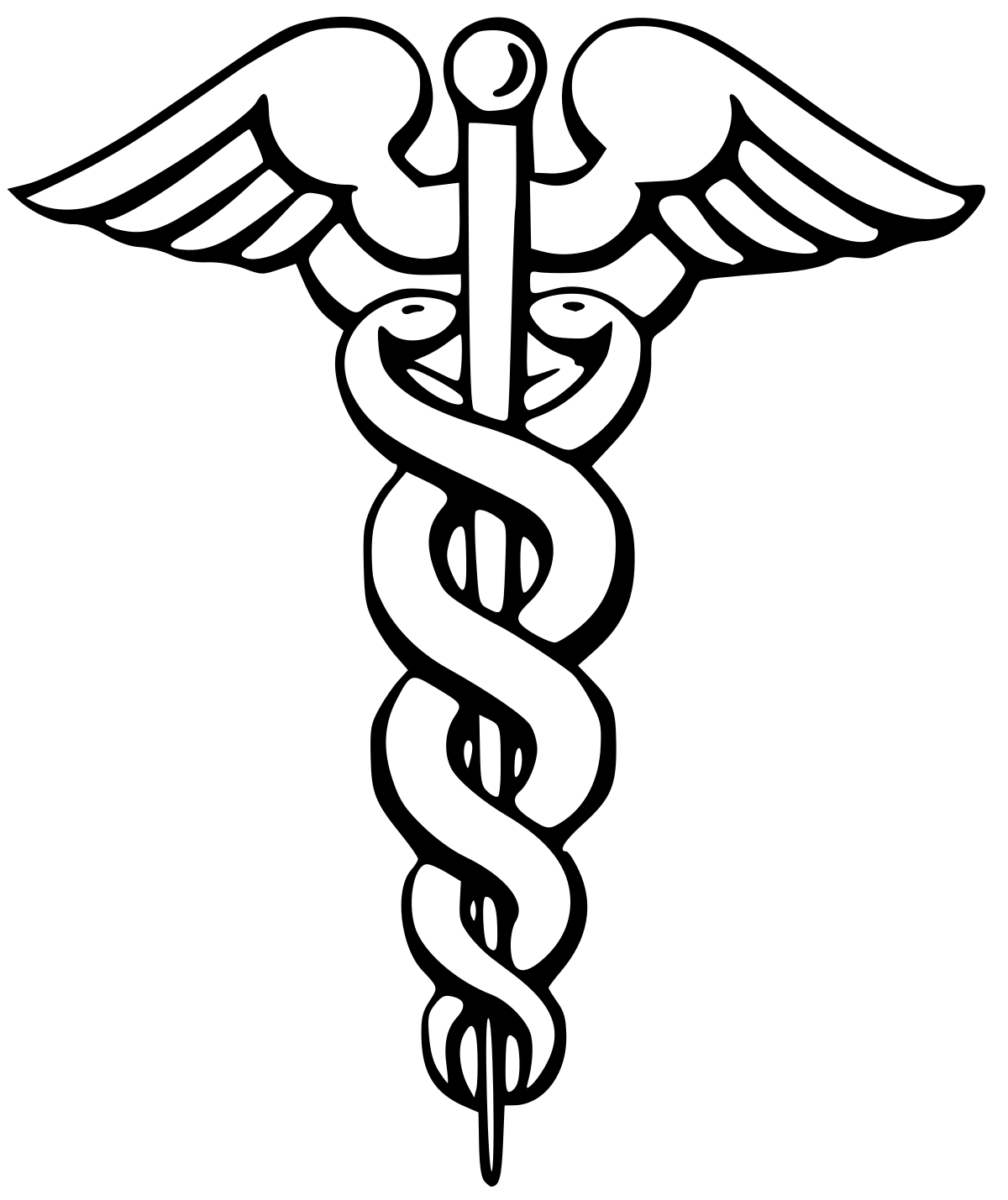 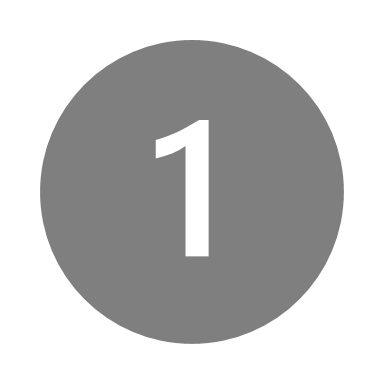 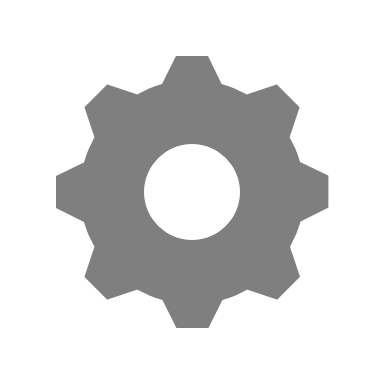 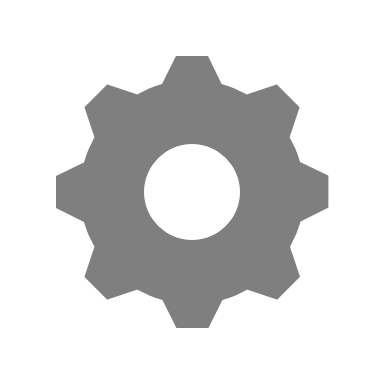 Michael Wyrick
14
High Fidelity Overview
Seesaw 
Assist System
Quadzilla
Assist System
Sunflower
Lift System
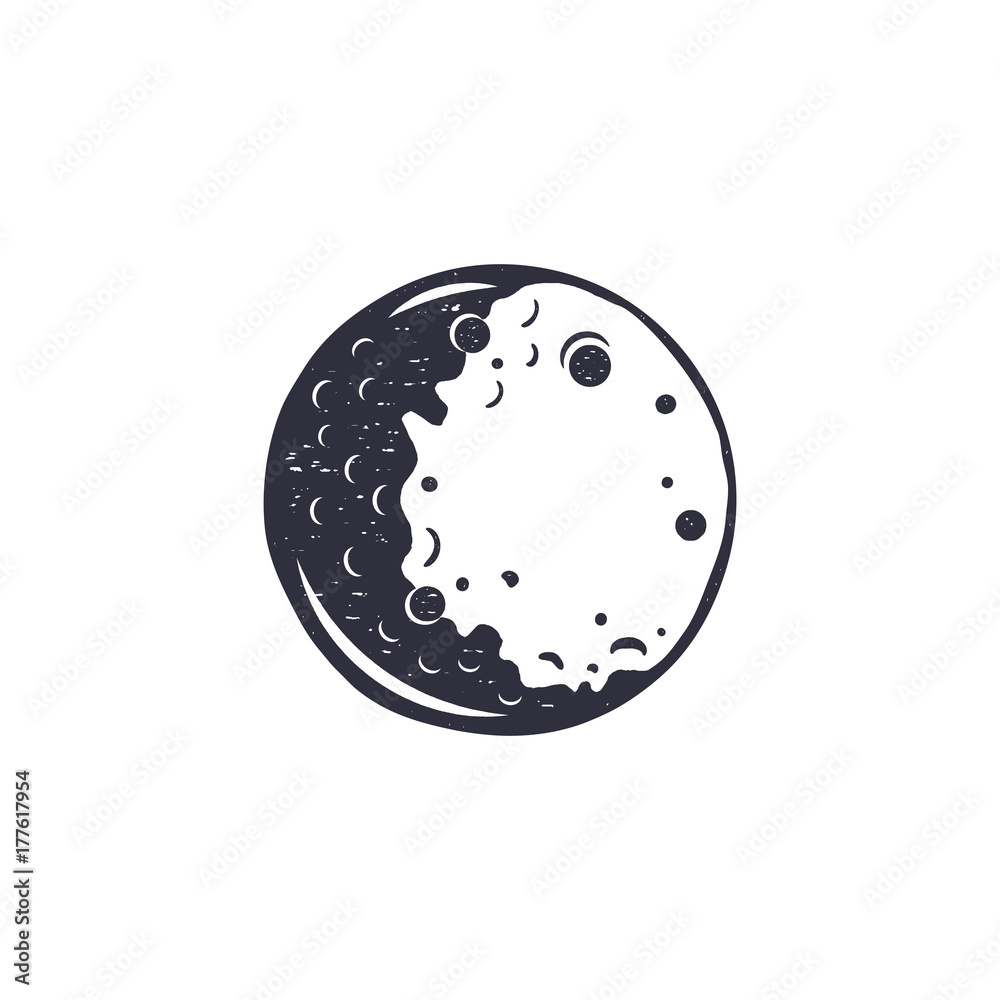 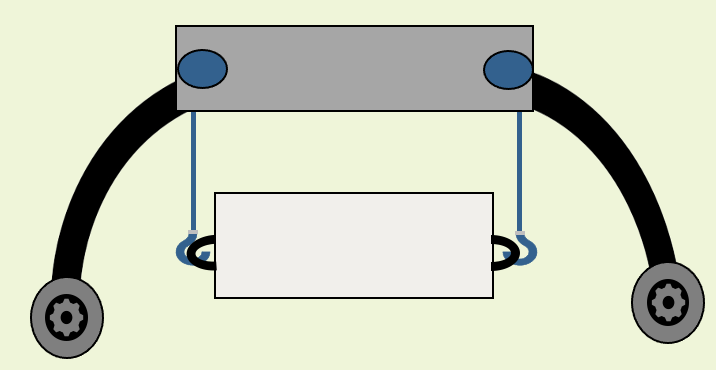 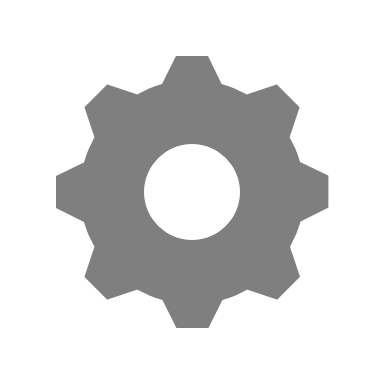 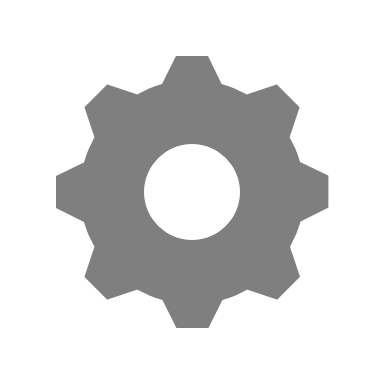 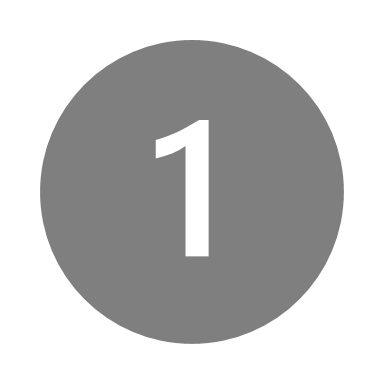 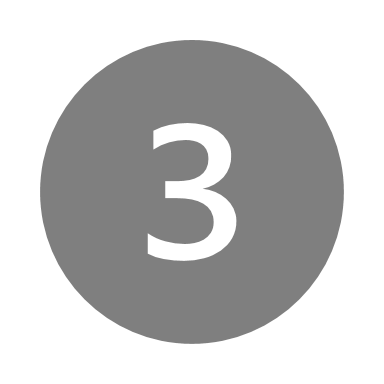 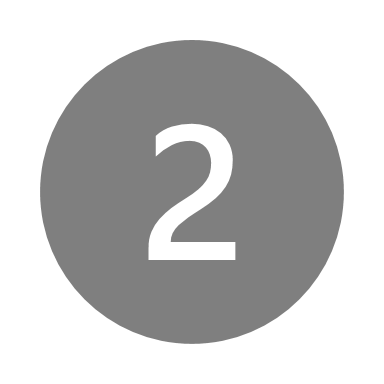 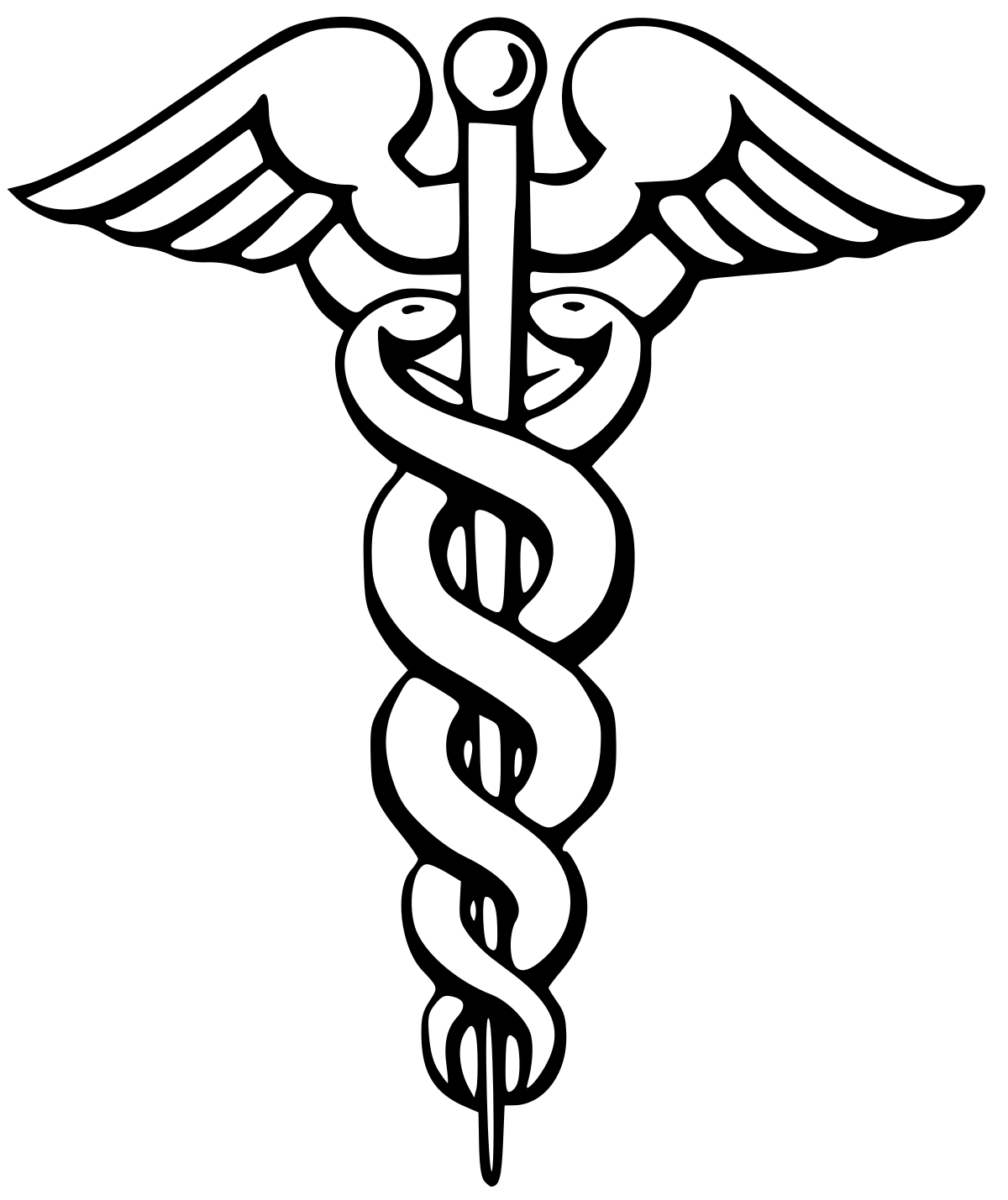 Michael Wyrick
15
Concept Selection Overview
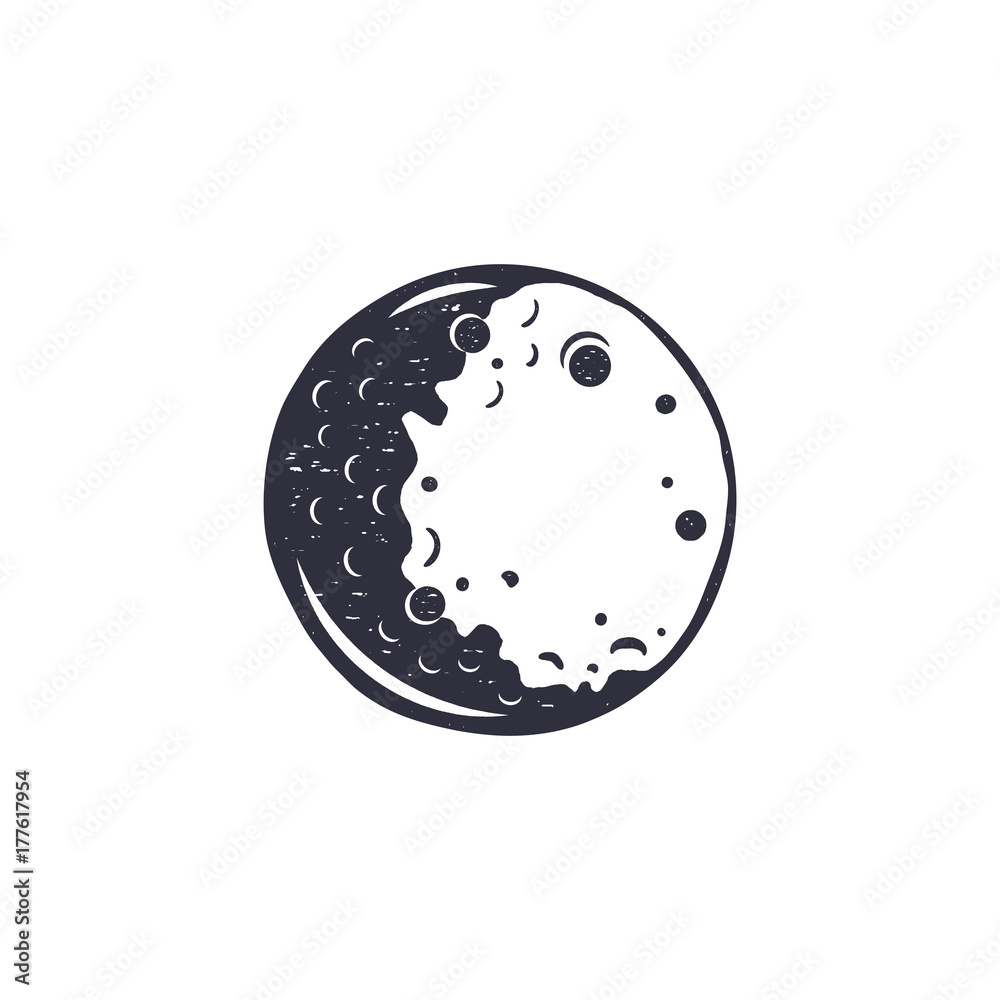 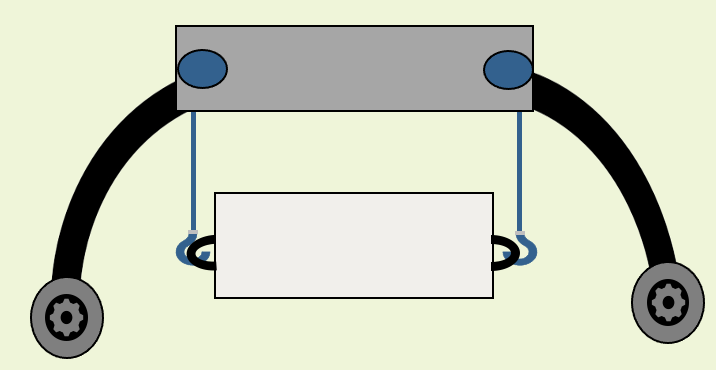 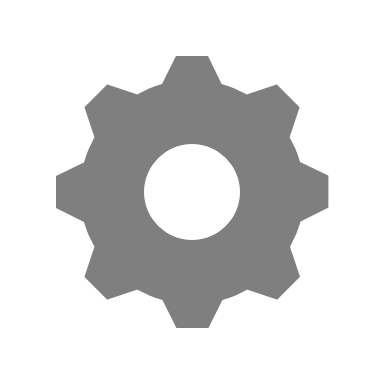 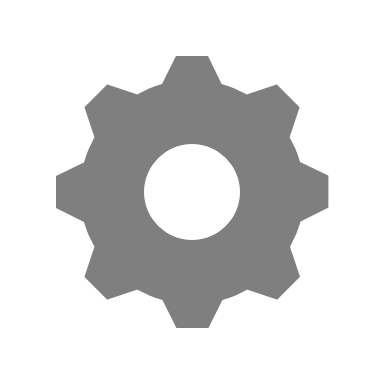 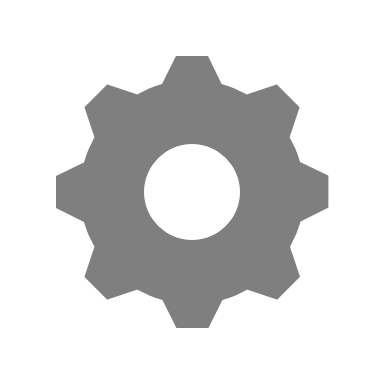 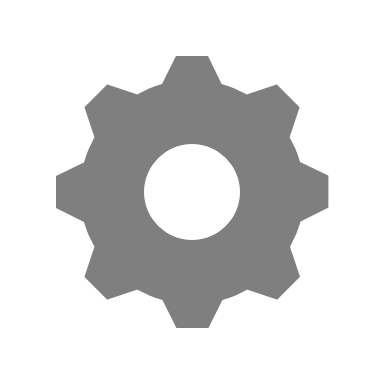 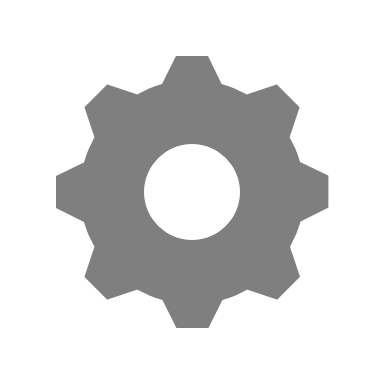 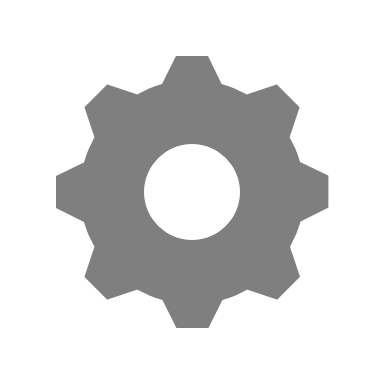 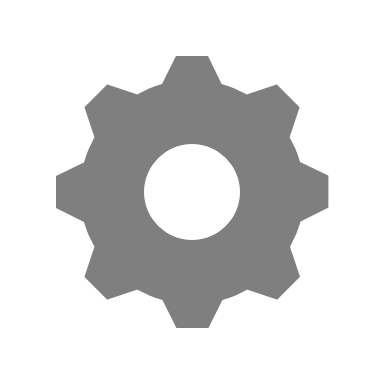 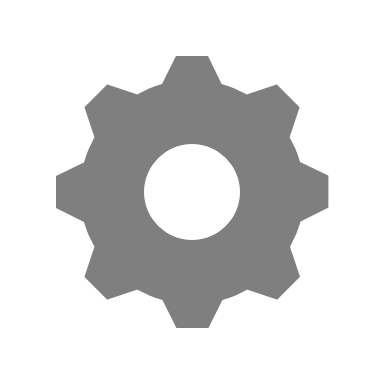 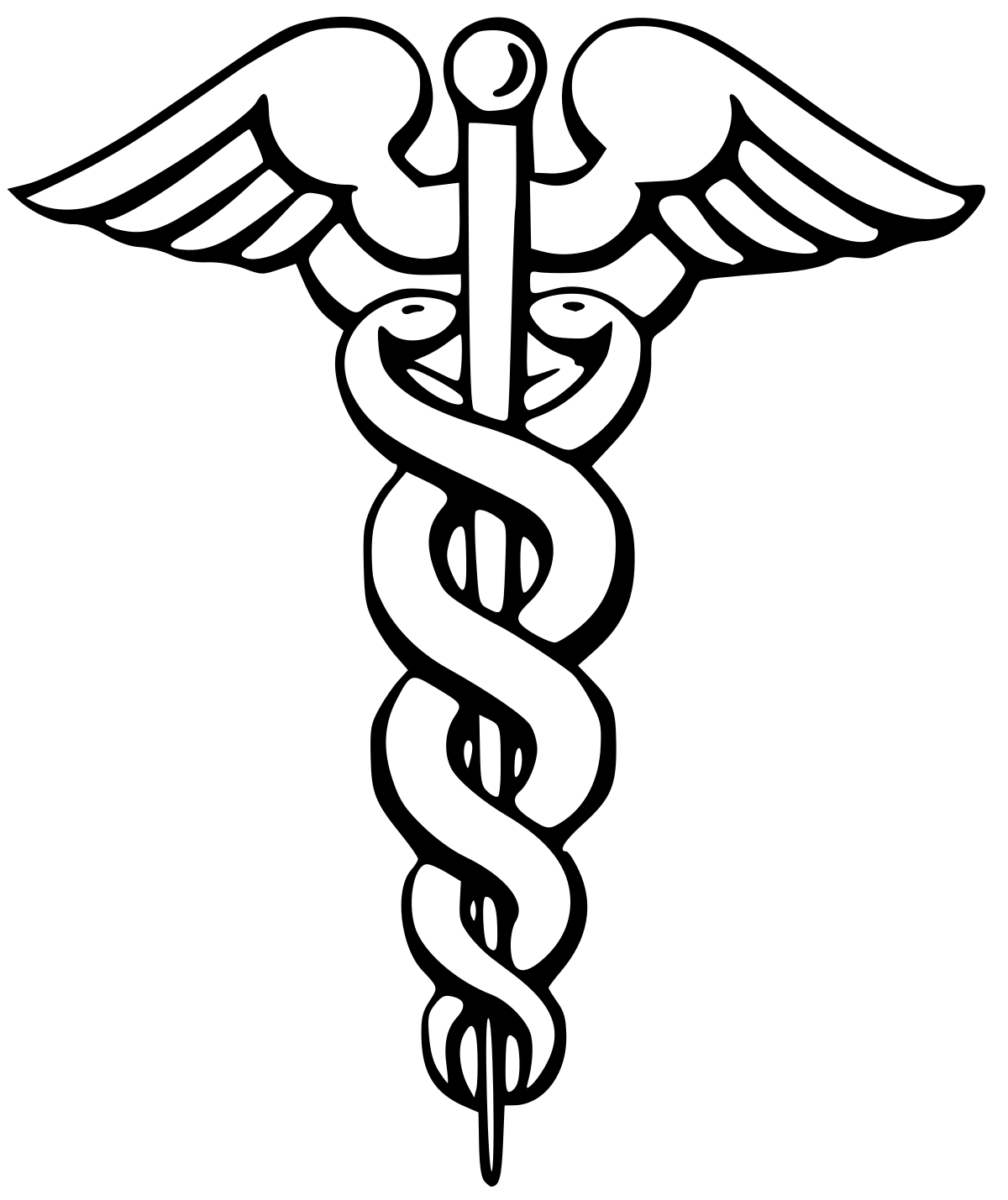 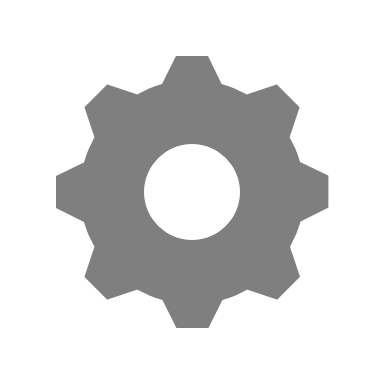 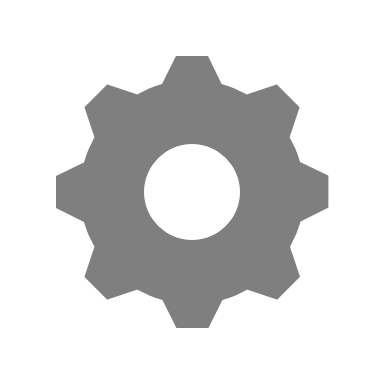 Michael Wyrick
16
[Speaker Notes: The team generated 100 ideas and from those narrowed our design to 5 medium fidelity and further into 3 high fidelity concepts. From these 3 high fidelty, it was determined through concept selection that the design ‘Quadzilla’ was the best fit for project objective.]
Initial Design
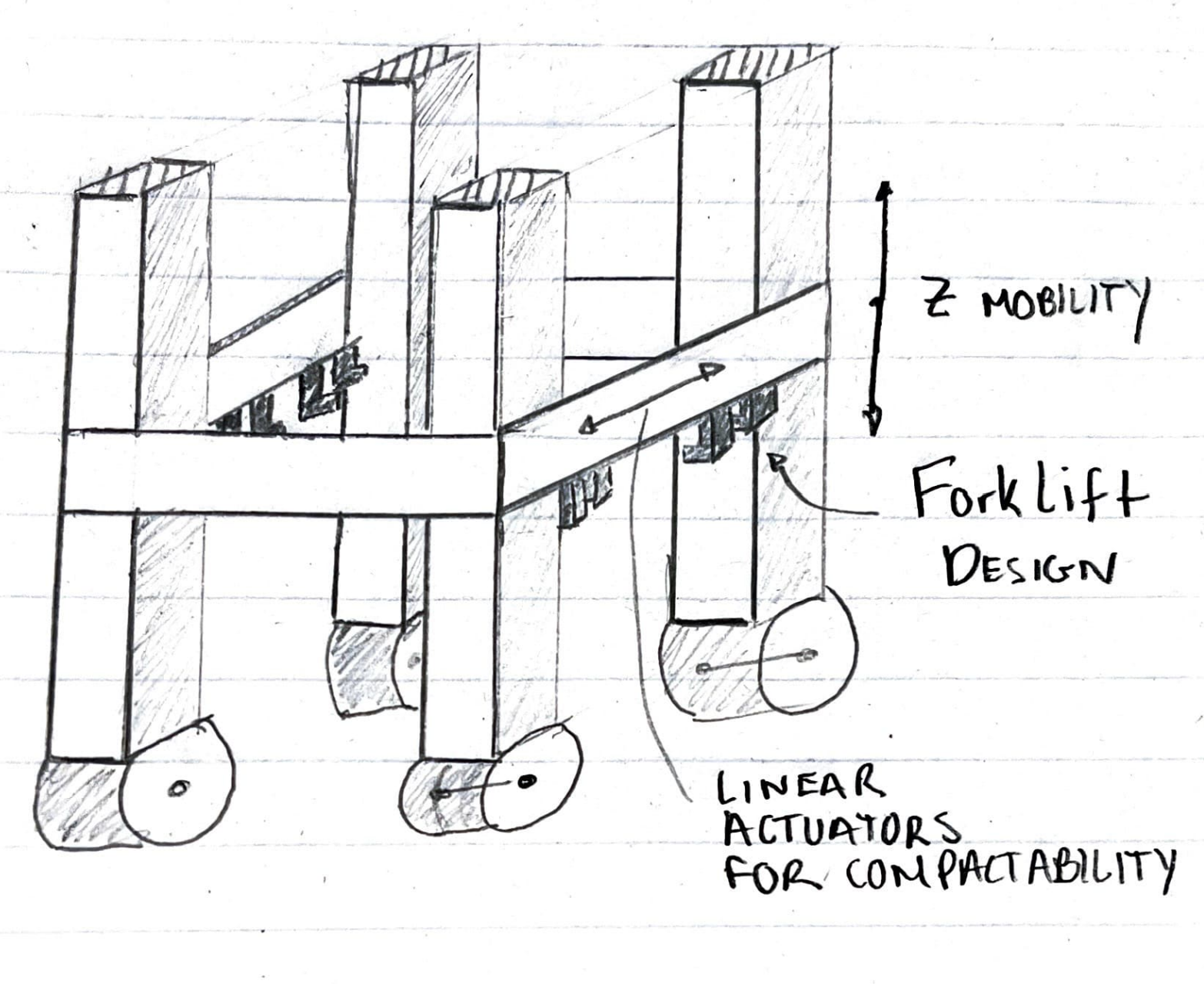 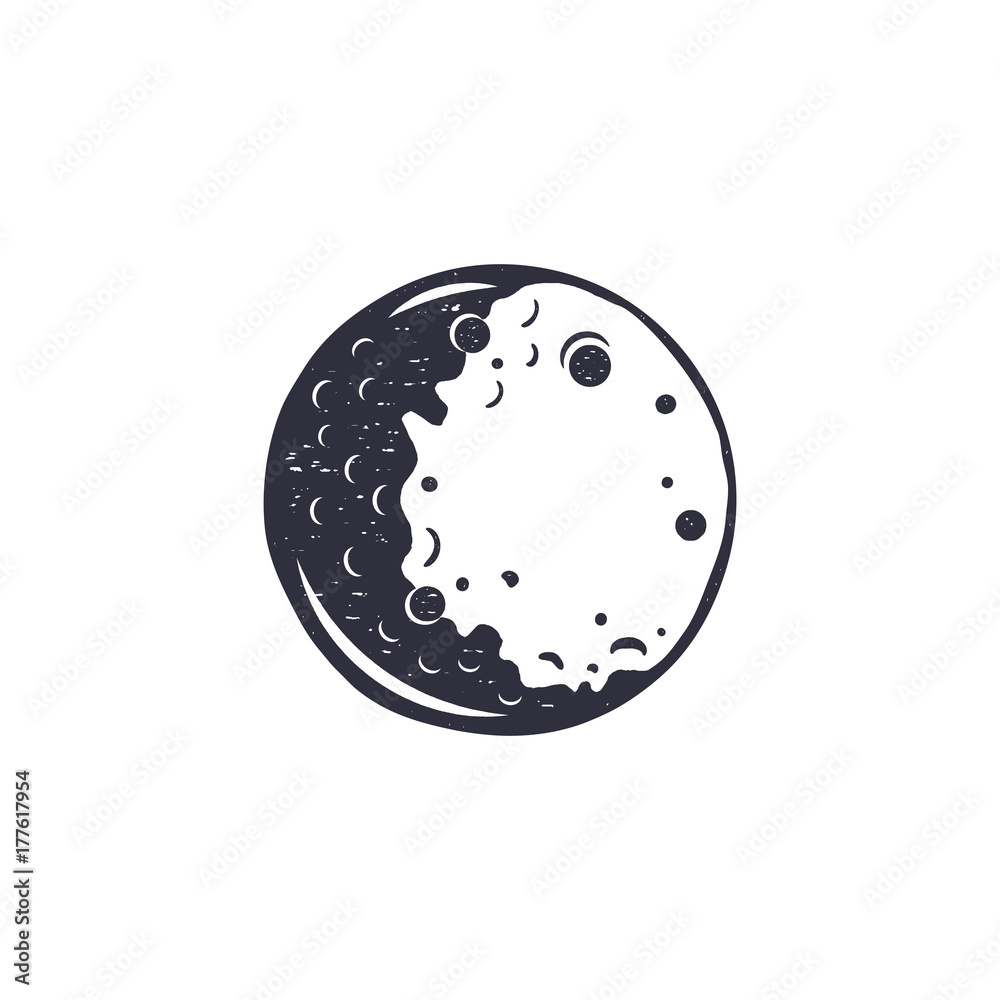 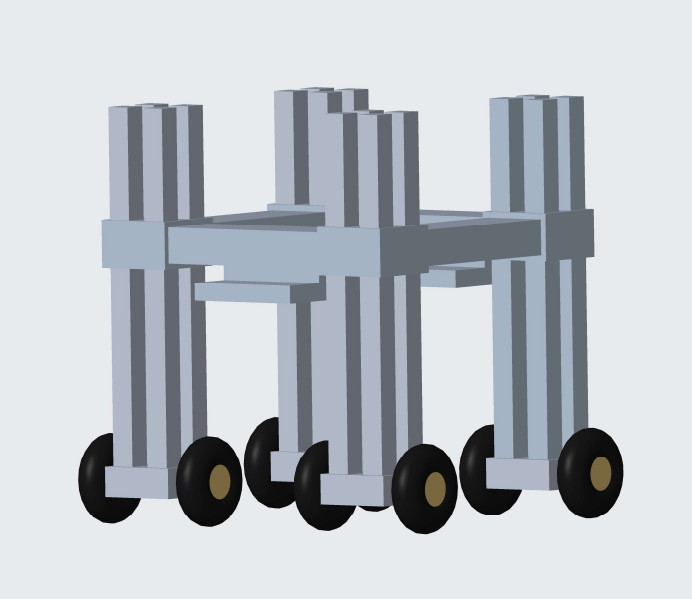 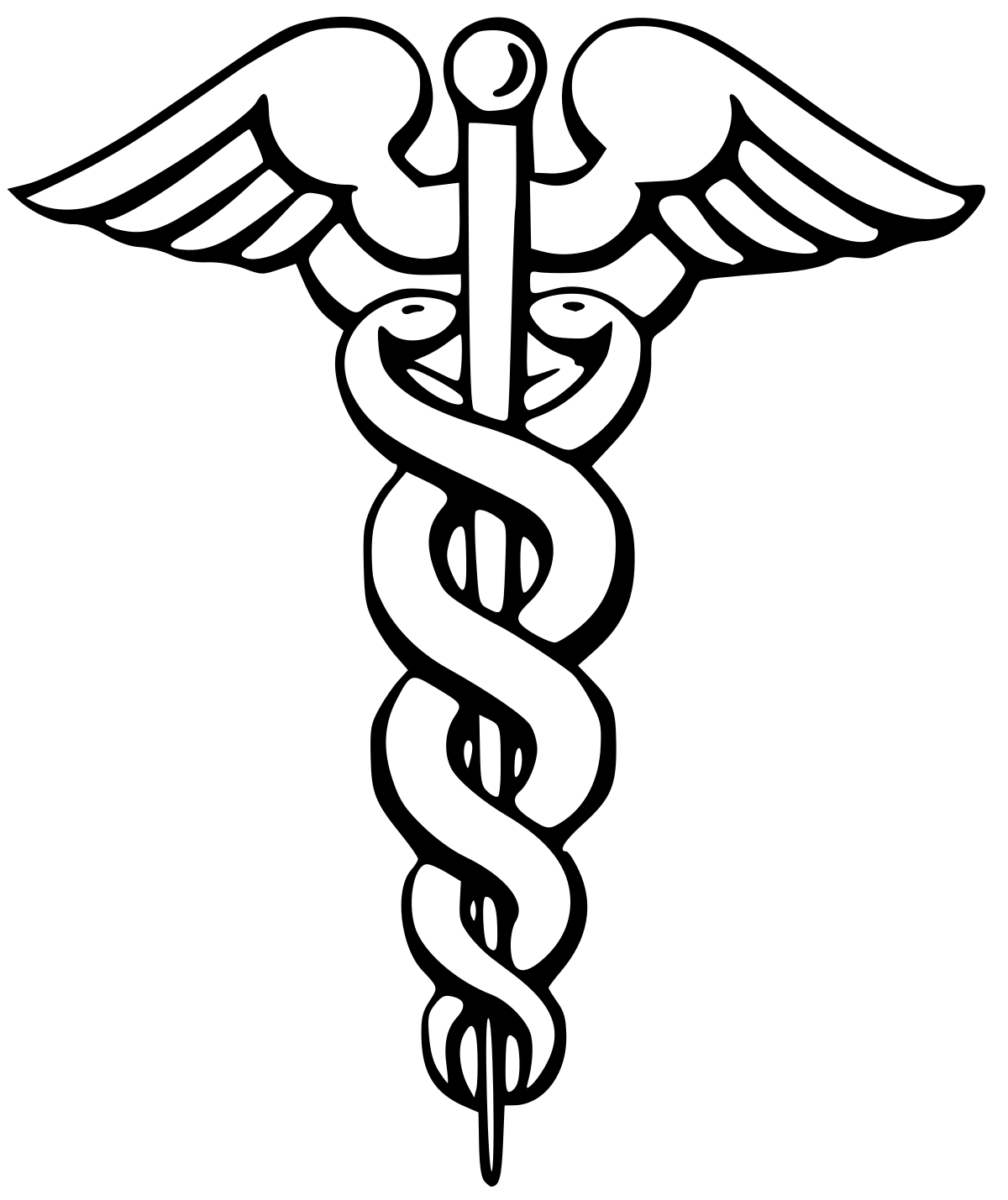 QUADZILLA
Michael Wyrick
17
[Speaker Notes: Here is the initial design of quadzilla that was shown last semester. Although it shares many important qualities with our current design, it has some key differences including a fully enclosed platform with 4 free standing pillars and 8-wheel design . However, we modified this design to be more successful based on  our needs]
Current Design
Structural Frame
Aluminum X-beam Structure
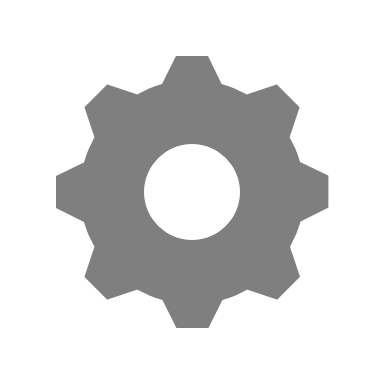 Carbon Steel Corner Brackets
Telescoping Channels
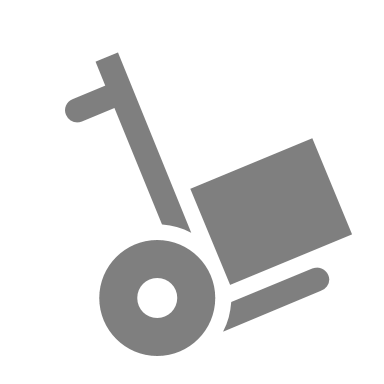 Base Adaptability
Michael Wyrick
18
[Speaker Notes: We broke up our current design into various subsystems to showcase its functionality.. Here with our structural frame it is made up mostly aluminum x beams acting as the 4 pillars and we chose this material due to it’s light weight to reduce the overall device weight. Channels were implemented on the back end of the device to compact it approximately 3 inches to fit within the constraints of the rocket and reduce it’s overall volume. The benefits to this structural frame is that it can be easily adapted to the lunar model by attaching solar panels and housing them on either the roof or side of the device. Other mechatronic components could be stored above as well to aid with other applications.]
Current Design
Corner Connections
Sleeves around 
X-beams
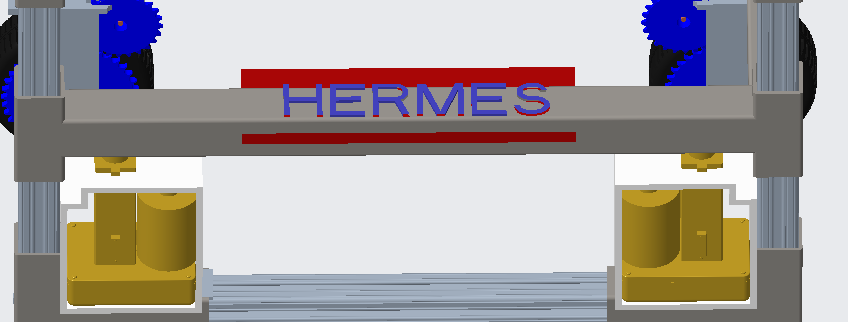 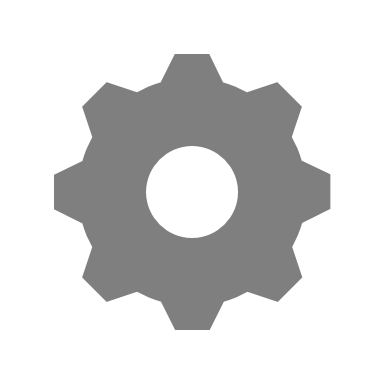 Highly Stress Resistant
Teflon Inserts
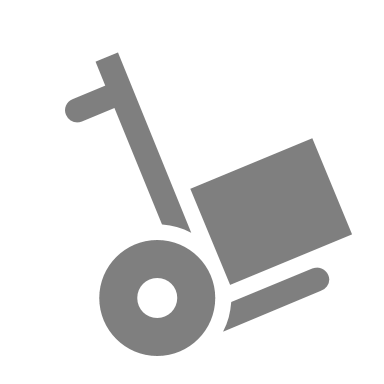 Michael Wyrick
19
[Speaker Notes: Our corner connections ensure the load is stable and supported. Like I mentioned, these will be made of hollow steel that wraps around the x beams. Initially, as a team we were looking at plastic brackets however we decided that they would fail under the amount of force being exerted on them. So we decided to move froward with the metal brackets. Tephlon inserts will also be included to reduce surface friction. 

Arrow to zoomed in]
Current Design
Vertical Mobility
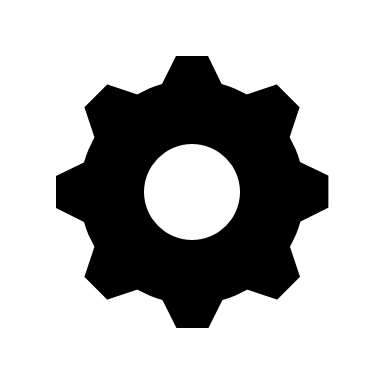 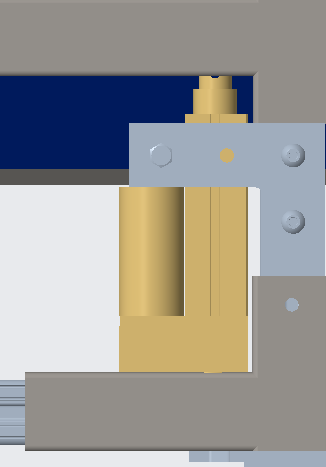 4 Linear Actuators
4-inch stroke to lift platform
Supports 75 lbs per actuator
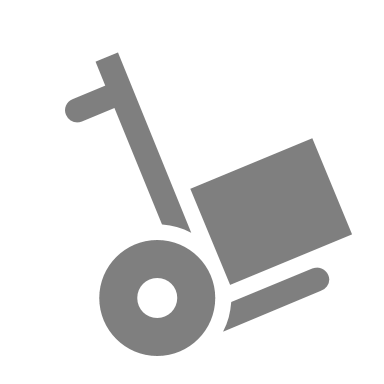 Housing created
Michael Wyrick
20
[Speaker Notes: 4 linear actuators with a  4 inch stroke, will be used and placed on each corner of the platform to raise the platform 4 inches. The load capacity of the actuators will be sufficient enough since the weight would be 75 lbs per actuator. An actuator housing will be designed and manufactured by the machine shop.]
Design Iterations
Wheel and Motor
Modification
Initial
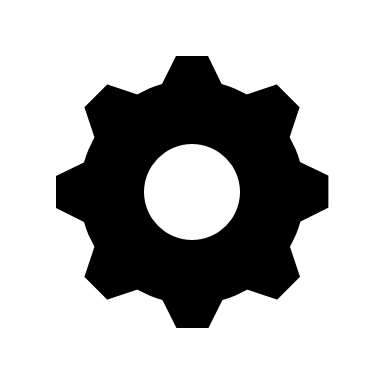 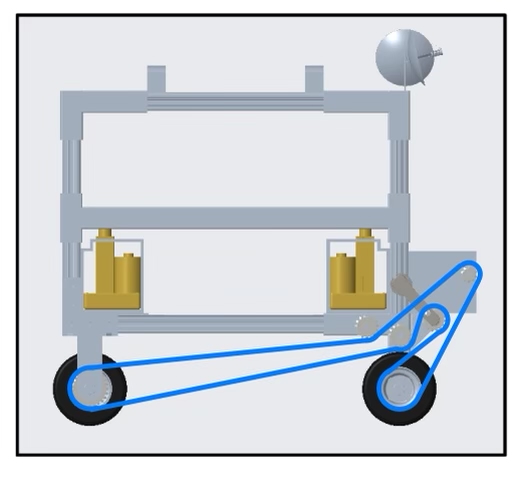 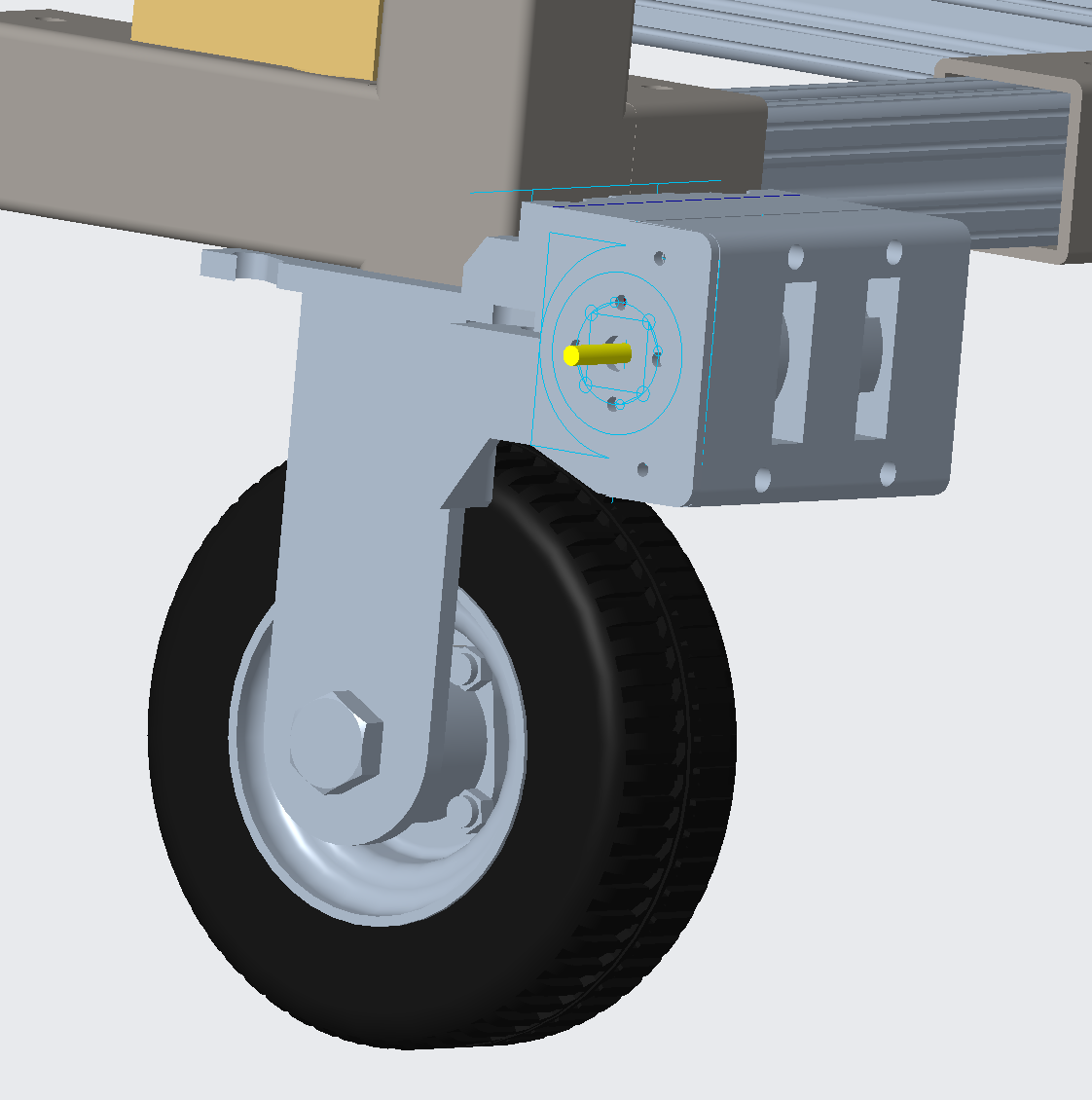 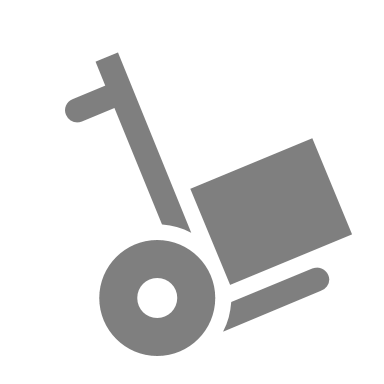 Rafael Meza
21
[Speaker Notes: The wheel coupling design was chosen to remove the need for individual motors at each wheel. To do skid steering the vehicle simply needs two motors which can drive in opposite directions. The drive system is done in halves, with the left front and back wheels being coupled, same with the right half. The coupling design uses a chain to connect the two wheels with sprockets at the axel to a V shaped path with a belt tensioner and a idler gear to guide the movement. Front and back wheels will not be in line because of the 2-1 design so we use a chain derailleur to position our components in line. A 3D printed casing for the mechanism is possible to prevent a chain slip.

The two back wheels will be driven by two remote controlled motors acting independently, the current idea is to incorporate a gear box system to implement an additional gear ratio to the axels using bevel gears like in the picture.]
Platform Design
Platform
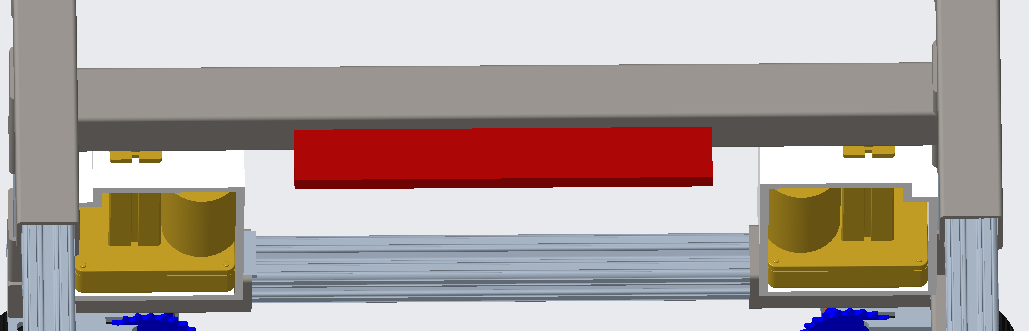 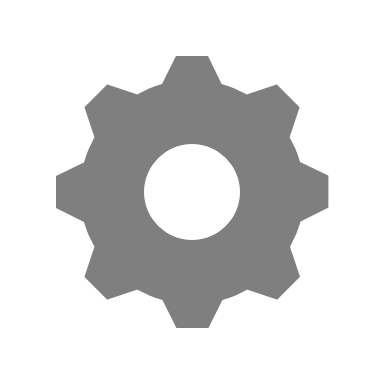 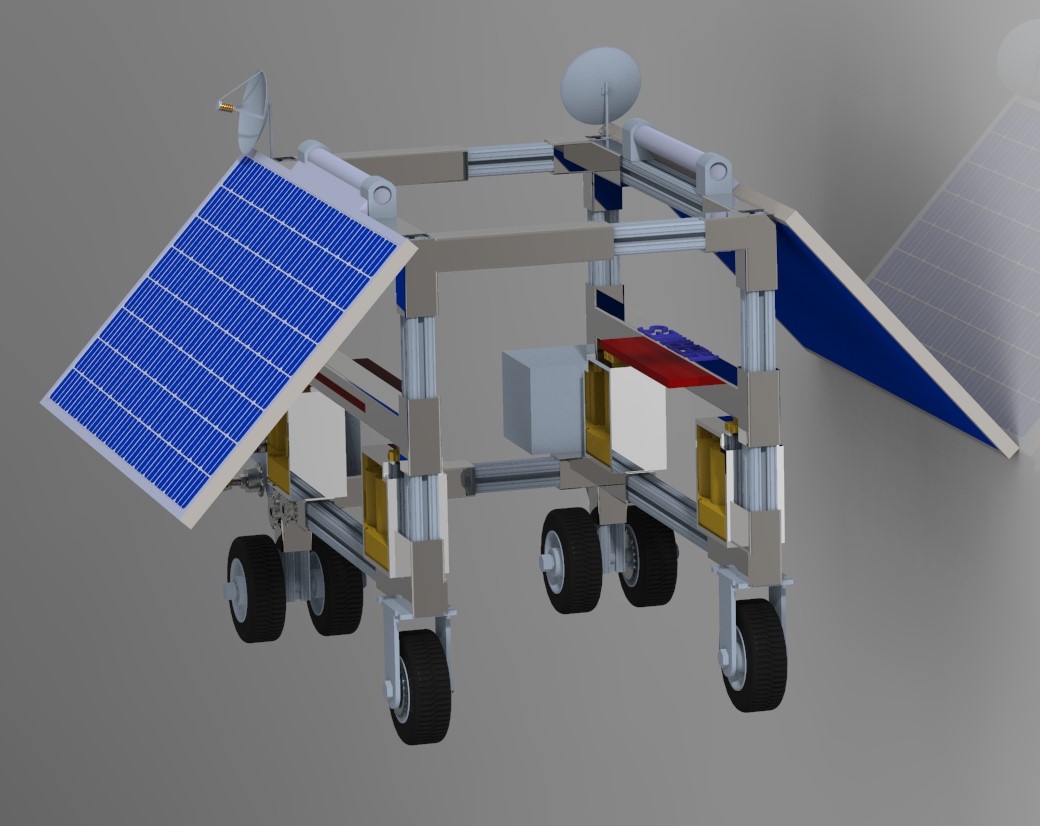 Picture of Full CAD
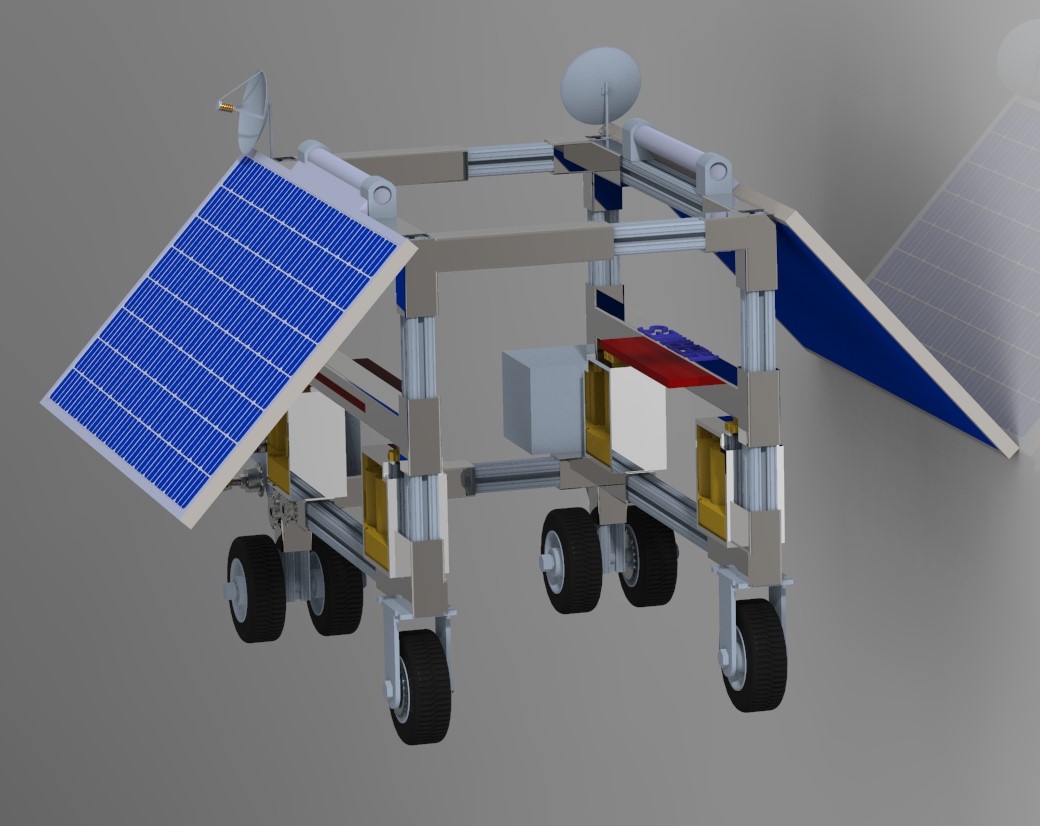 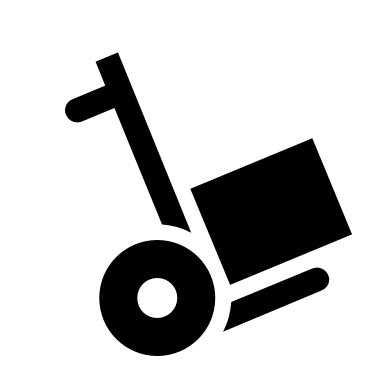 Rafael Meza
22
[Speaker Notes: The platform will be equipped with track wheels to ensure that the vertical motion is smooth with little to no friction. This design would not be ideal for the lunar concept and would need a casing to protect it from regolith. The track would wrap around the x beams and fit into the slots. The forks will be located on the platform and will be equipped with magnets throughout the platform to ensure the package locks into the correct position and to help with swaying. The package will be designed to have a slot where the forks can slide into and lock into place with the use of the magnets. Lock and key mechanism.]
Package Design
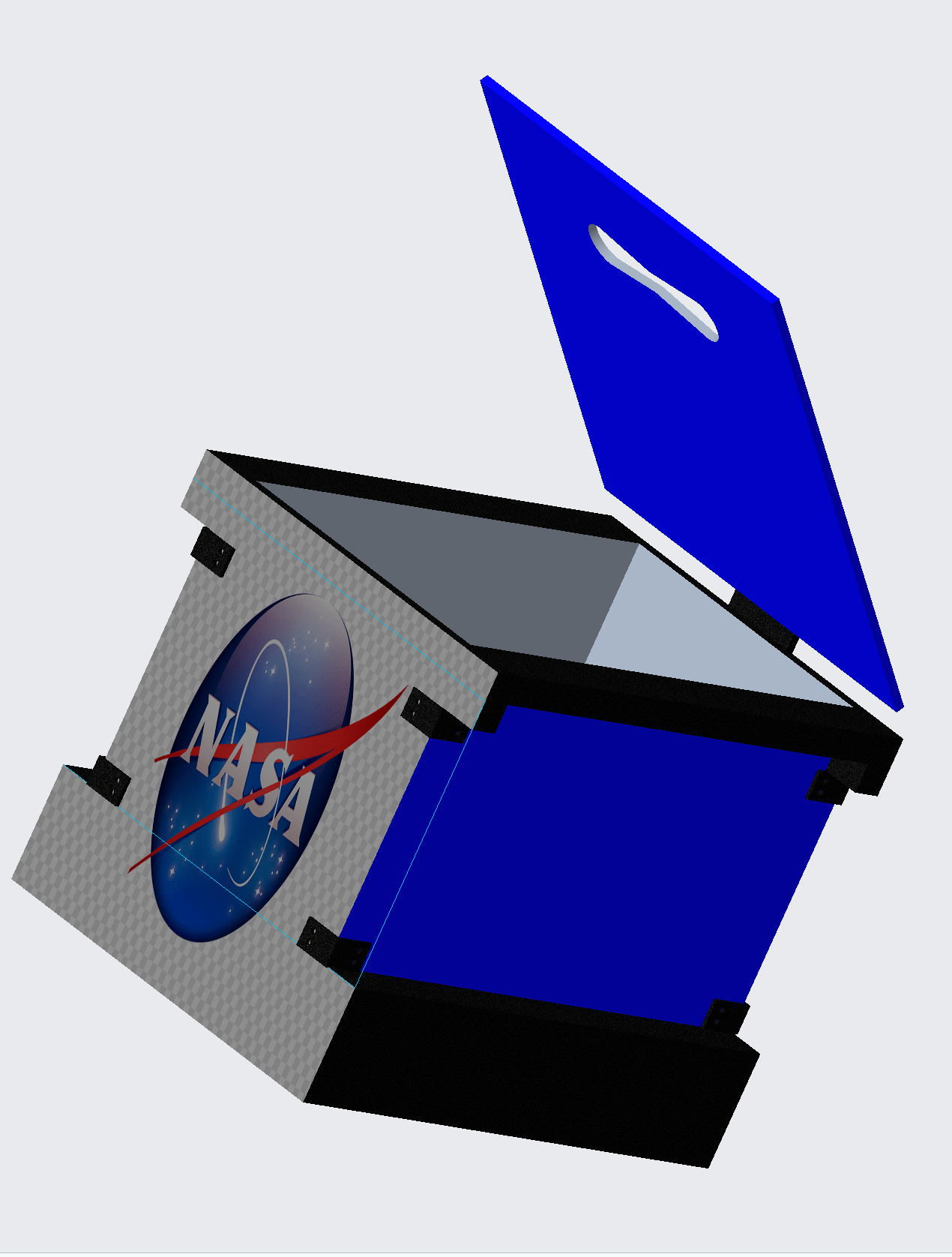 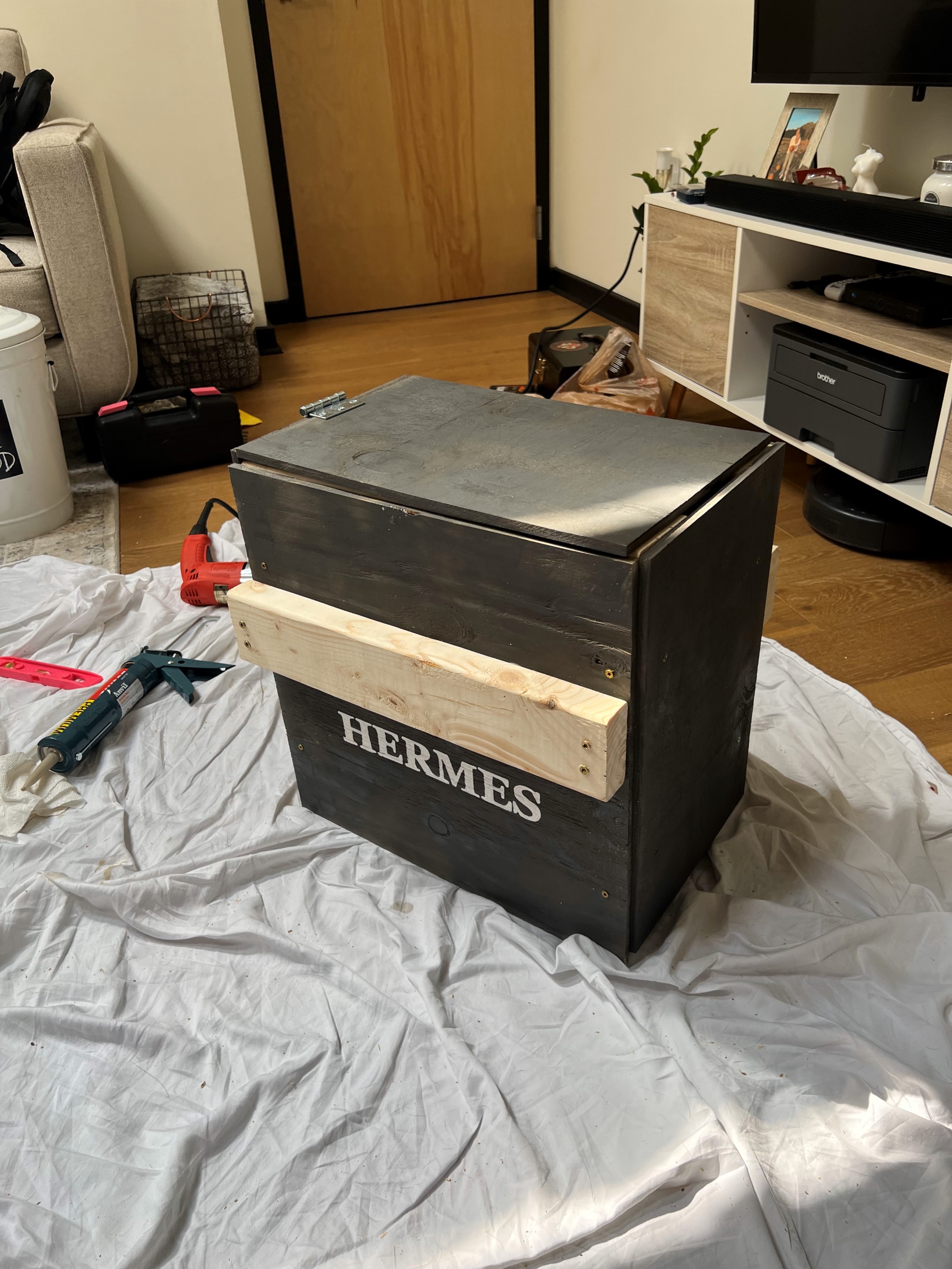 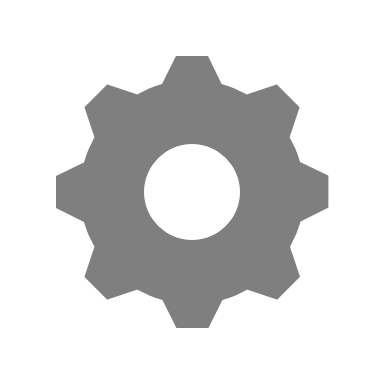 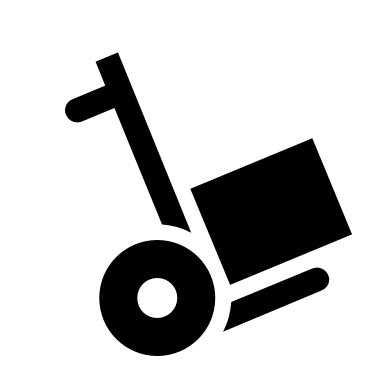 Cole Gutknecht
23
[Speaker Notes: The platform will be equipped with track wheels to ensure that the vertical motion is smooth with little to no friction. This design would not be ideal for the lunar concept and would need a casing to protect it from regolith. The track would wrap around the x beams and fit into the slots. The forks will be located on the platform and will be equipped with magnets throughout the platform to ensure the package locks into the correct position and to help with swaying. The package will be designed to have a slot where the forks can slide into and lock into place with the use of the magnets representing a Lock and key mechanism.]
Operation
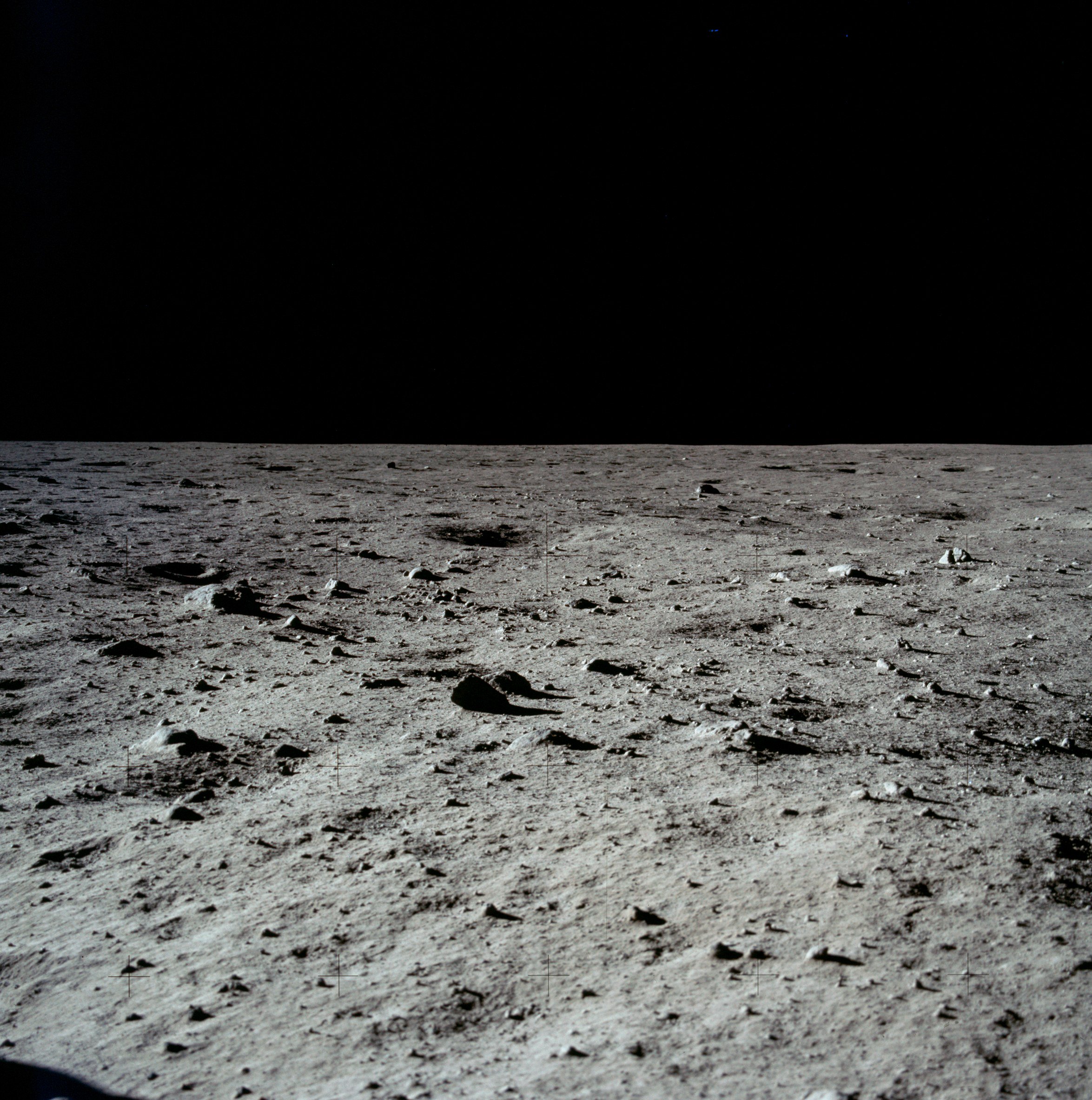 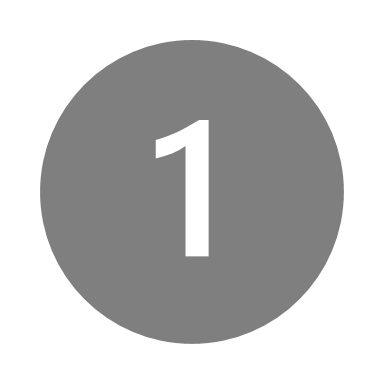 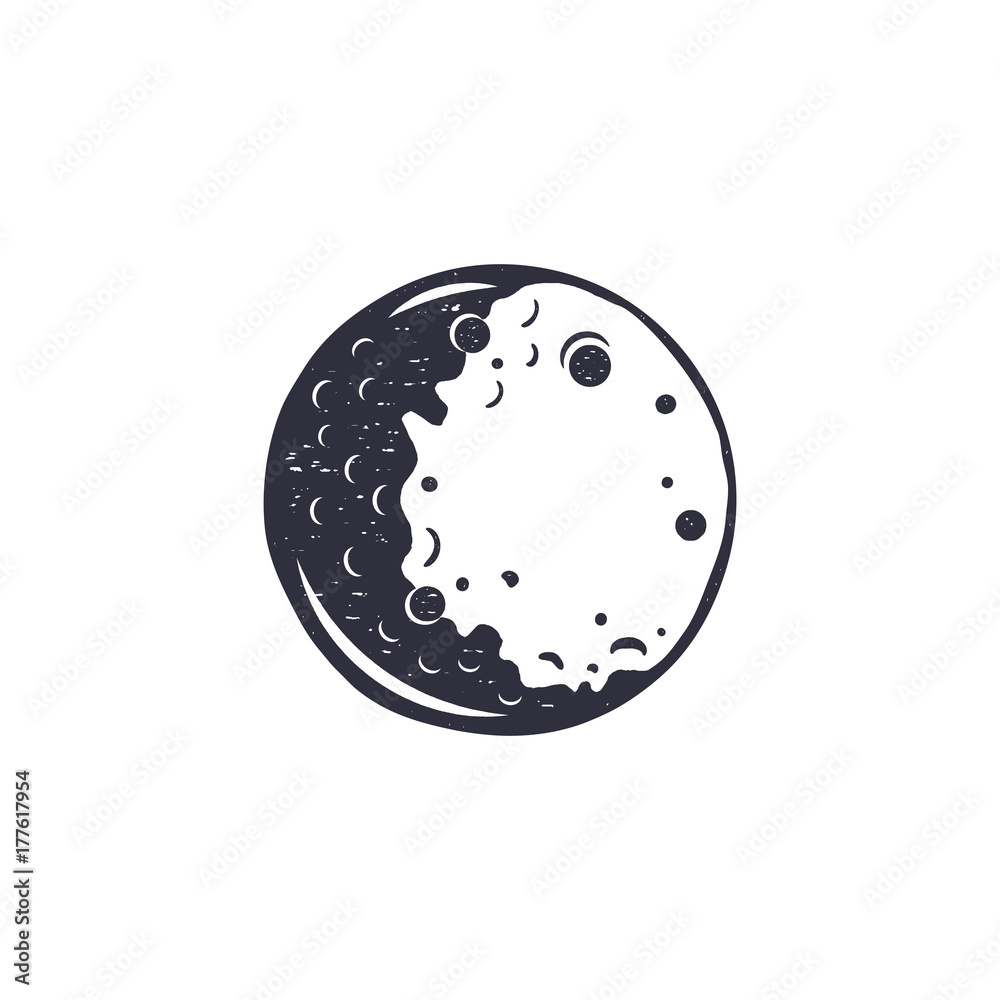 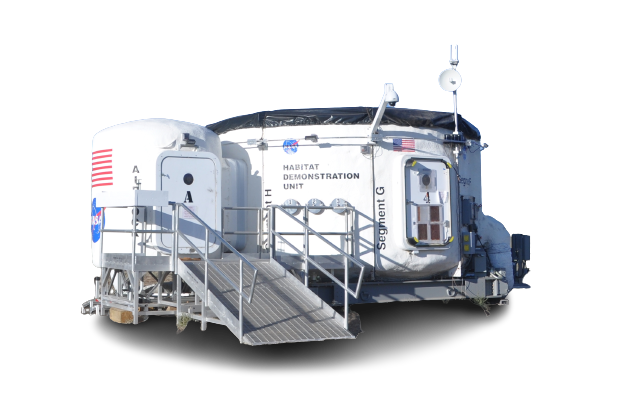 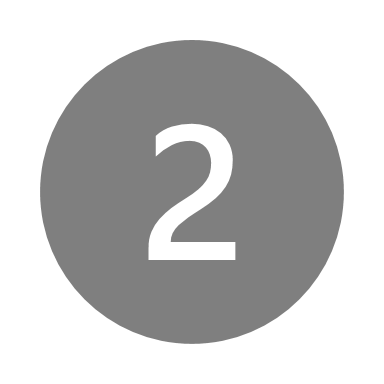 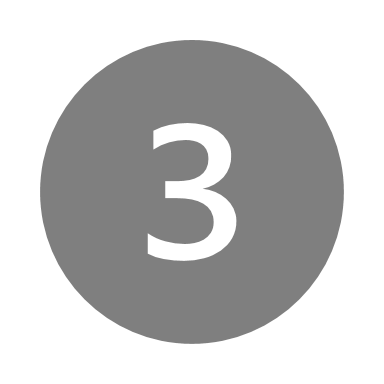 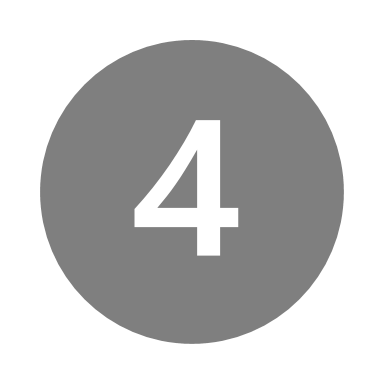 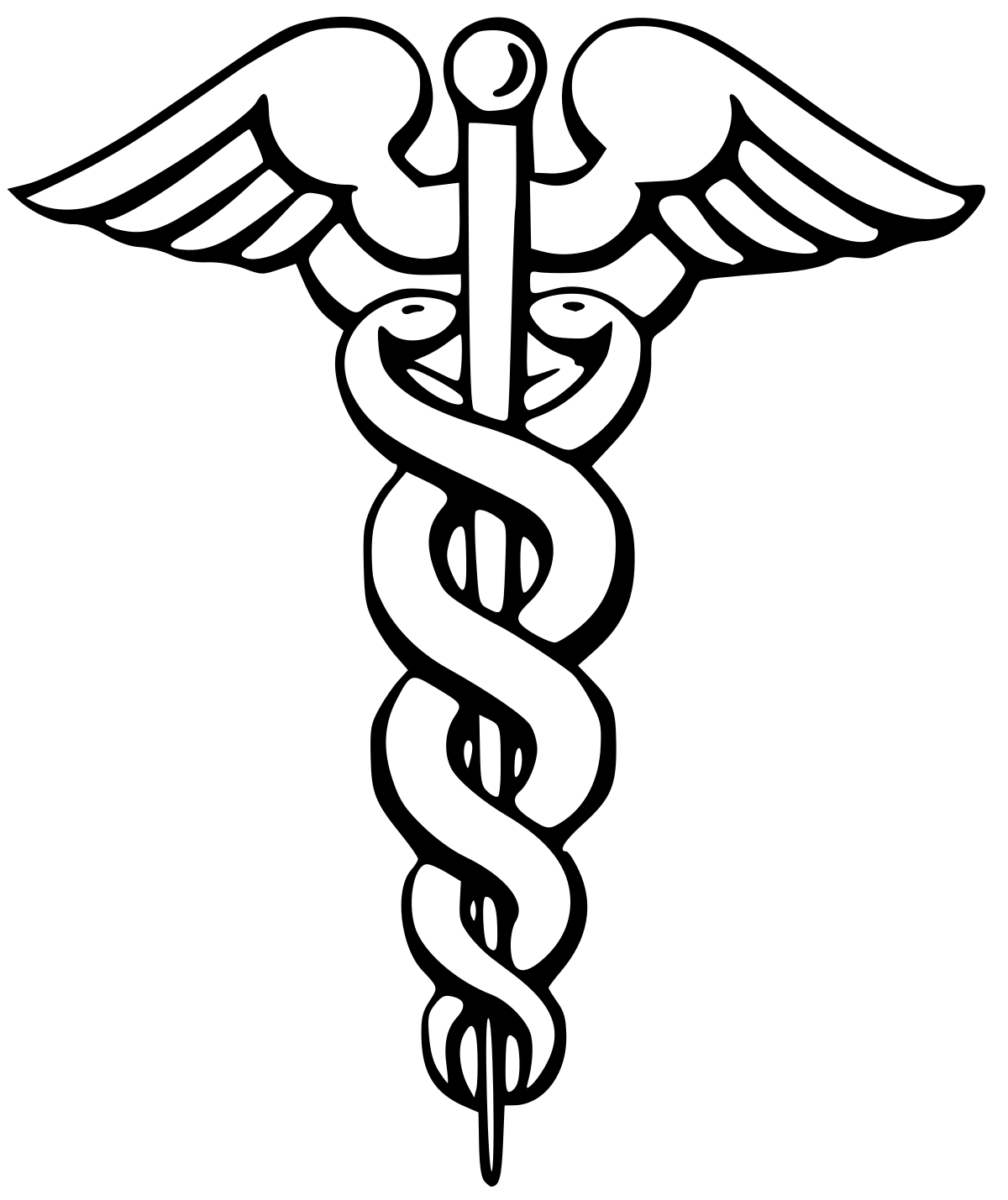 Cole Gutknecht
24
[Speaker Notes: Ride up]
Operation
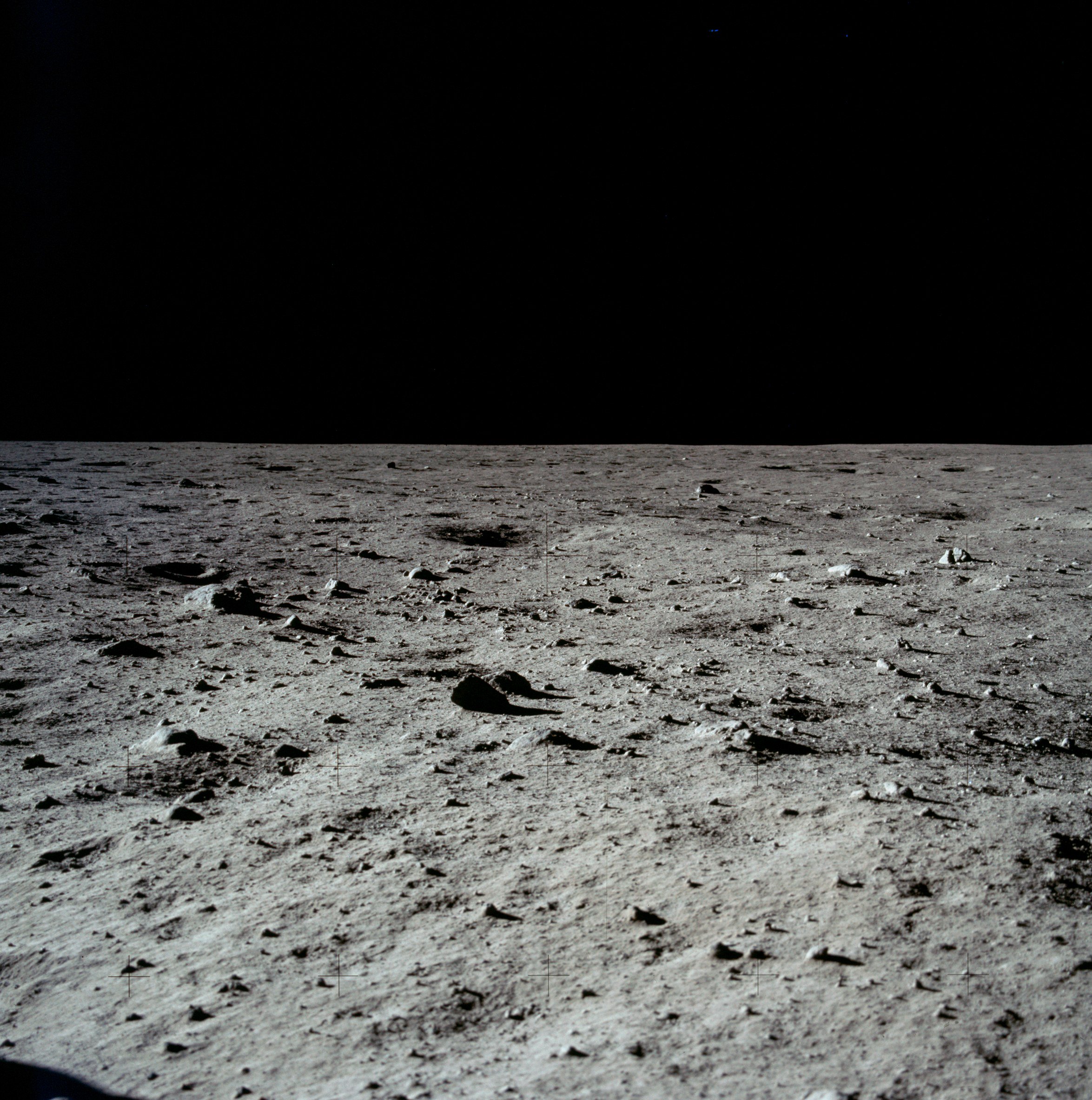 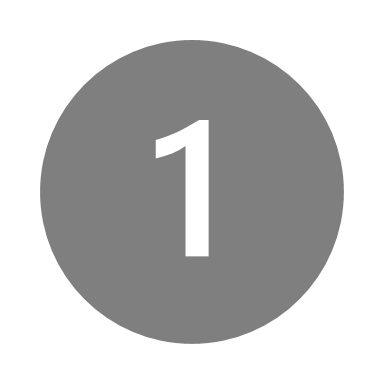 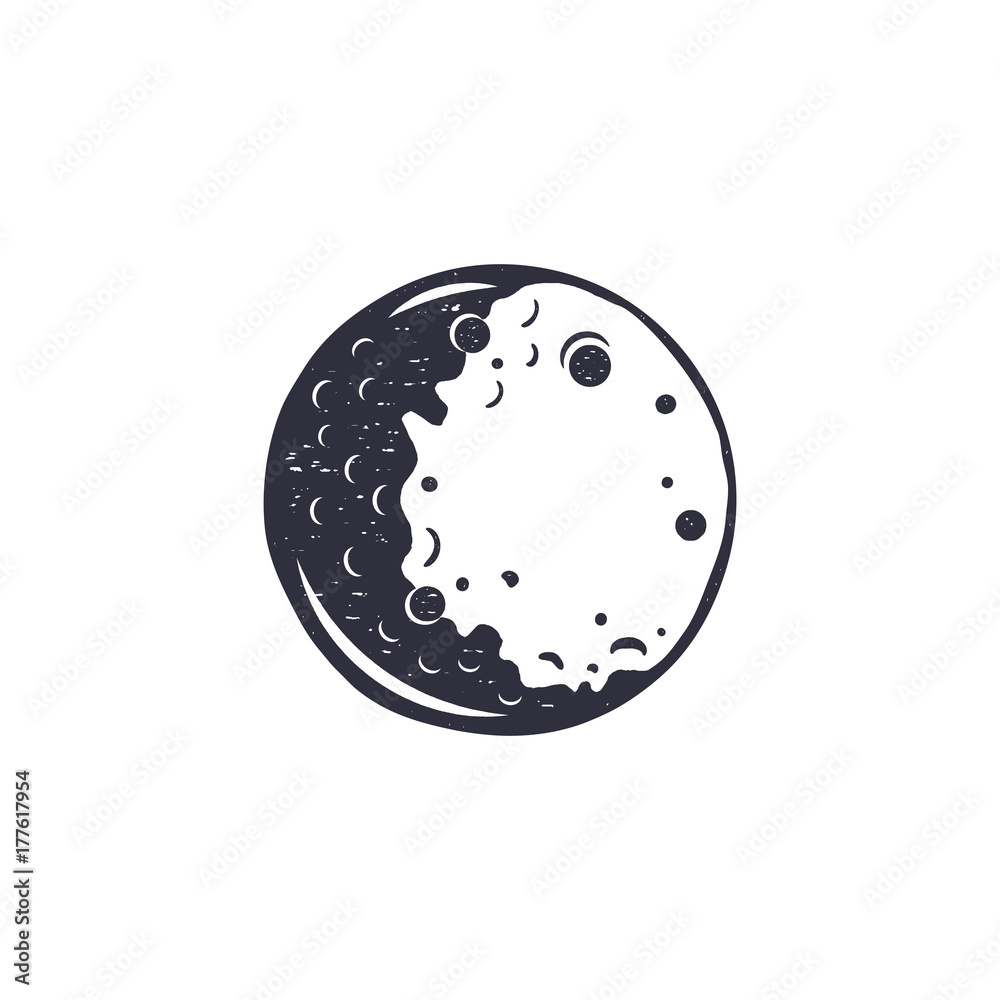 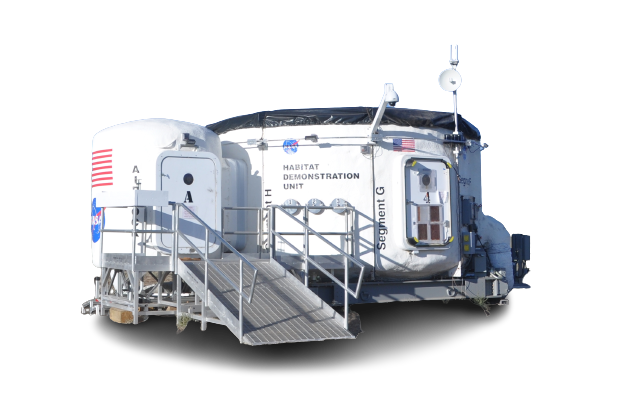 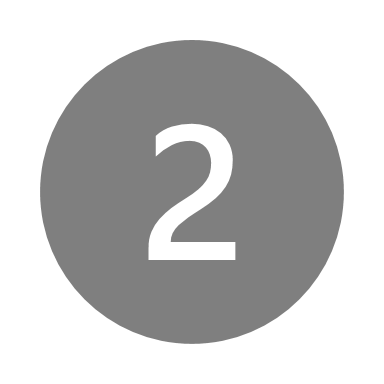 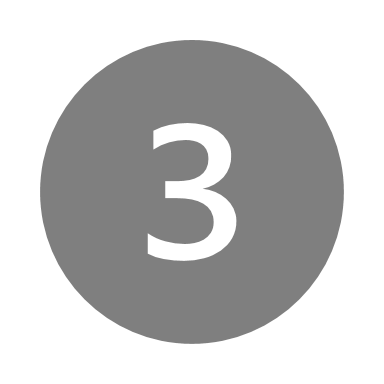 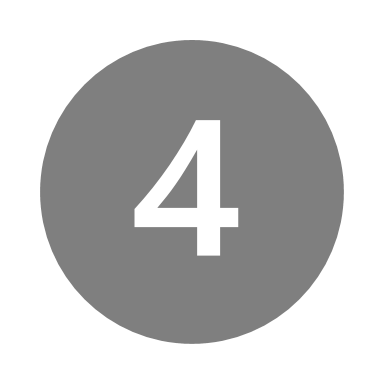 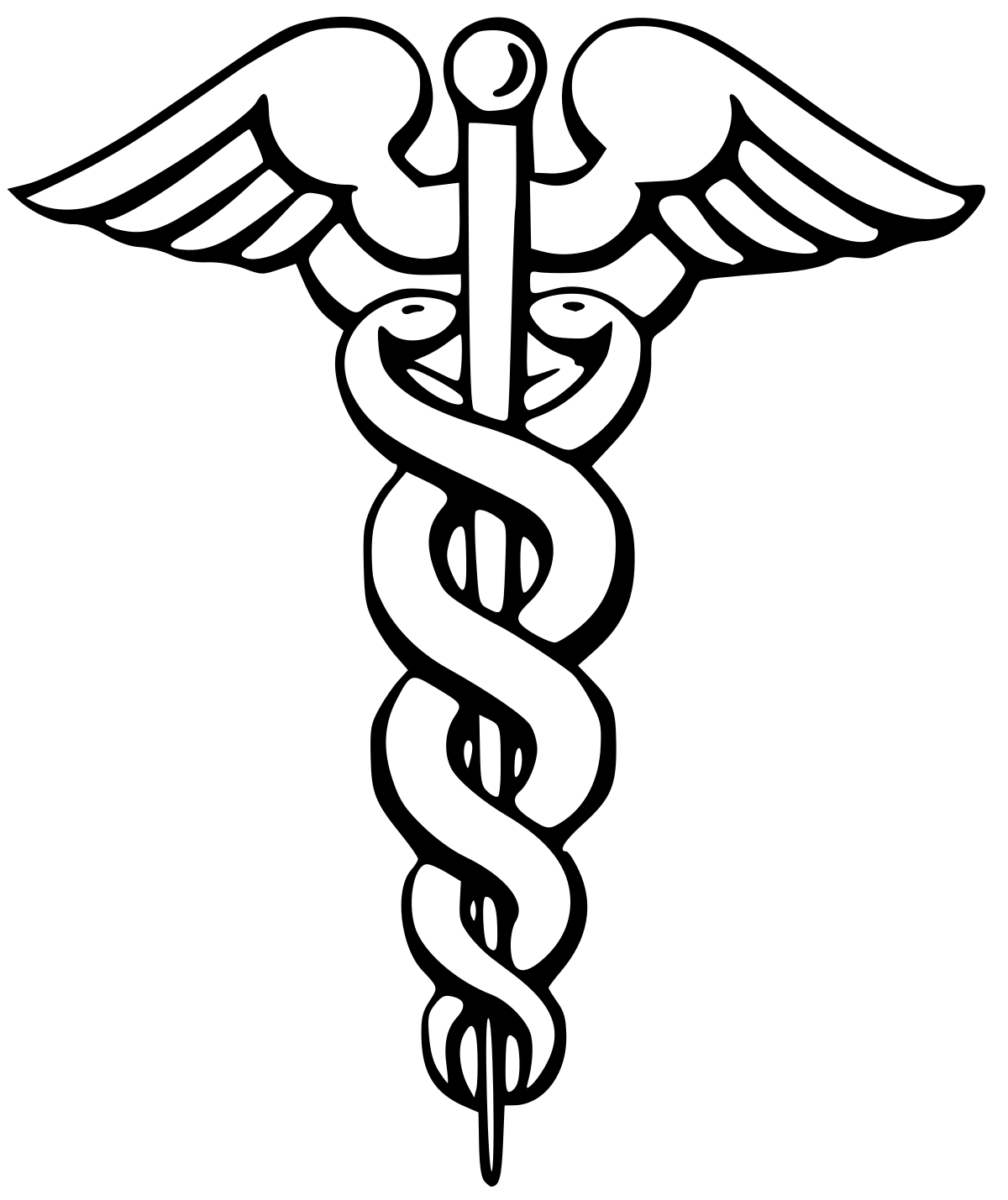 Cole Gutknecht
25
[Speaker Notes: Lift up a couple inches, lock into packaging, enough for ground clearance]
Operation
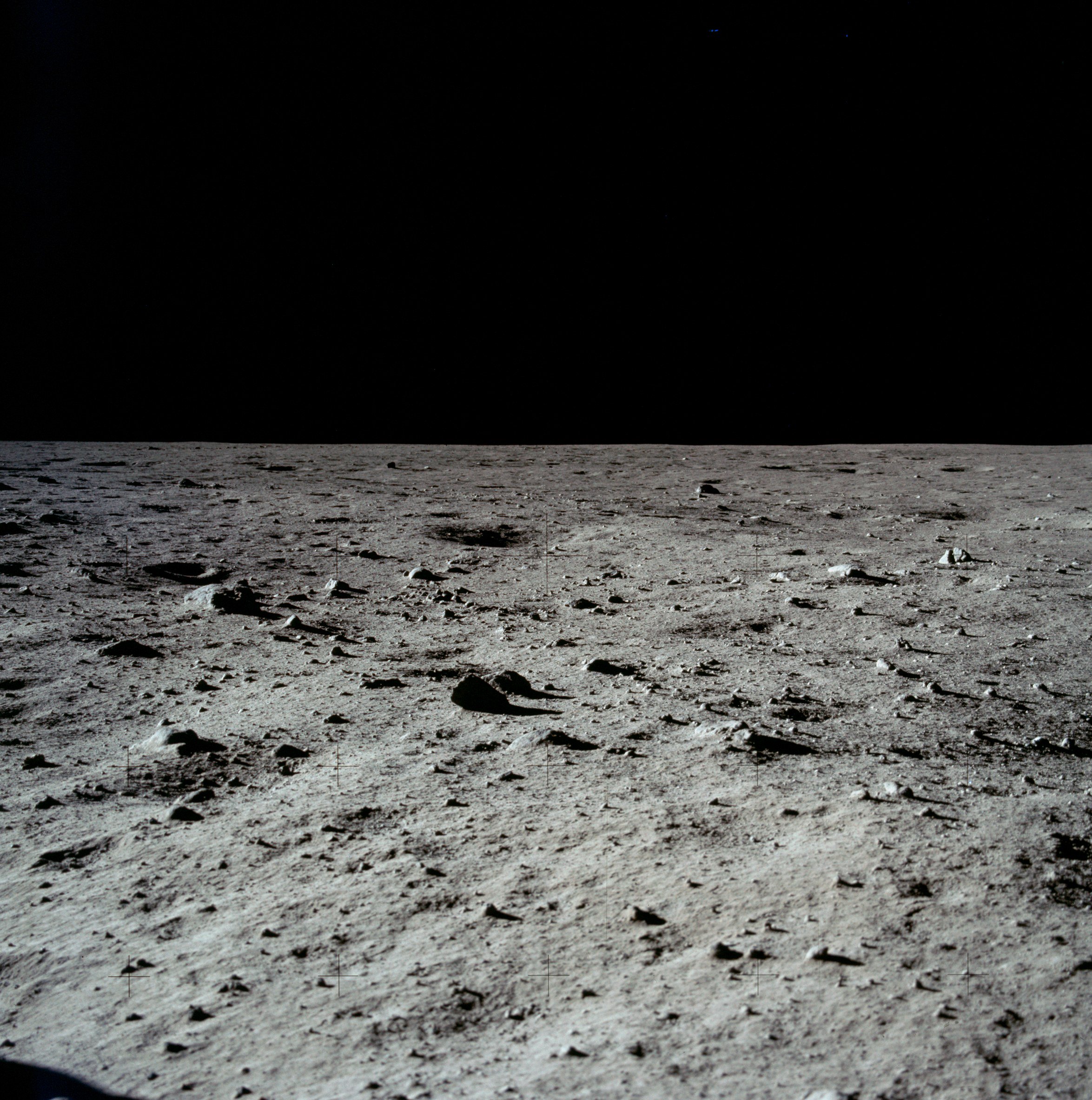 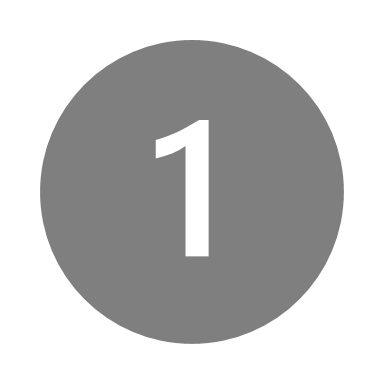 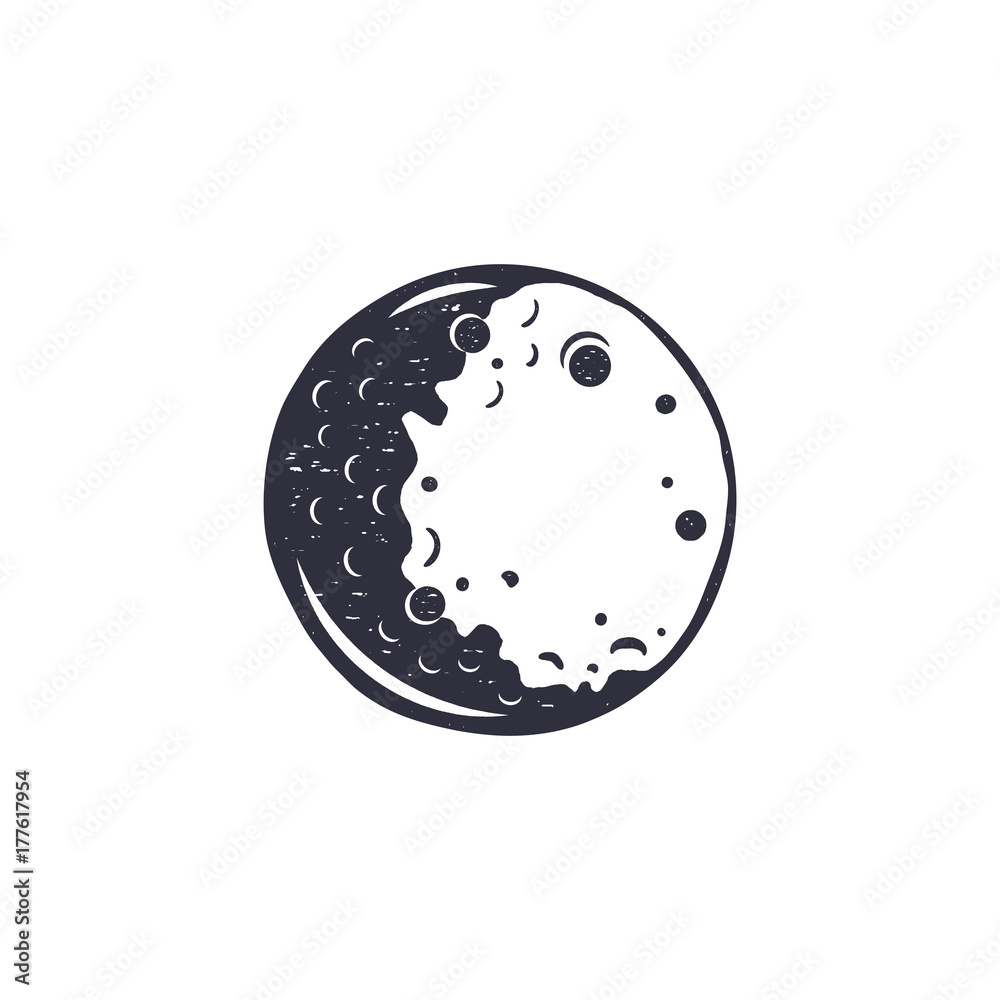 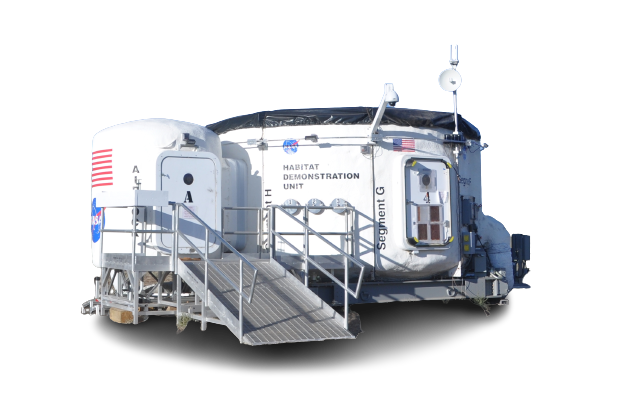 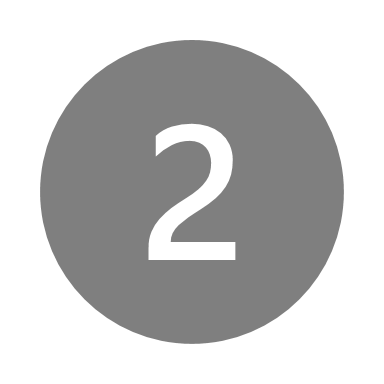 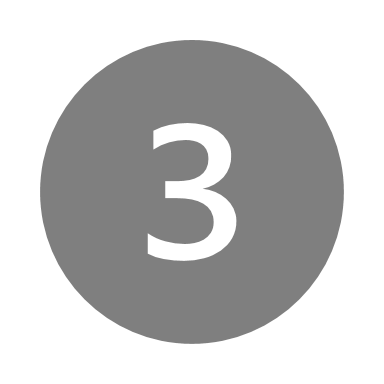 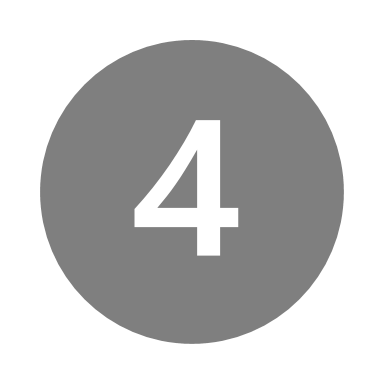 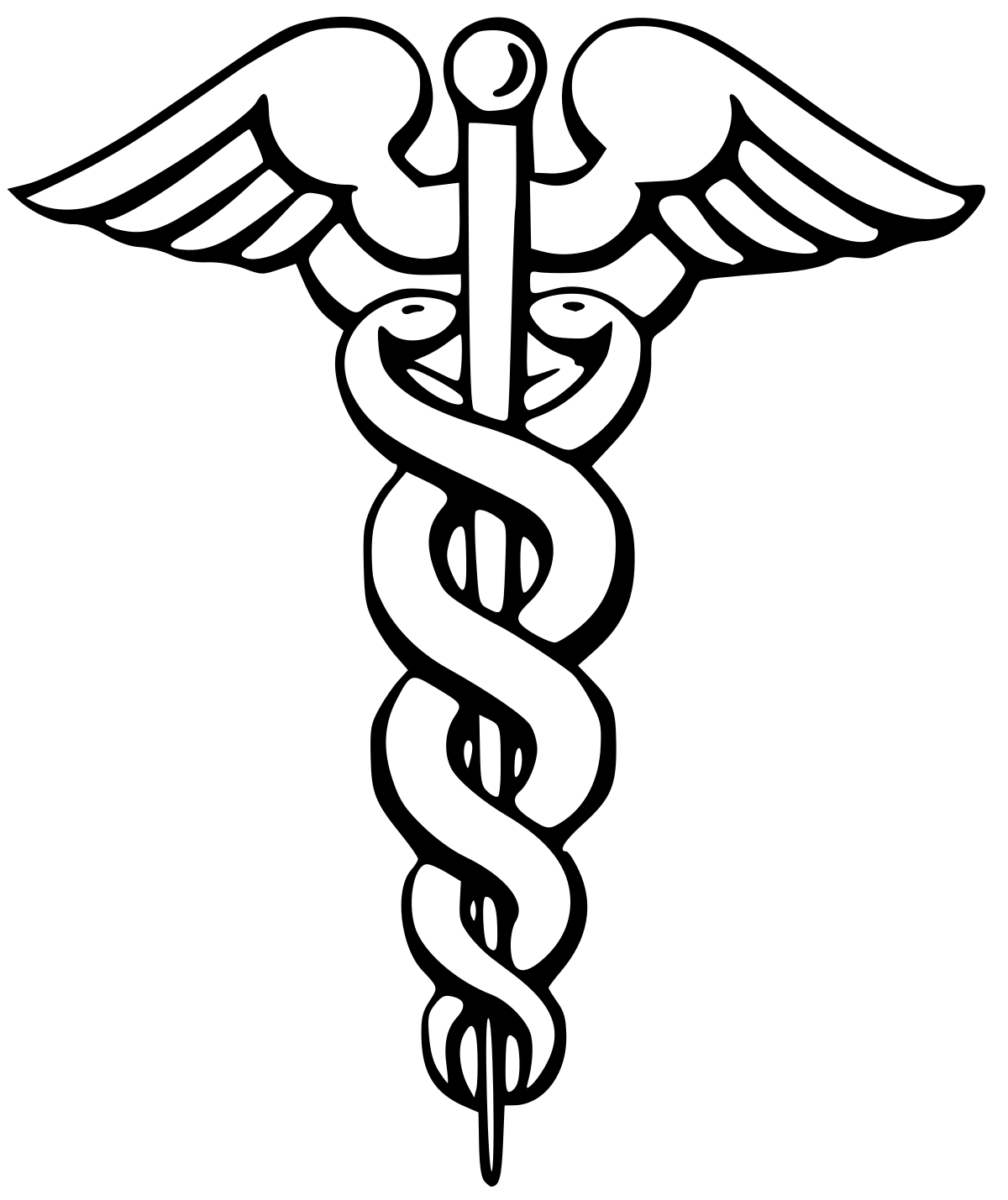 Cole Gutknecht
26
[Speaker Notes: Transport (Fix this)]
Design Benefits
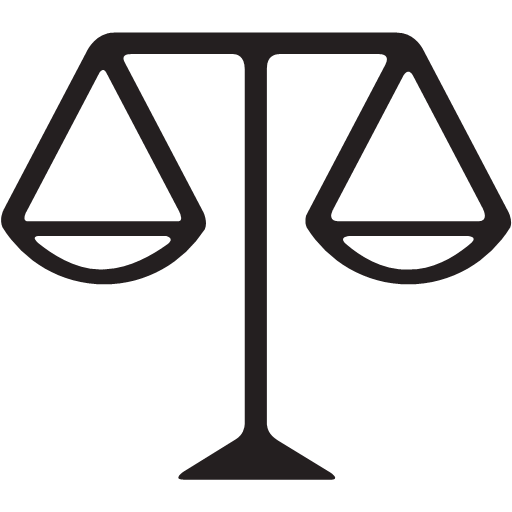 Stable Design
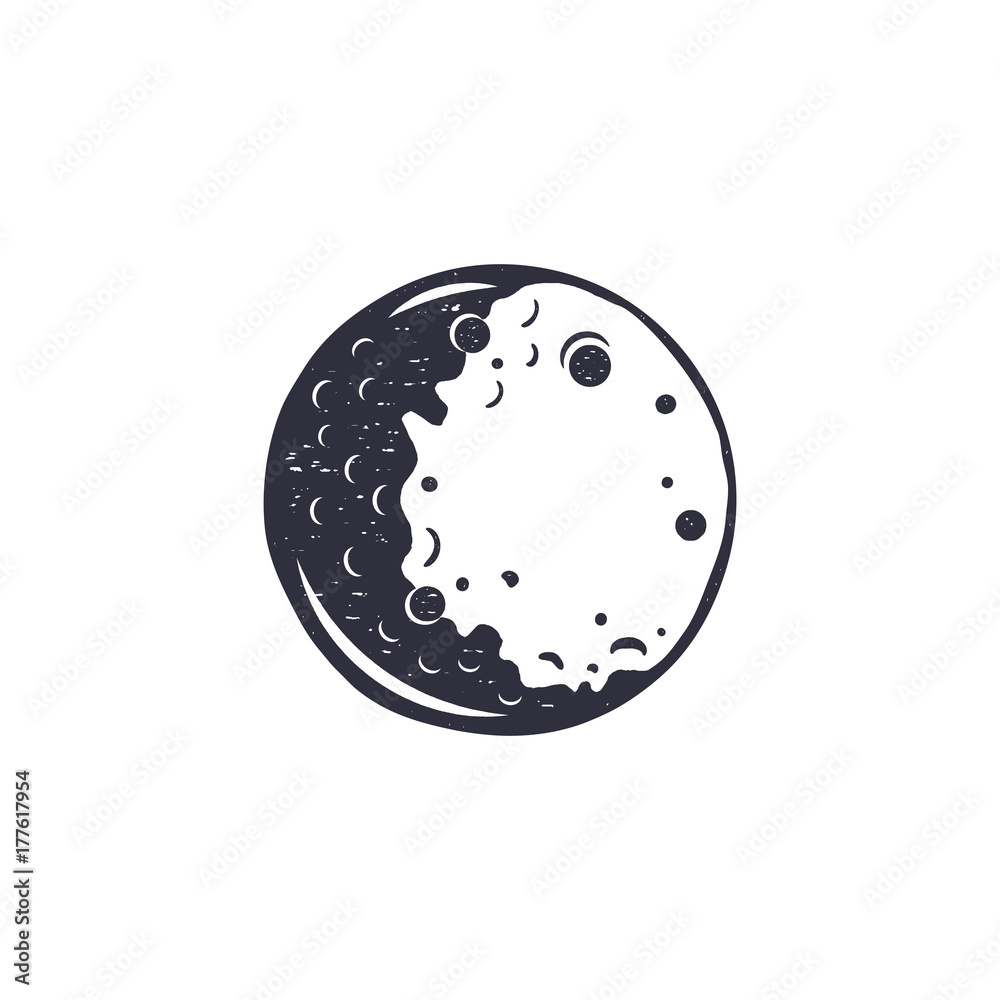 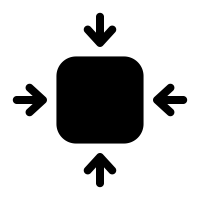 Greatly Reduces its Volumetric Footprint
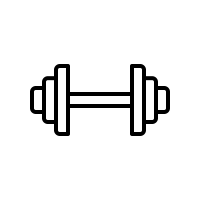 Low device weight, high lift capability
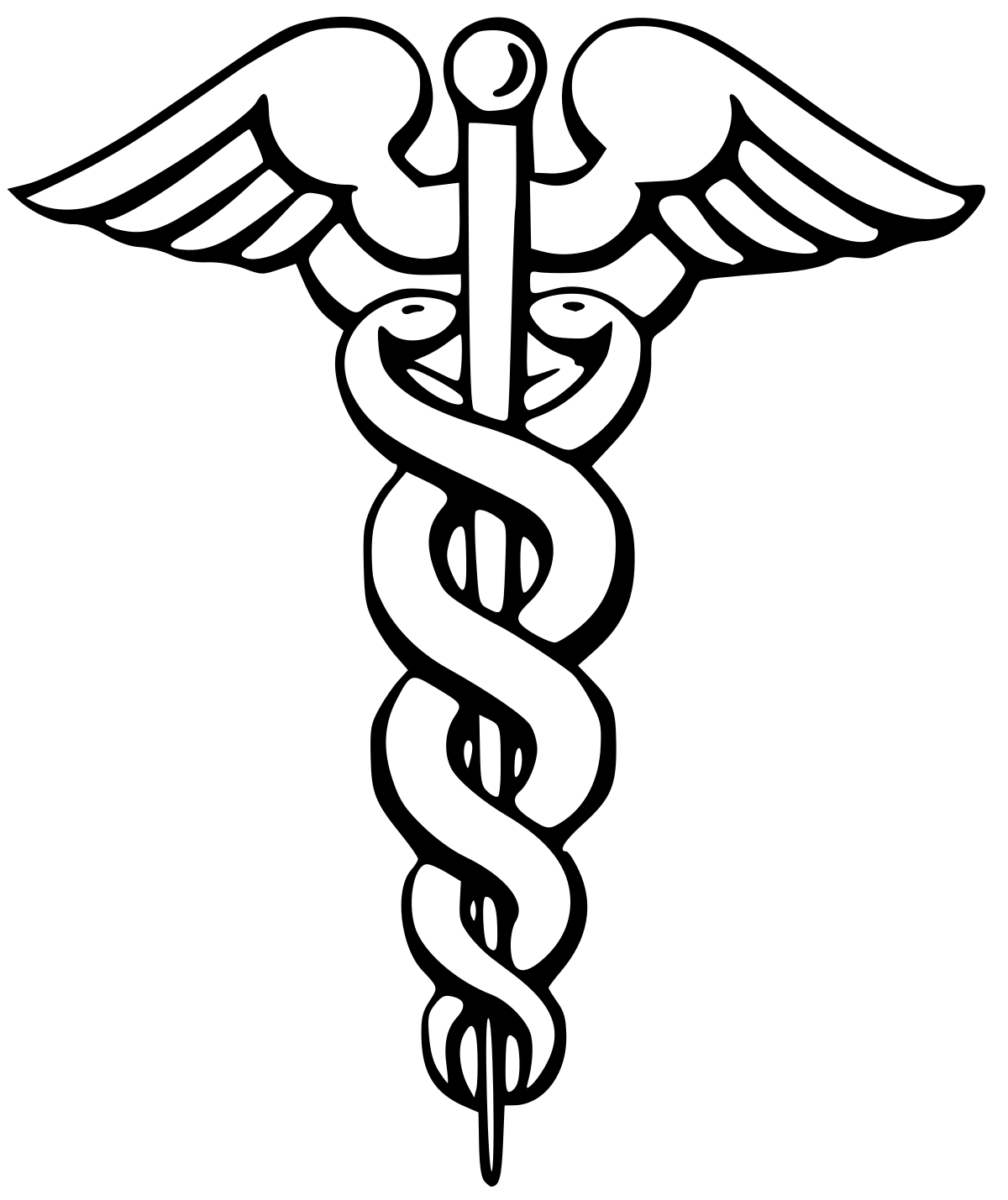 HERMES
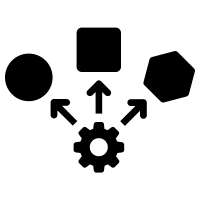 Adaptable
Cole Gutknecht
27
[Speaker Notes: HERMES comes with a series of benefits such as; stable design (4 pillar x beam structure and the design being longer rather than taller, similar to a rectangle), is able to reduce its volumetric footprint through the use of the channels on the back of the device to collapse approximately 3 inches which would be about 3 feet in our true model, it features a low device weight due to the materials used along with it’s high lift capability of 330 lbs, the adaptability aspect comes into play where the top of the structure can be used to house solar panels or other electrical components that would be needed on the lunar surface.]
CAD and Stress Analysis
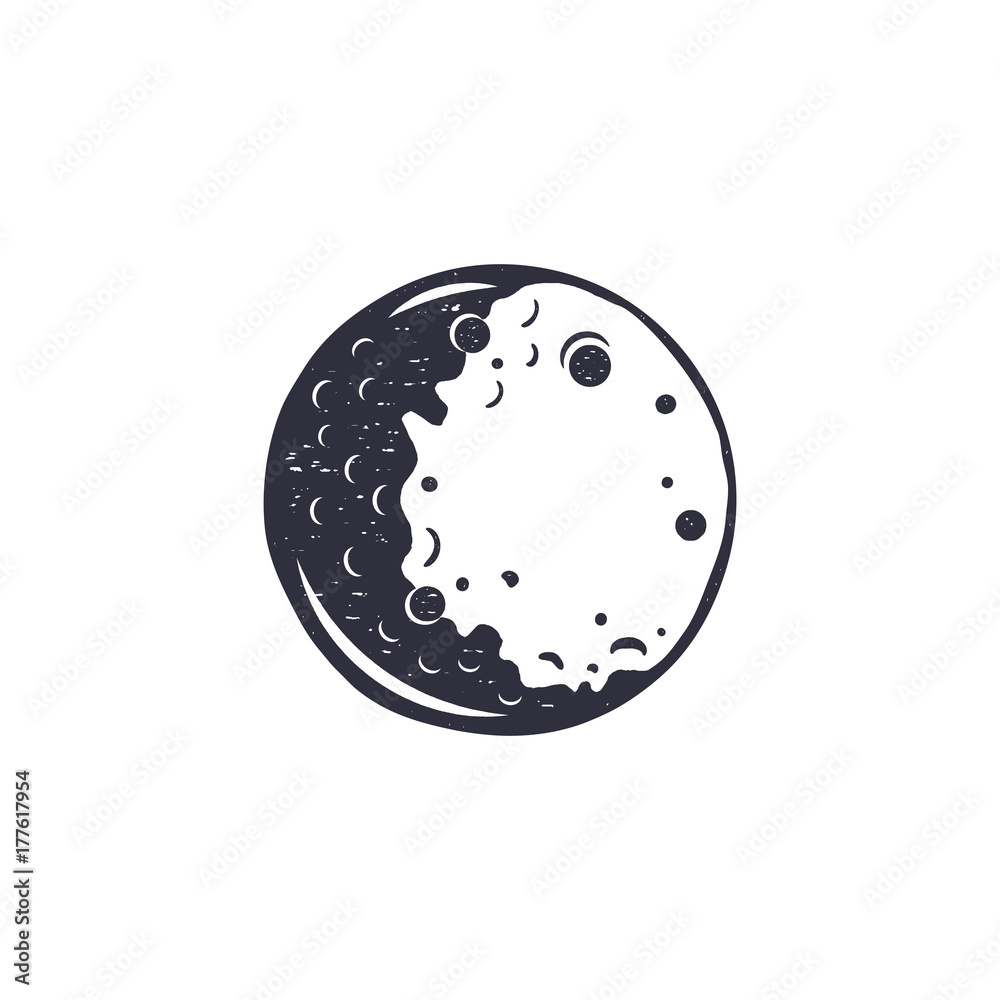 Platform
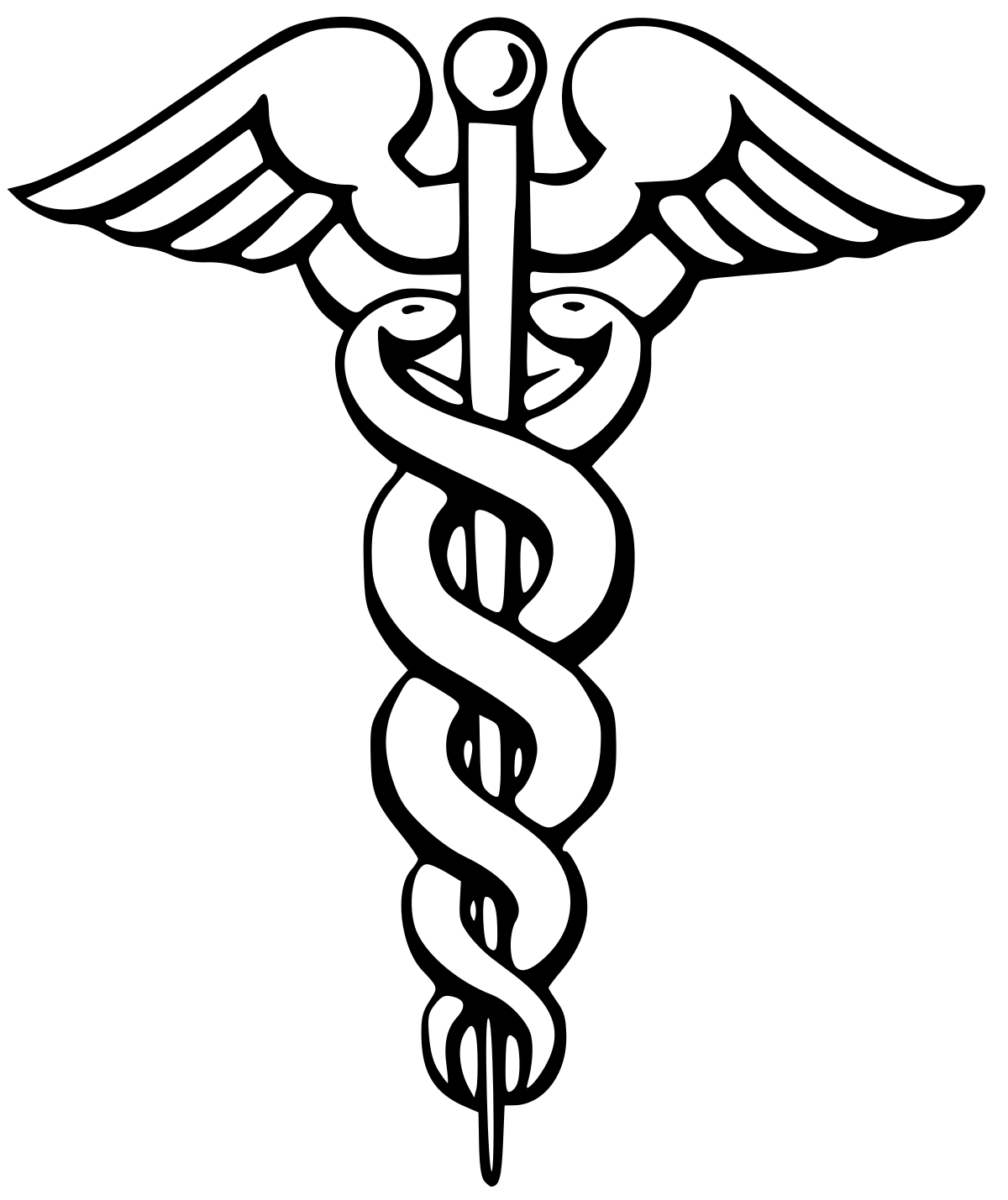 Bottom Structure
Top Structure
Rafael Meza
28
[Speaker Notes: Conducting Finite Element Analysis (FEA), we were able to see where the stresses would occur on just the structure itself by loading it at the top and then looking at the stresses that would be present when the forks on the platform are loaded. Due to the material properties of the platform the stresses it will undergo will not cause failure when lifting the cargo package. Specifically, we looked at the maximum shear stresses, and the displacement.]
CAD and Stress Analysis
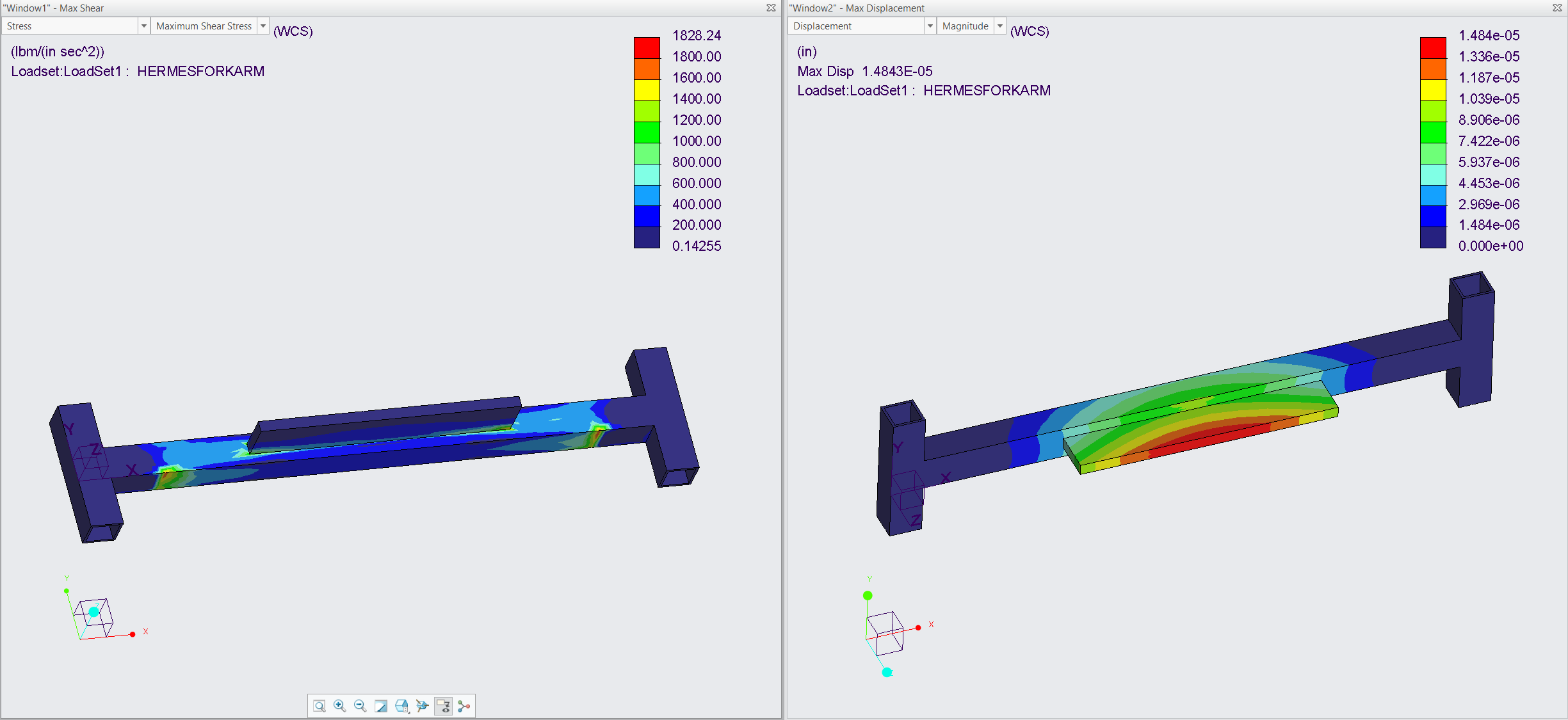 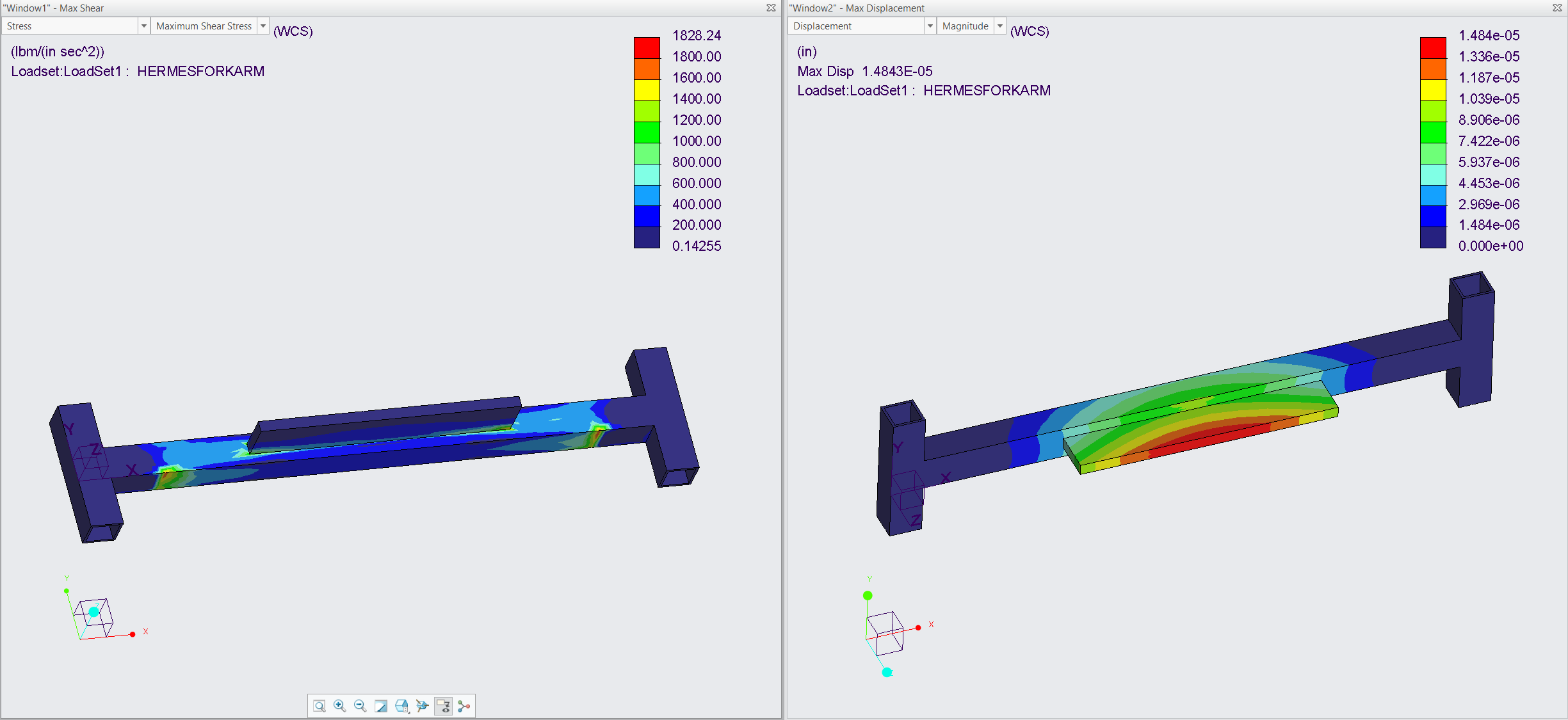 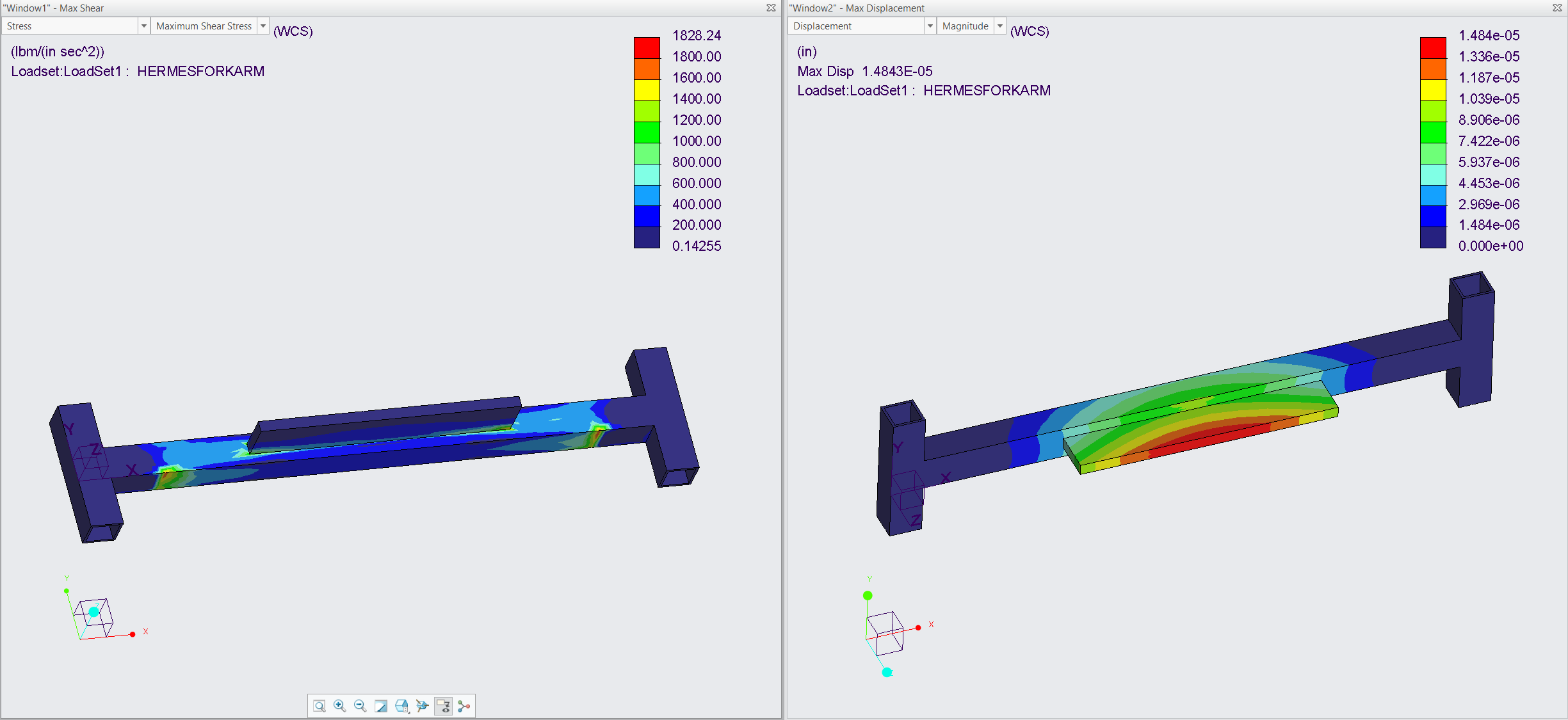 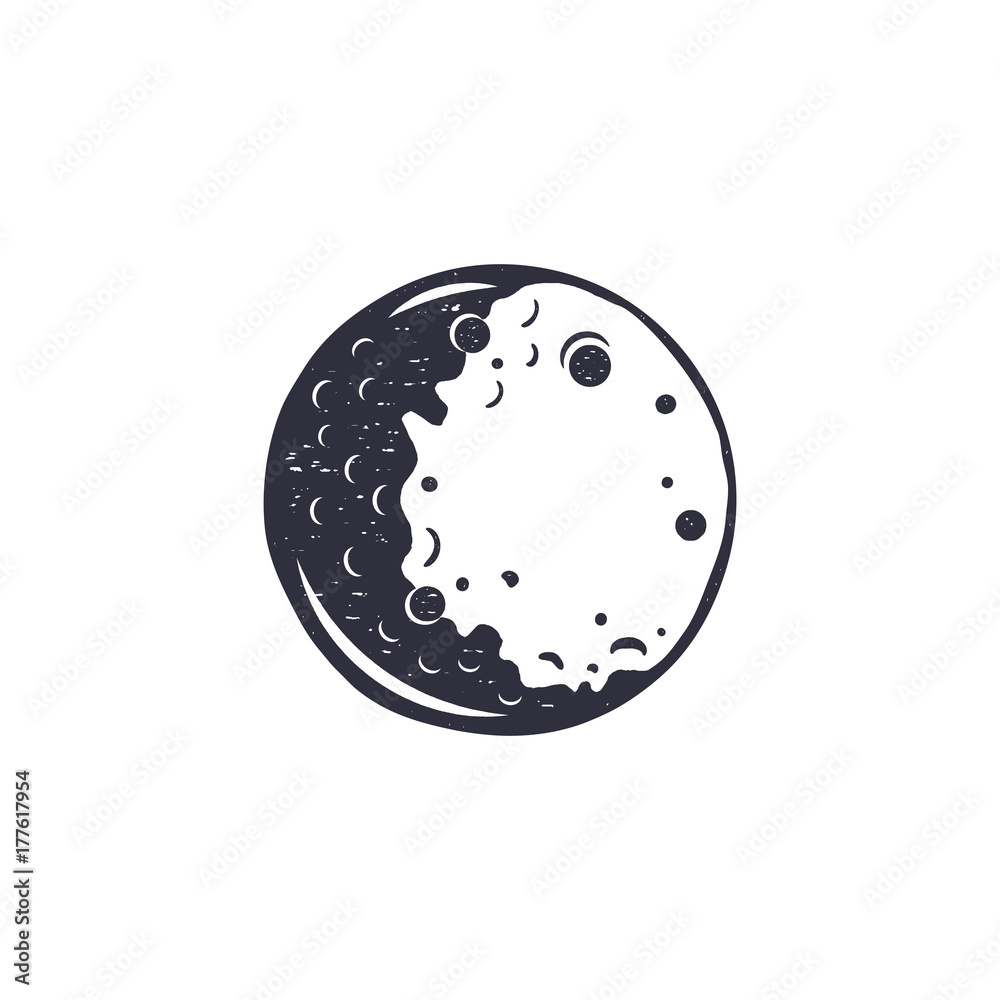 Units: psi
Units: in.
Single forks withstand 300lbf
Highest stress at actuator contact points
Al6061 Yield Strength:
40,000 psi
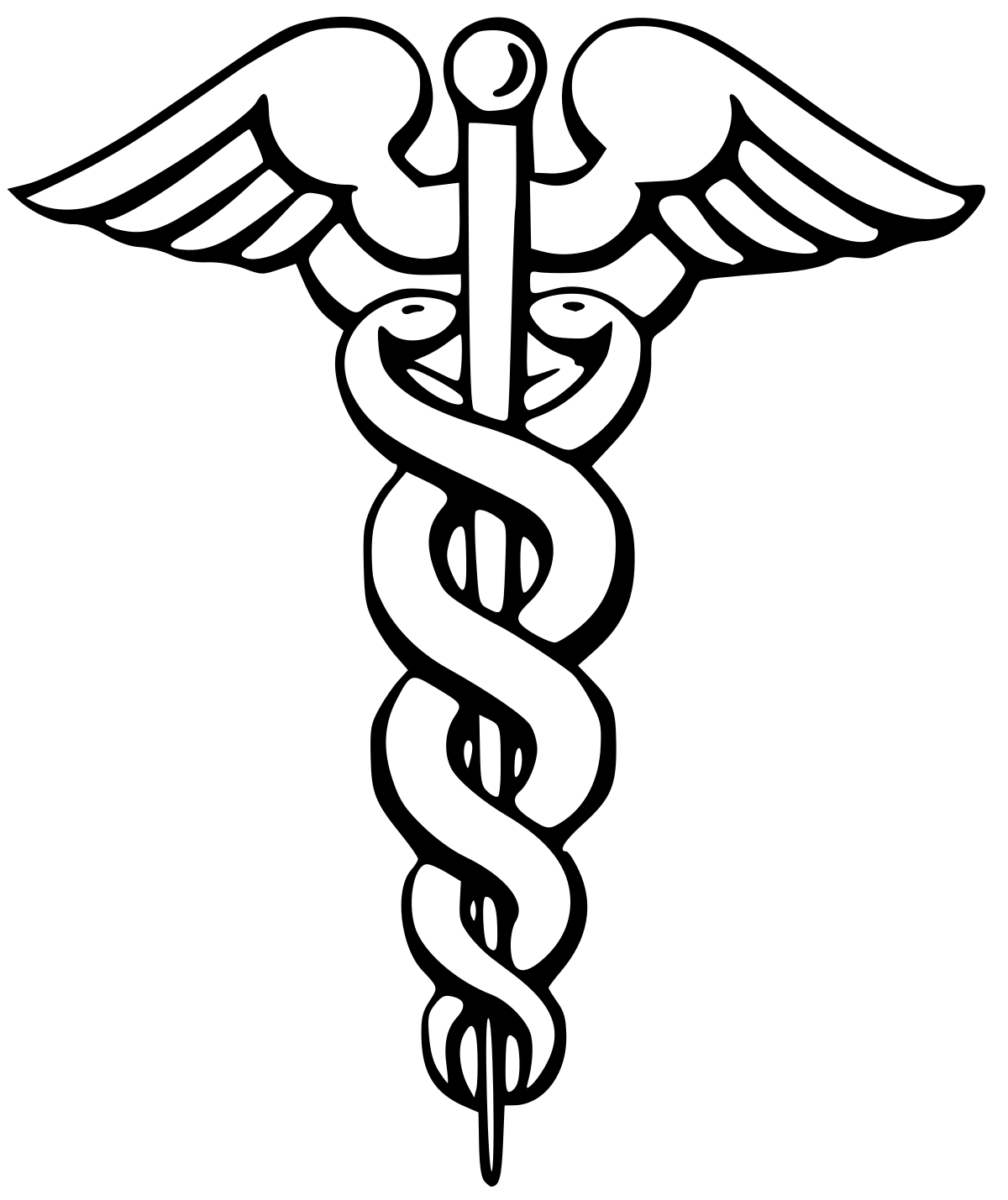 Magnitude of  Displacement
Maximum Shear Stress
Rafael Meza
29
[Speaker Notes: Conducting Finite Element Analysis (FEA), we were able to see where the stresses would occur on just the structure itself by loading it at the top and then looking at the stresses that would be present when the forks on the platform are loaded. Due to the material properties of the platform the stresses it will undergo will not cause failure when lifting the cargo package. Specifically, we looked at the maximum shear stresses, and the displacement.]
CAD and Stress Analysis
Units: psi
Units: in.
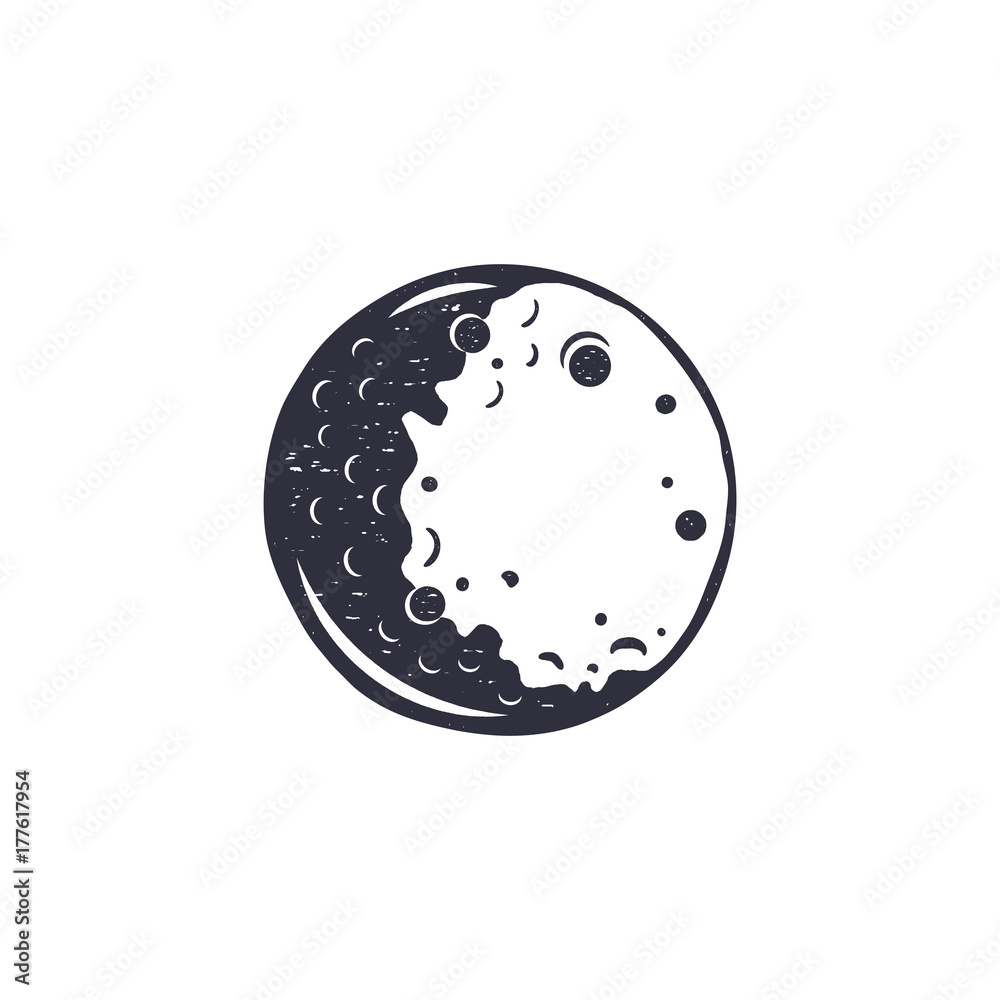 Points of weakness identified at corners.
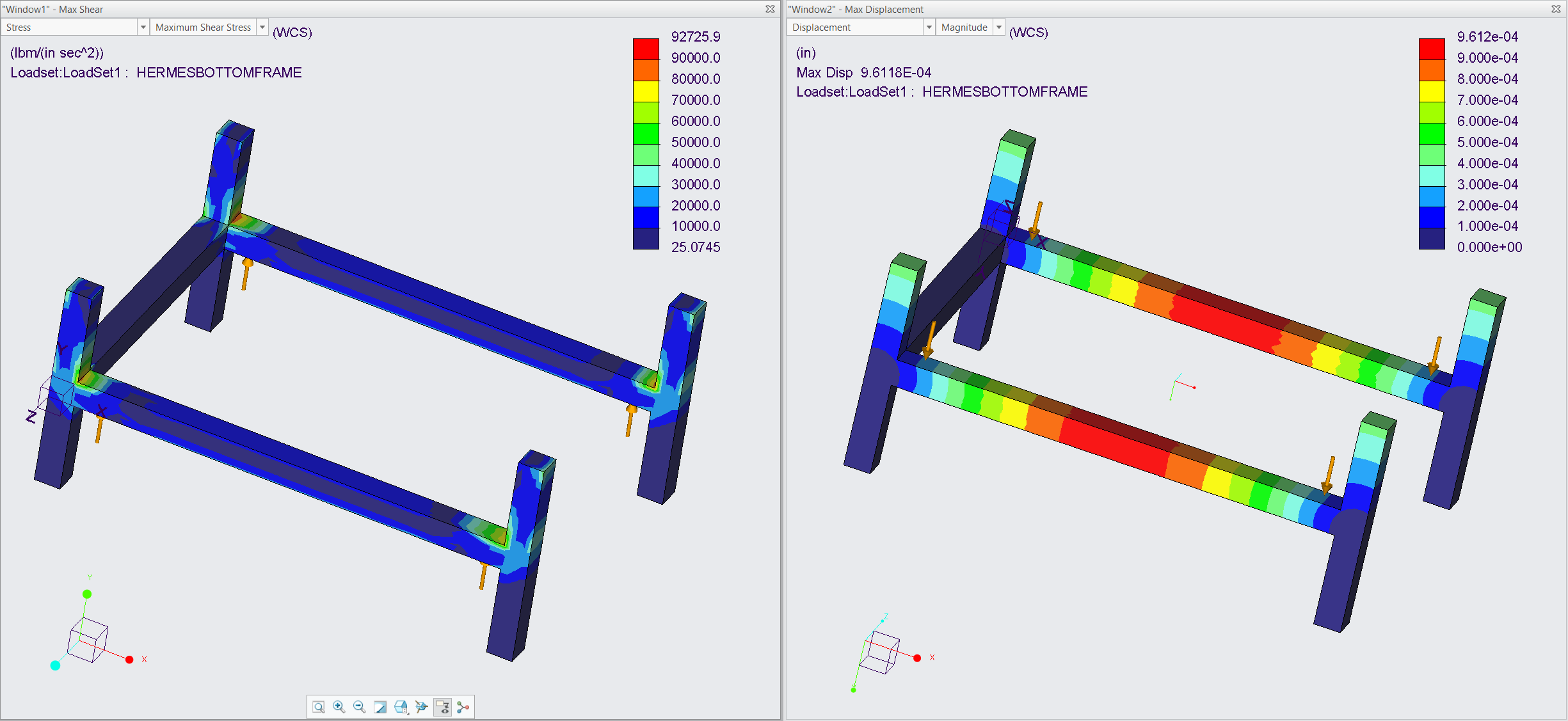 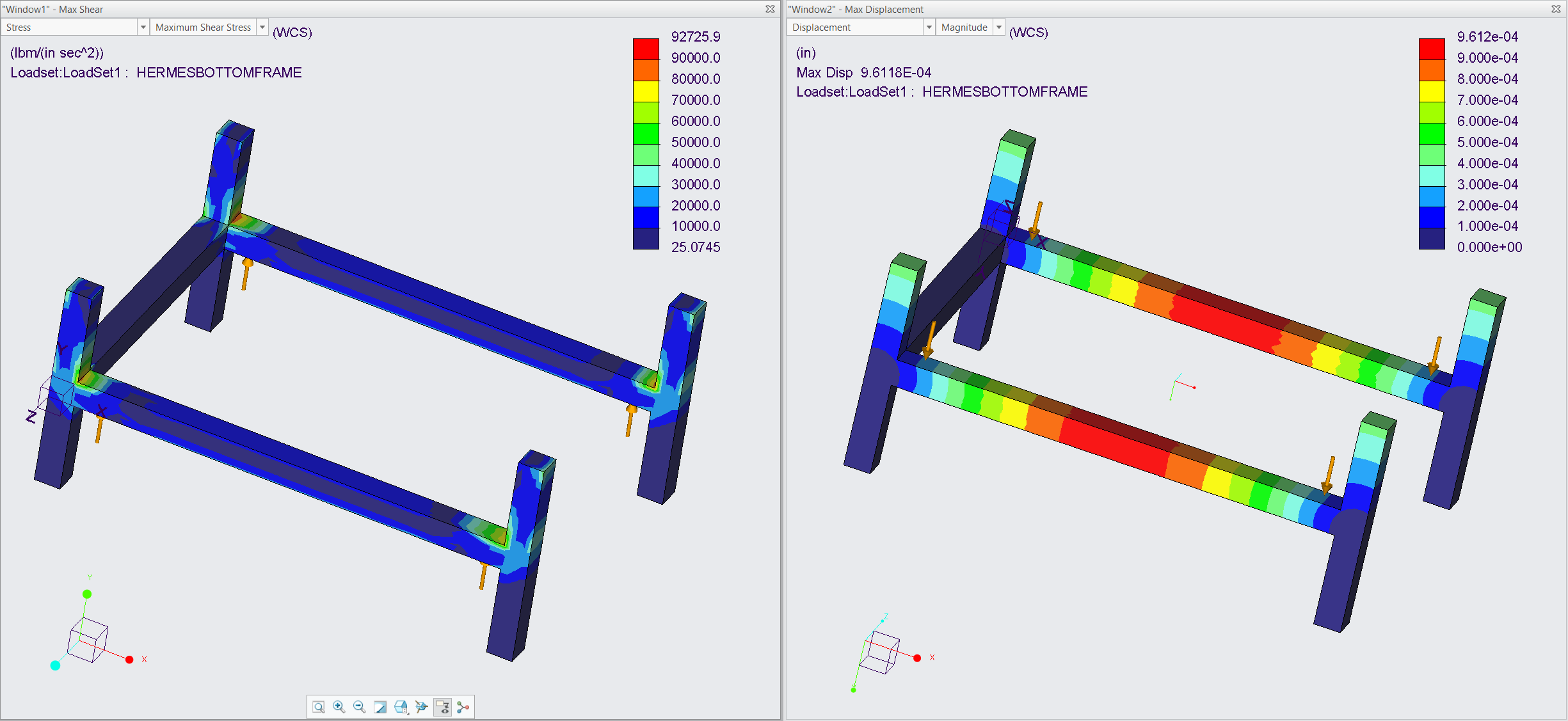 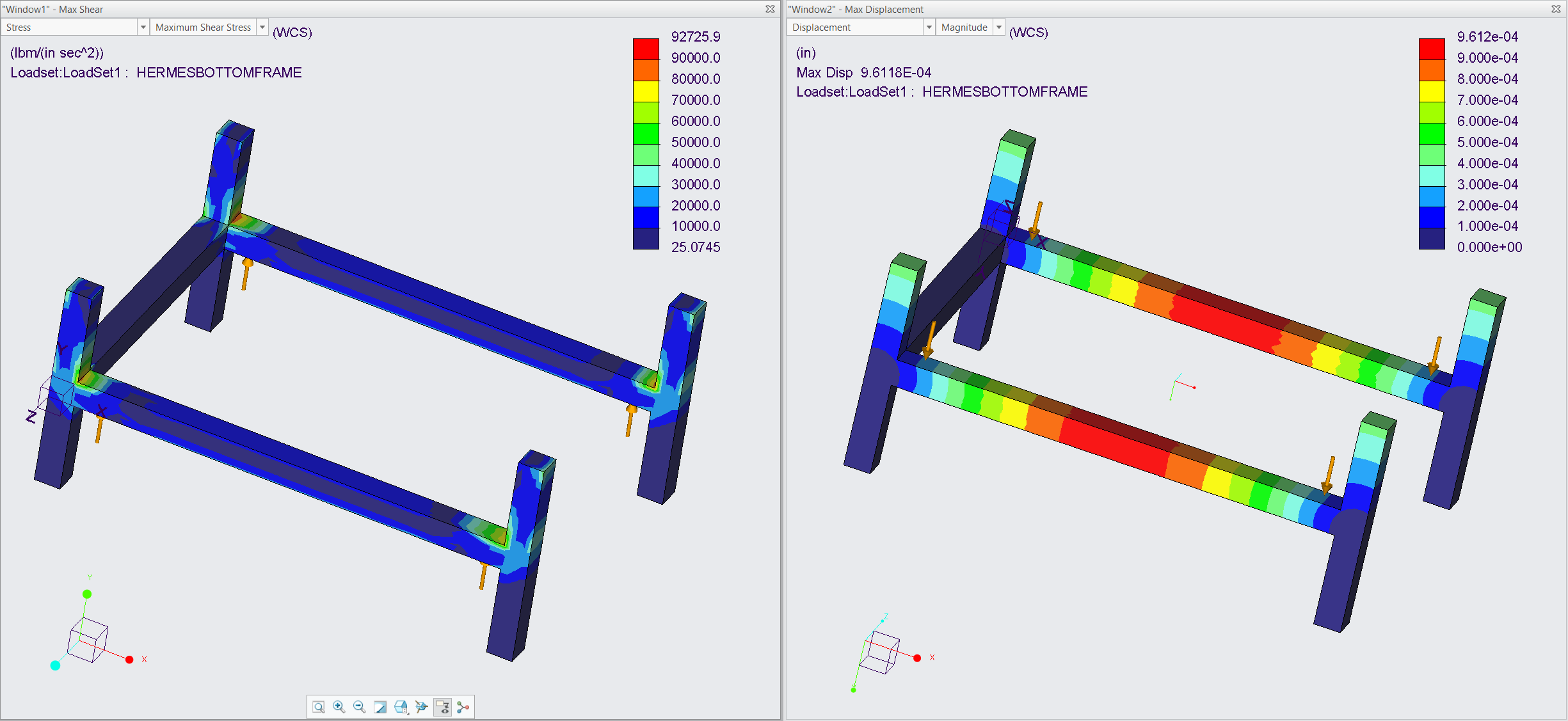 Issue addressed with steel corners.
Max Displacement-
.00096 in
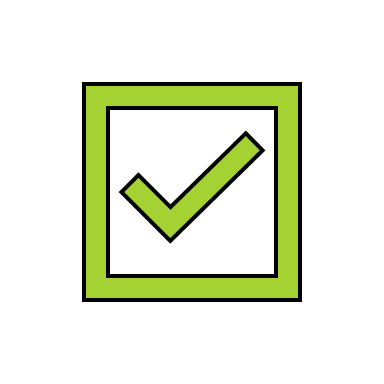 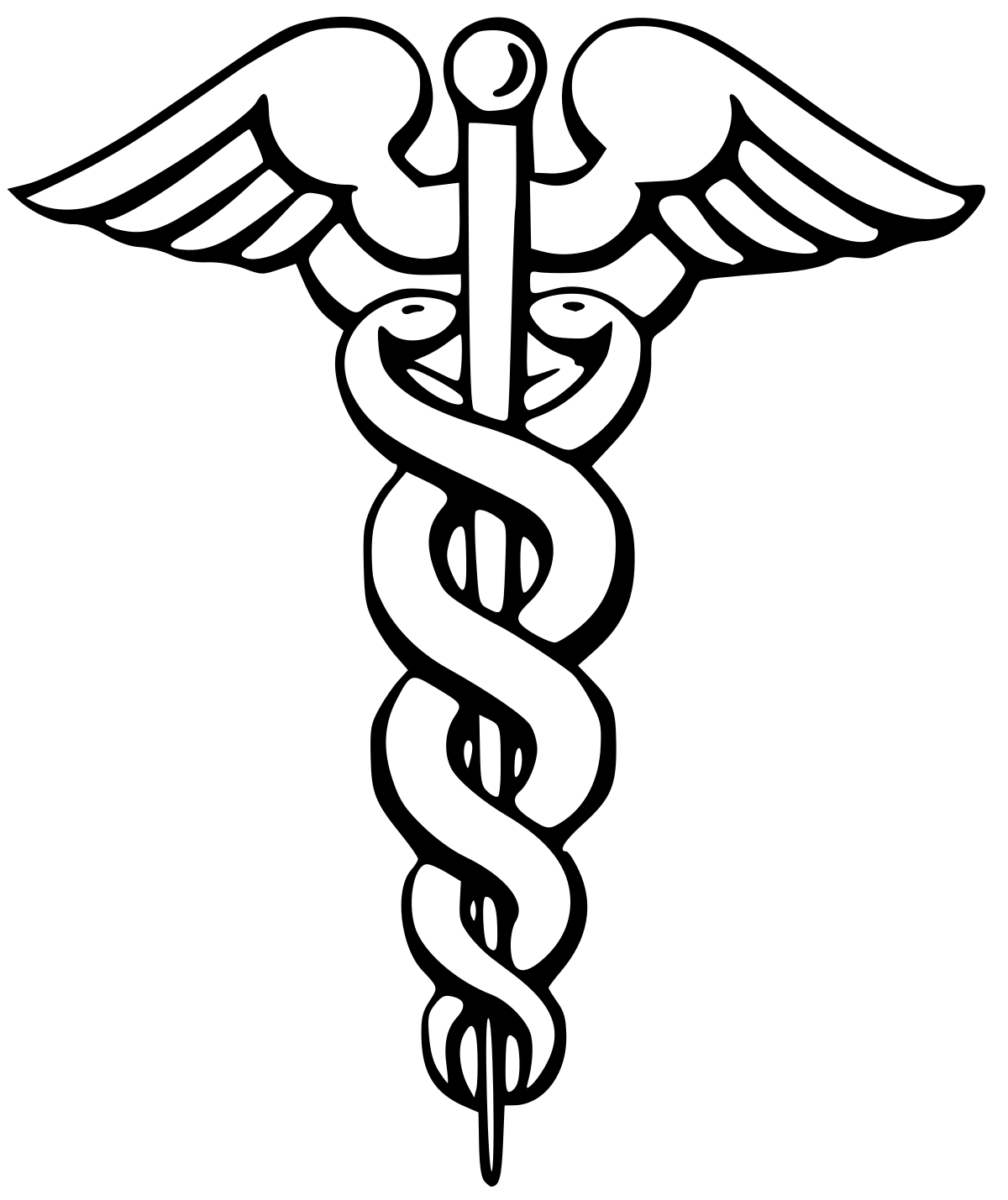 Magnitude of  Displacement
Maximum Shear Stress
Rafael Meza
30
[Speaker Notes: Conducting Finite Element Analysis (FEA), we were able to see where the stresses would occur on just the structure itself by loading it at the top and then looking at the stresses that would be present when the forks on the platform are loaded. Due to the material properties of the platform the stresses it will undergo will not cause failure when lifting the cargo package. Specifically, we looked at the maximum shear stresses, and the displacement. On the bottom bar the shear stress is concentrated at the corners of the structure however this justifies the use of brackets coupled with the yield strength of the aluminum will suffice when experience the 300 lb load.]
CAD and Stress Analysis
Units: in.
Units: psi
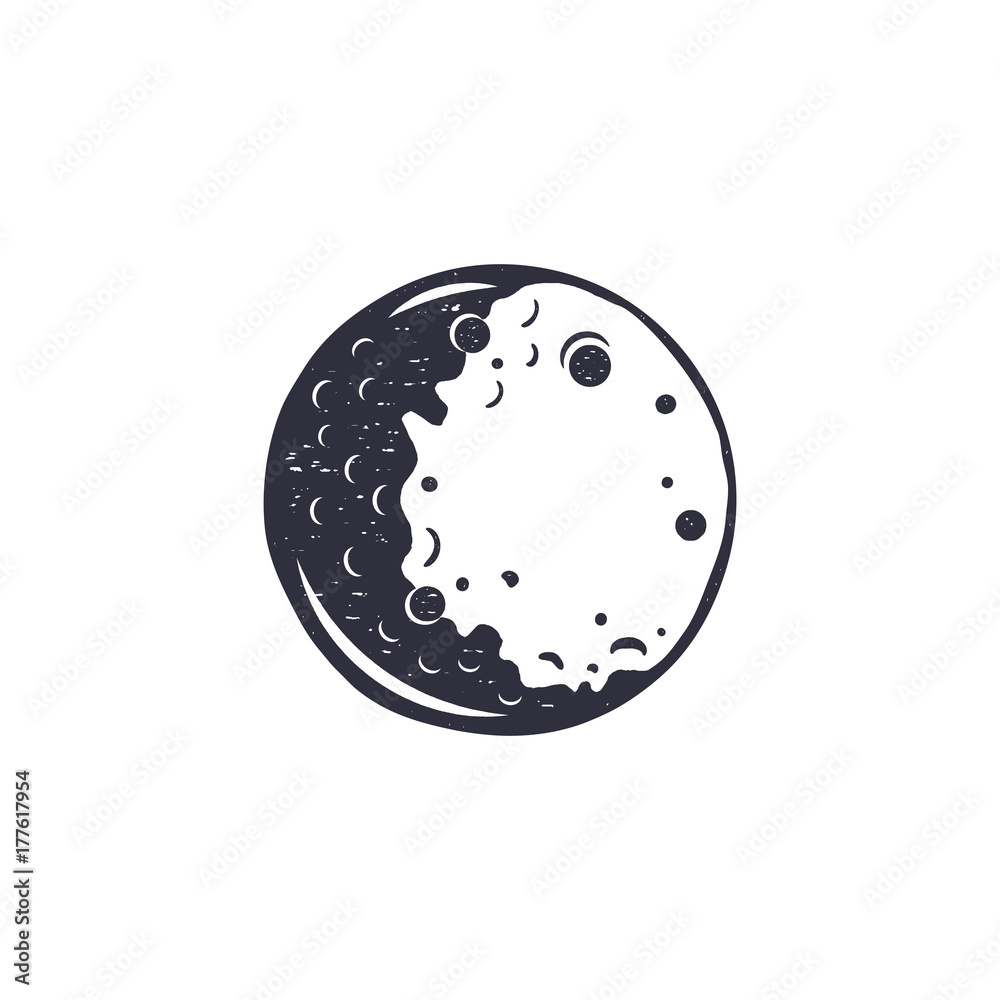 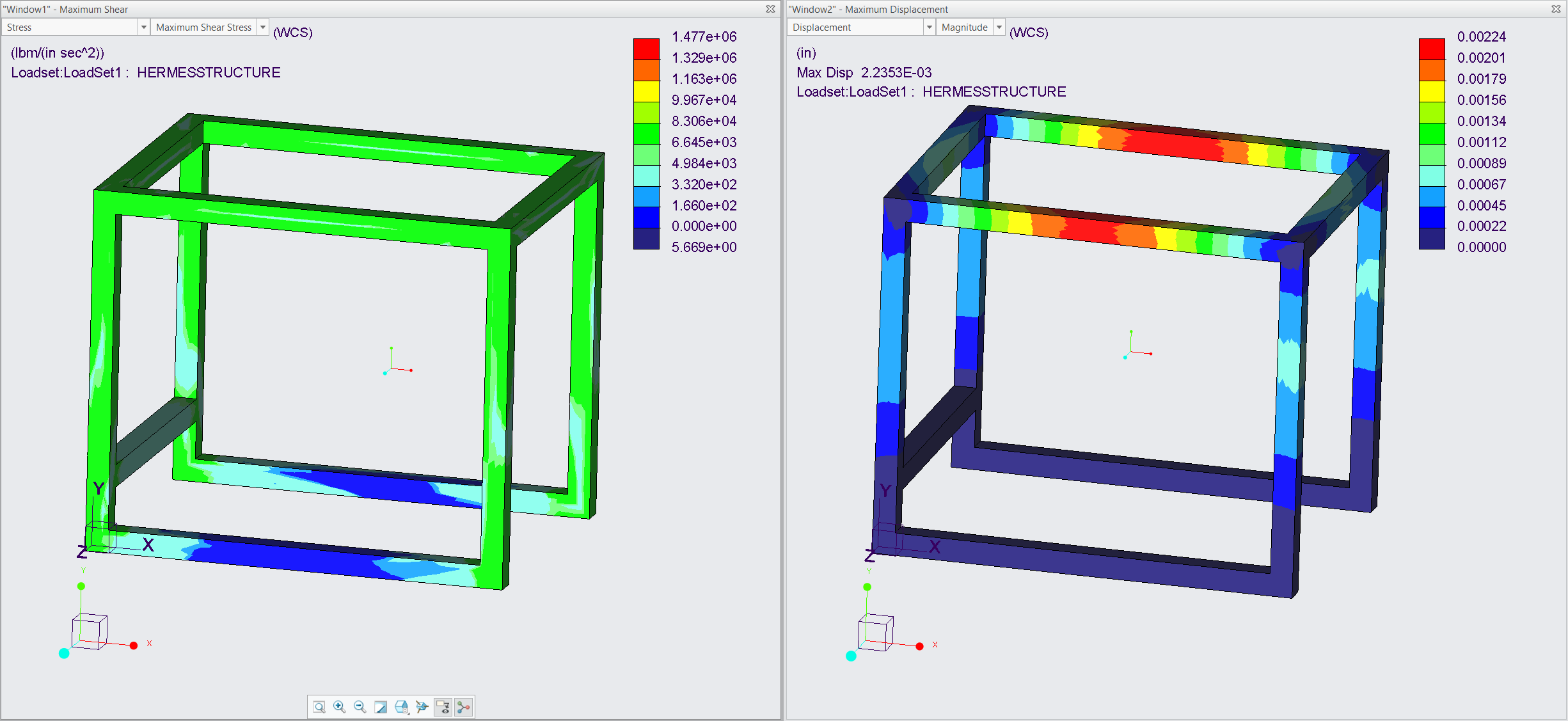 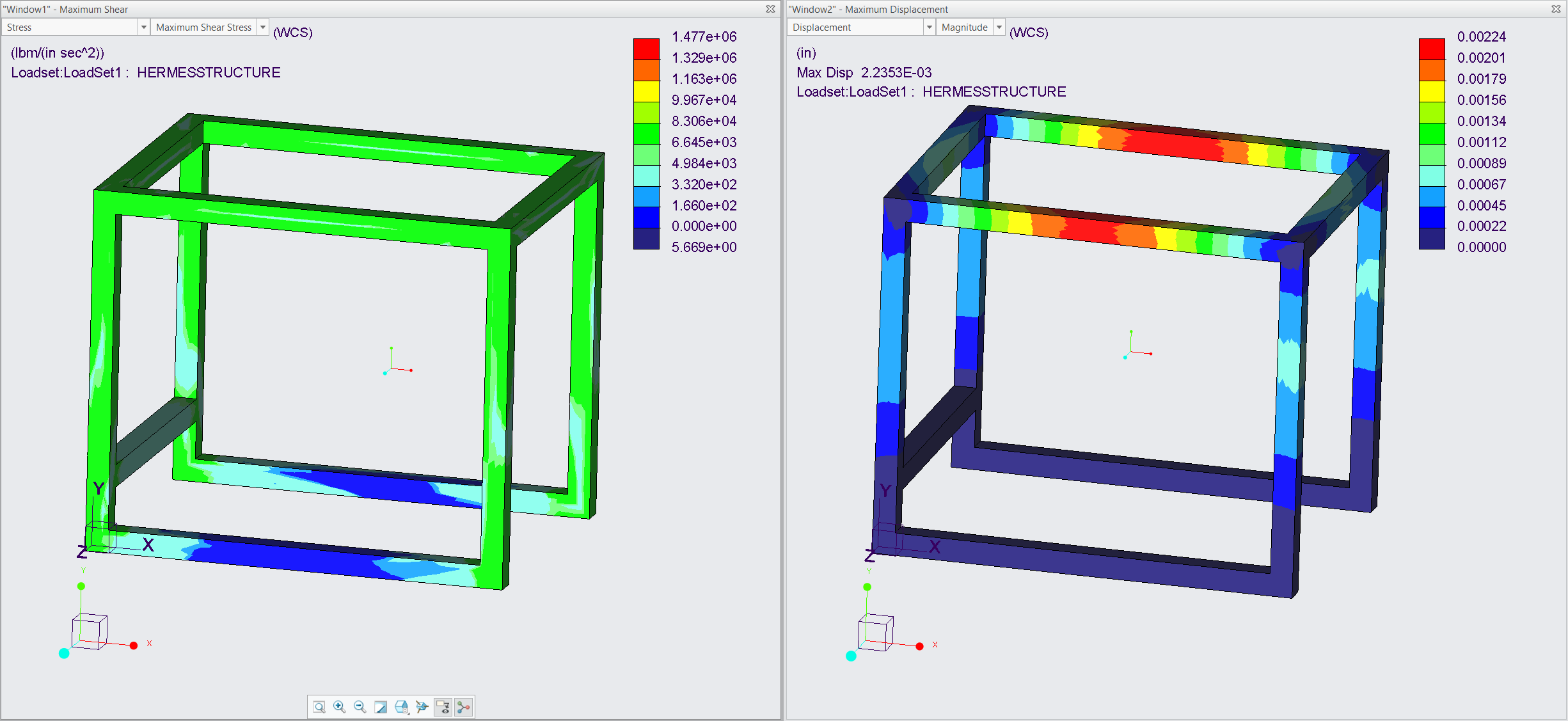 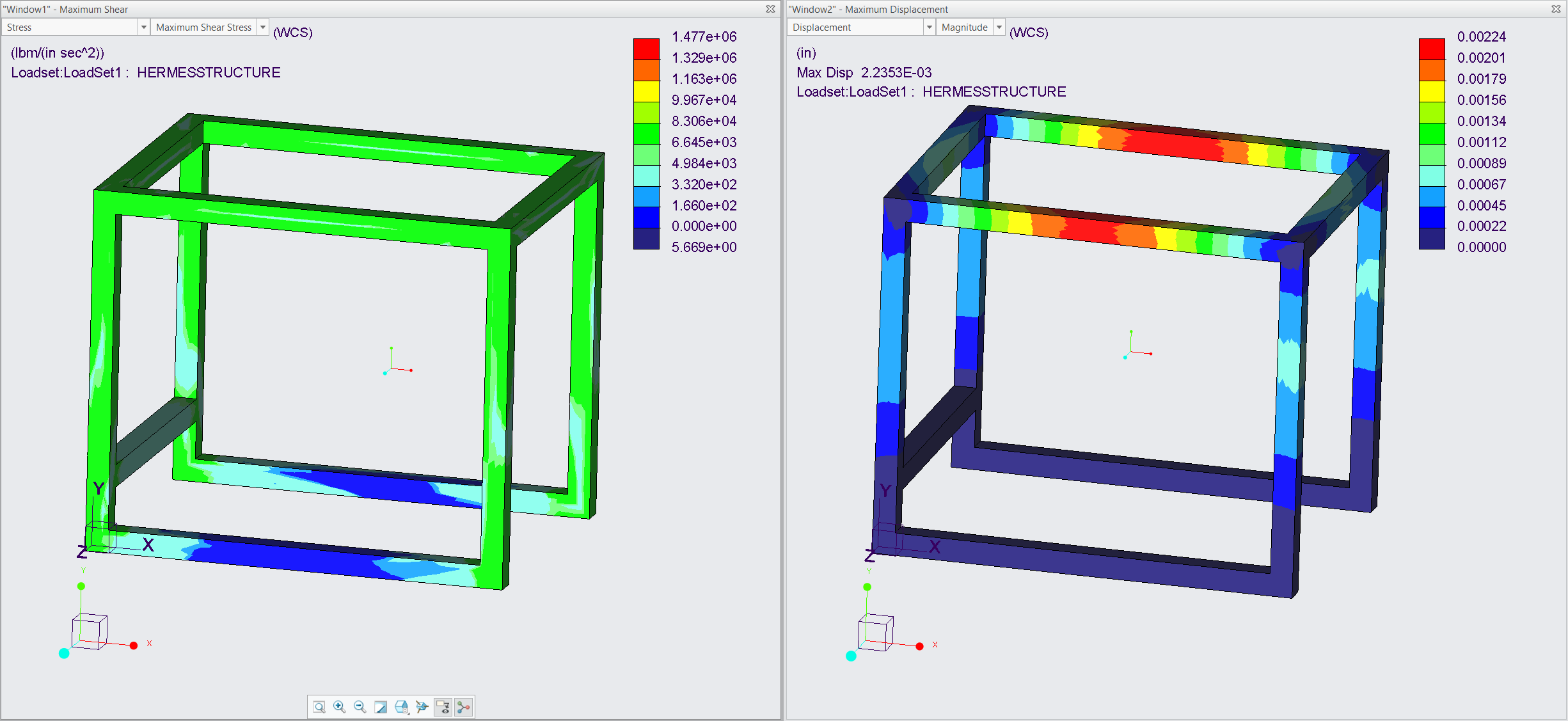 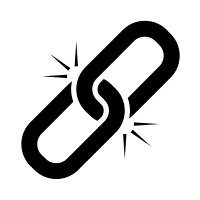 Structural frame can withstand 300 lbf
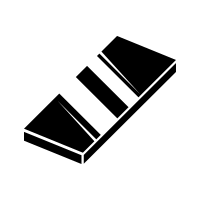 Material choice is valid
6.65 ksi < 40 ksi
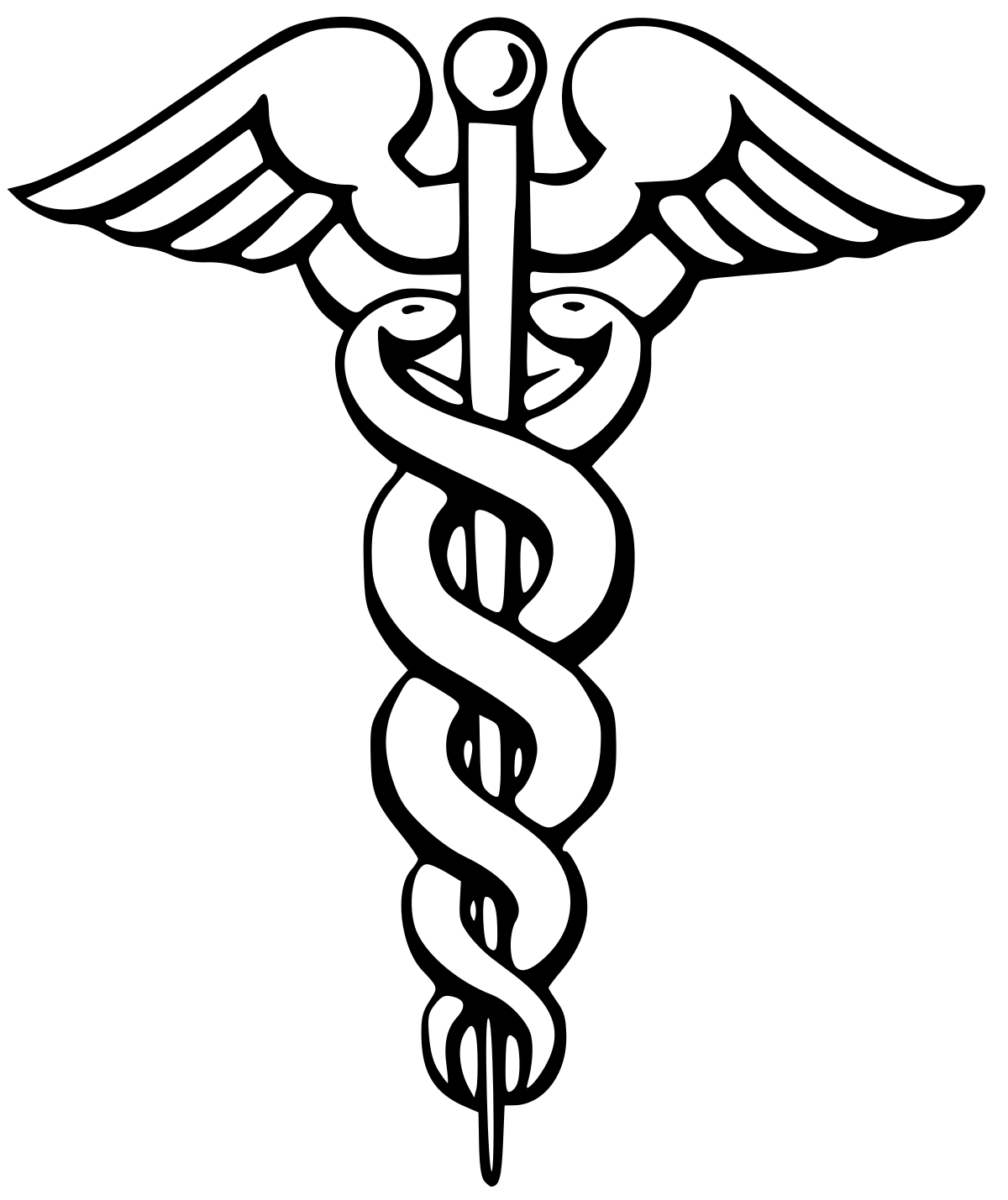 Magnitude of Displacement
Maximum Shear Stress
Rafael Meza
31
[Speaker Notes: Conducting Finite Element Analysis (FEA), we were able to see where the stresses would occur on just the structure itself by loading it at the top and then looking at the stresses that would be present when the forks on the platform are loaded. Due to the material properties of the platform the stresses it will undergo will not cause failure when lifting the cargo package. Specifically, we looked at the maximum shear stresses, and the displacement. Brackets will help solidify the structure.]
Mechatronics Design
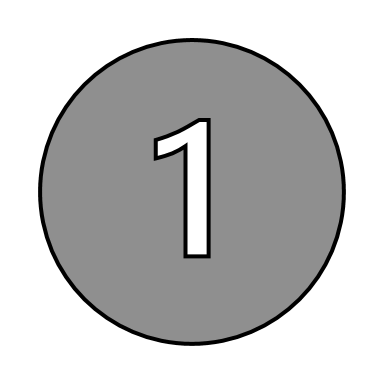 Remote Control
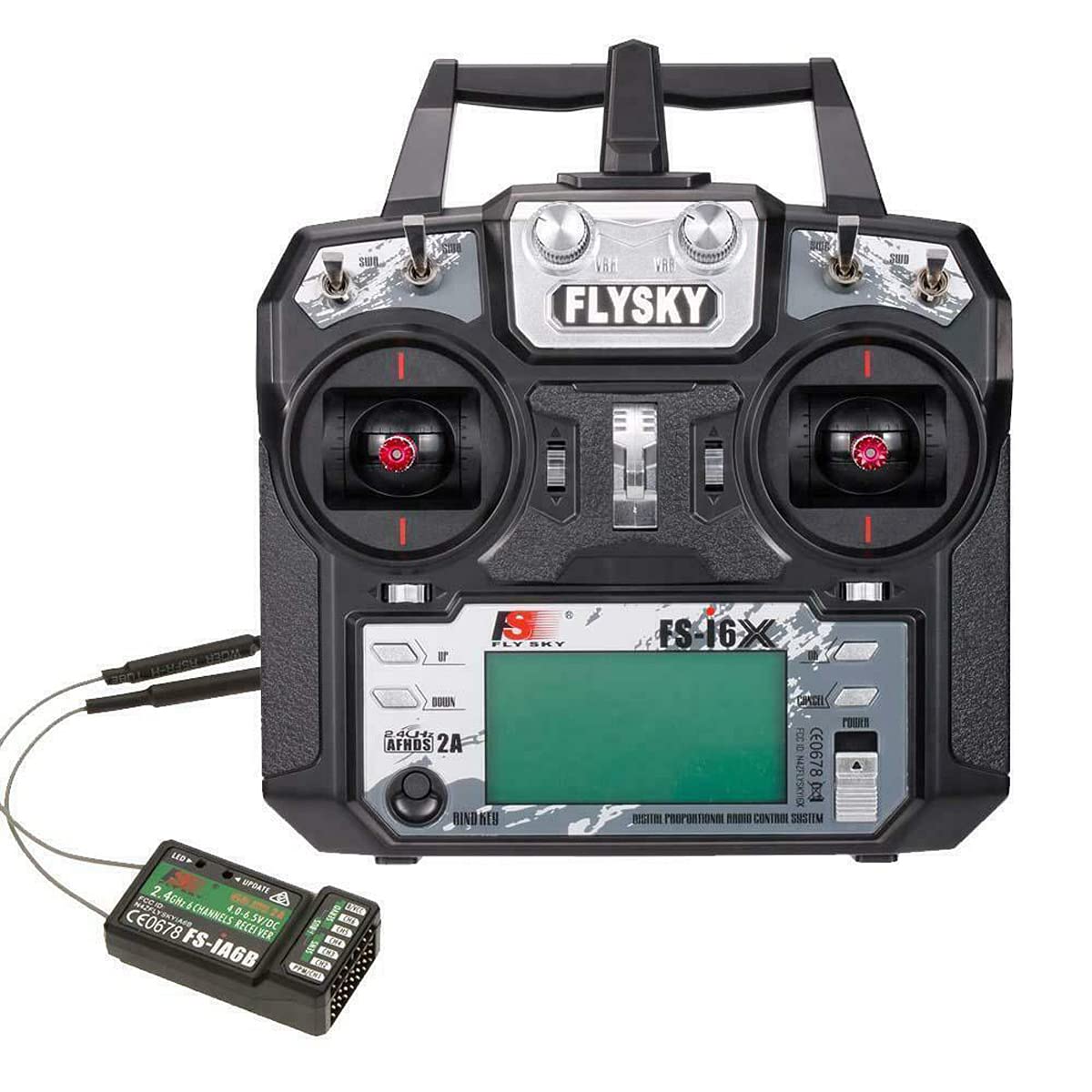 Linear Actuator Switch
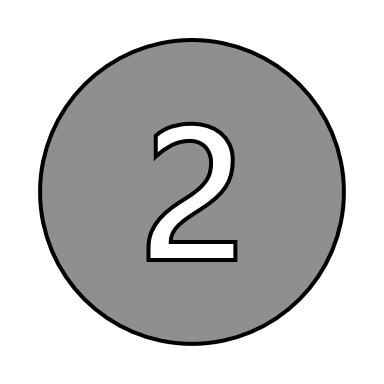 Throttle
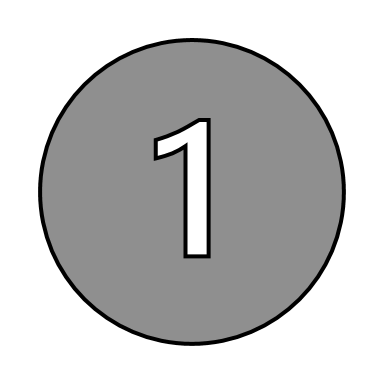 Steering
Receiver
Tyler Ince-Ingram
32
Mechatronics Design
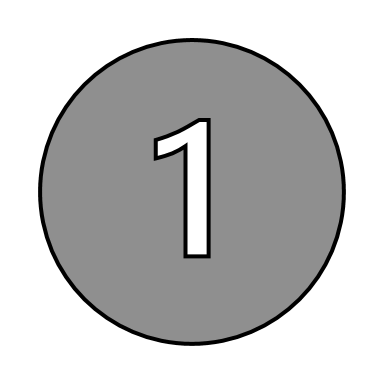 Motor Control System
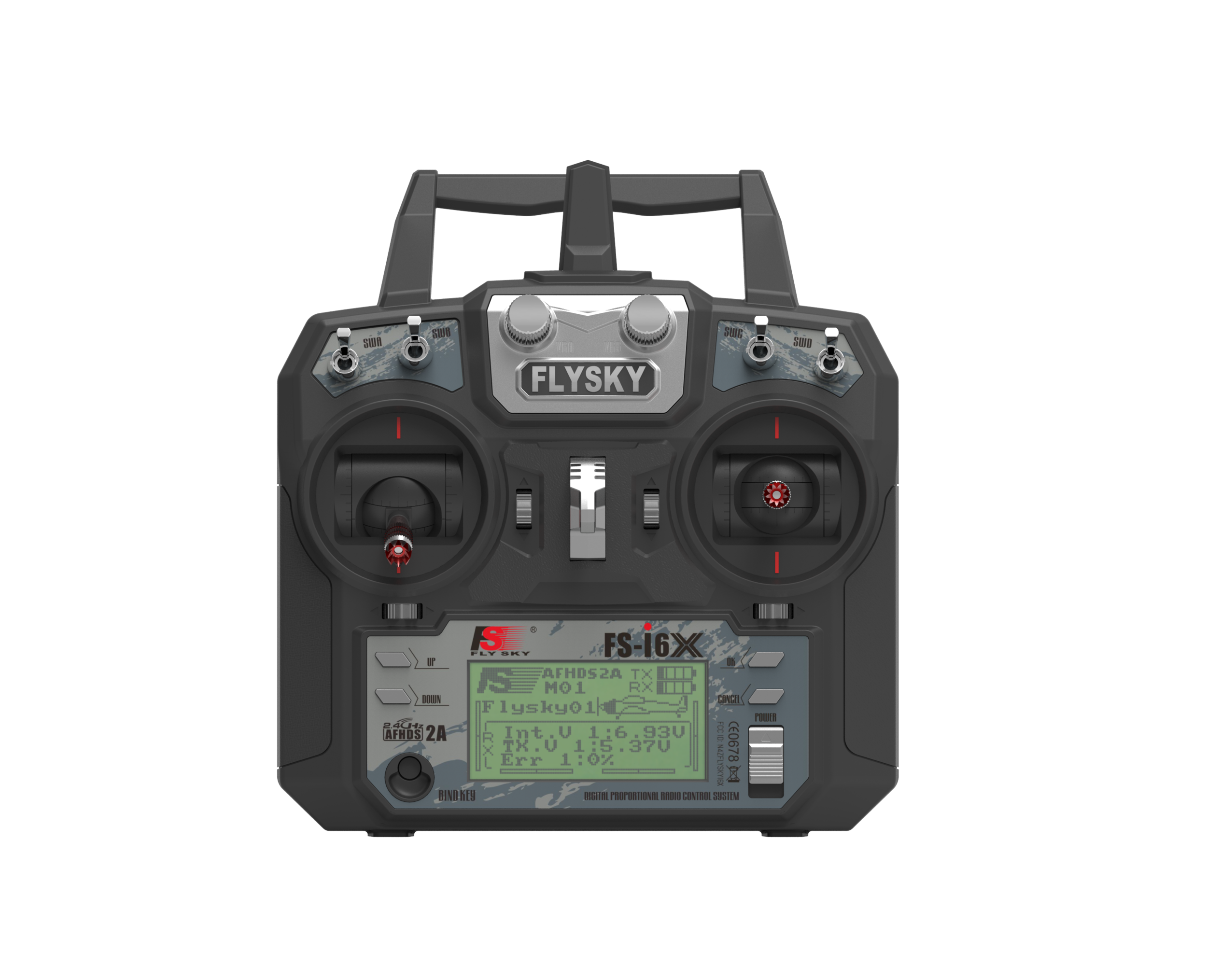 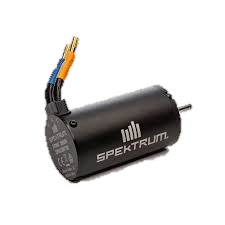 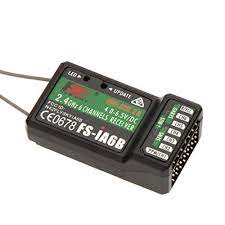 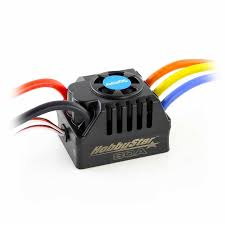 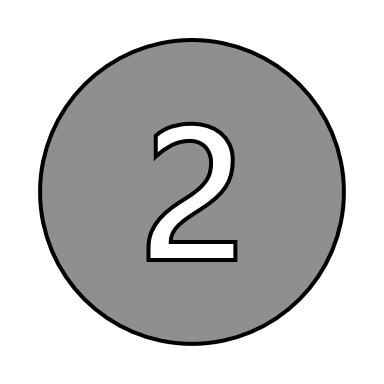 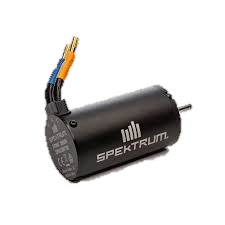 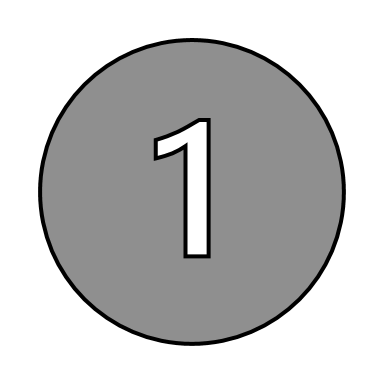 Flysky FS-i6X Controller
FS-iA6B Receiver
Electronic Speed Controller (ESC)
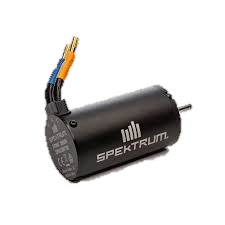 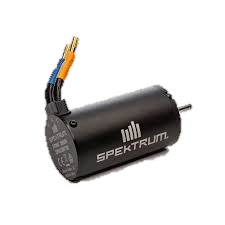 Tyler Ince-Ingram
33
Mechatronics Design
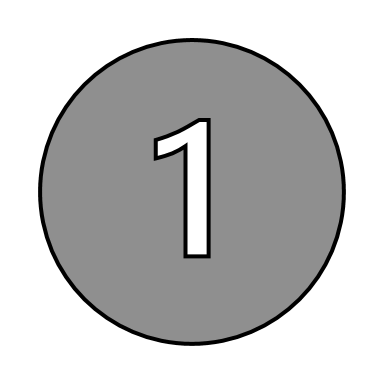 Motor Control System
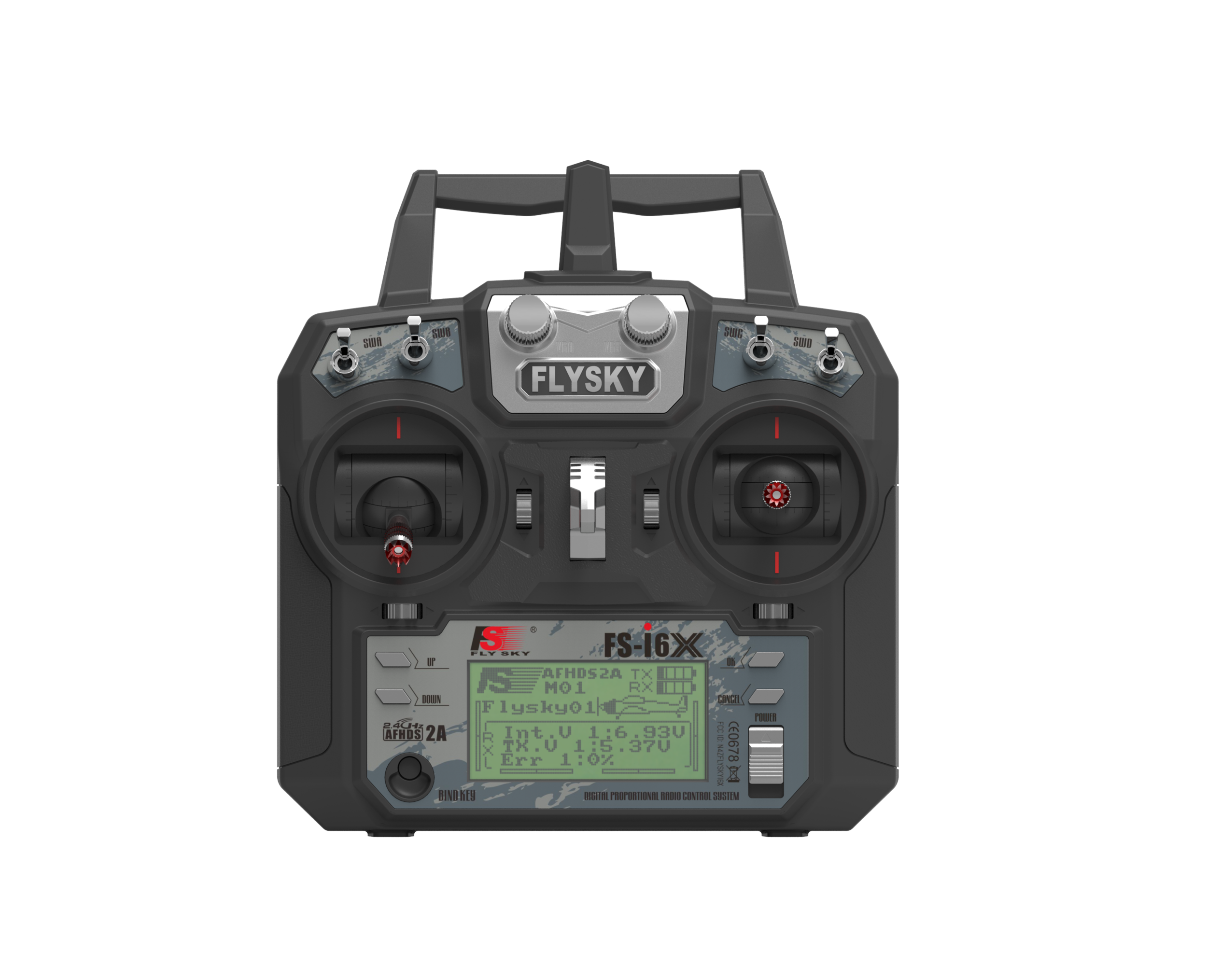 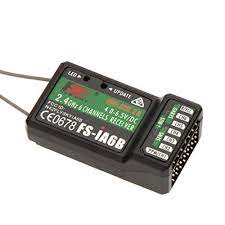 Motor
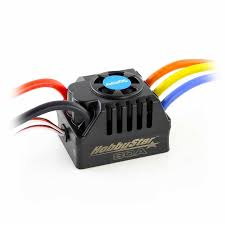 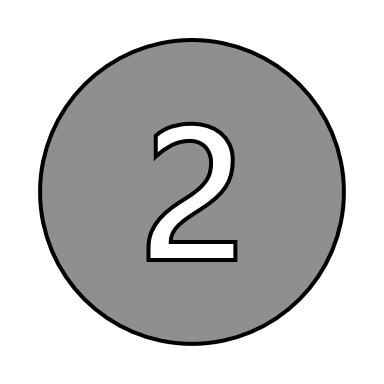 Motor
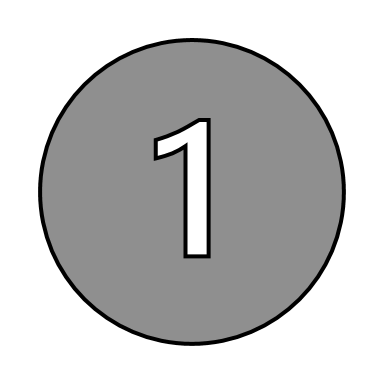 Flysky FS-i6X Controller
FS-iA6B Receiver
Electronic Speed Controller (ESC)
Motor
Motor
Tyler Ince-Ingram
34
Mechatronics Design
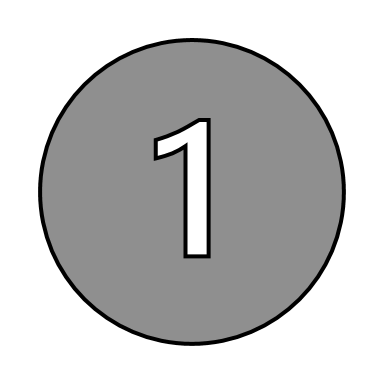 Actuator Lift System
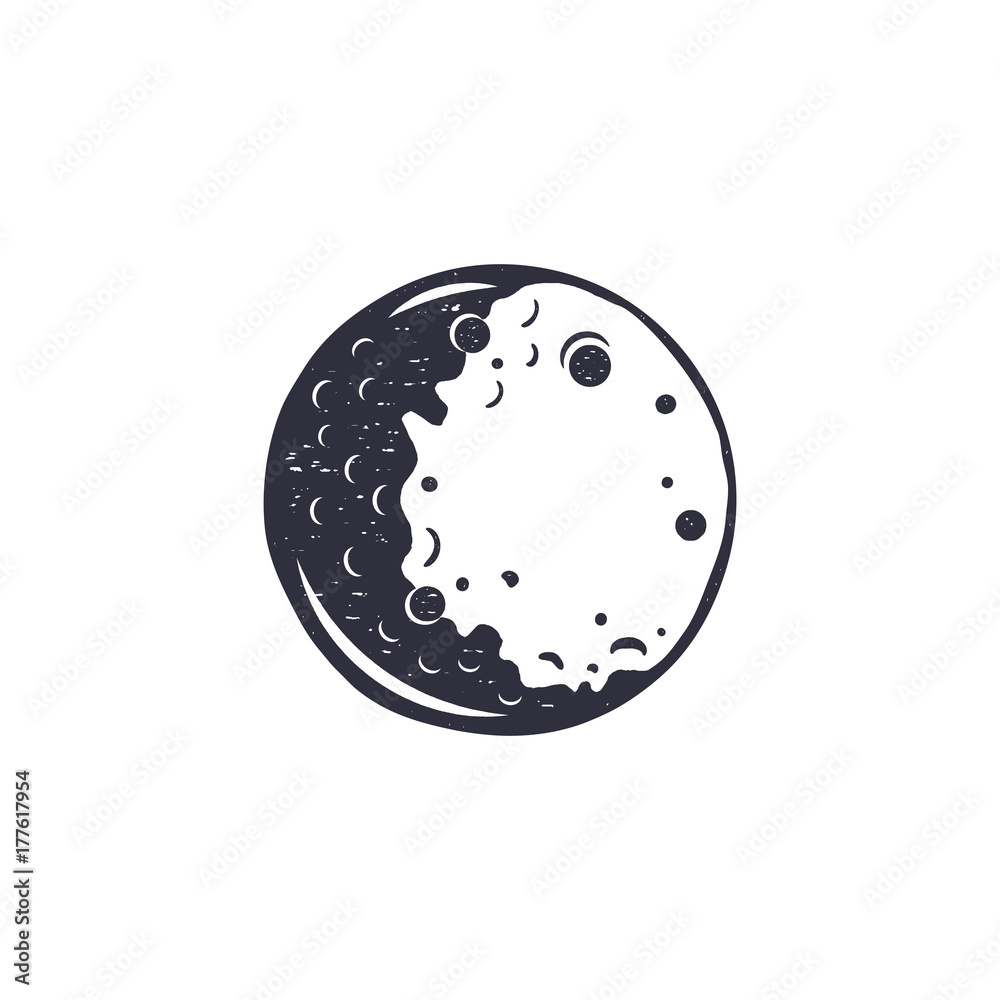 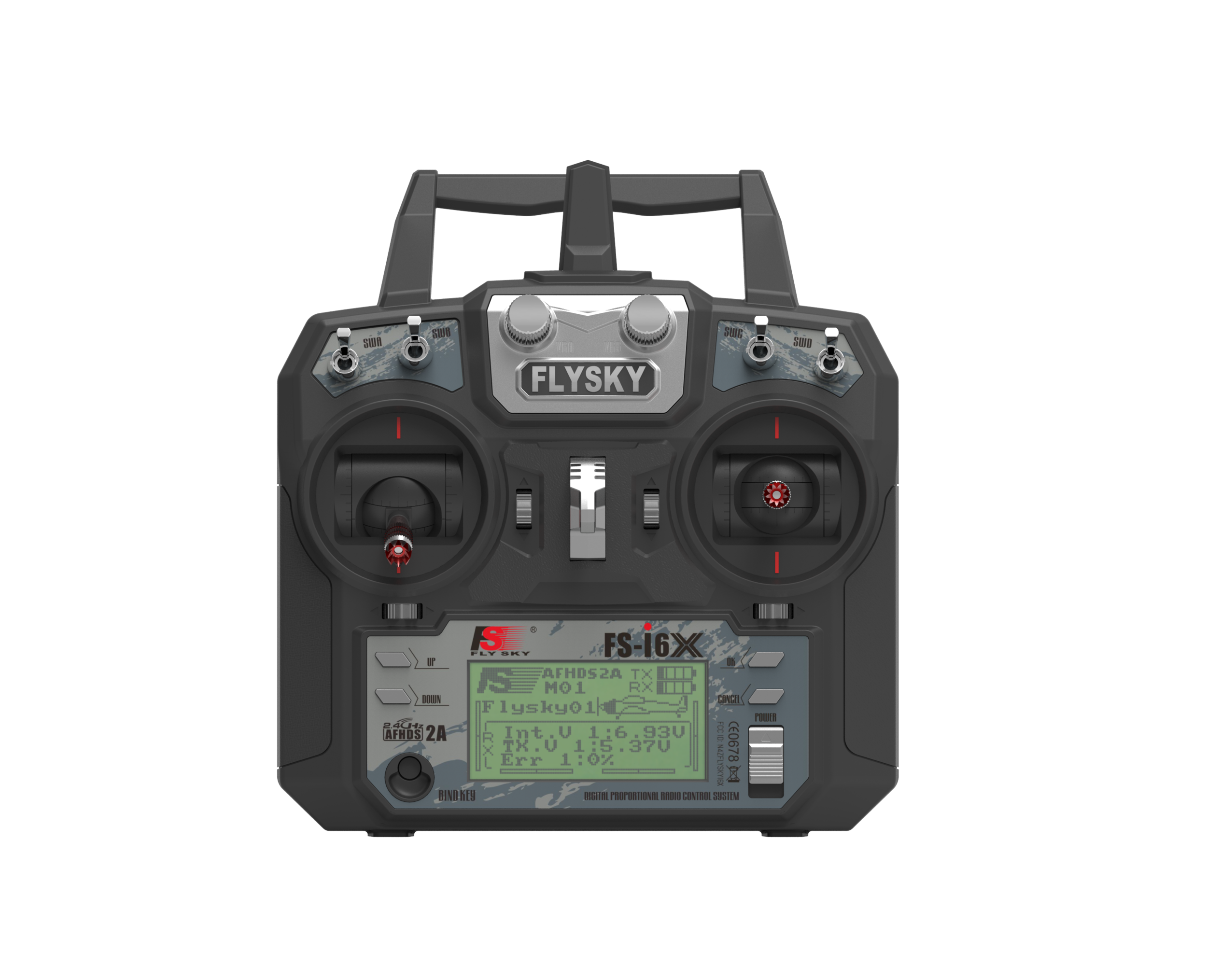 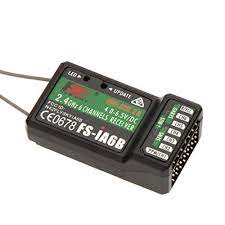 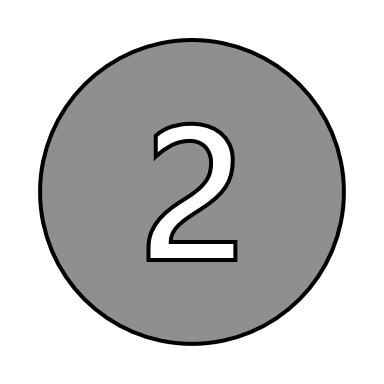 Motor Driver
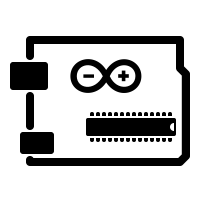 Flysky FS-i6X Controller
FS-iA6B Receiver
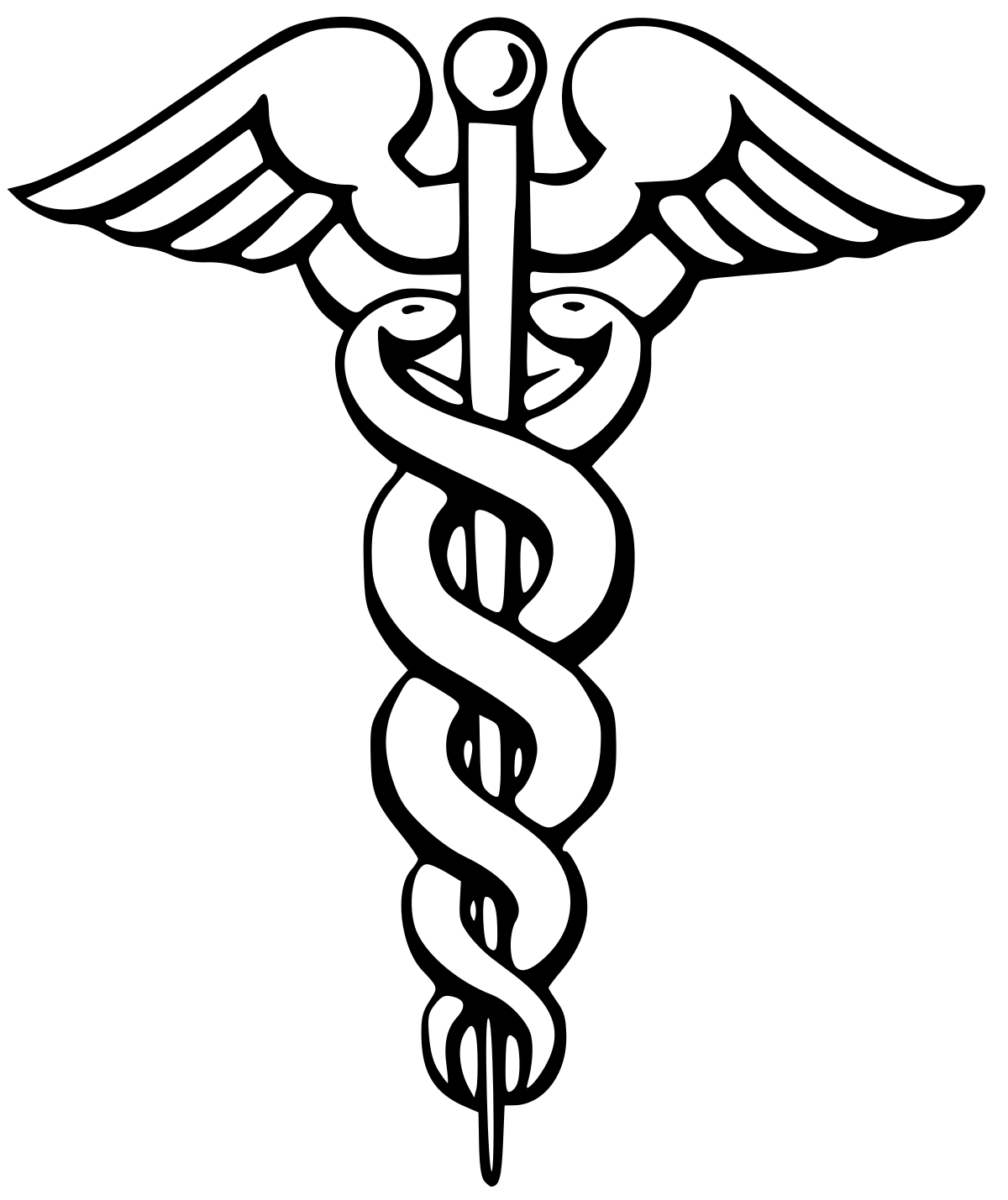 Motor Driver
Tyler Ince-Ingram
35
Mechatronics Design
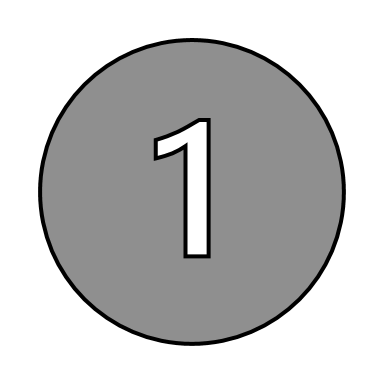 Pseudocode - Throttle
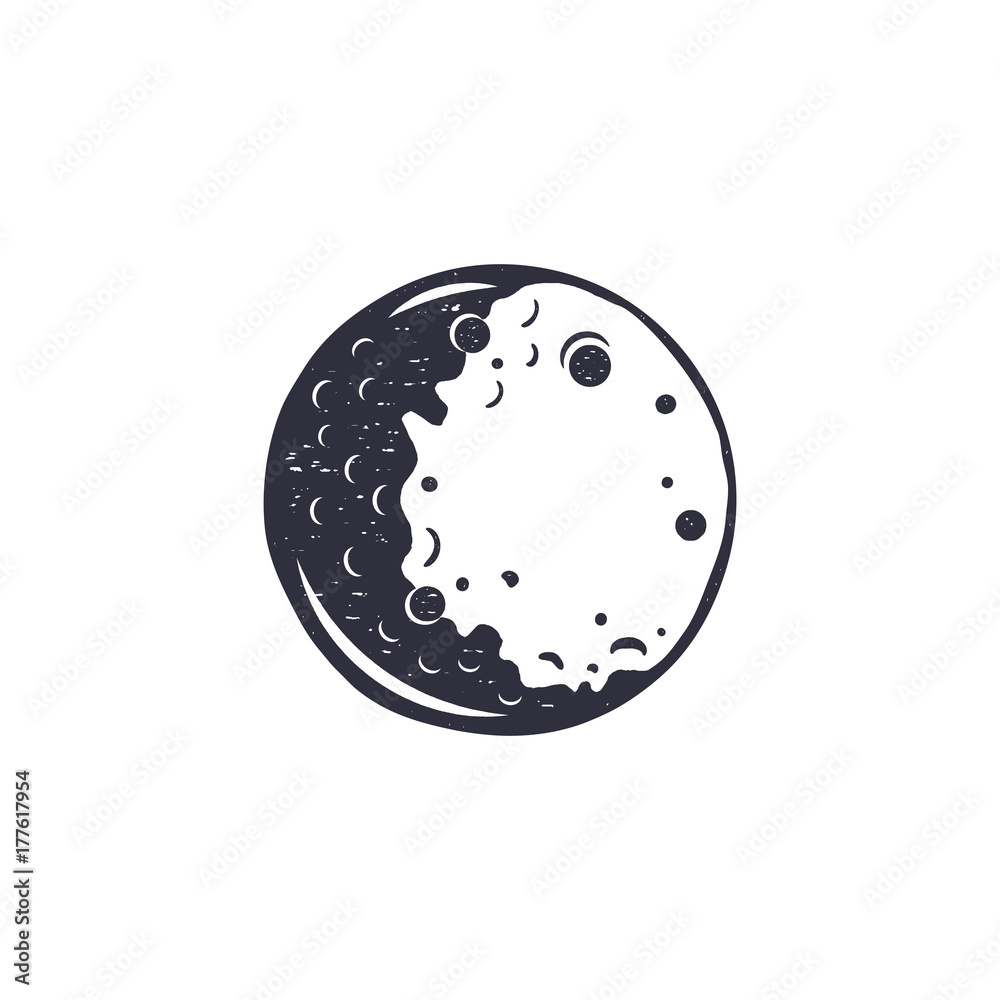 Power On
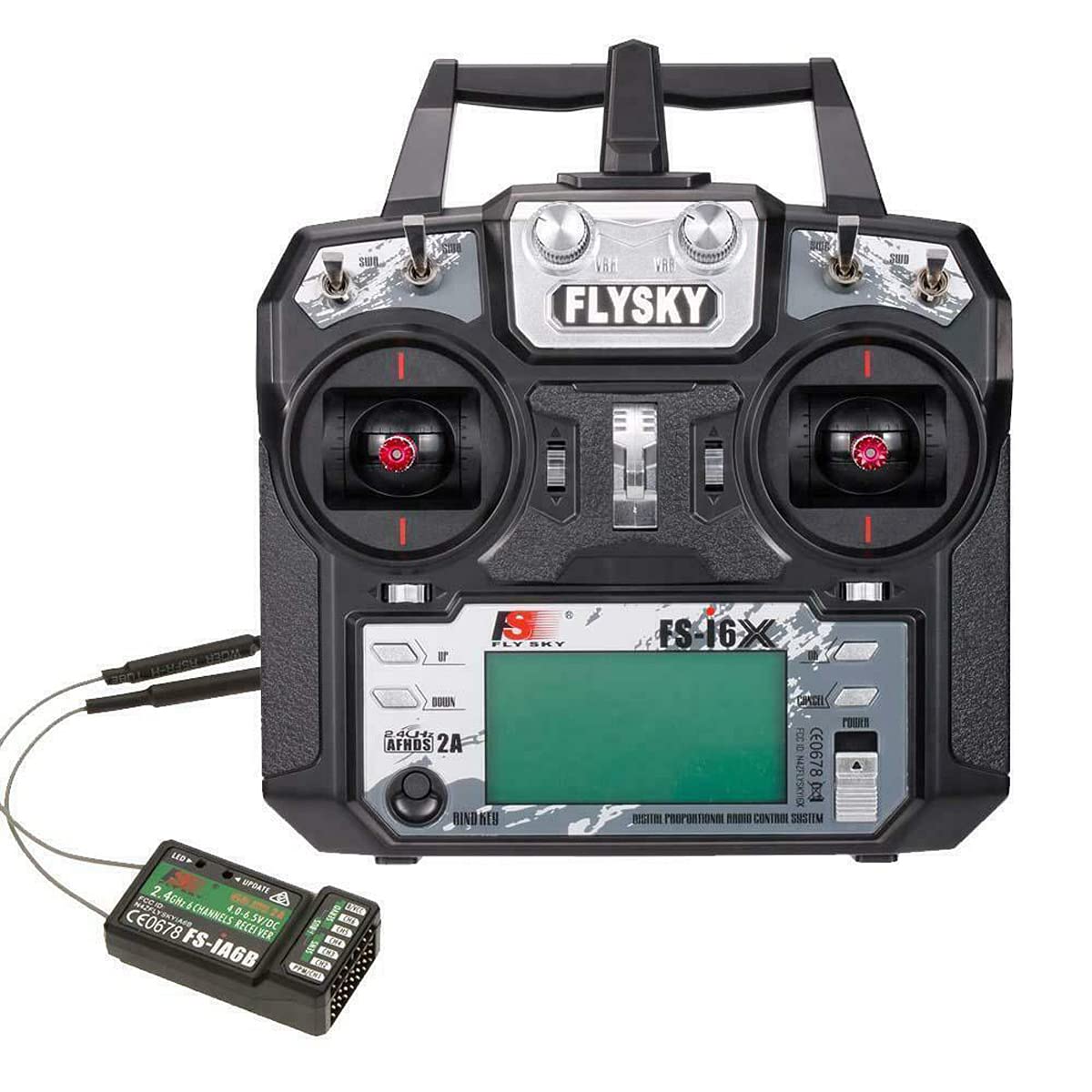 Linear Actuator Switch
Throttle
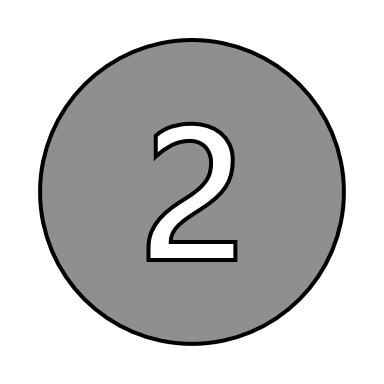 Engage Throttle
Steering
Receiver
Throttle > 0?
Throttle < 0?
Throttle = 0?
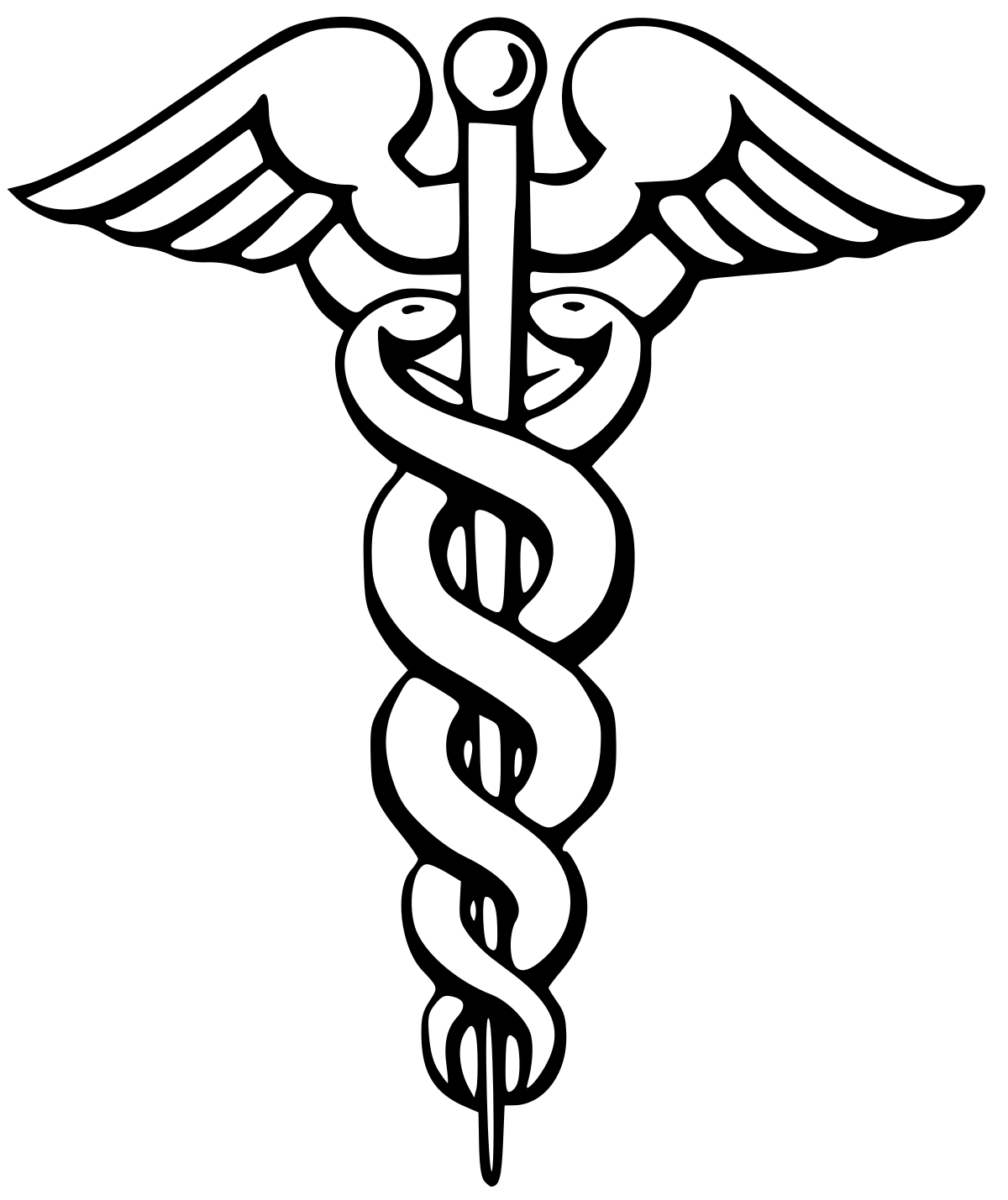 Reverse
Idle
Forward
Tyler Ince-Ingram
36
Mechatronics Design
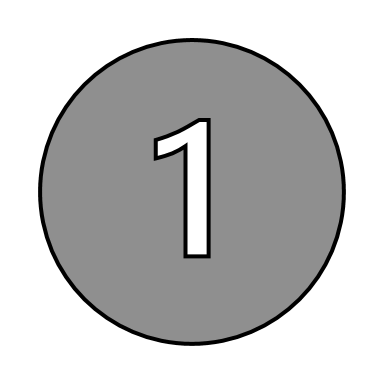 Pseudocode - Steering
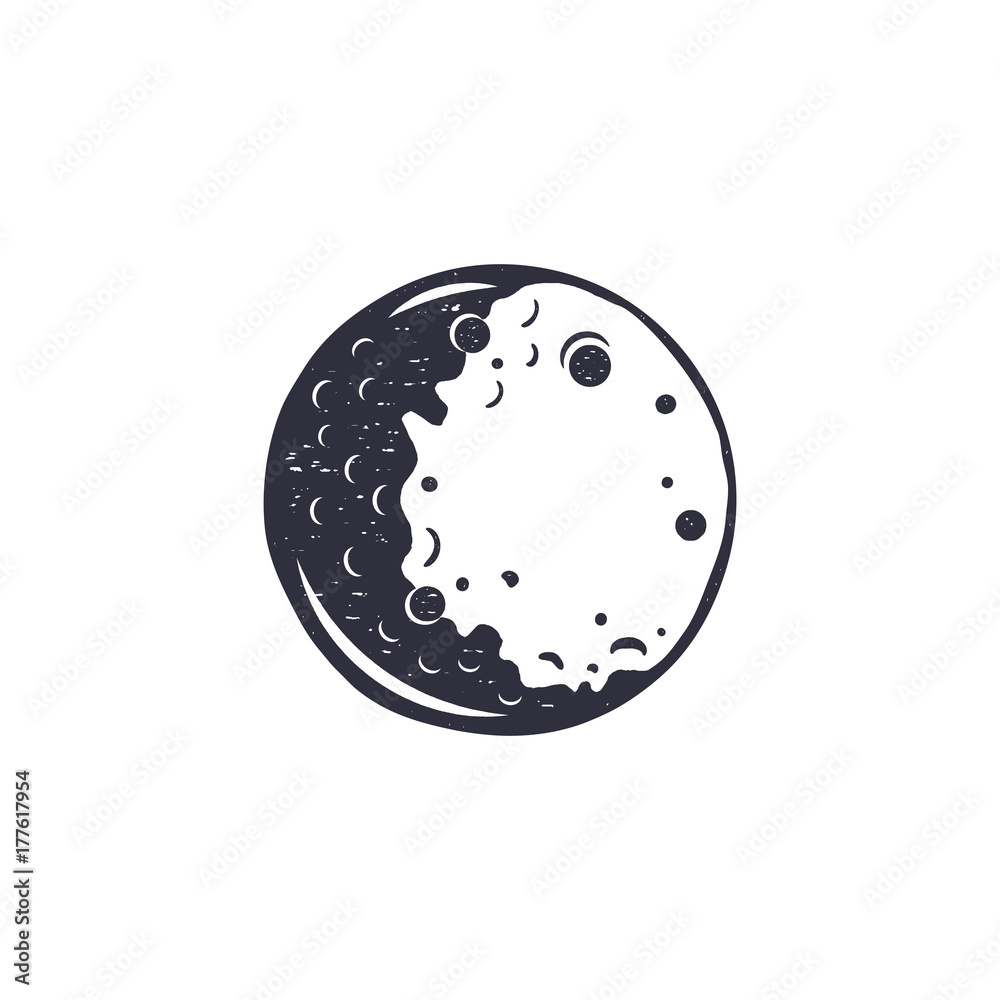 Power On
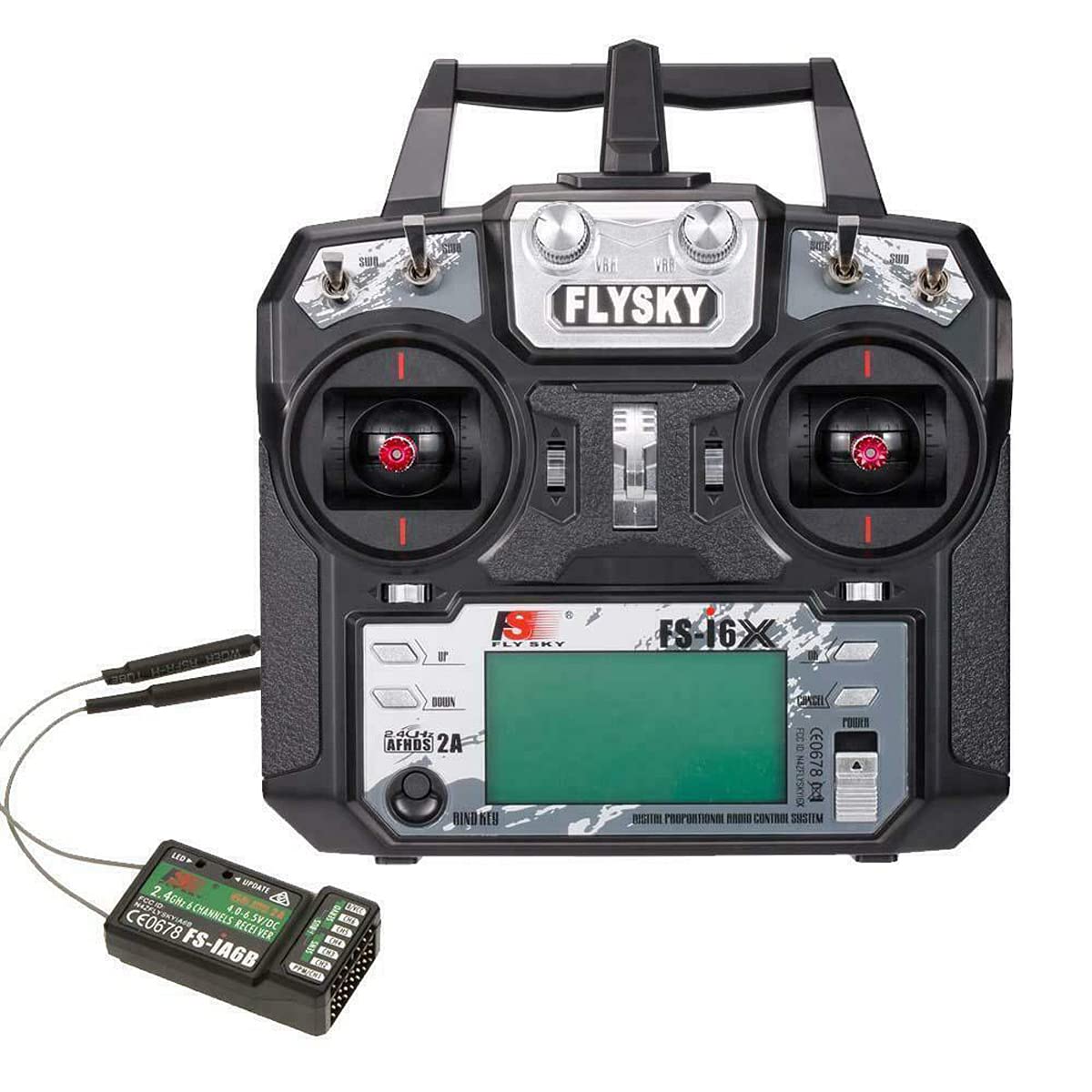 Linear Actuator Switch
Throttle
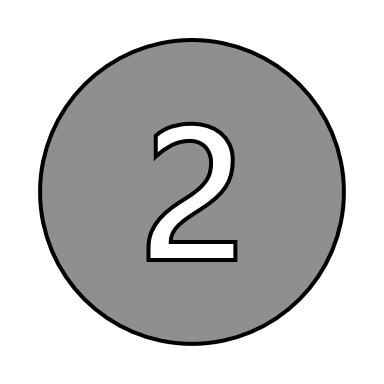 Engage Steering
Steering
Receiver
Steering > 0?
Steering < 0?
Steering = 0?
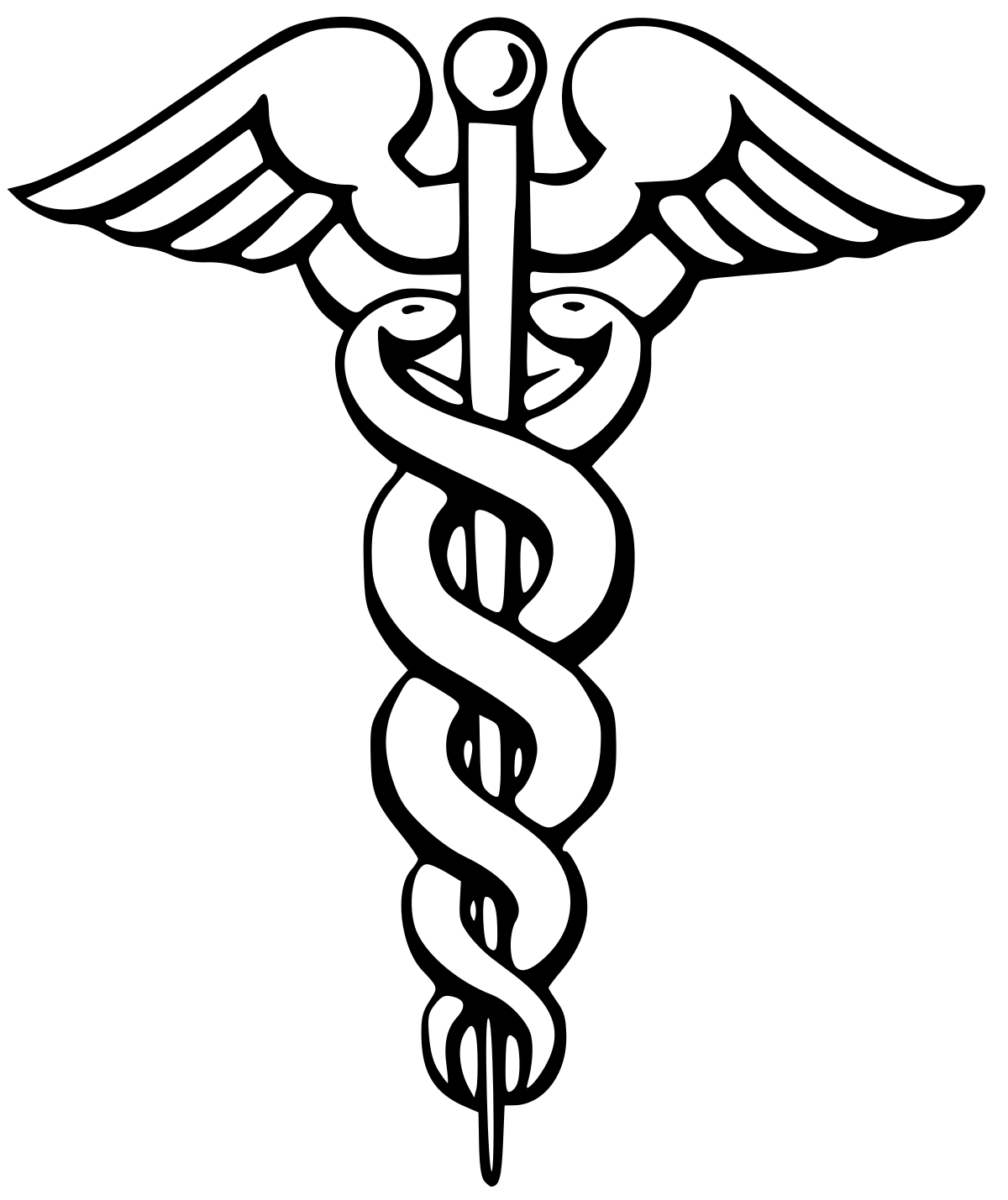 Left
Idle
Right
Tyler Ince-Ingram
37
Mechatronics Design
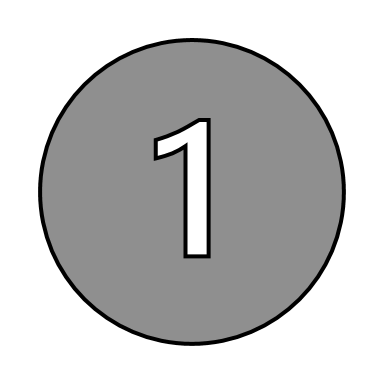 Pseudocode -  Linear Actuator Switch
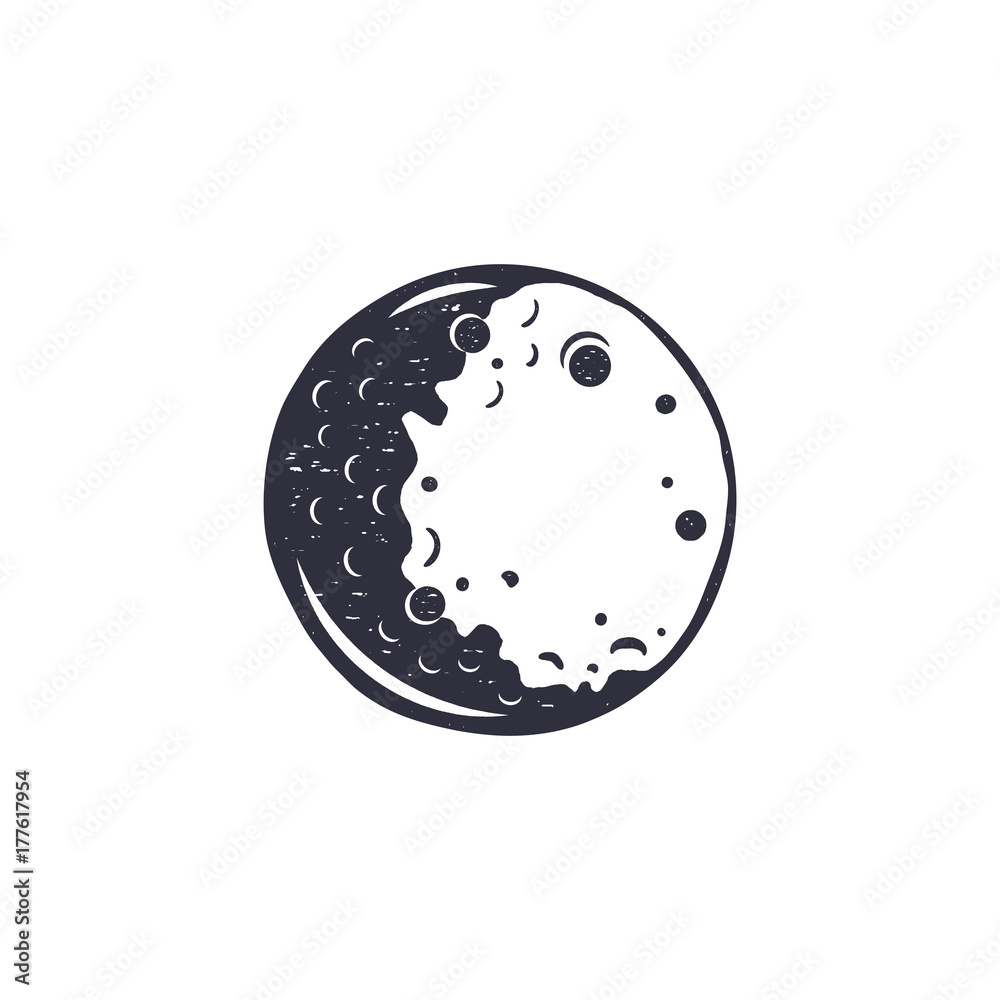 Power On
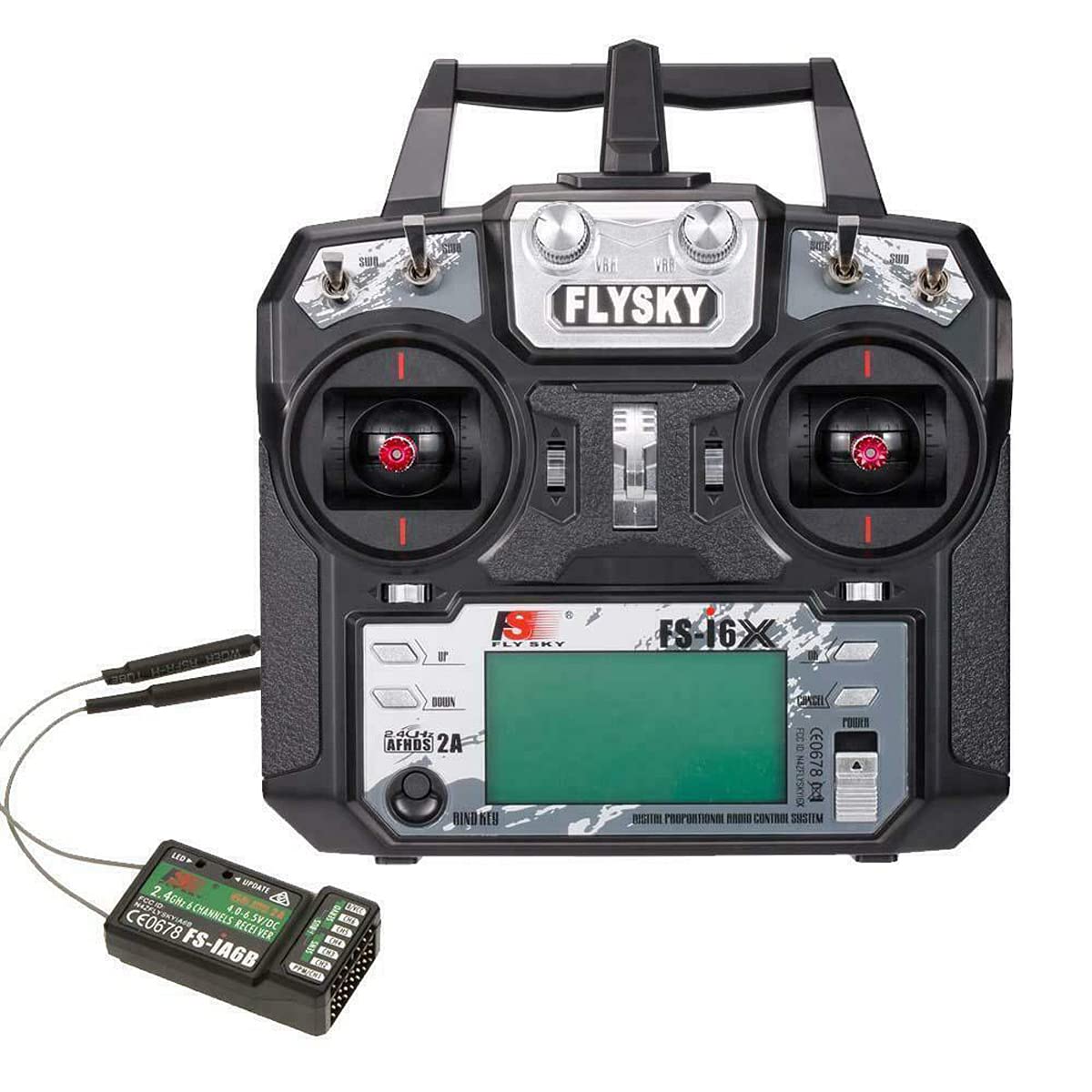 Linear Actuator Switch
Throttle
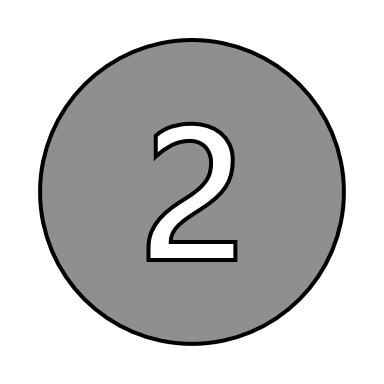 Linear Actuator Switch
Steering
Receiver
Switch > 0?
Switch < 0?
Switch = 0?
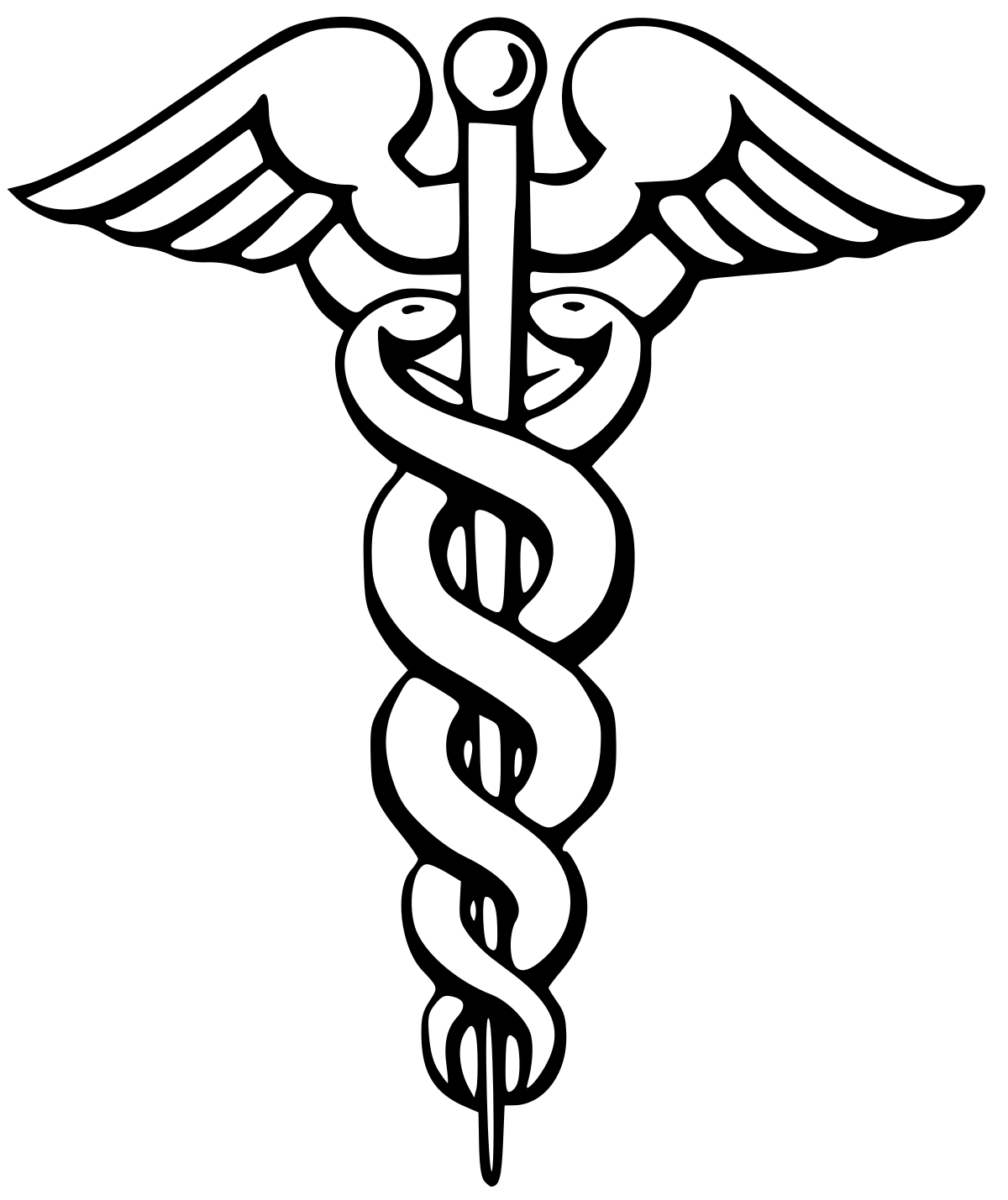 Down
Idle
Up
Tyler Ince-Ingram
38
Testing and Validation
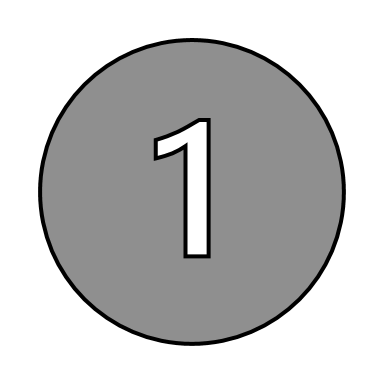 Structure Weight
Measure: Weight 
Goal: 175 lbs
Future Testing 
To Be Validated before April 6th
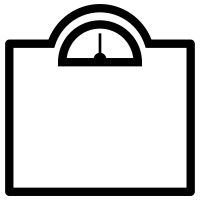 Sand Pit Testing
Measure: Distance and Time 
Calculate: Speed
Goal: 3.64 ft/s
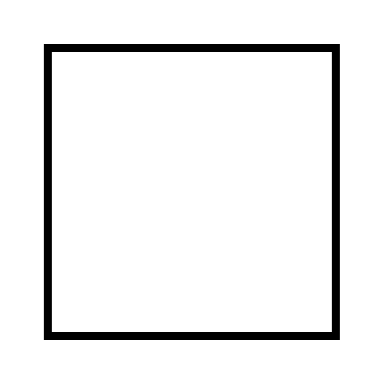 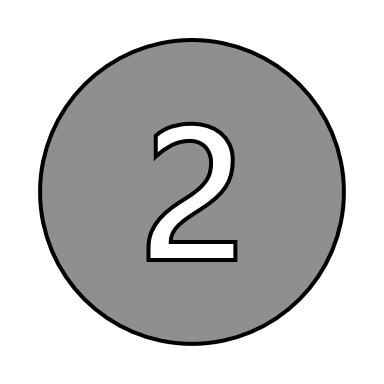 Variable Load Testing 
Measure: Height & Weight
Goal: 4 in, 308 lbs
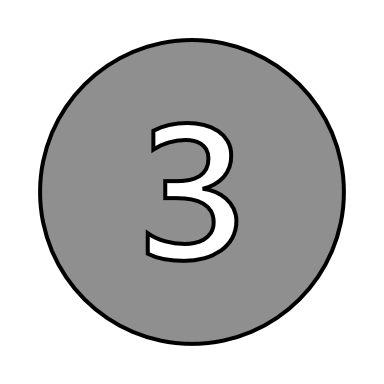 75 %
50 %
308 lbs
Sinkage 
Measure: Depth 
Goal: < 2 in
231 lbs
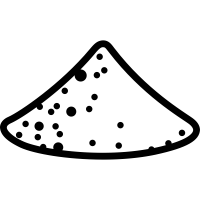 150 lbs
Tyler Ince-Ingram
39
[Speaker Notes: Regarding testing and validation, a testing rig will be used to ensure the device can effectively handle uneven terrain and a ramp will be included to ensure it meets the critical target of traversing an incline of 20 degrees. Variable loads will be used to test the ability of the device to lift and transport various weights. To assess the linear actuator height, we will be measuring them at the maximum stroke distance and the shortest distance to ensure that the package can be loaded and unloaded successfully.]
Improvements
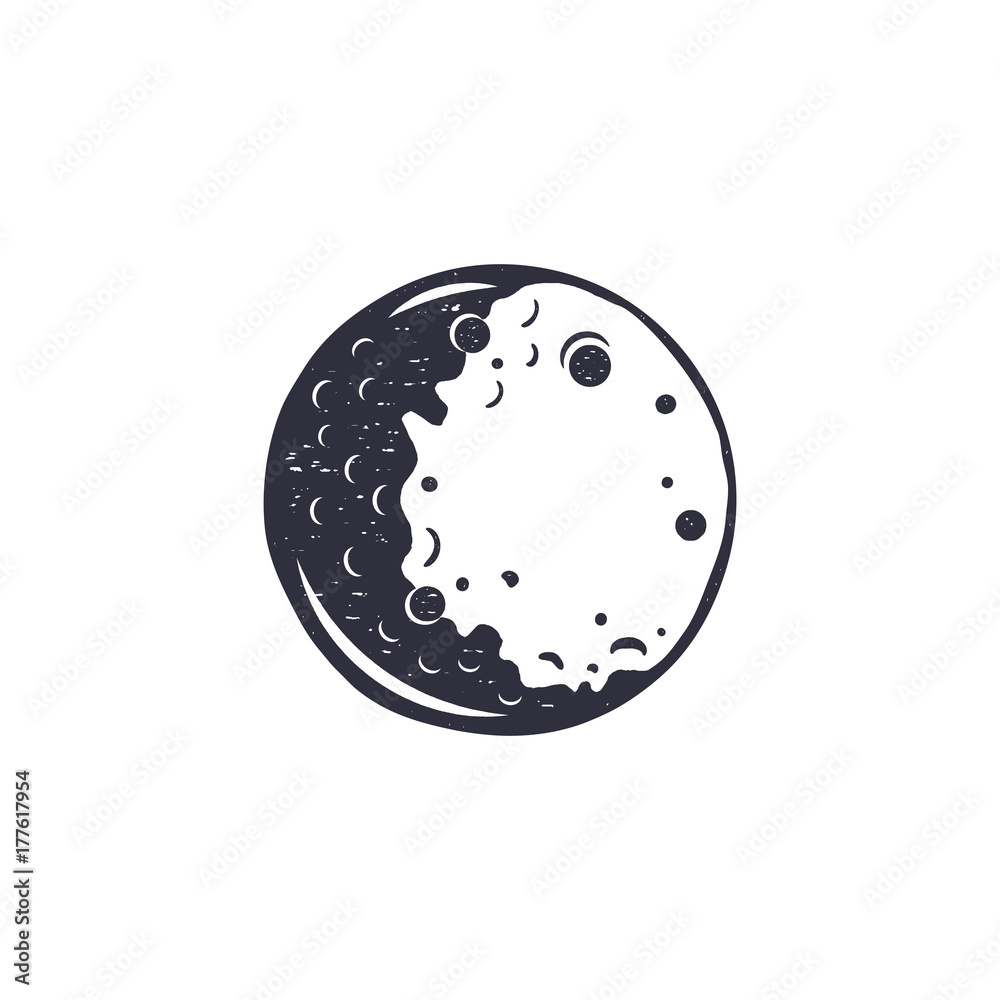 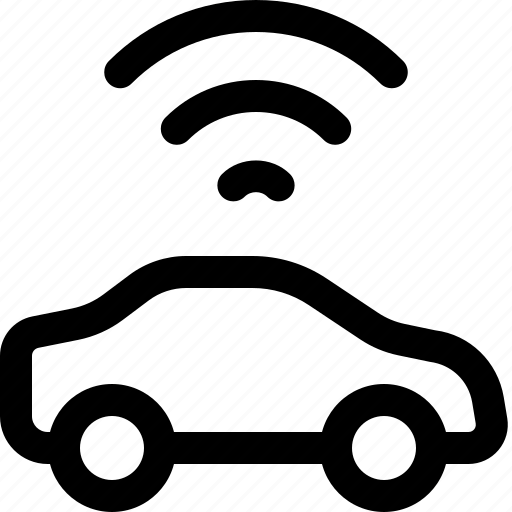 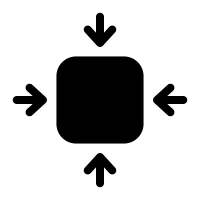 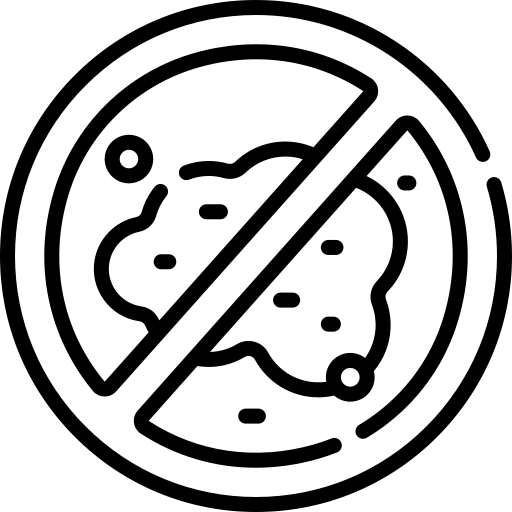 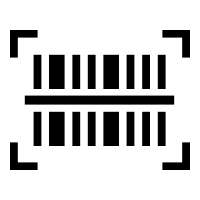 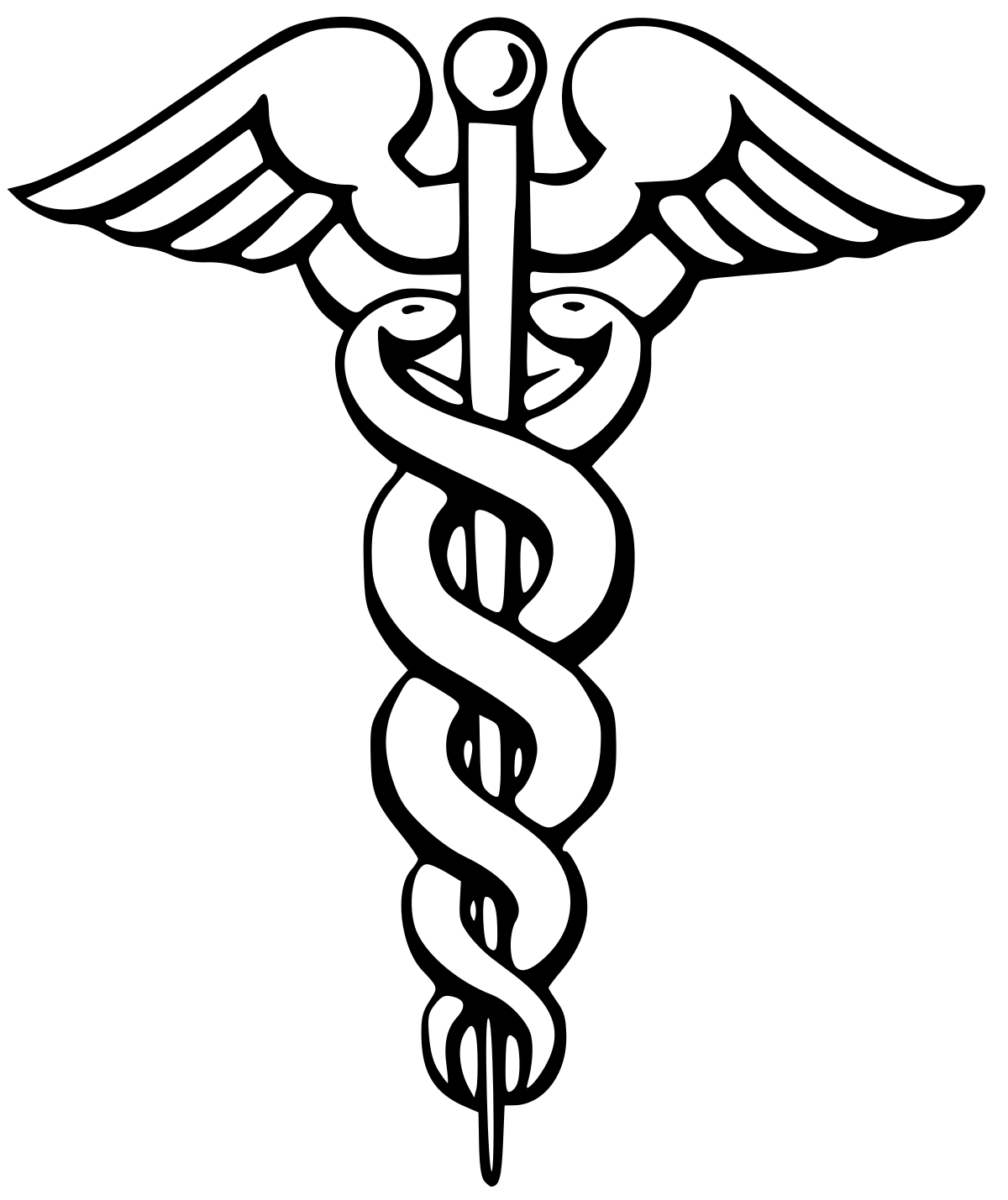 Tyler Ince-Ingram
40
[Speaker Notes: Autonomous Driving 
Smart Scanning so it will recognize which packages it is picking up and transmit data where the package was dropped off 
Further Dust Mitigation Strategies 
Horizontal Compatibility so that it is able to pick up packages of none standard sizing]
Lessons Learned
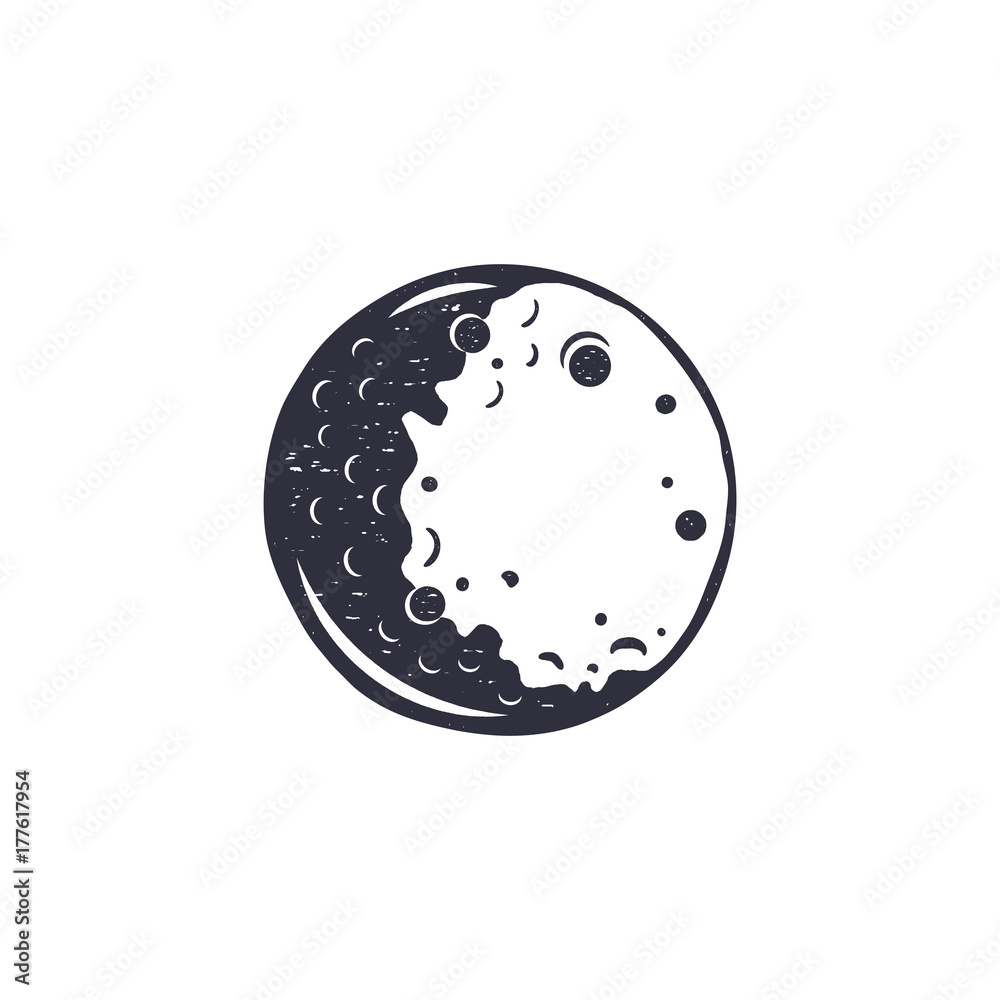 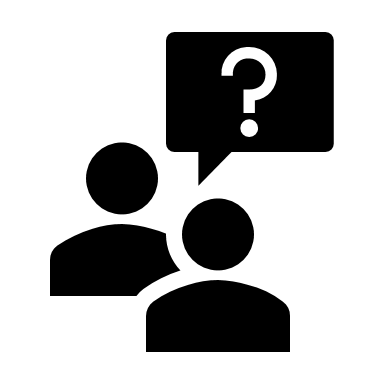 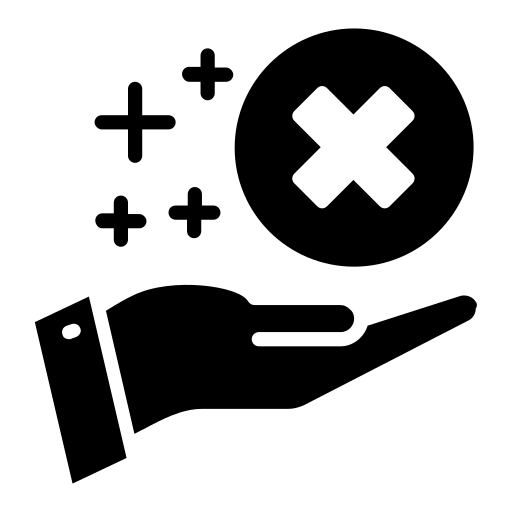 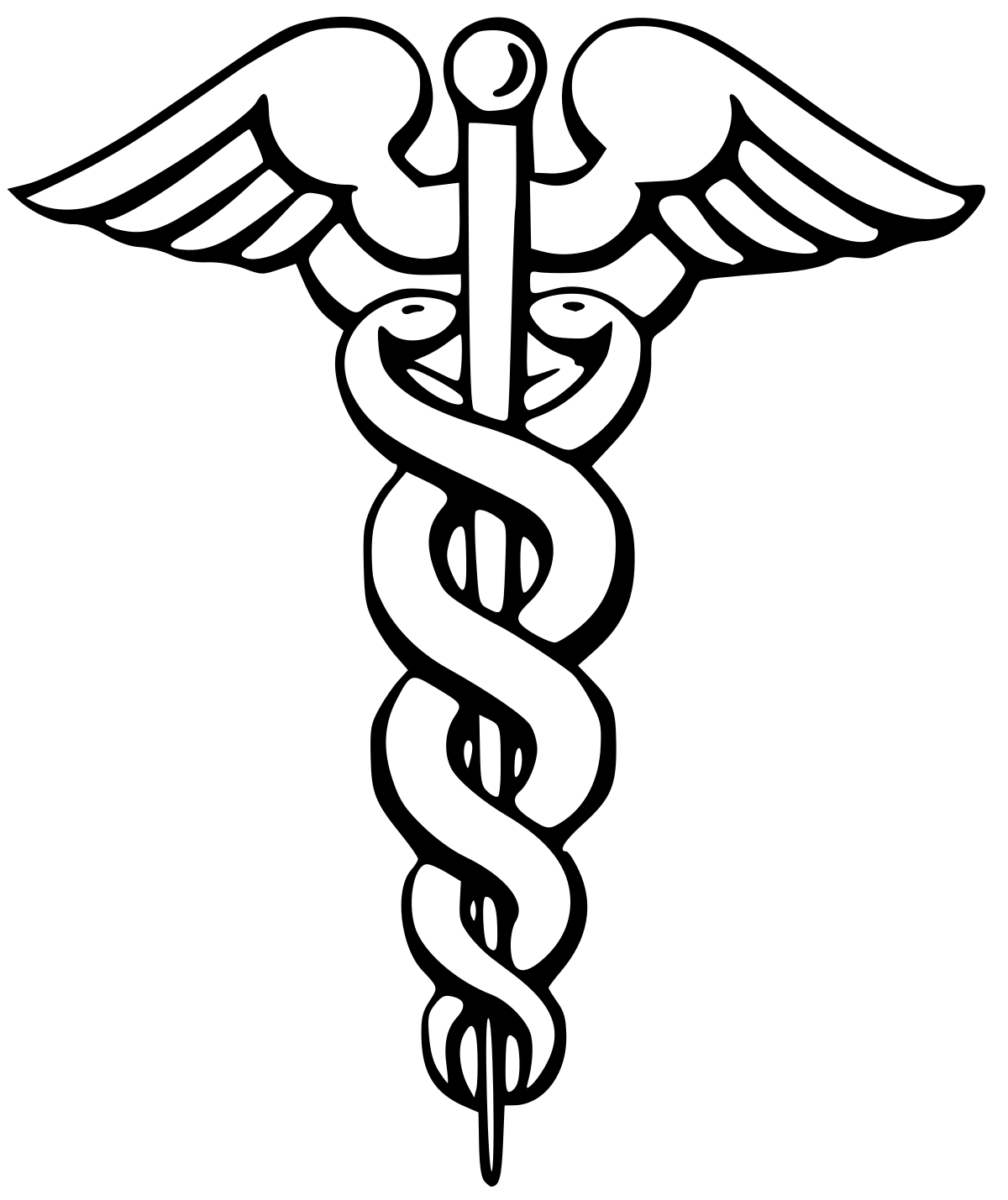 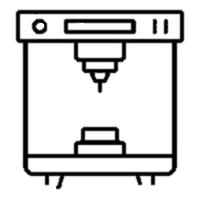 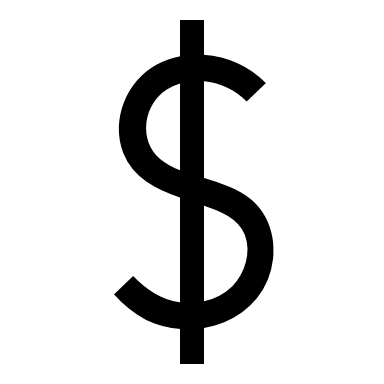 Rapid Prototyping
Design Around Budget
Seeking Guidance
Finite Element Analysis
Recover From Mistakes
Tyler Ince-Ingram
41
[Speaker Notes: The team generated 100 ideas and from those narrowed our design to 5 medium fidelity and further into 3 high fidelity concepts. From these 3 high fidelty, it was determined through concept selection that the design ‘Quadzilla’ was the best fit for project objective.]
Summary
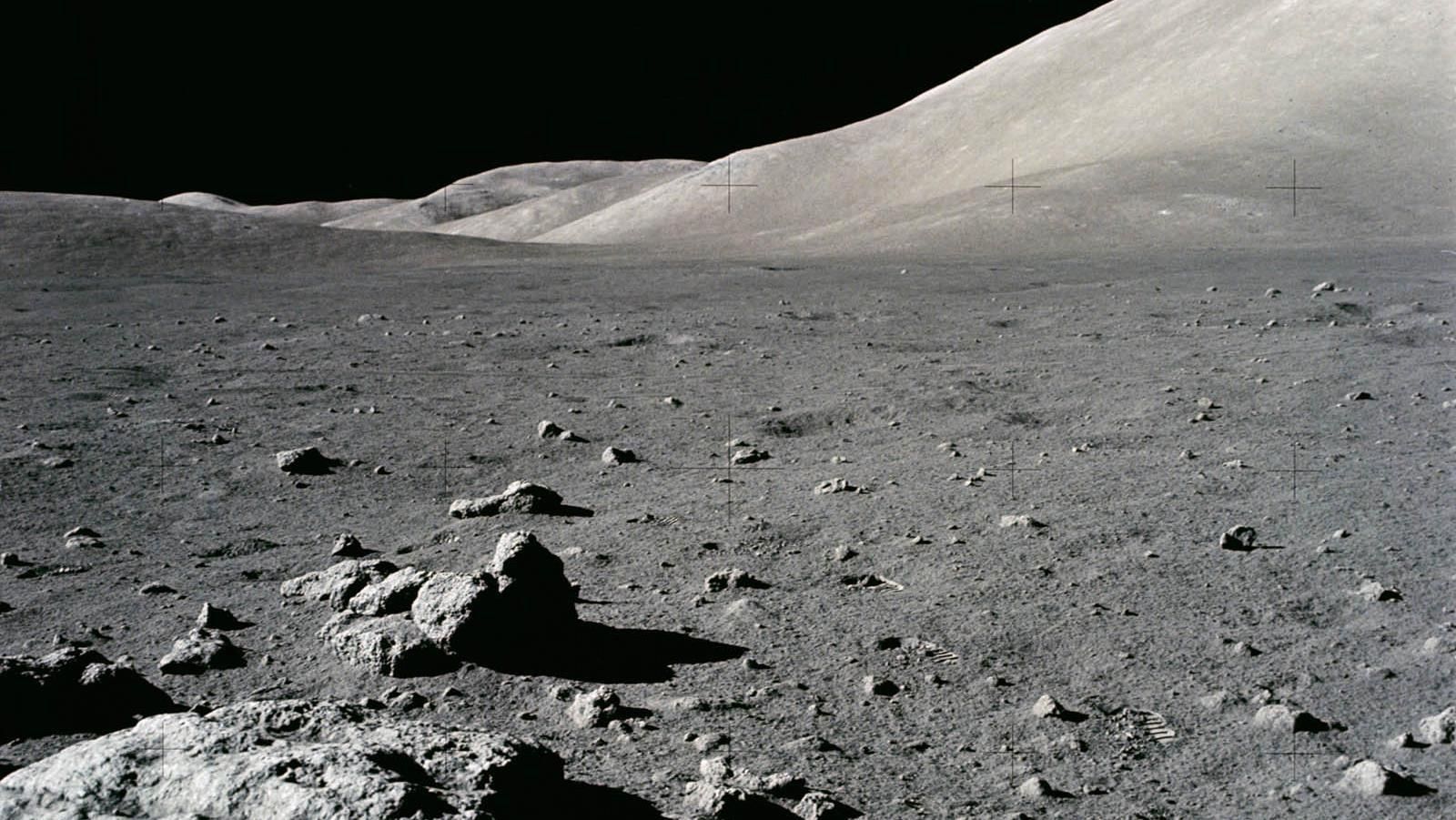 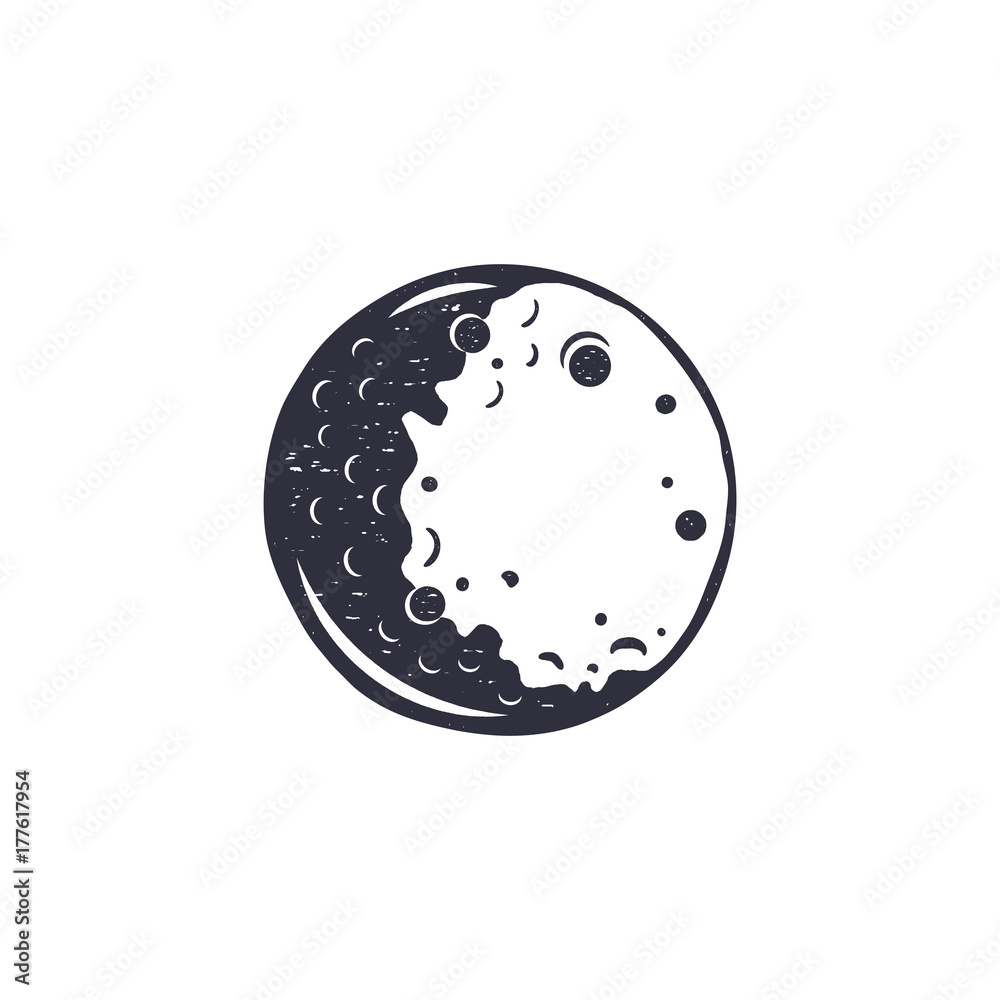 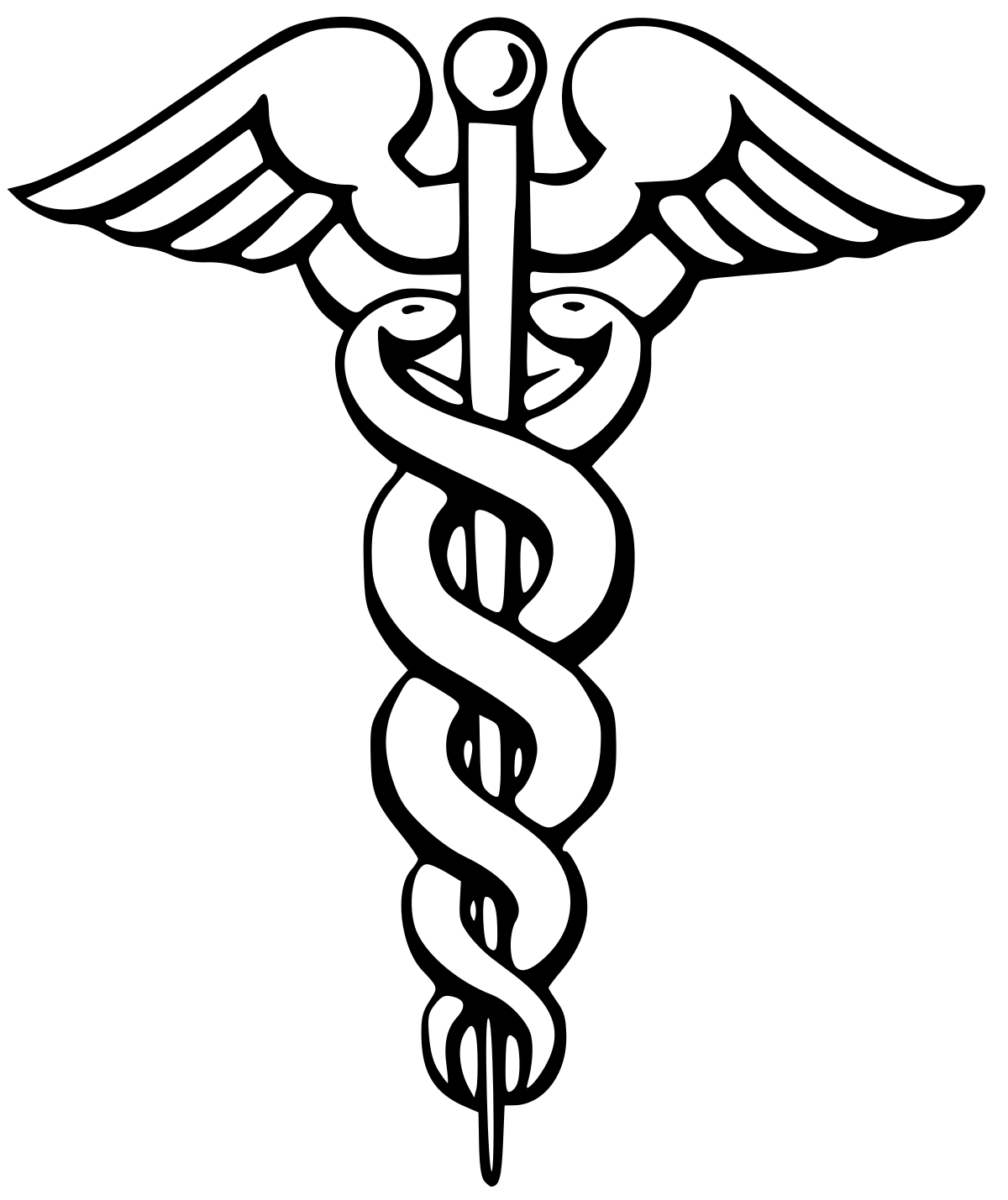 Tyler Ince-Ingram
42
[Speaker Notes: Hermes is a design that adequately addresses our key goals. The base frame can be easily adapted in the future, its lightweight, and can transport the maximum load. 
We have built a CAD, The Bill of Materials, and have conducted FEA on some of the structural components of our design. I will be looking into further developing testing and validation methods to effectively meet the critical targets and we will soon look forward to finishing the assembly and testing the functionality of our device by Senior Design Day.]
Contact Us!
Cameron 
Barnes

Email: 
cab19j@fsu.edu
 
LinkedIn:
Rafael Meza
Tyler 
Ince-Ingram

Email: 
tsi18@fsu.edu
 
LinkedIn:
Cole 
Gutknecht

Email: 
cmg18f@fsu.edu
 
LinkedIn:
Michael Wyrick
Email: 
mw20fi@fsu.edu
 
LinkedIn:
Email: 
rsm19a@fsu.edu

LinkedIn:
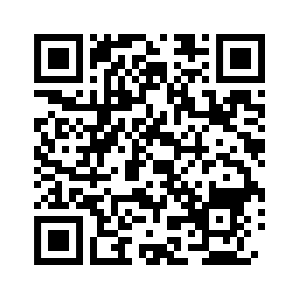 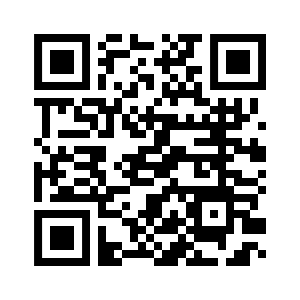 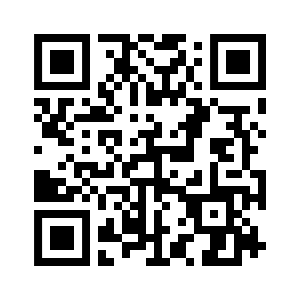 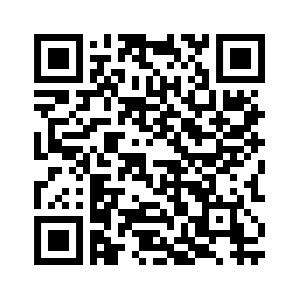 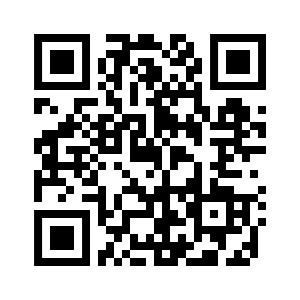 Tyler Ince-Ingram
43
Backup Slides
44
BOM
45
Budget Breakdown
Miscellaneous
Electrical
Components
Remaining
Budget
Structural
Elements
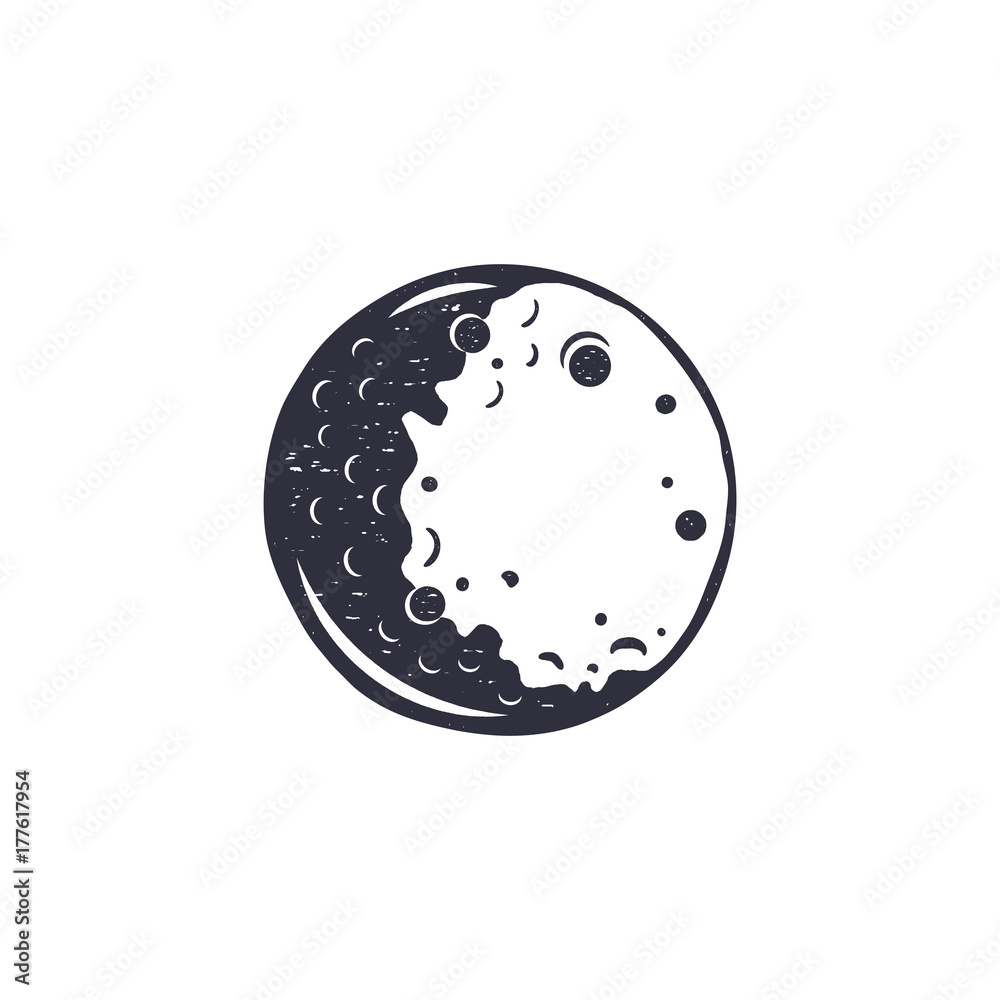 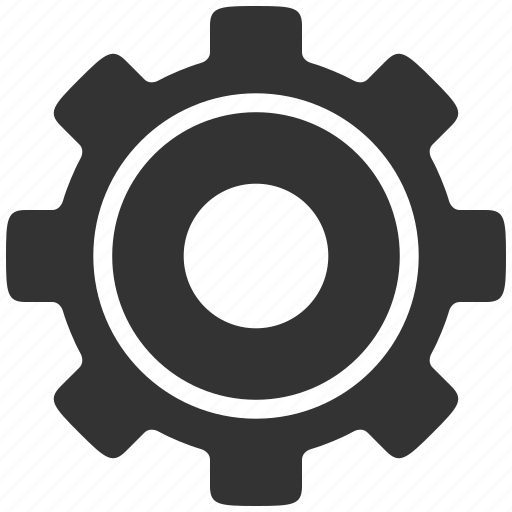 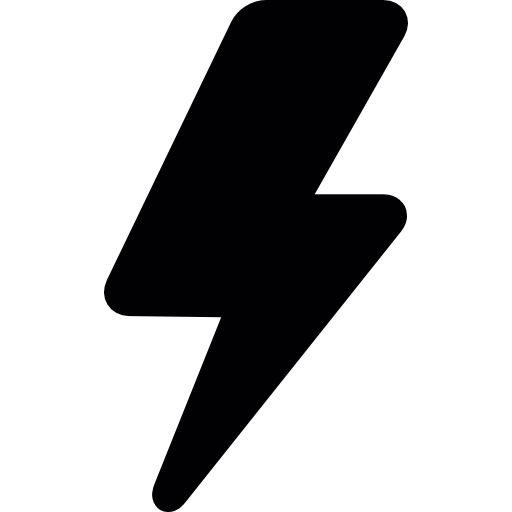 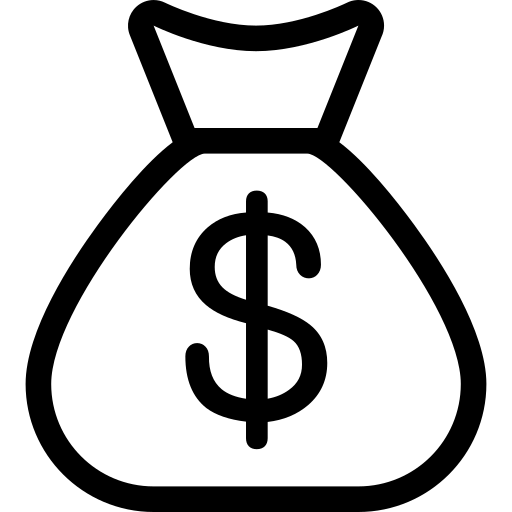 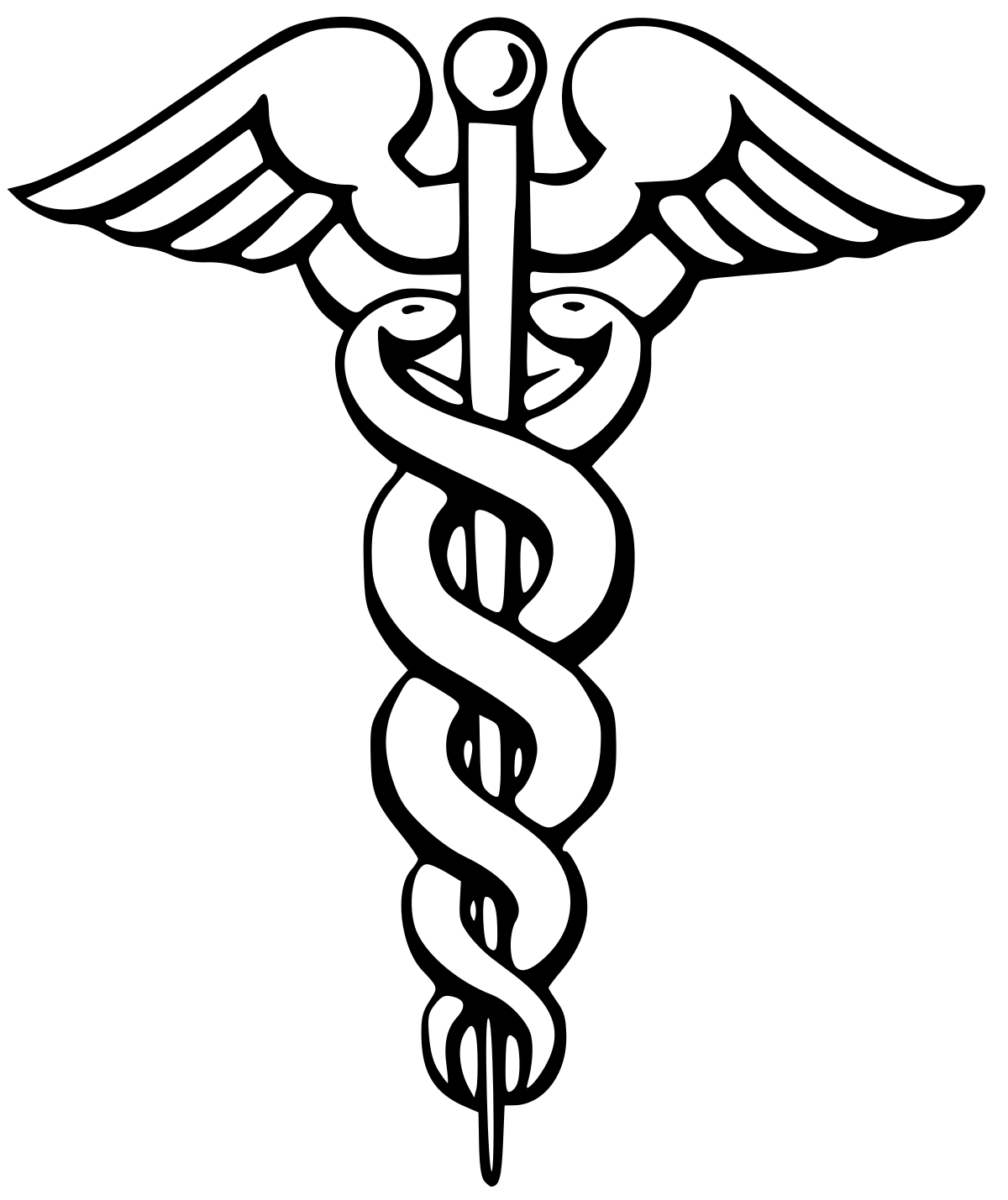 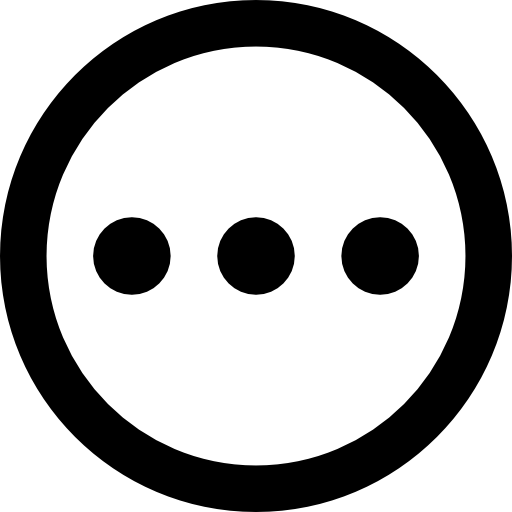 Tyler Ince-Ingram
46
Space Applications
47
Dust Mitigation
Current Systems
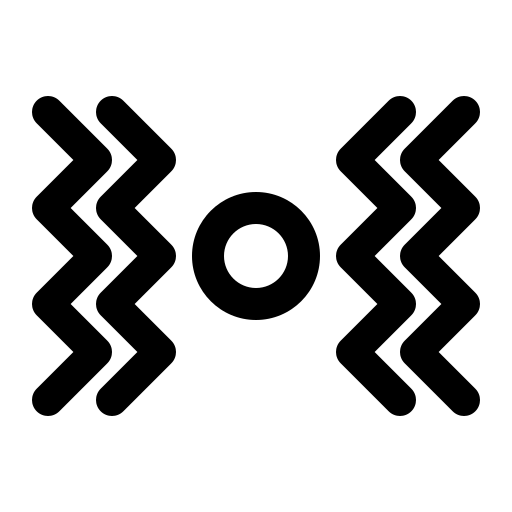 Actuator Vibration:
Kick off some dust
48
Future Design Iterations
Dust Compliant
Option 2
Option 1
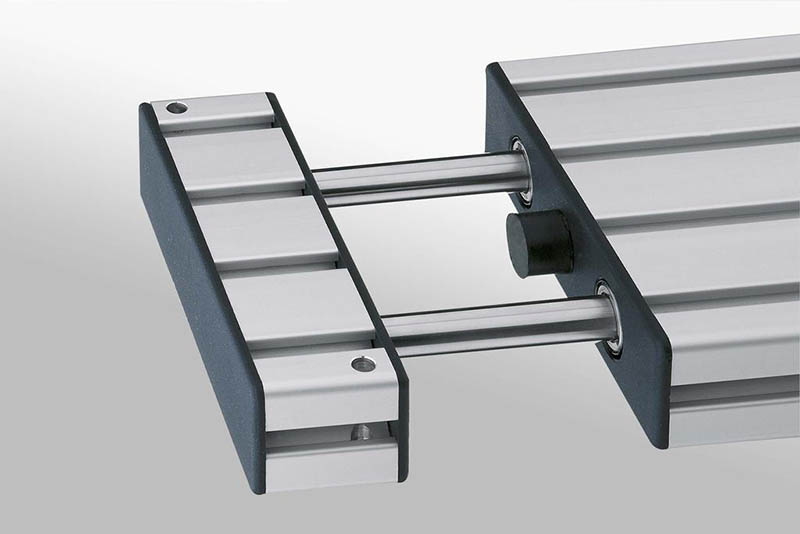 Located Near Top Connection (Less Weight to hold)
Wire Mesh Covering that would fold (like an accordion)
49
Wheel Sinking
Possible Tire Designs
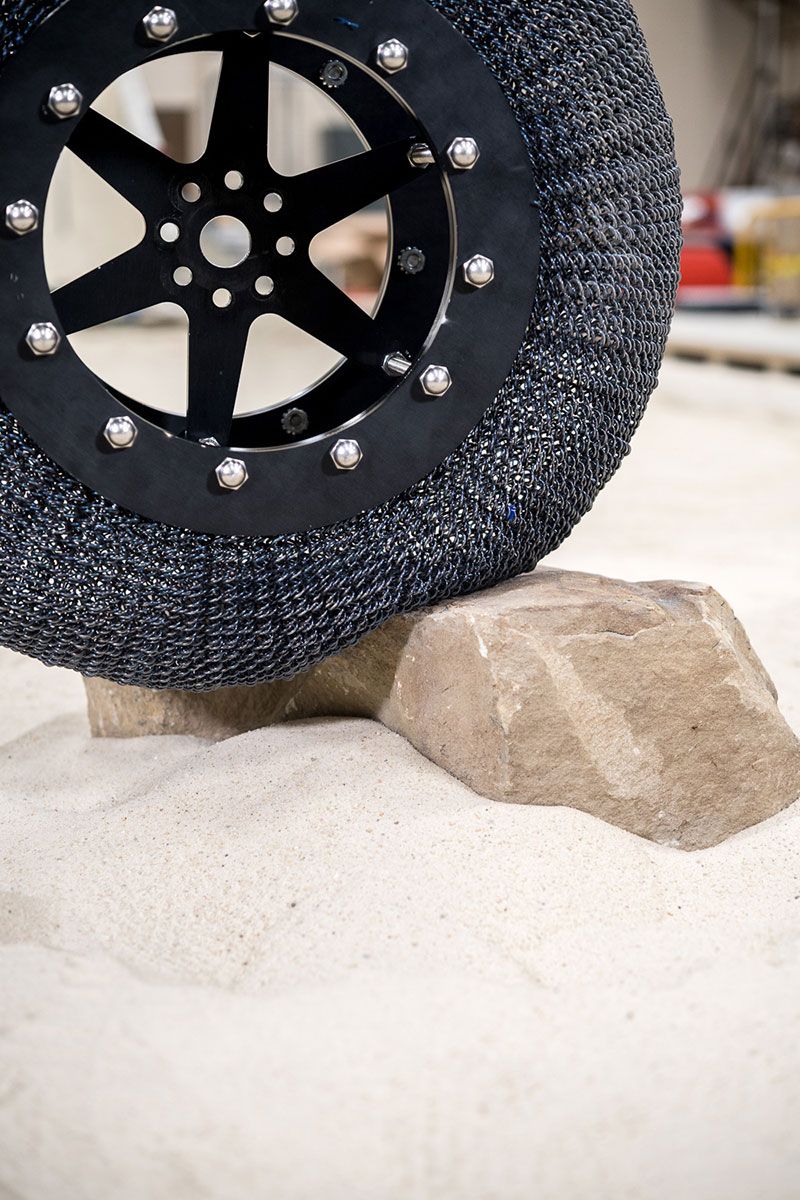 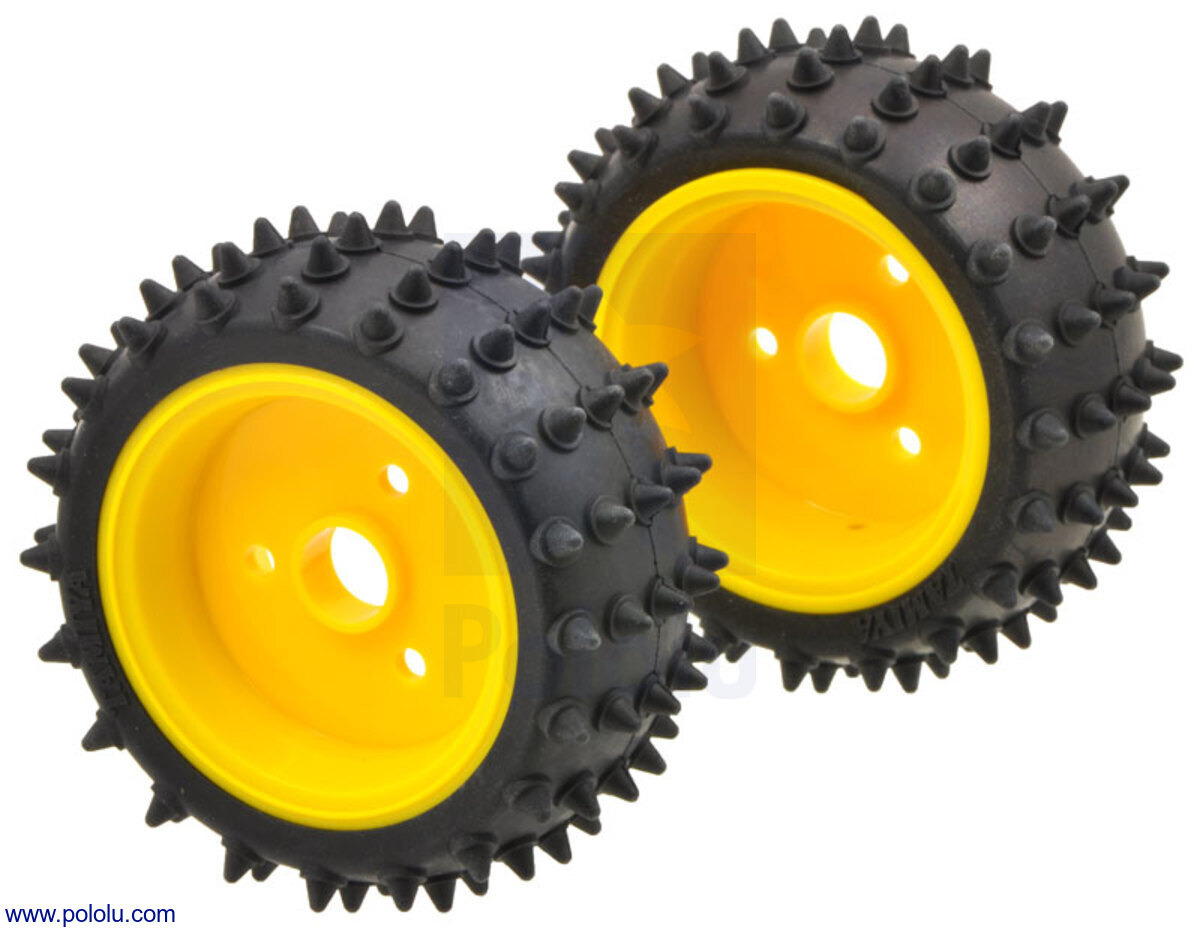 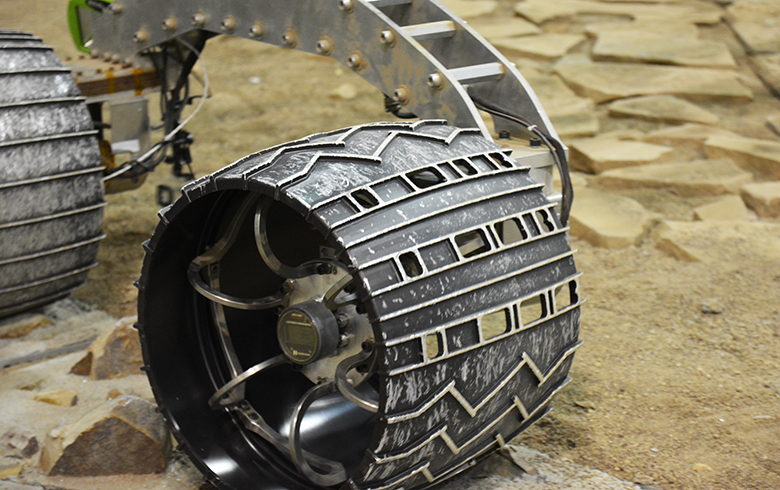 50
Material Swaps
Lunar Regolith as a 3D printing Material 
Material Strength: 695 HV

White Light Scanning
Why Not Both? 
Upcoming Lunar Research has looked into manufacturing material using a mix of Titanium and Regolith Stimulant
Additive Manufacturing
Titanium
Material Strength: 
Titanium: 140 MPa
Carbon Steel: 350 MPa

Density: 
Titanium: 4.51 g/cm^3 
Carbon Steel: 7.88 g/cm^3
51
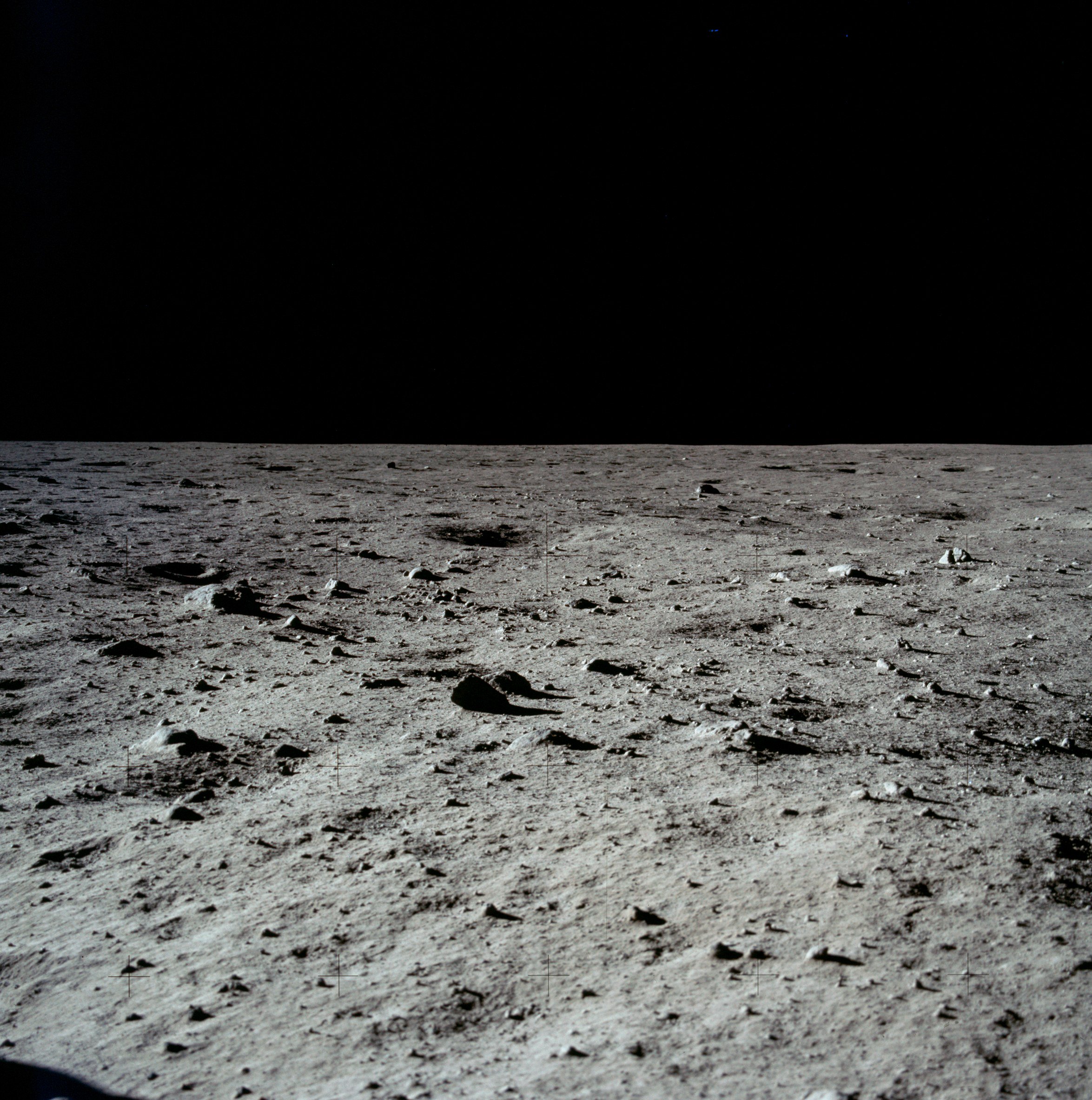 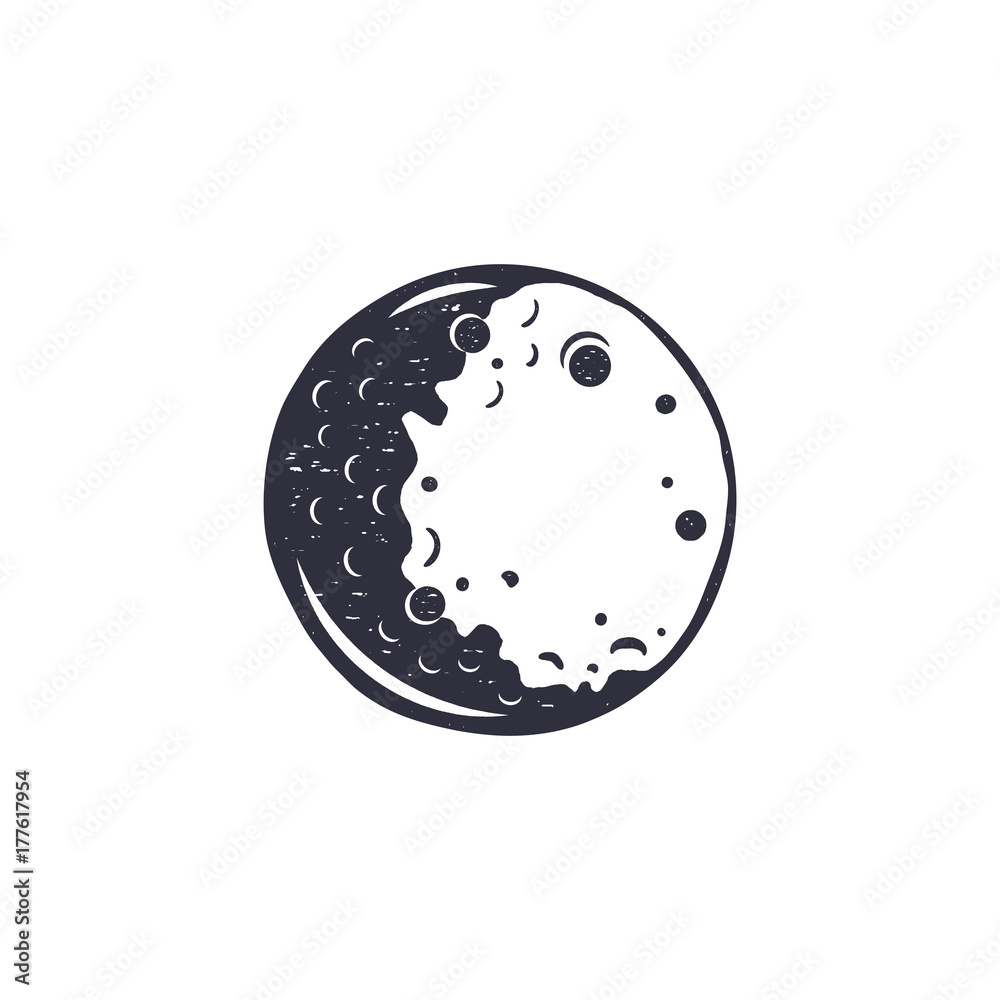 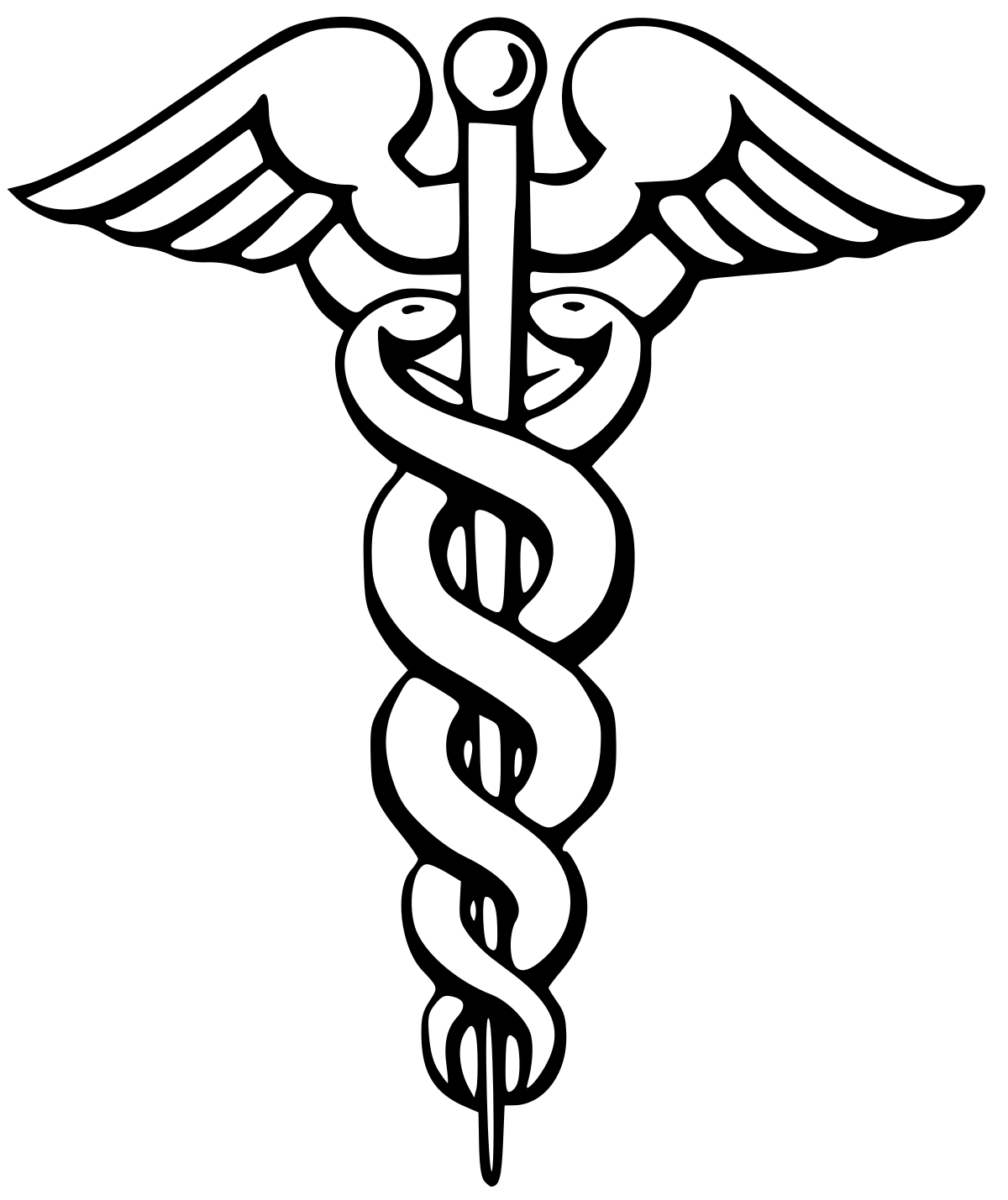 52
[Speaker Notes: Capable of moving at 4 km/h, gearbox will be designed with a 3:1 ratio to reduce the power required from the motors. We are still looking into different battery options.]
Current Work
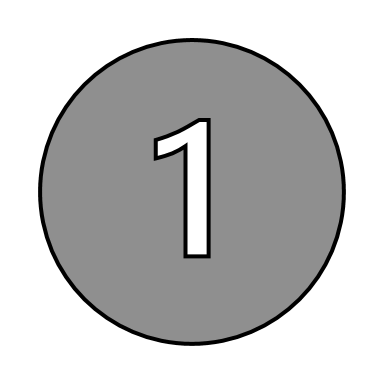 Bill of Materials
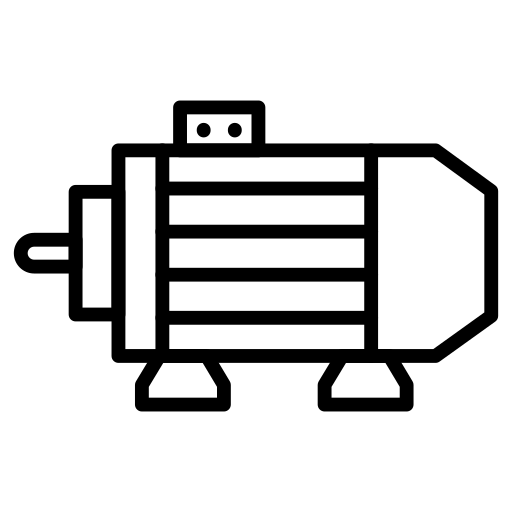 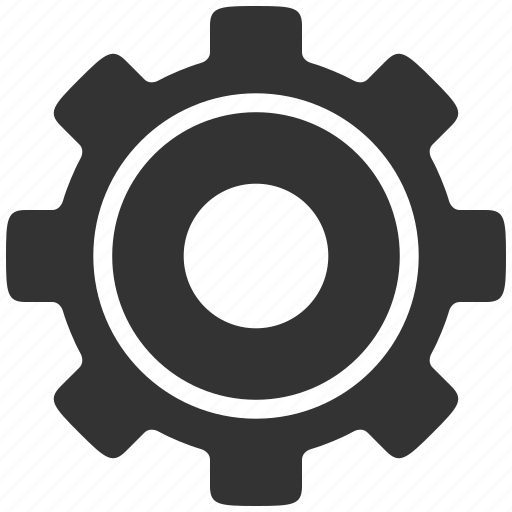 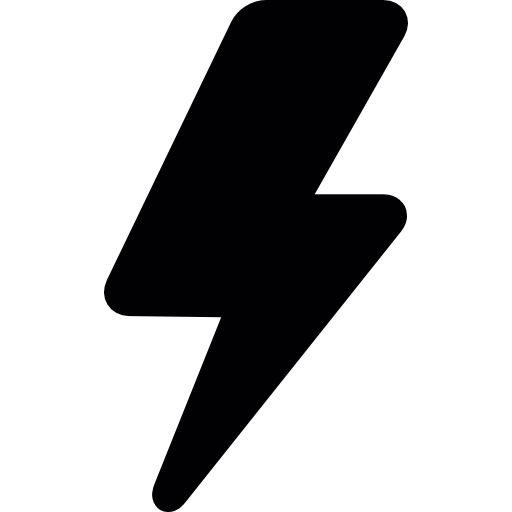 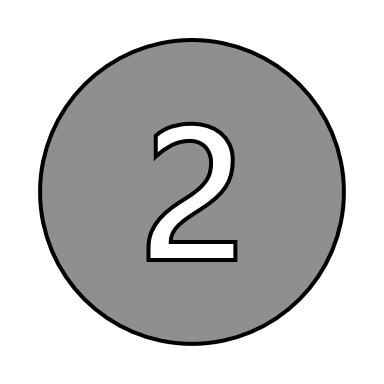 Mechatronic Components Ordered
Linear Actuators Ordered
Mechanical Components Ordered
Feb. 3rd
Jan. 30th
Ordered
Tyler Ince-Ingram
53
[Speaker Notes: We are currently working on making sure all our parts get ordered in a timely manner. We have ordered our linear actuators as we will need them to correctly design their housing. The Mechanical components will be ordered by the end of the month and the Mechatronic components shortly after]
Design Review 3
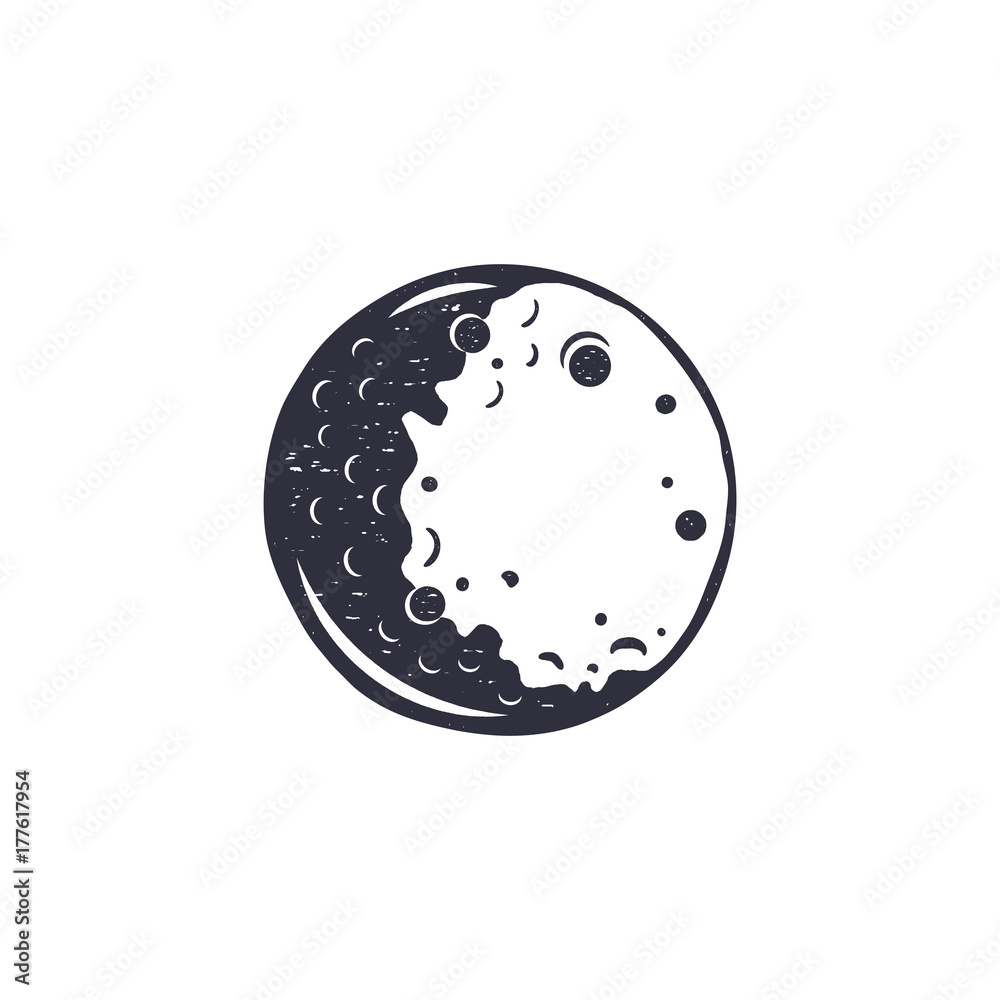 55
56
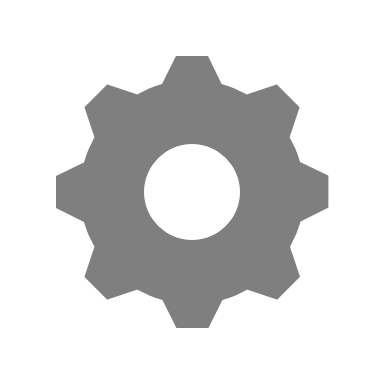 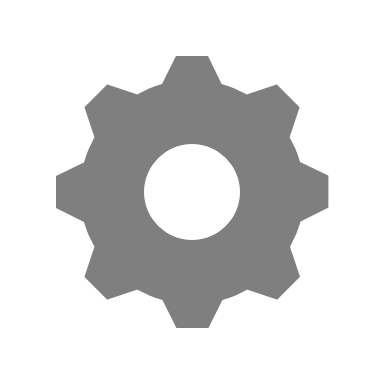 57
MiBOX
CARGO
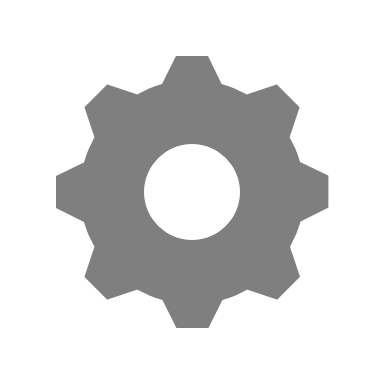 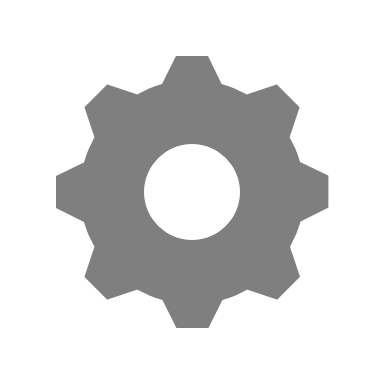 58
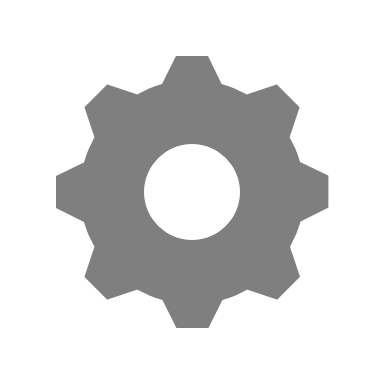 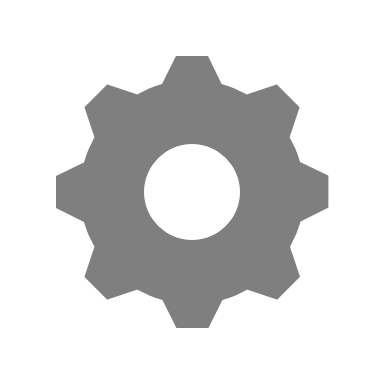 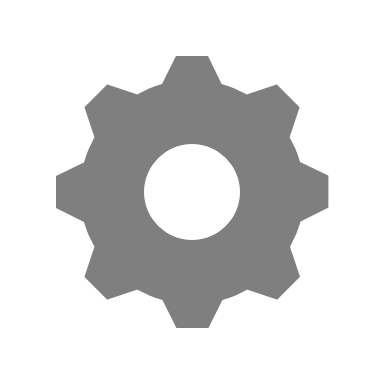 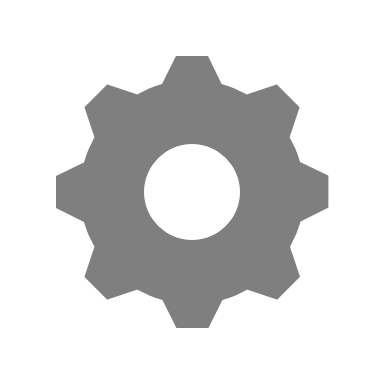 59
Side View
Front View
60
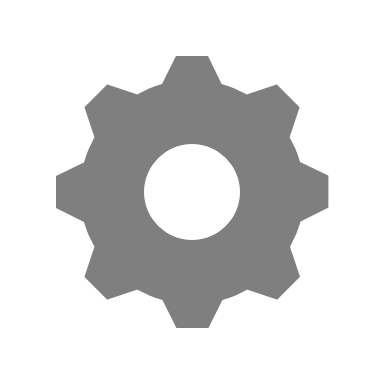 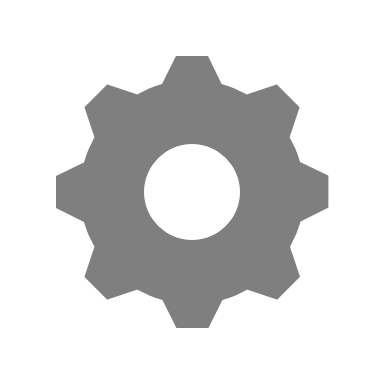 61
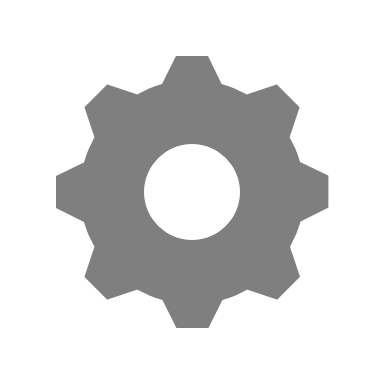 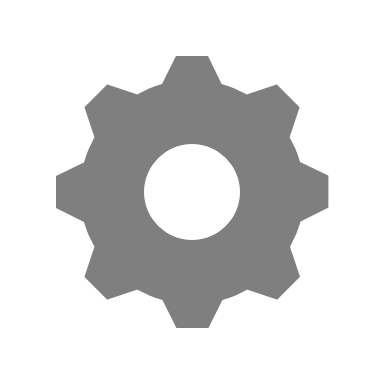 62
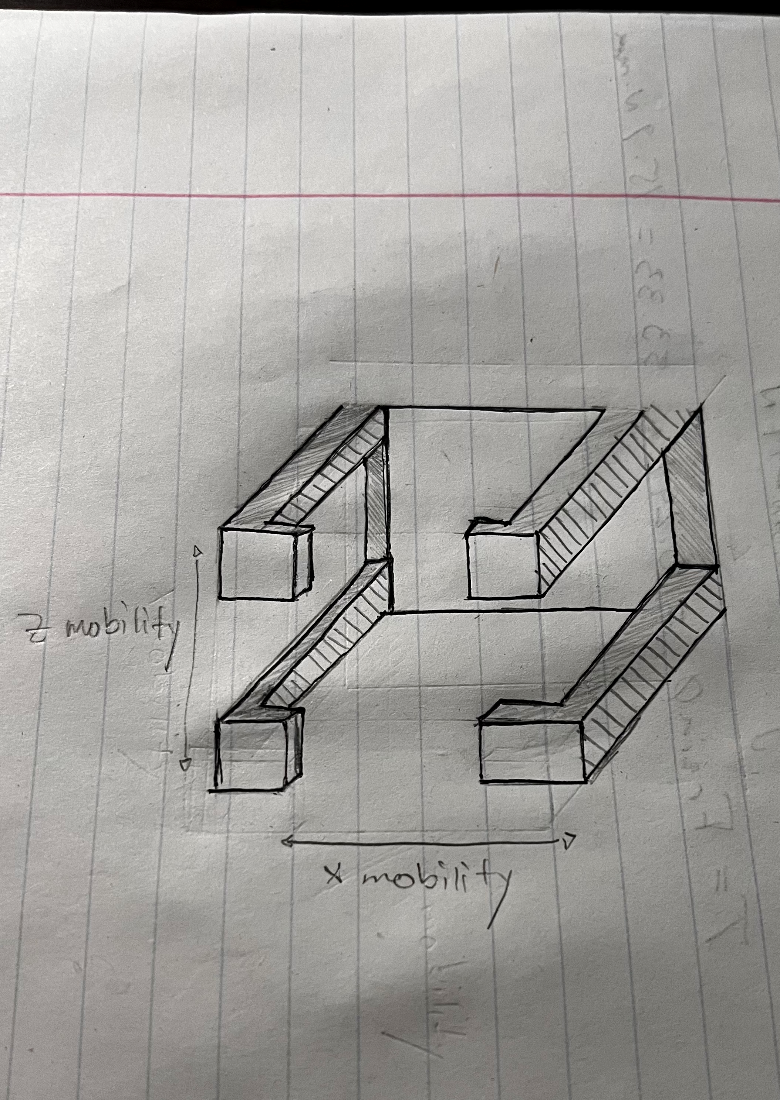 63
Color Palette
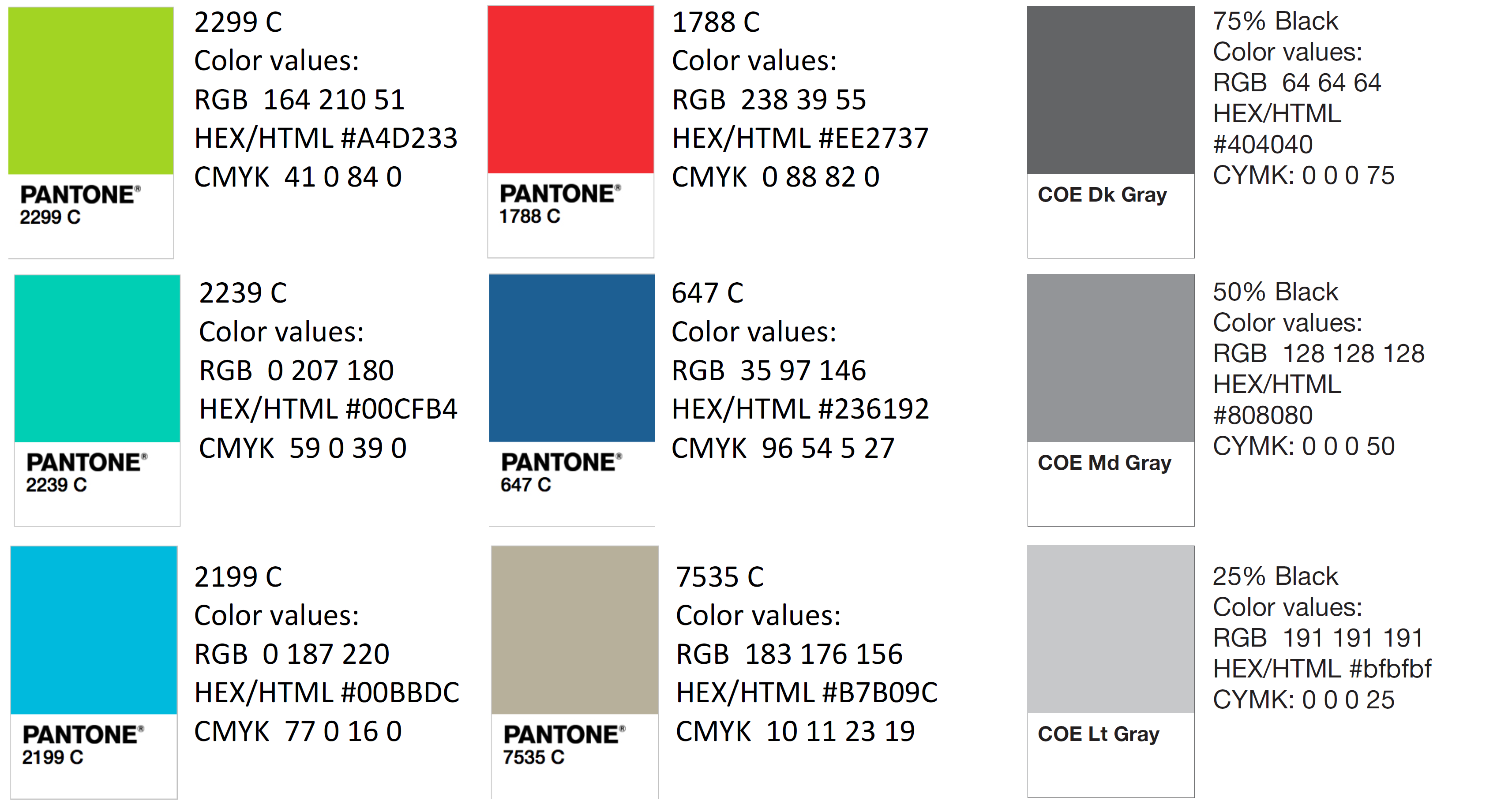 64